Туристичке регије света

УСЛОВИ ЗА РАЗВОЈ ТУРИЗМА 
У РЕГИЈИ ЈУЖНА АФРИКА

ТУРИЗАМ ЈАР
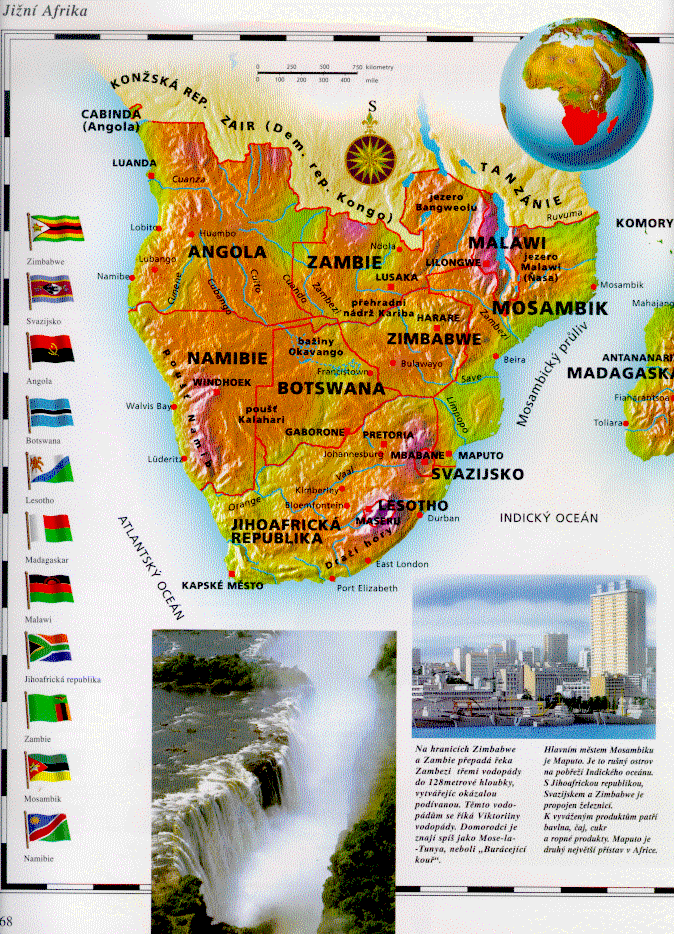 ЈУЖНА АФРИКА
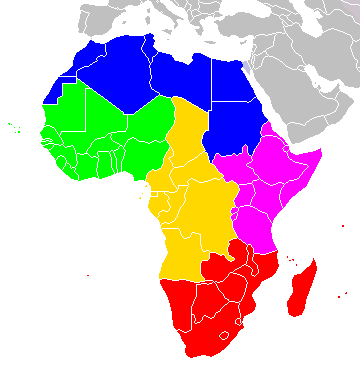 Северна Африка
Западна (Гвинејска) 
Африка
Источна 
Африка
Централна
Африка
Ангола
Ј.Аф.
Јужна Африка
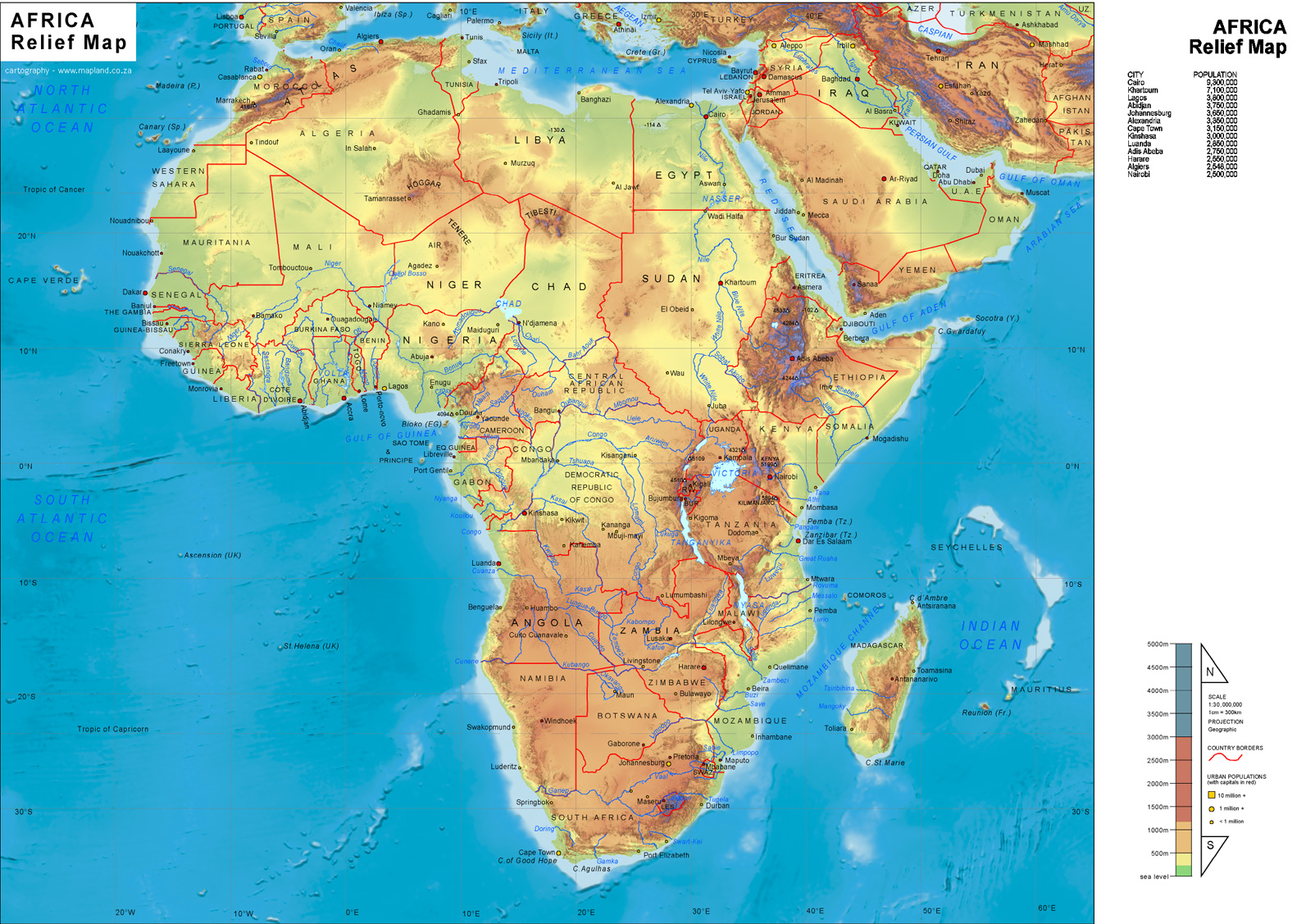 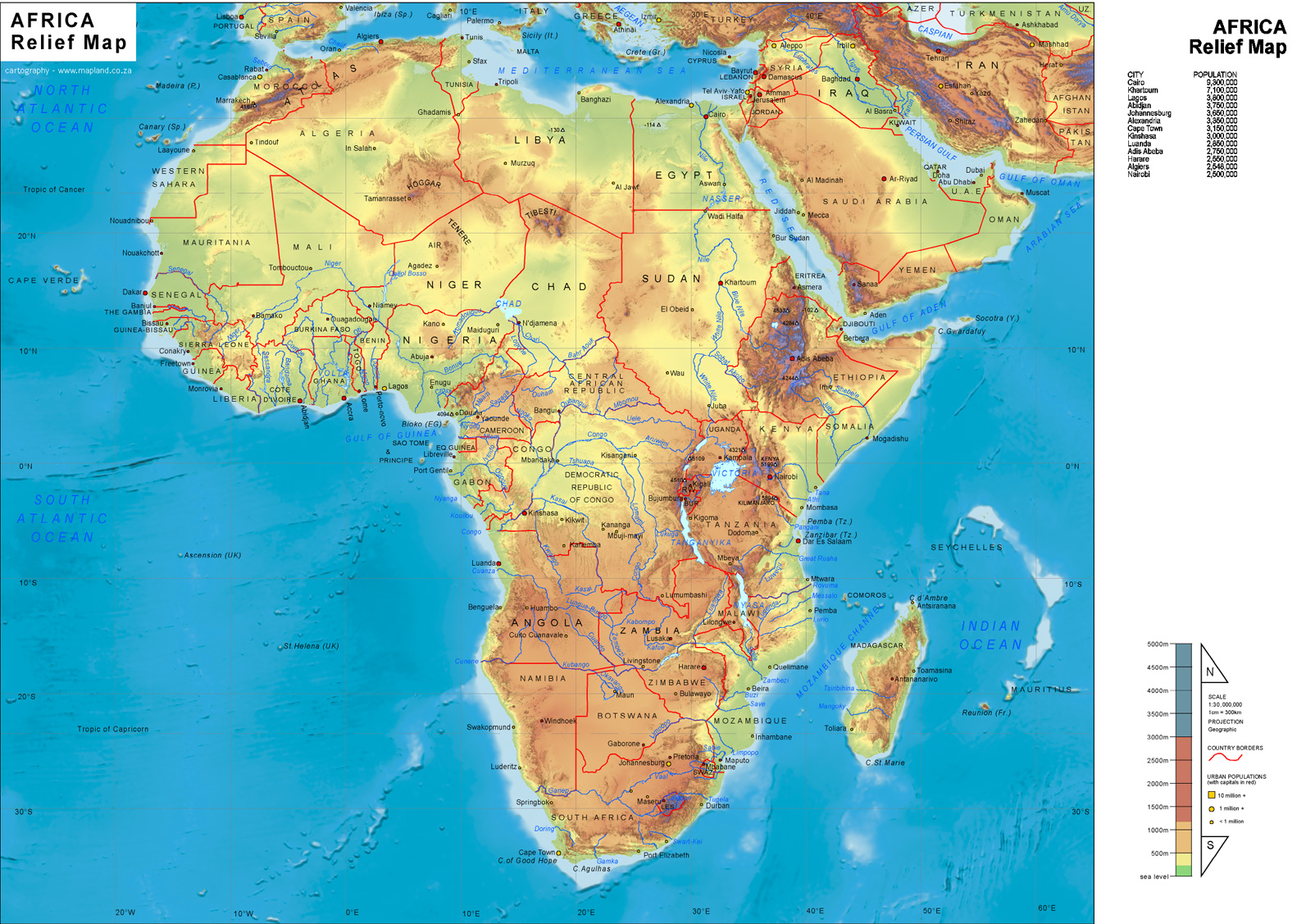 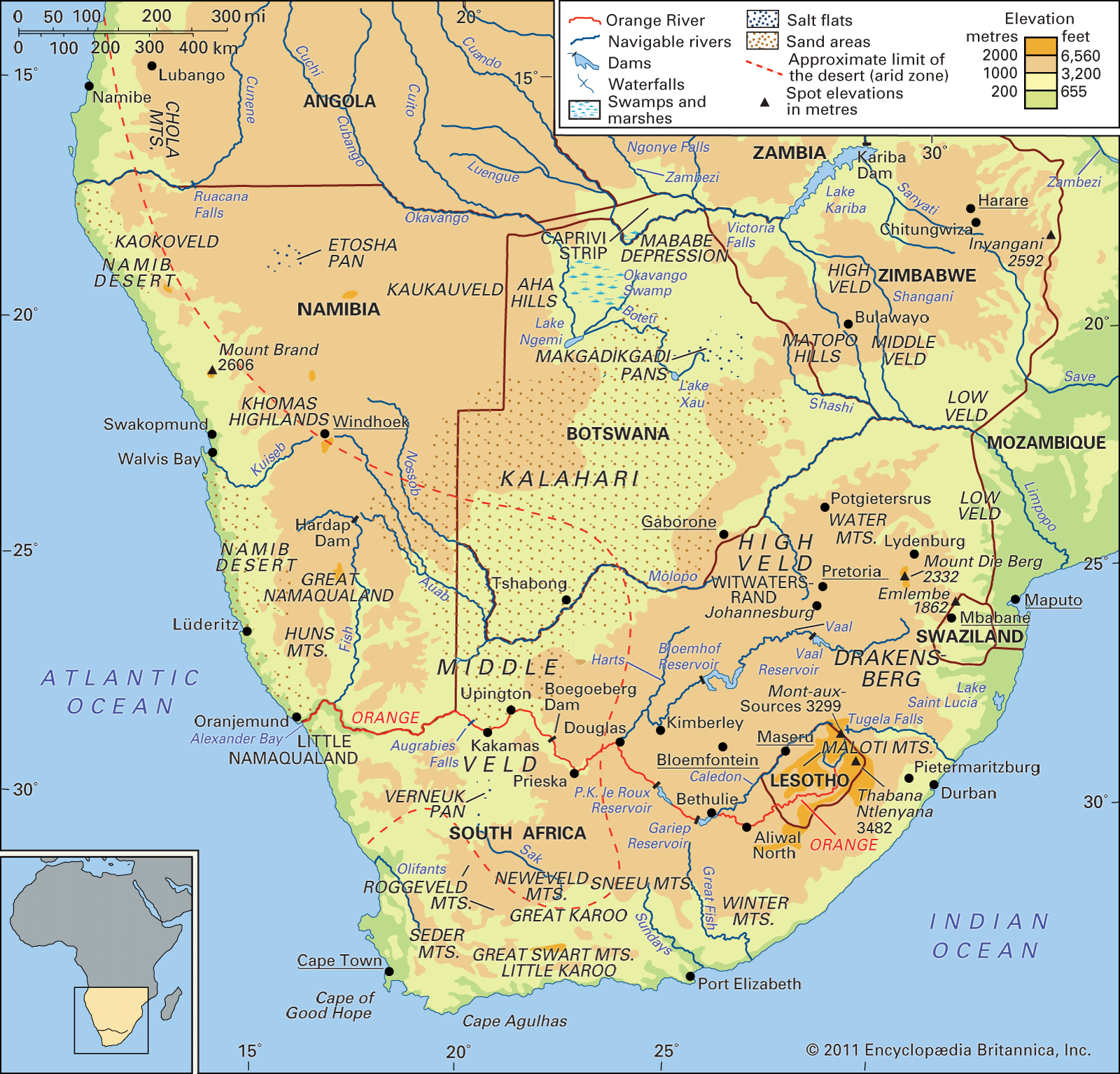 Рељеф
Јужне
Африке
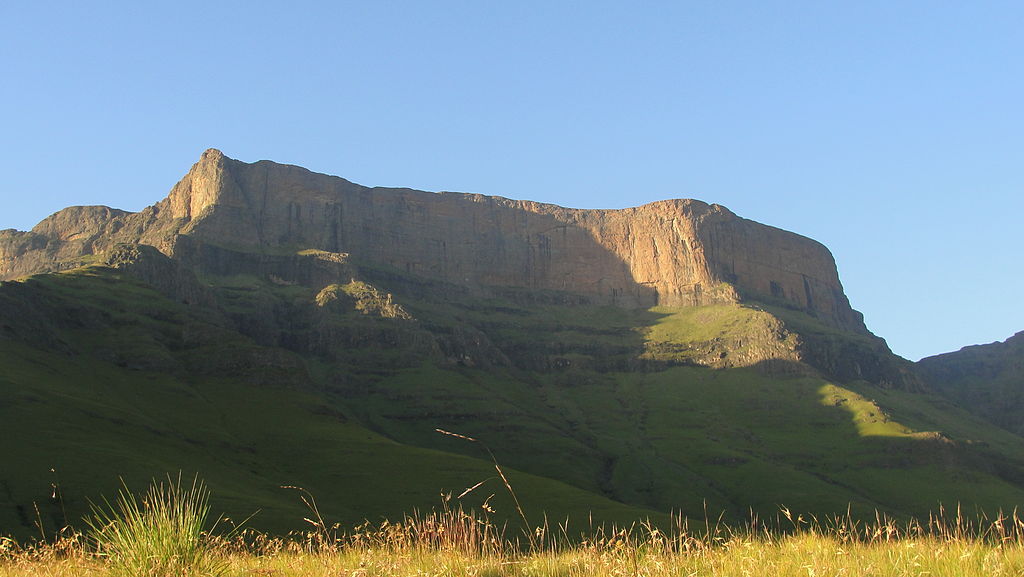 Лесото – “Велика тврђава” – део Дракенских планина (највиши врх 3482 m)
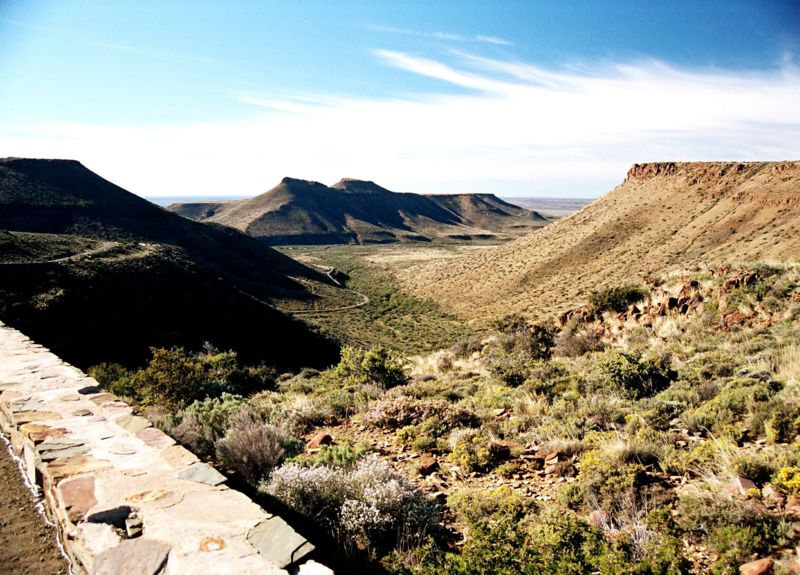 Рељеф у НП Кару
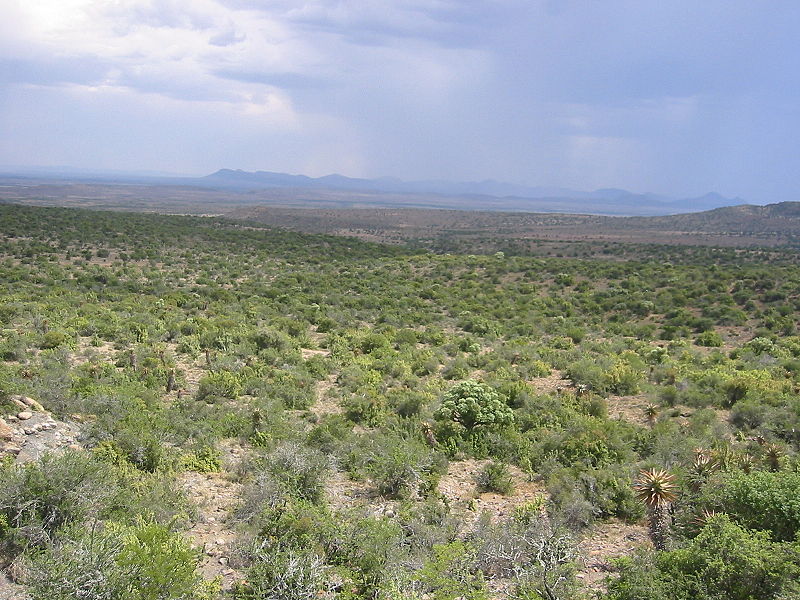 Горњи Кару
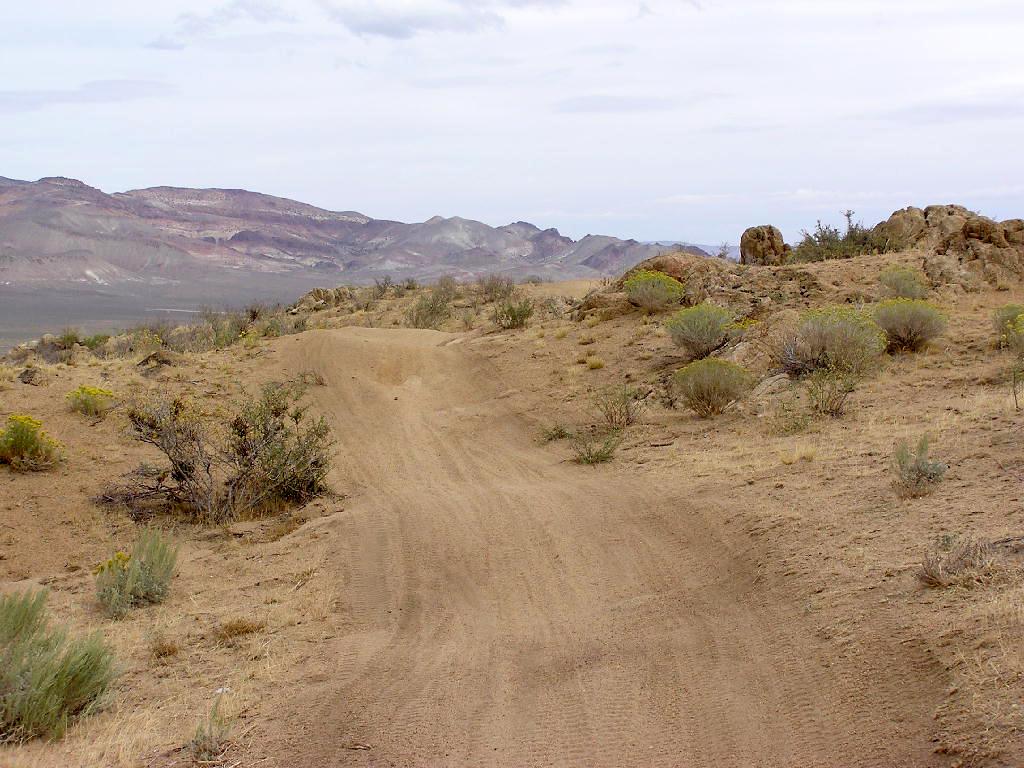 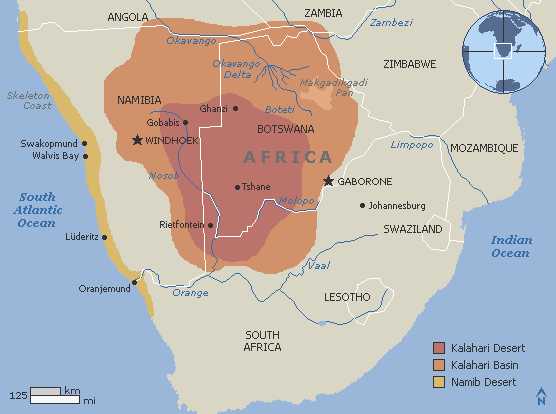 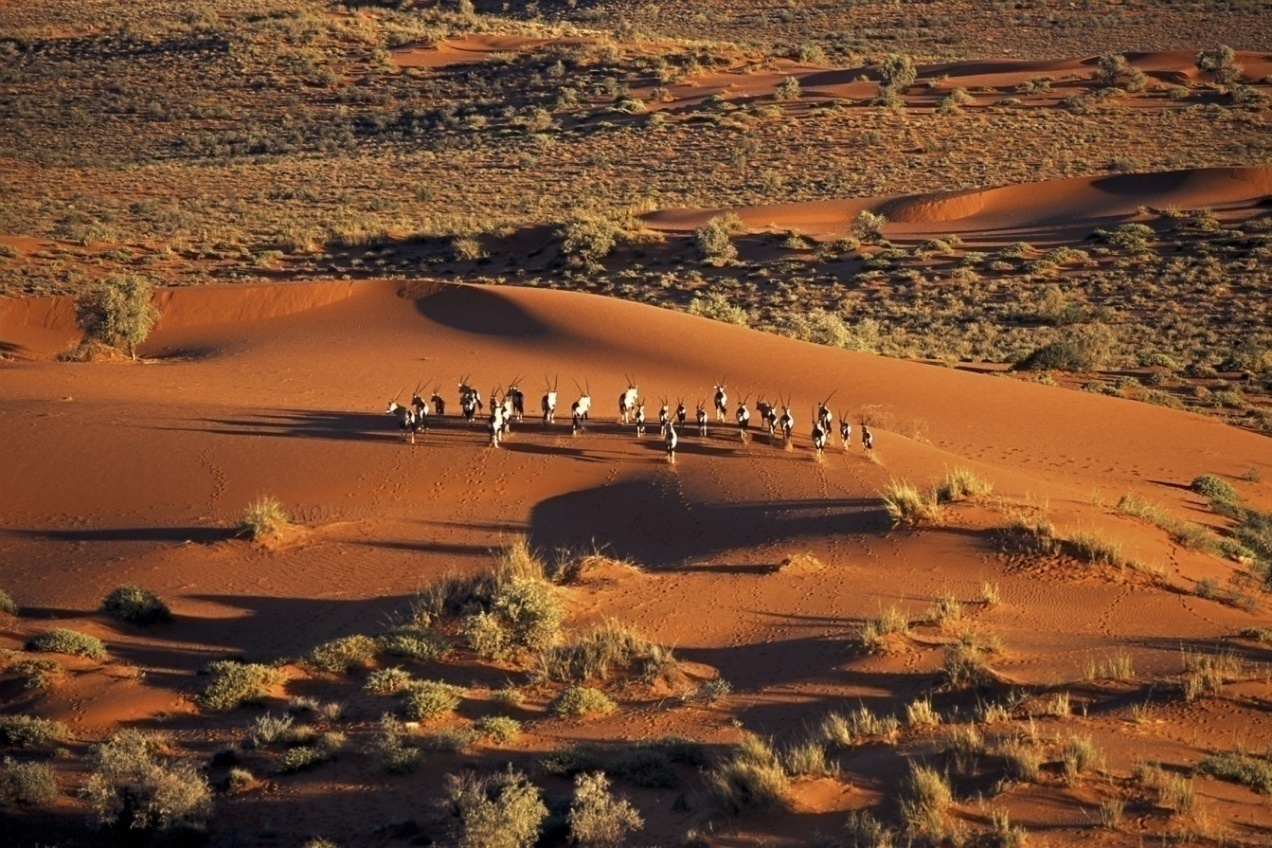 Део басена Калахари (пустиња 900.000 km², с басеном око 
пустиње 2,5 милиона km²)
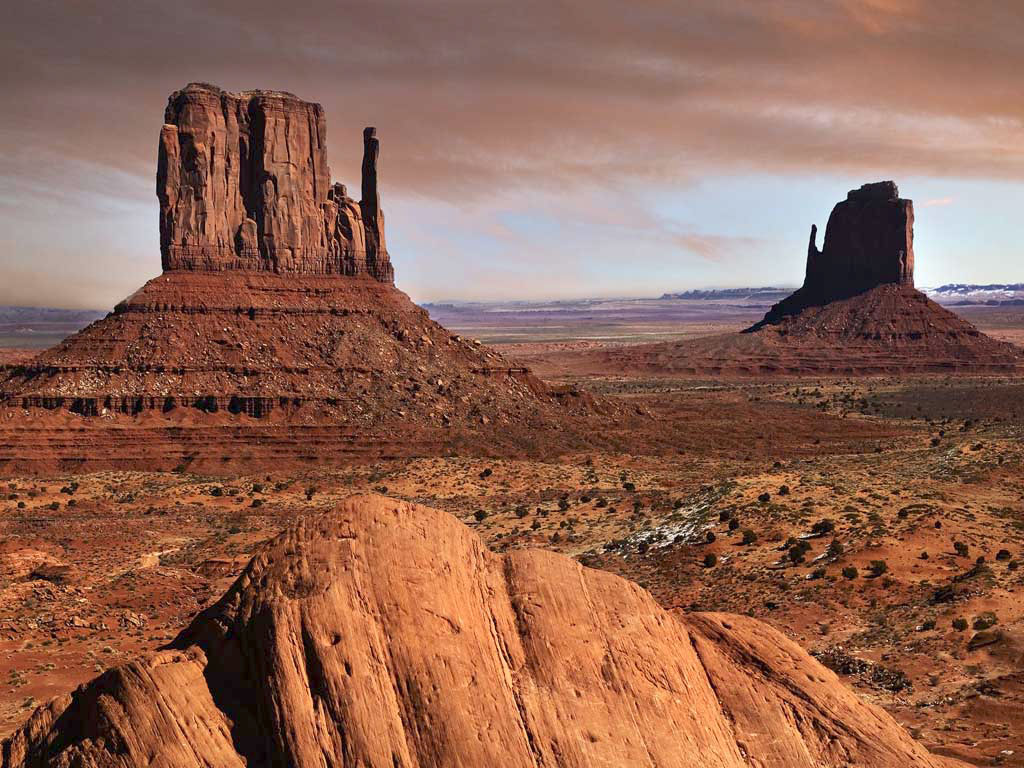 Калахари у Боцвани
Намиб - око 100.000 km², дужина 1.900 km уз Атлатик, обалом Намибије, делом ЈАР и Анголе (држава Намибија је добила име по пустињи). Од истока на запад њена ширина варира између 50-160 km. Око 10 mm падавина. Брандеберг планине 2.606 m.
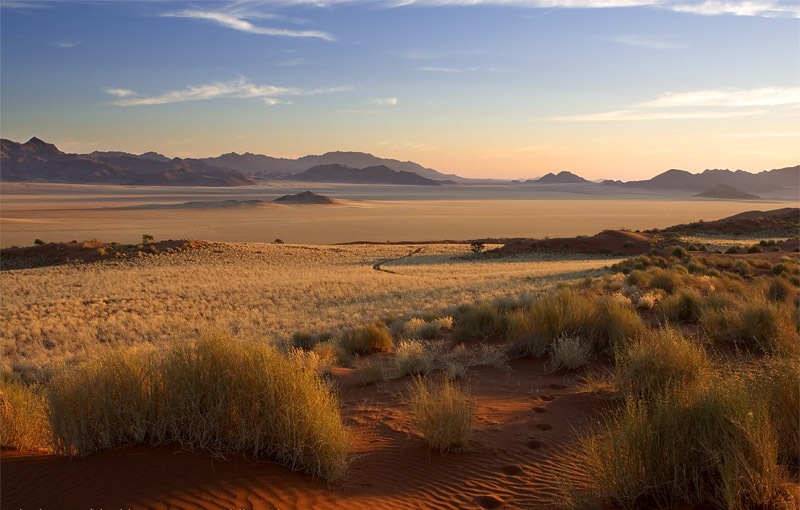 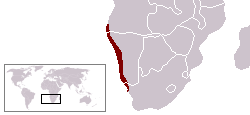 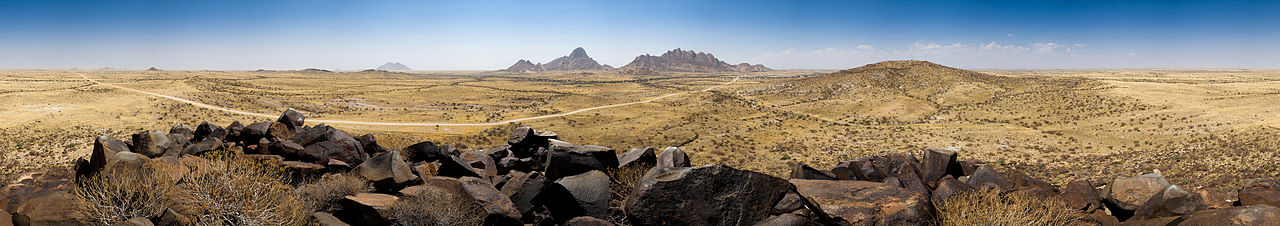 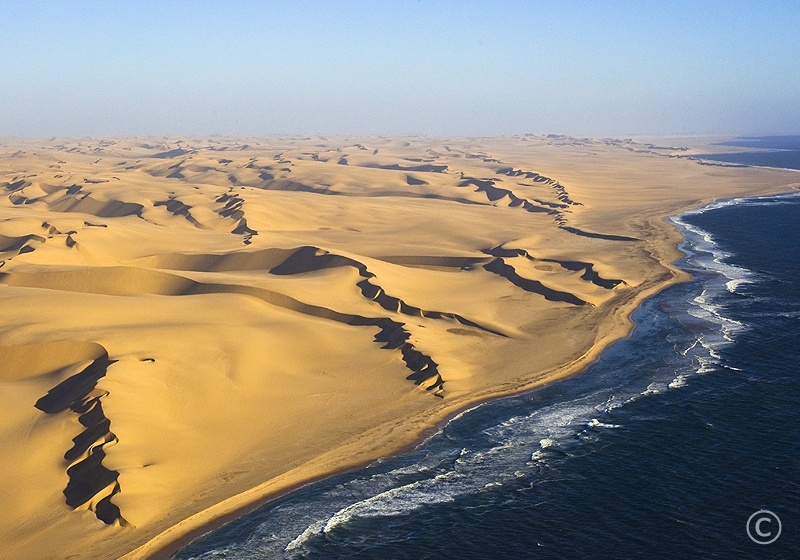 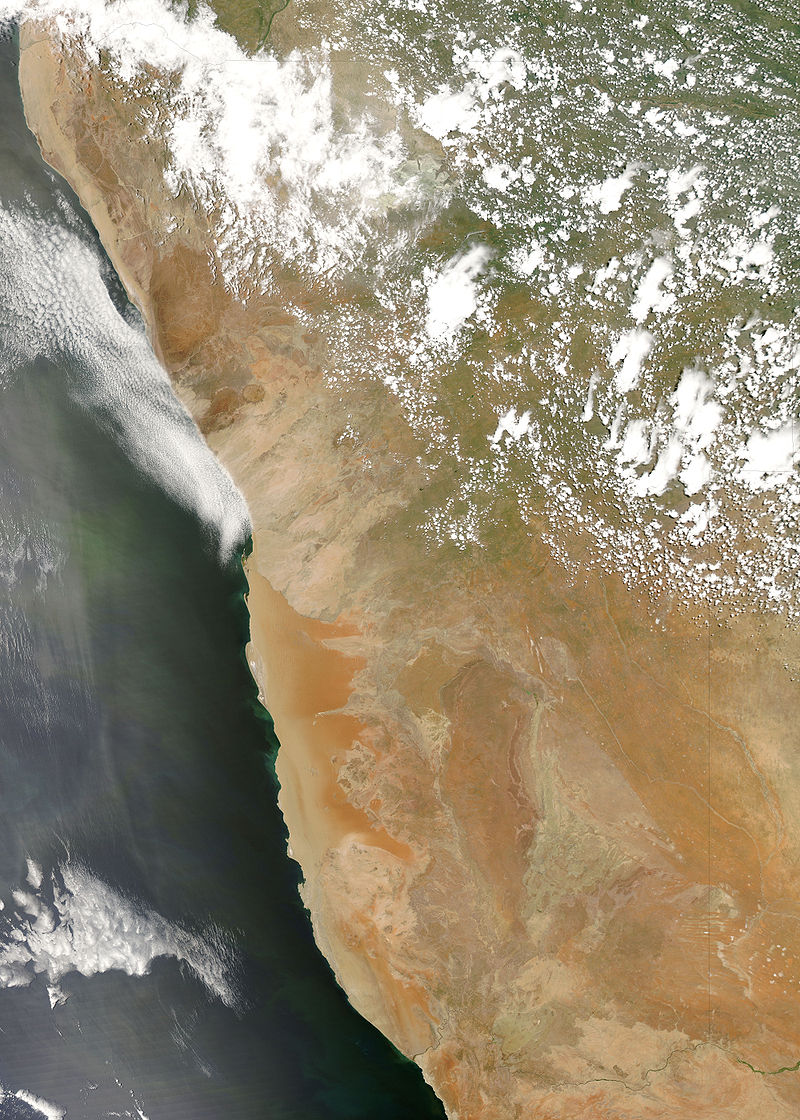 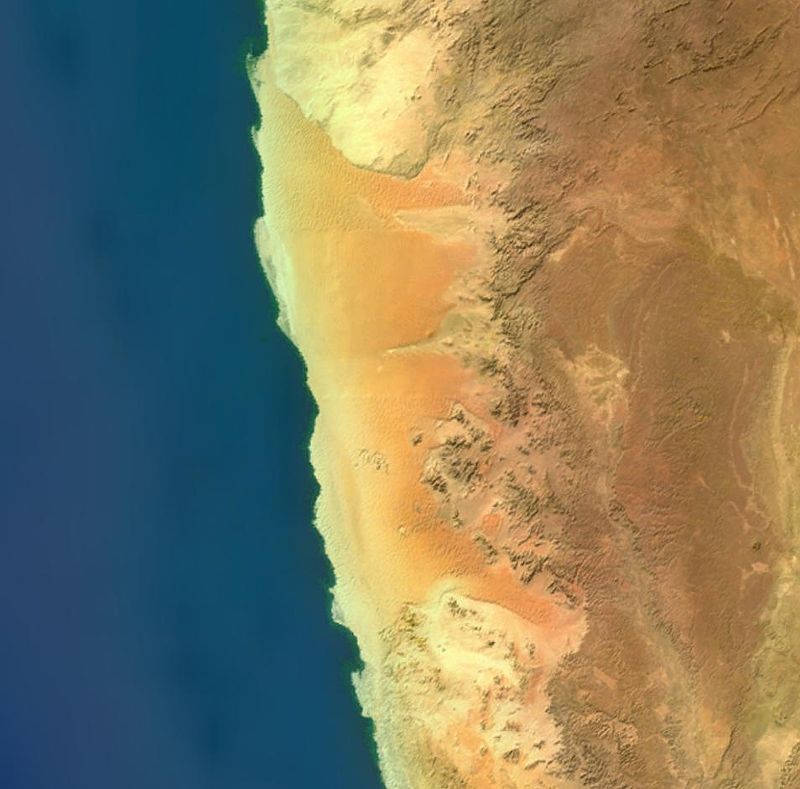 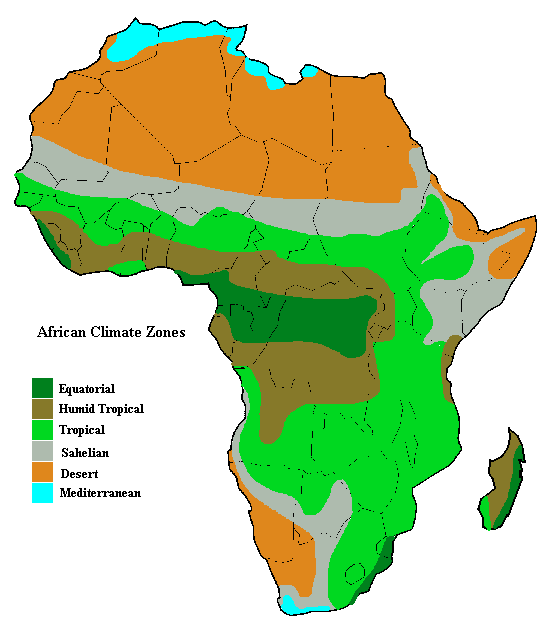 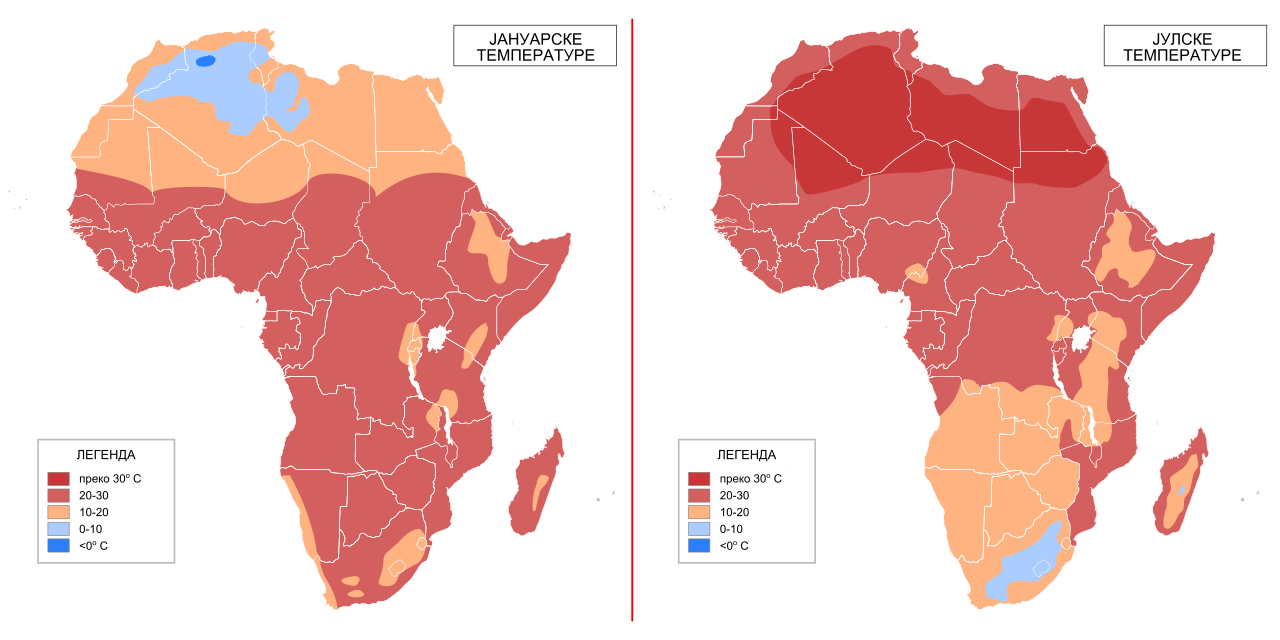 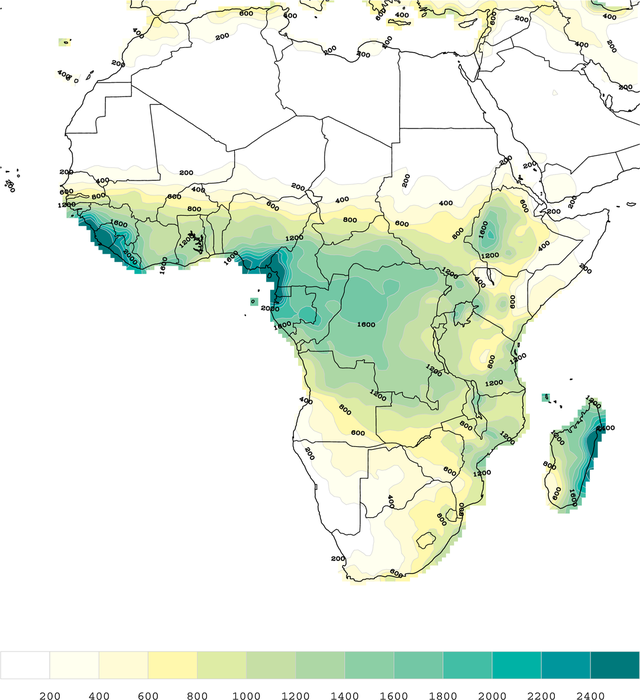 Падавине
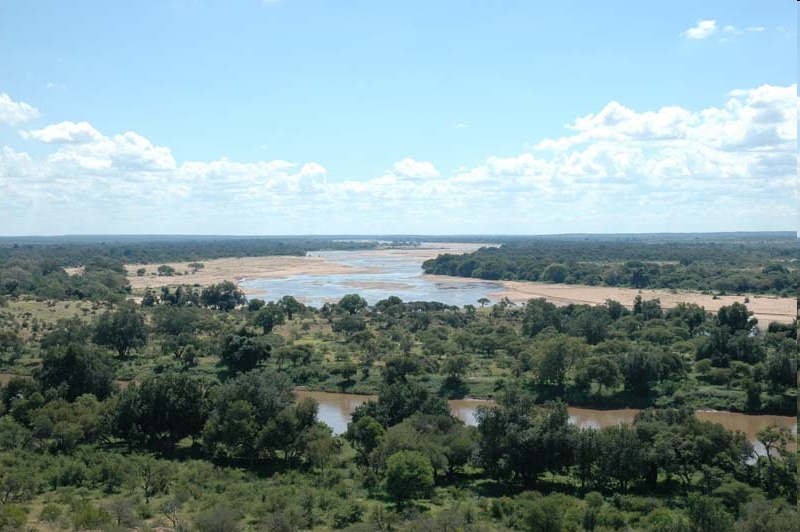 Лимпопо
Делта Окаванго у Боцвани 15.000 km²; слив 721.258 km², река дуга 1.600-1.800 km
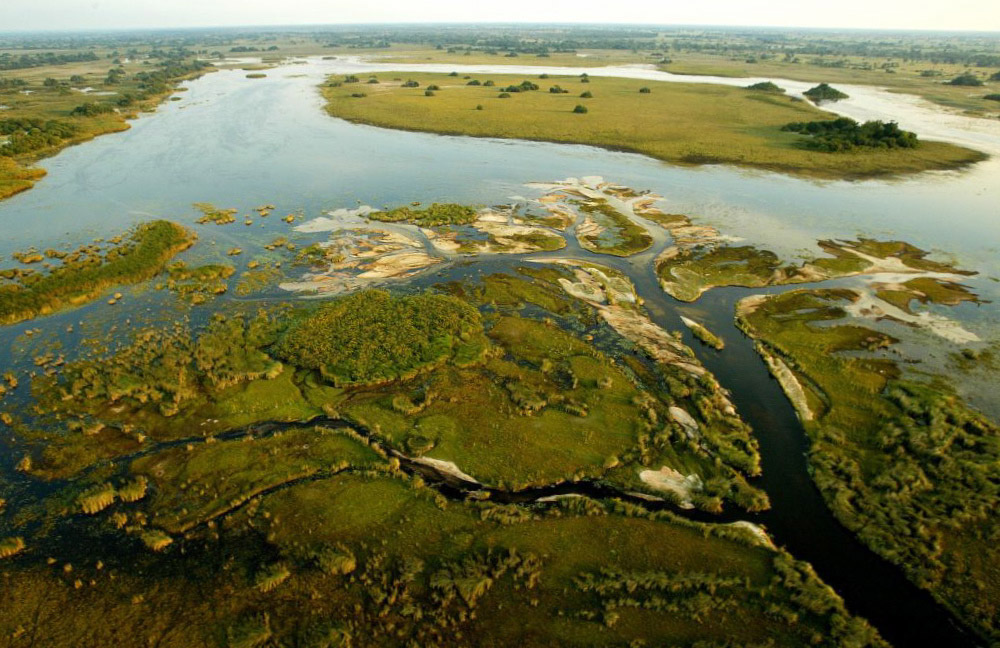 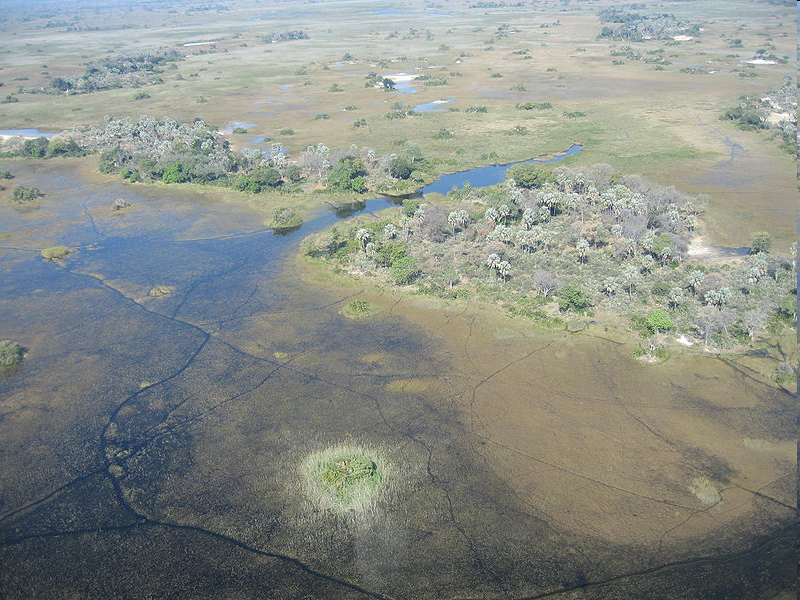 Делта Окаванго
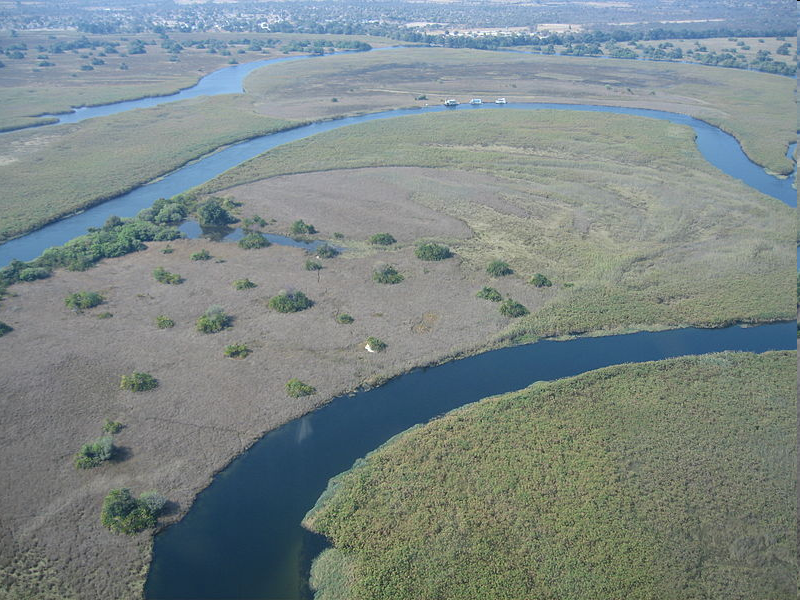 Делта Окаванго
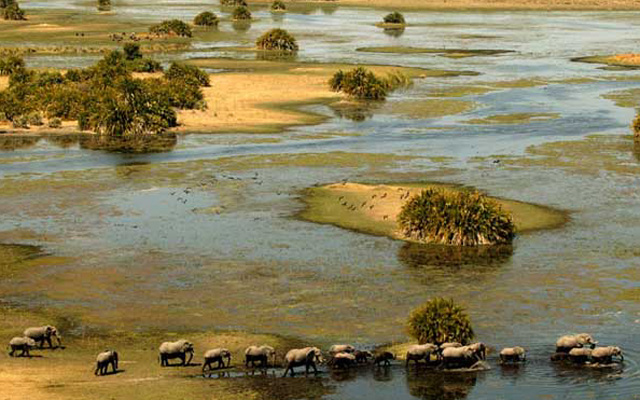 Делта Окаванго
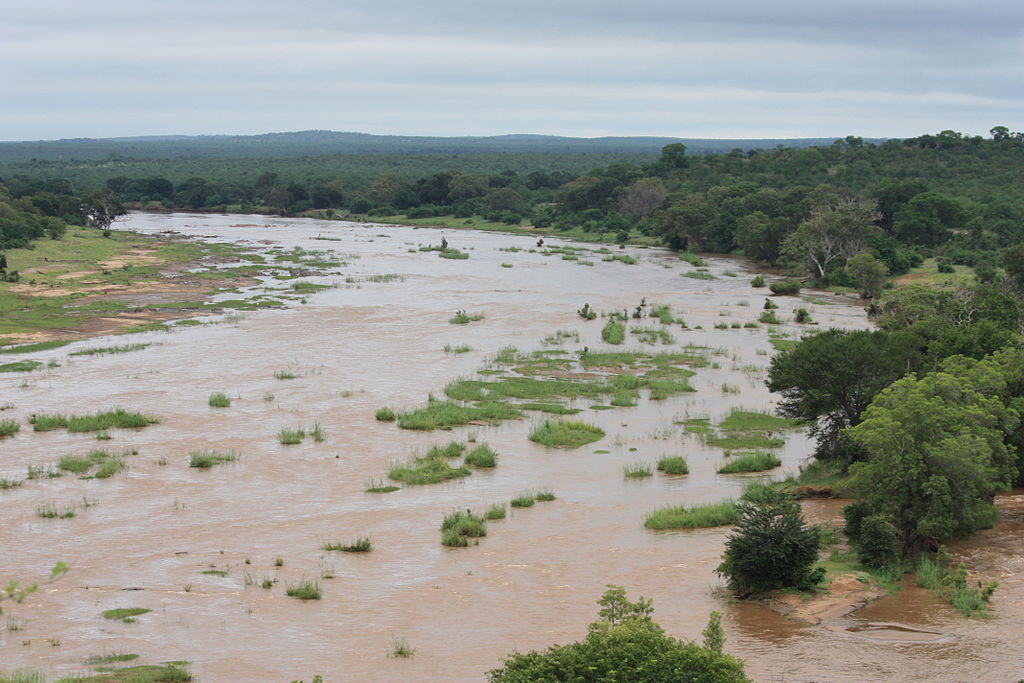 Влажна тропска вегетација уз Слоновску (Елефант) реку у НП Кругер
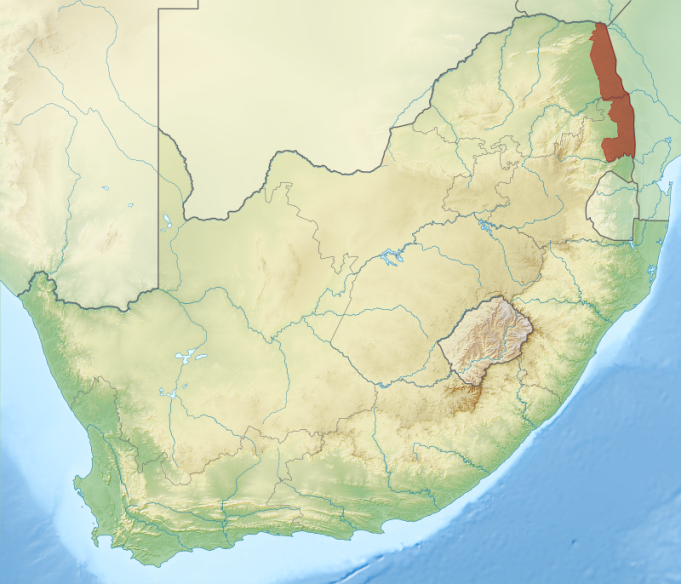 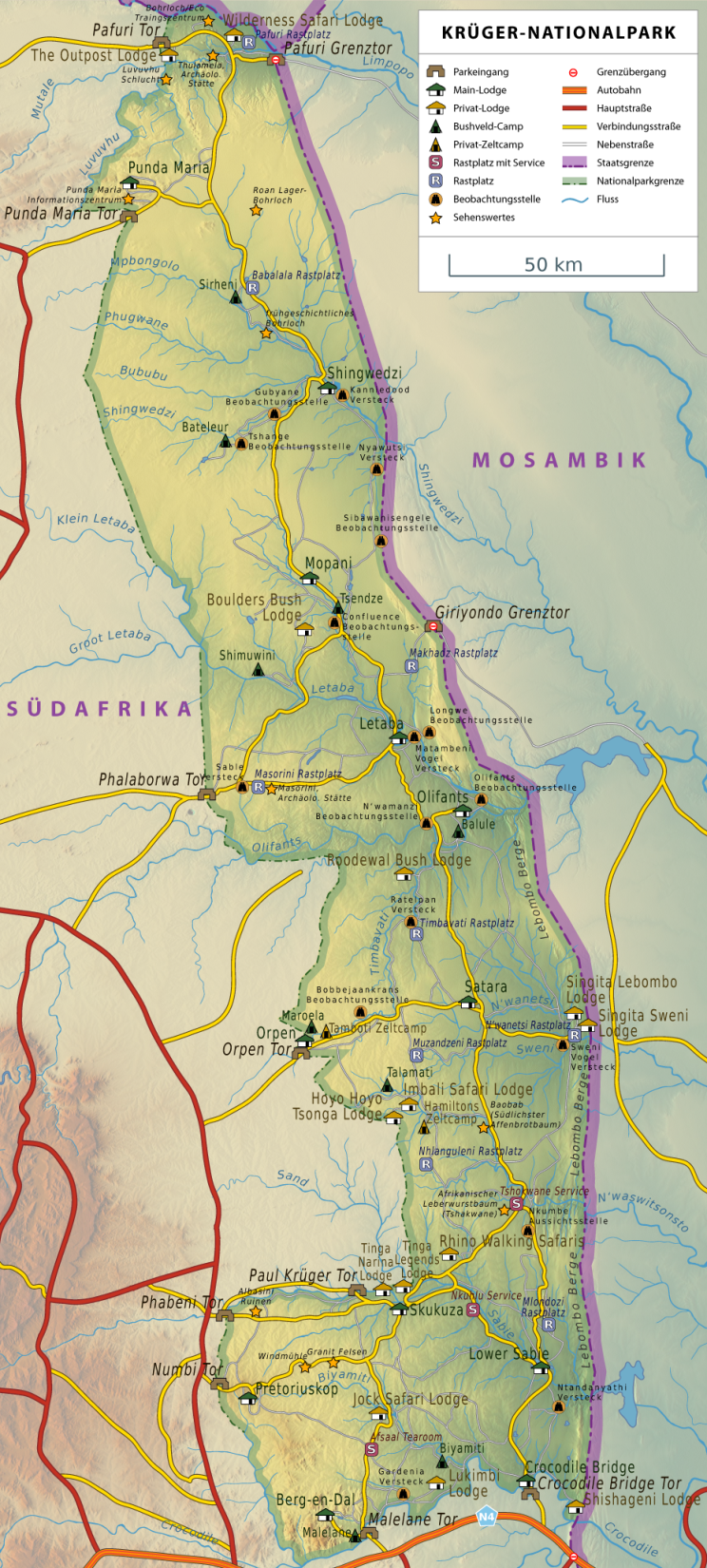 НП Кругер
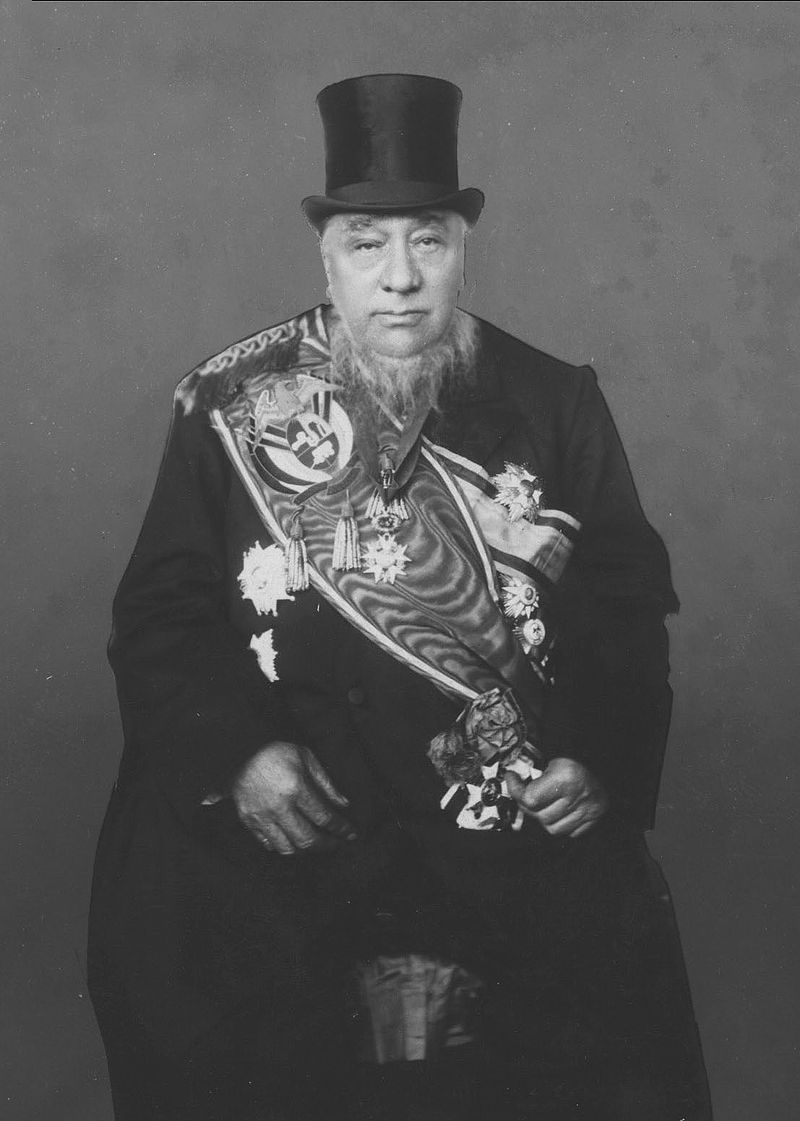 Паул Кругер (1825-1904) 
председник ЈАР 1883-1900.
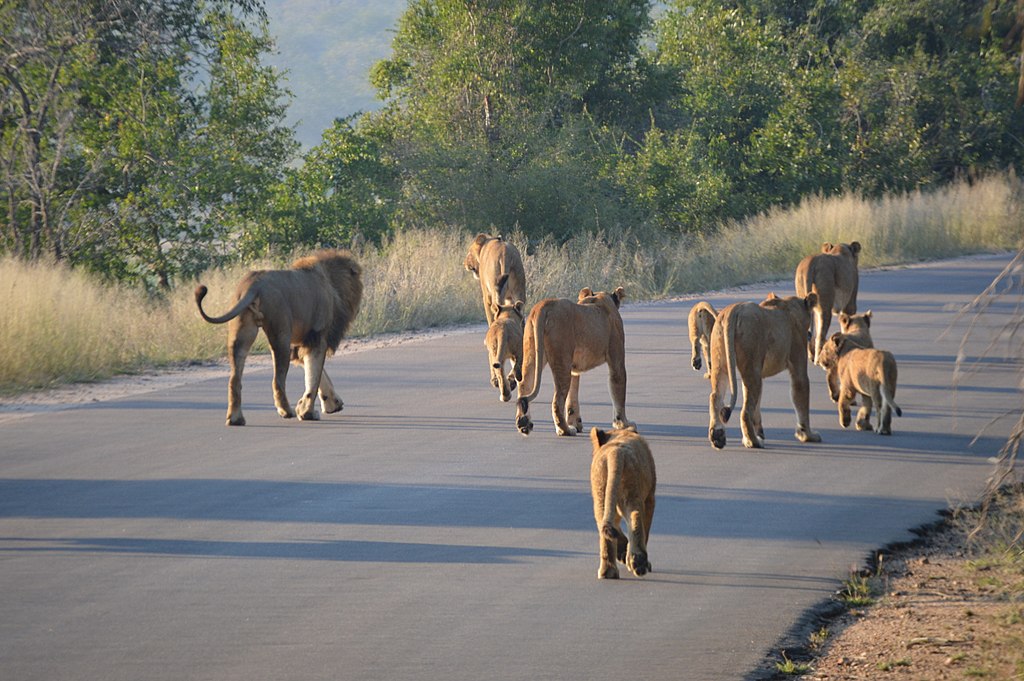 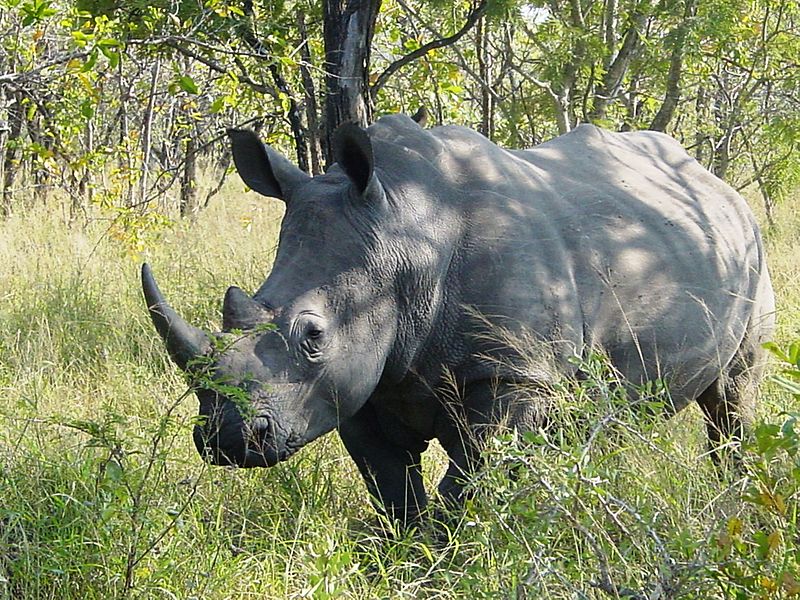 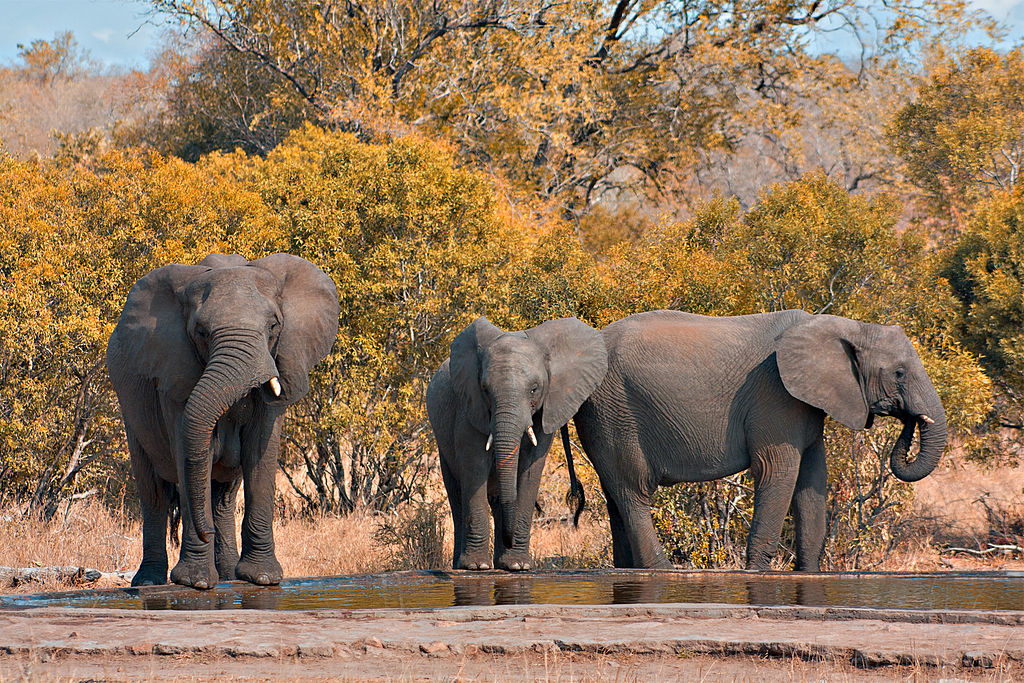 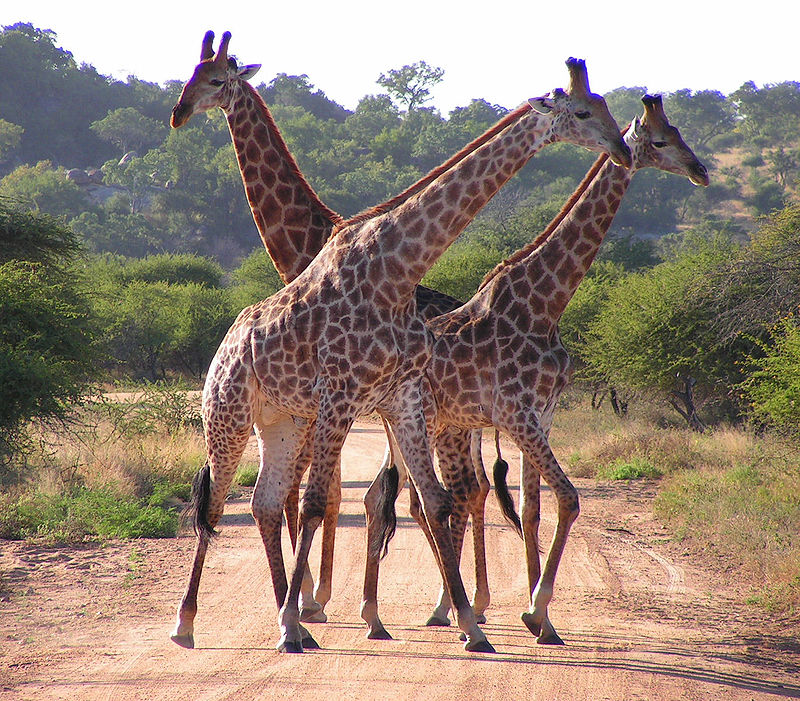 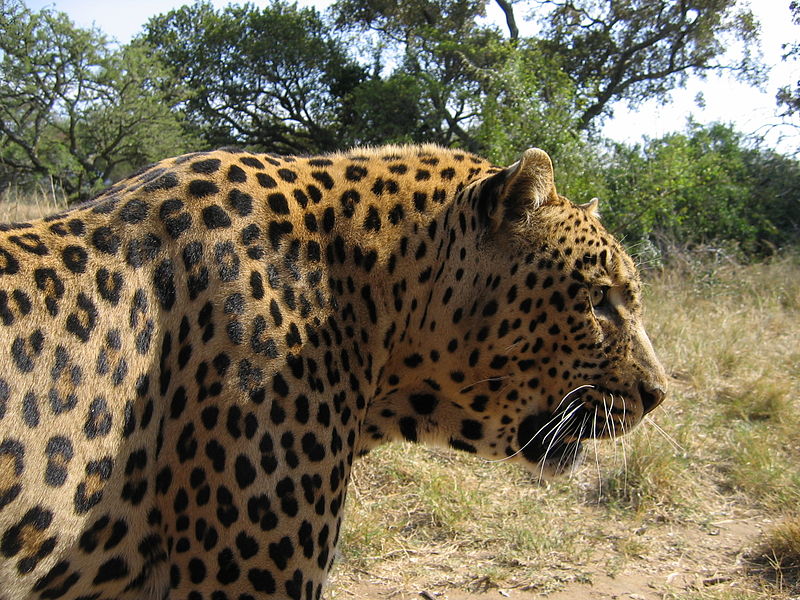 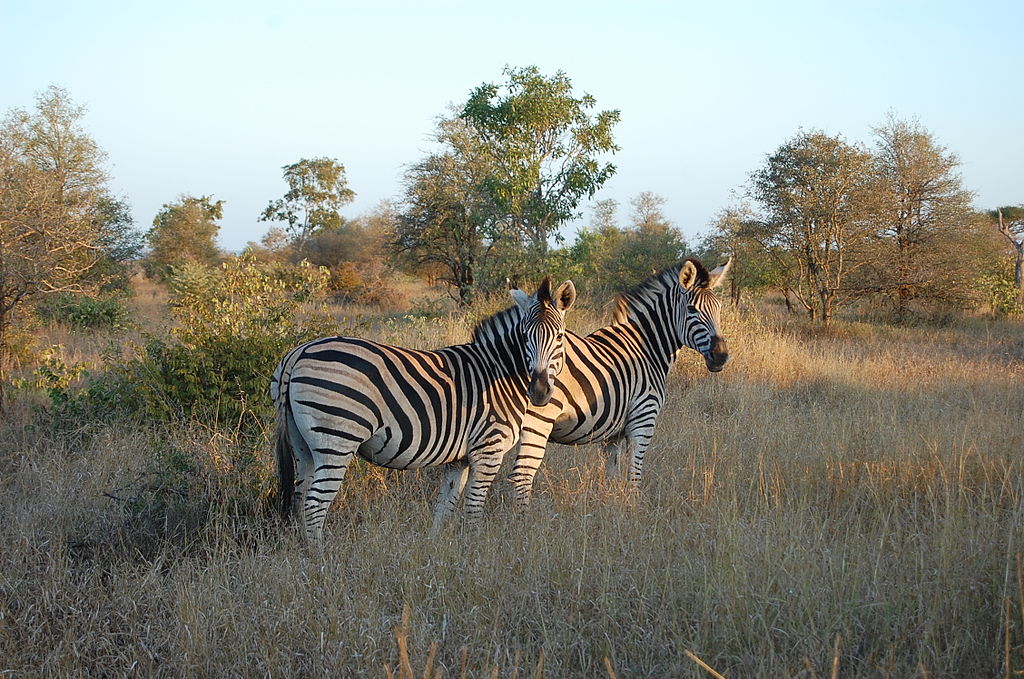 Леопард
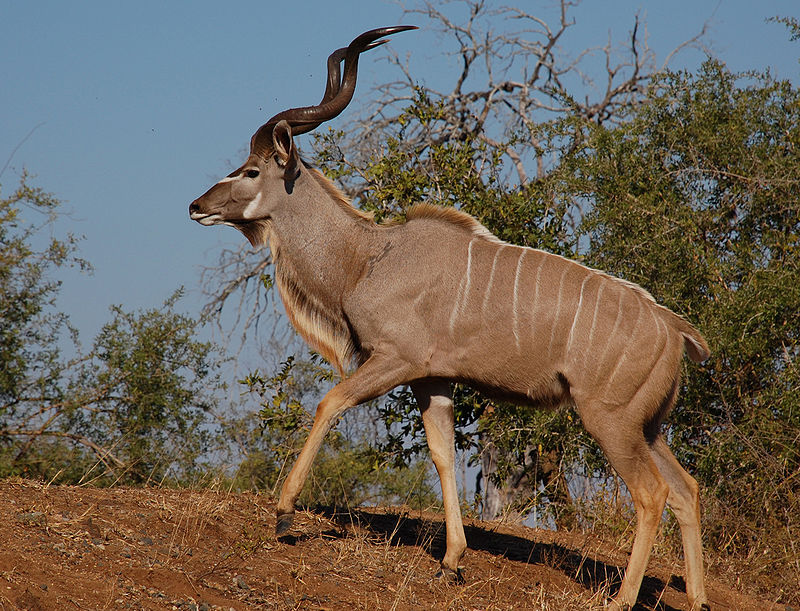 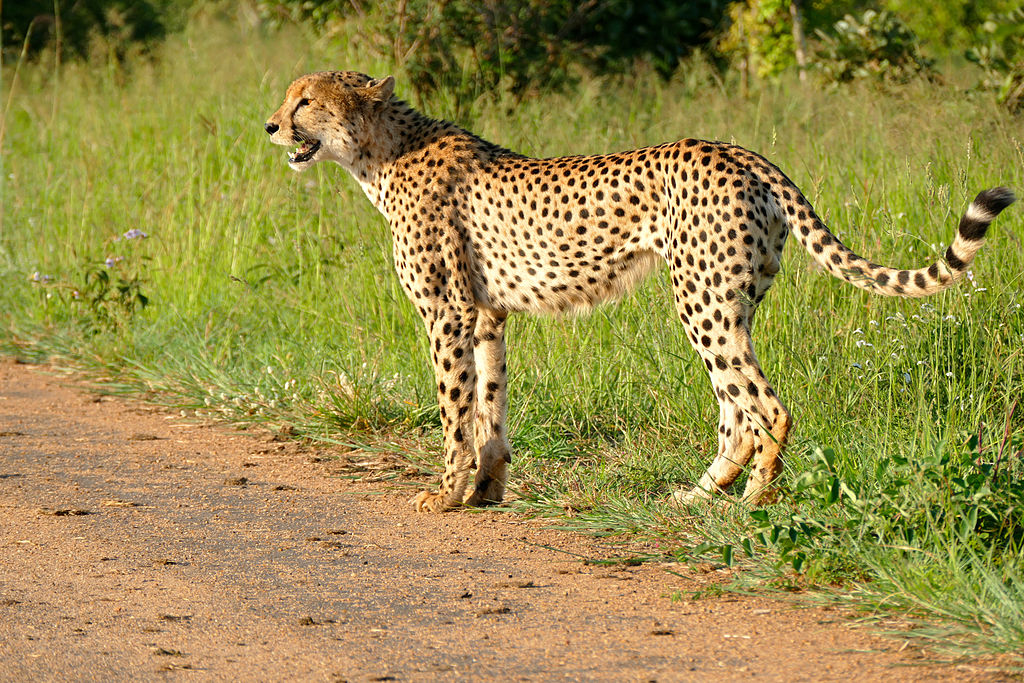 Куду
Чита
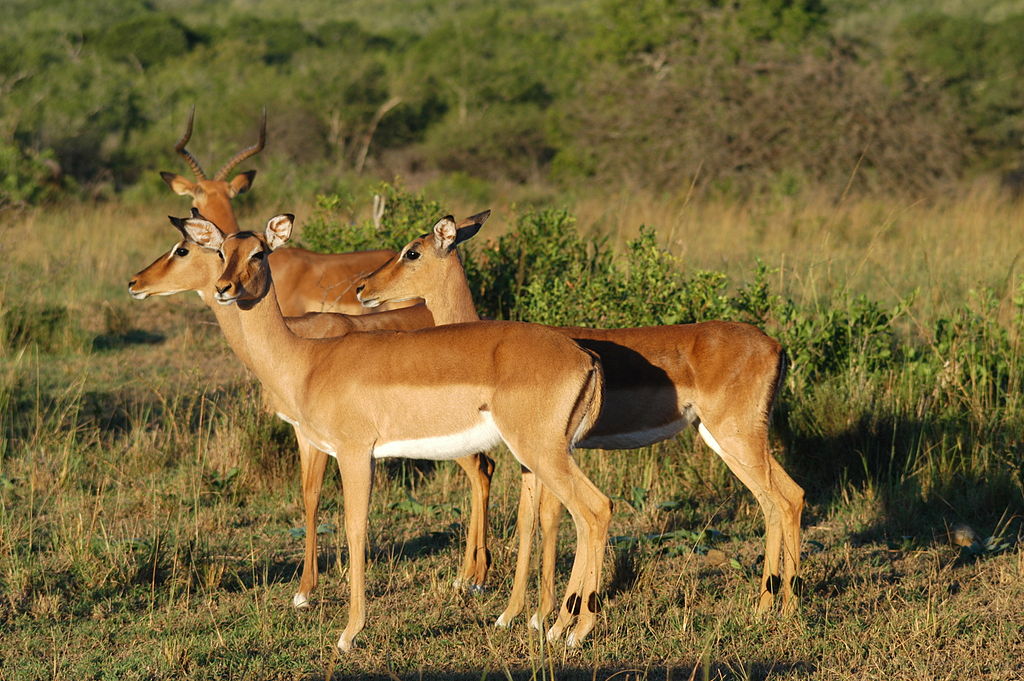 Импале
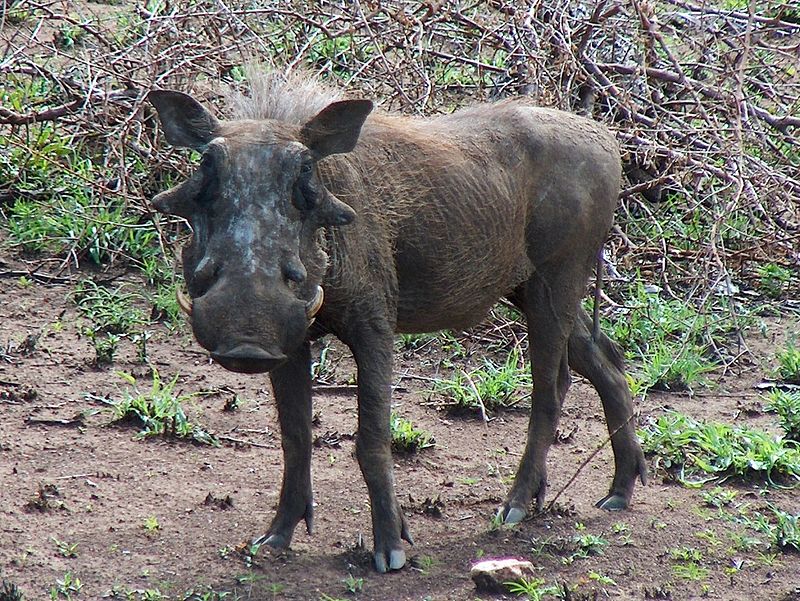 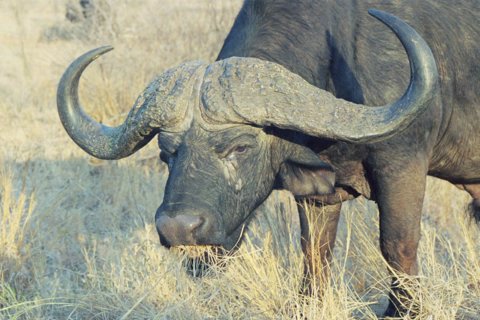 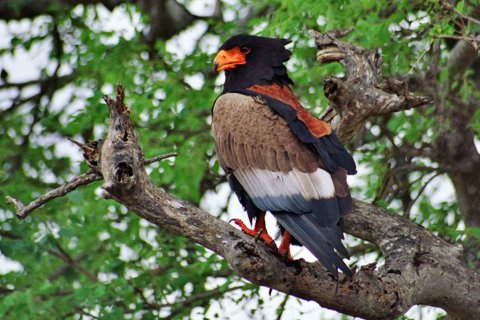 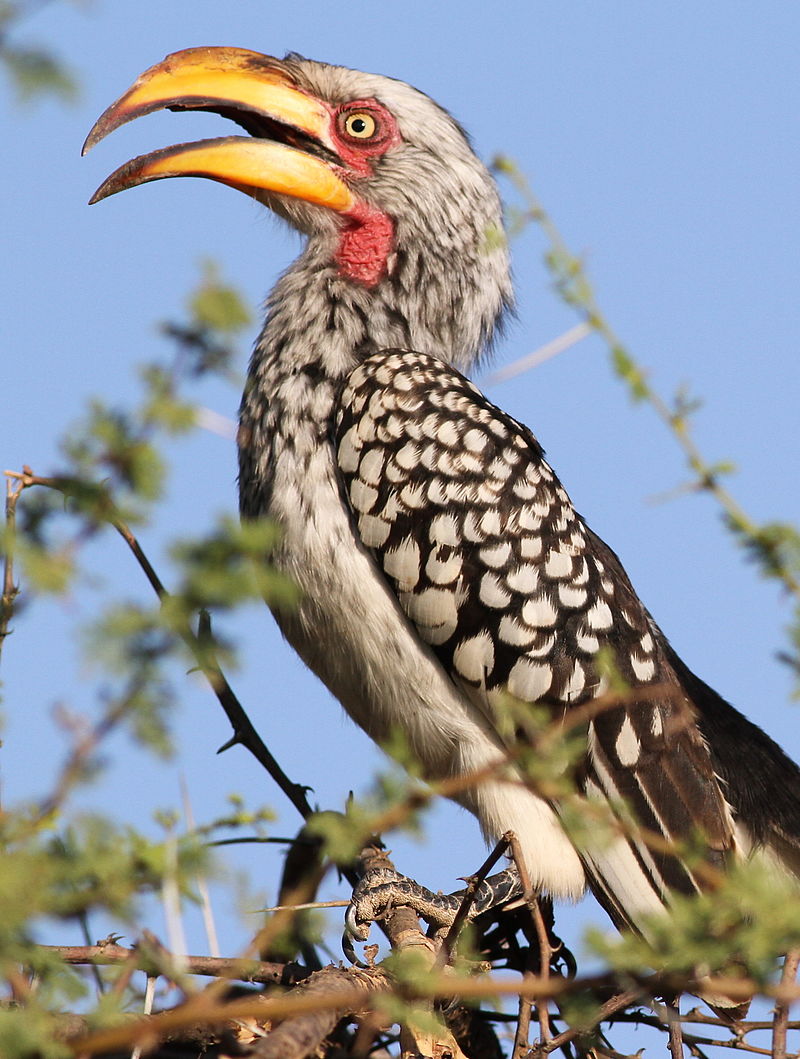 Орао
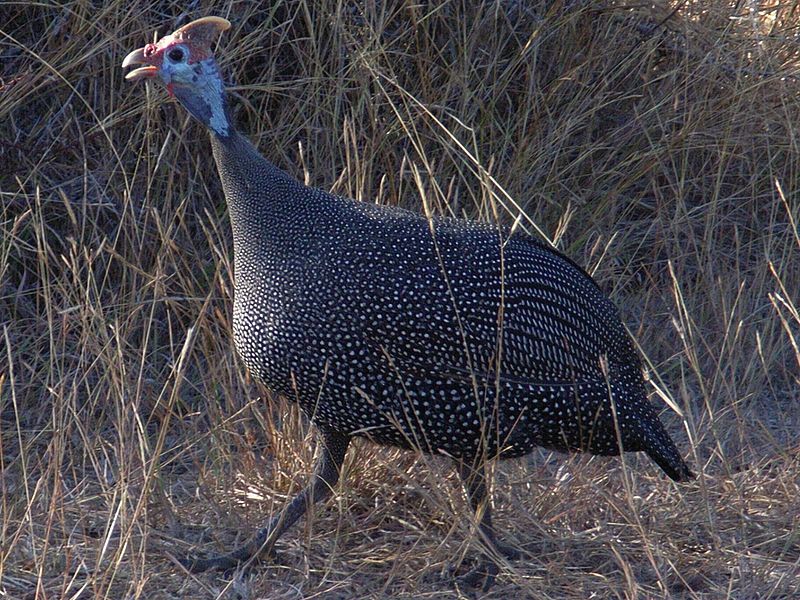 Морка (мисирка)
Птица носорог
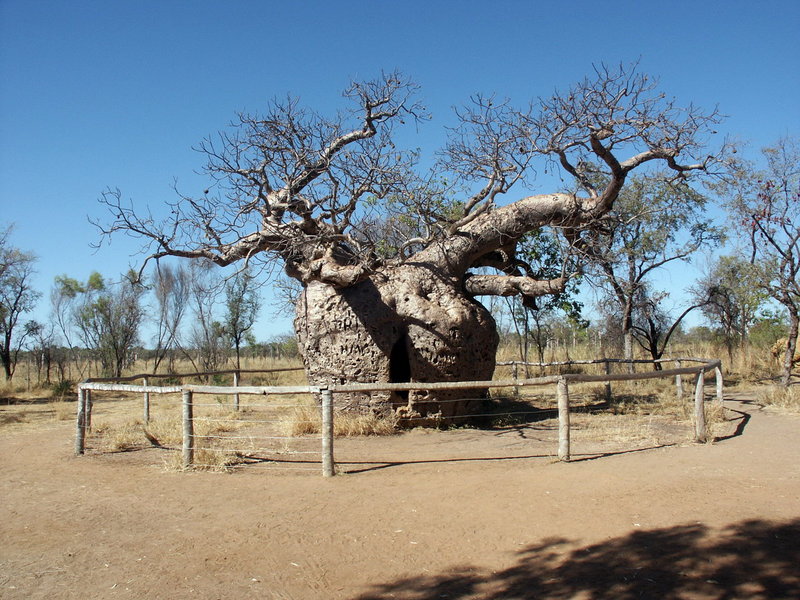 Вегетацијска 
зоналност
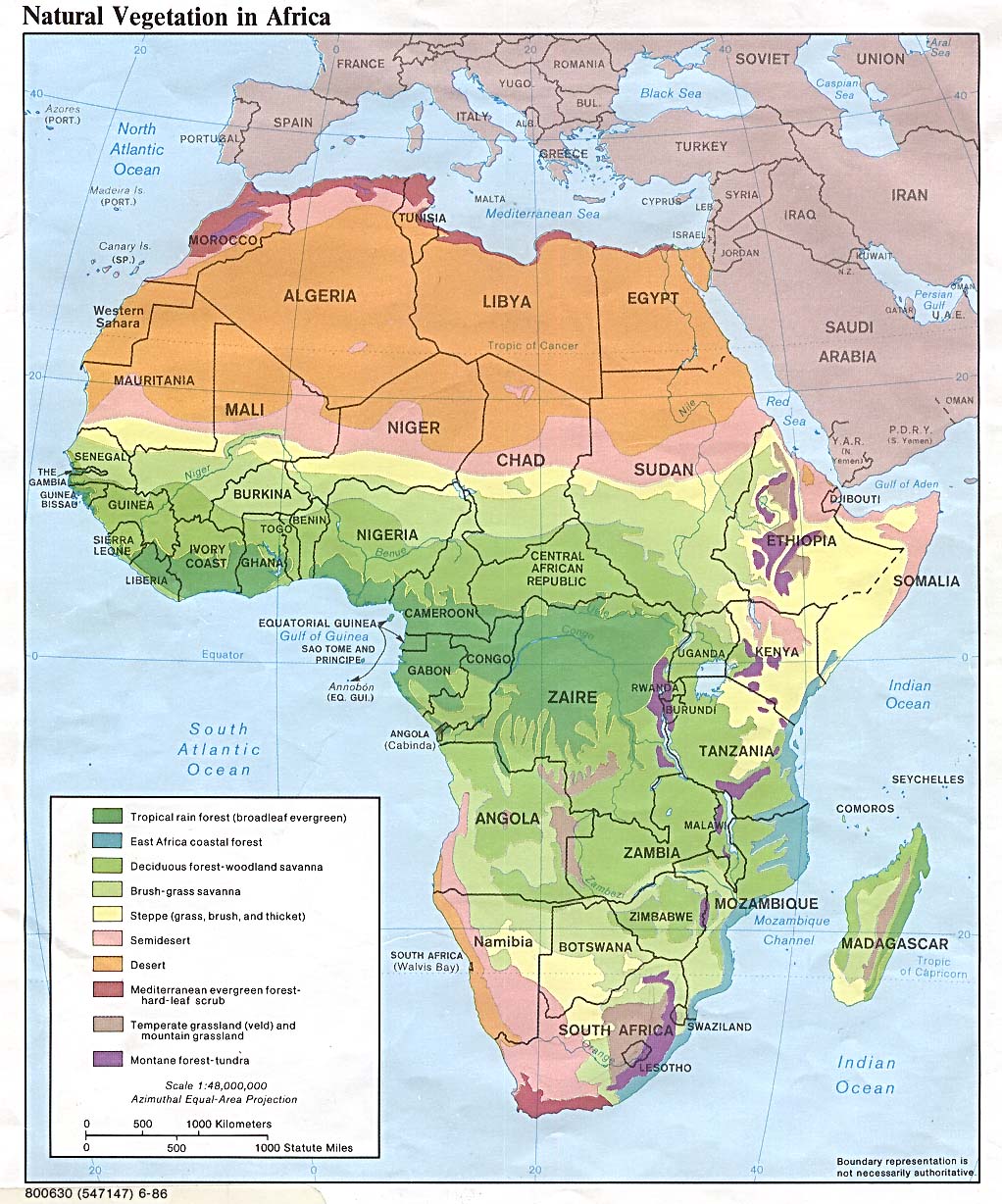 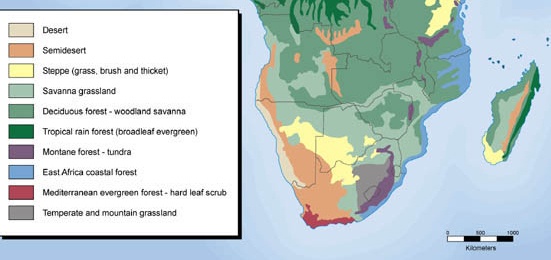 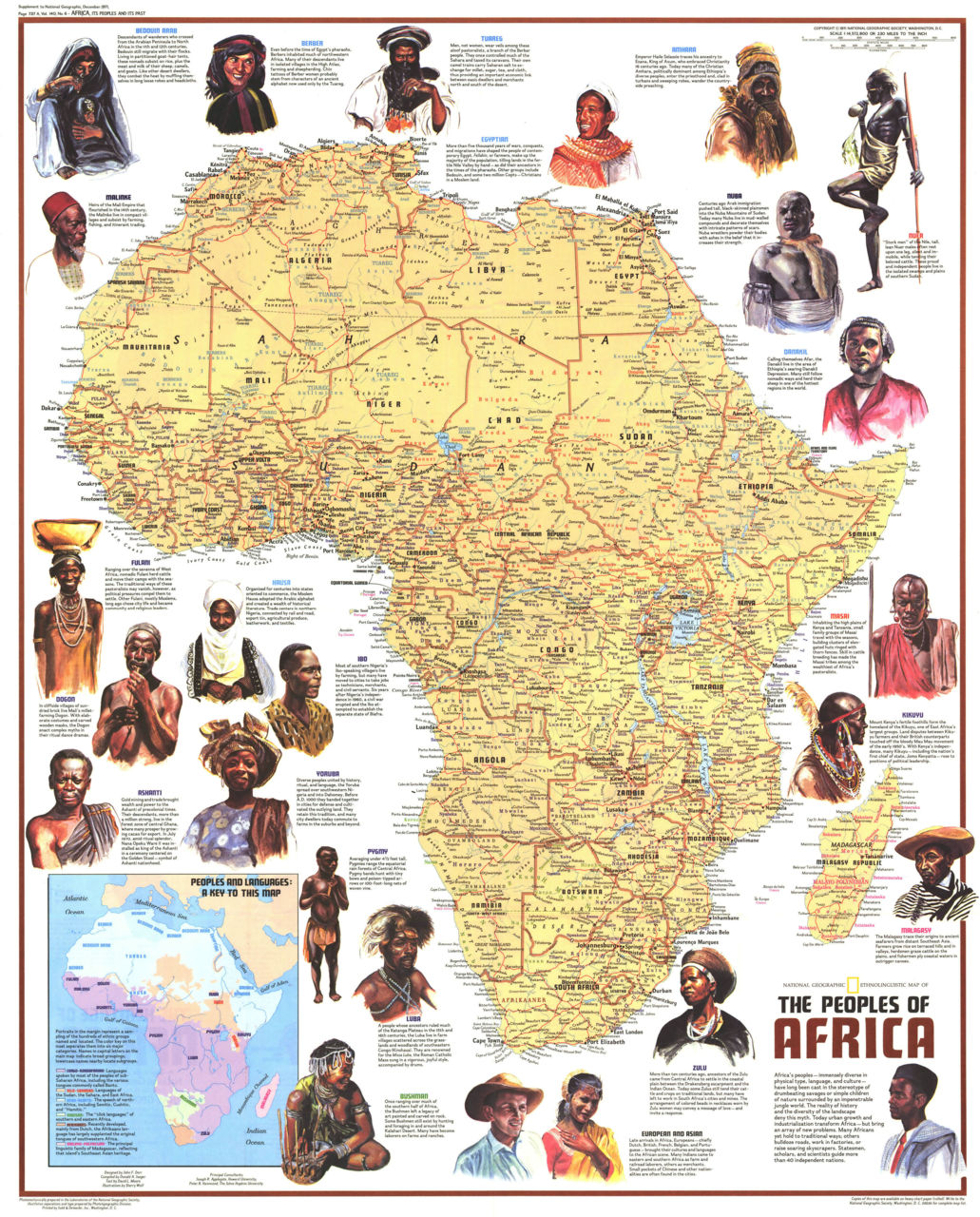 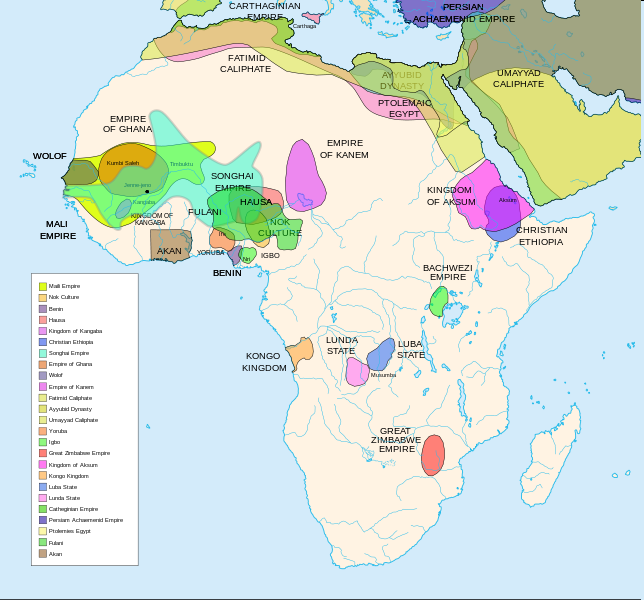 Пре-колонијалне цивилизације
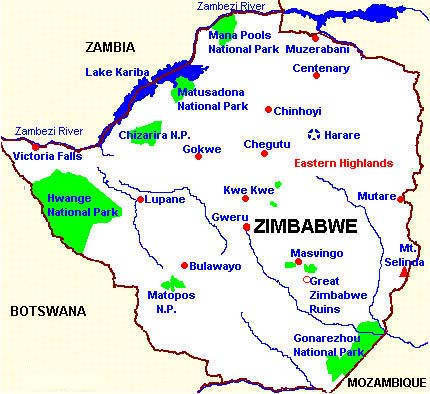 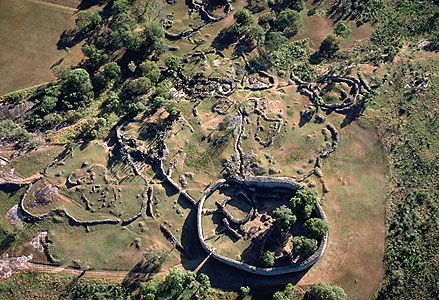 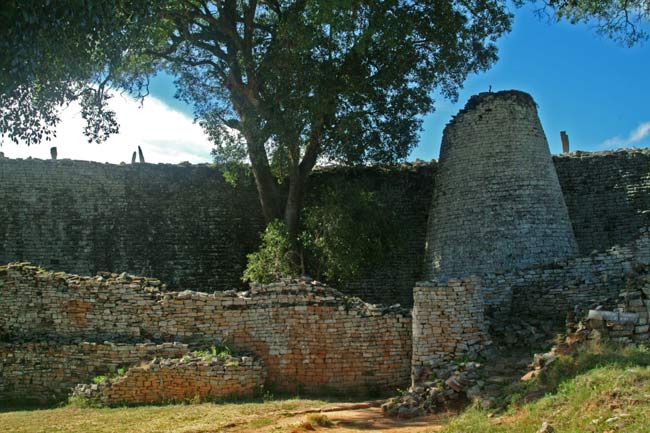 Велики Зимбабве 
центар империје познате као Мунхемутапа империја – Банту цивилизација Шона од 11. до 15. века. Град заузимао око 80 ha.
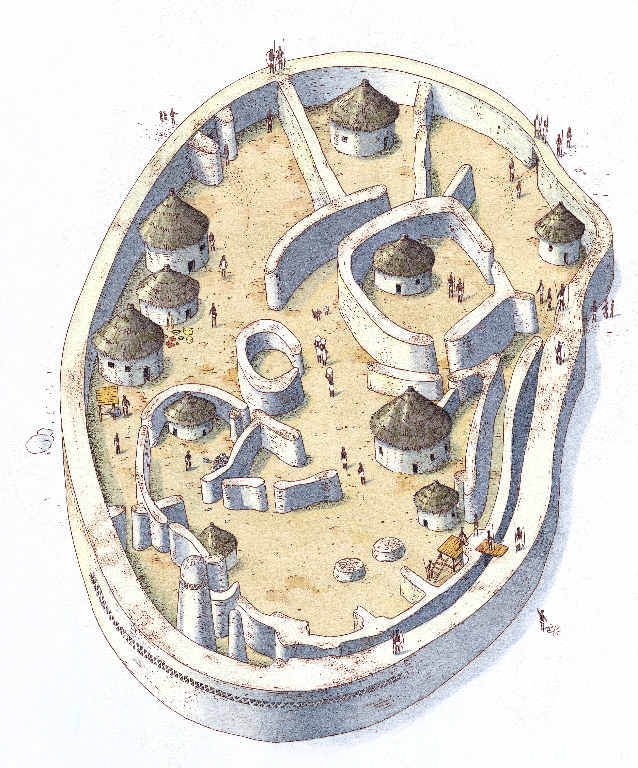 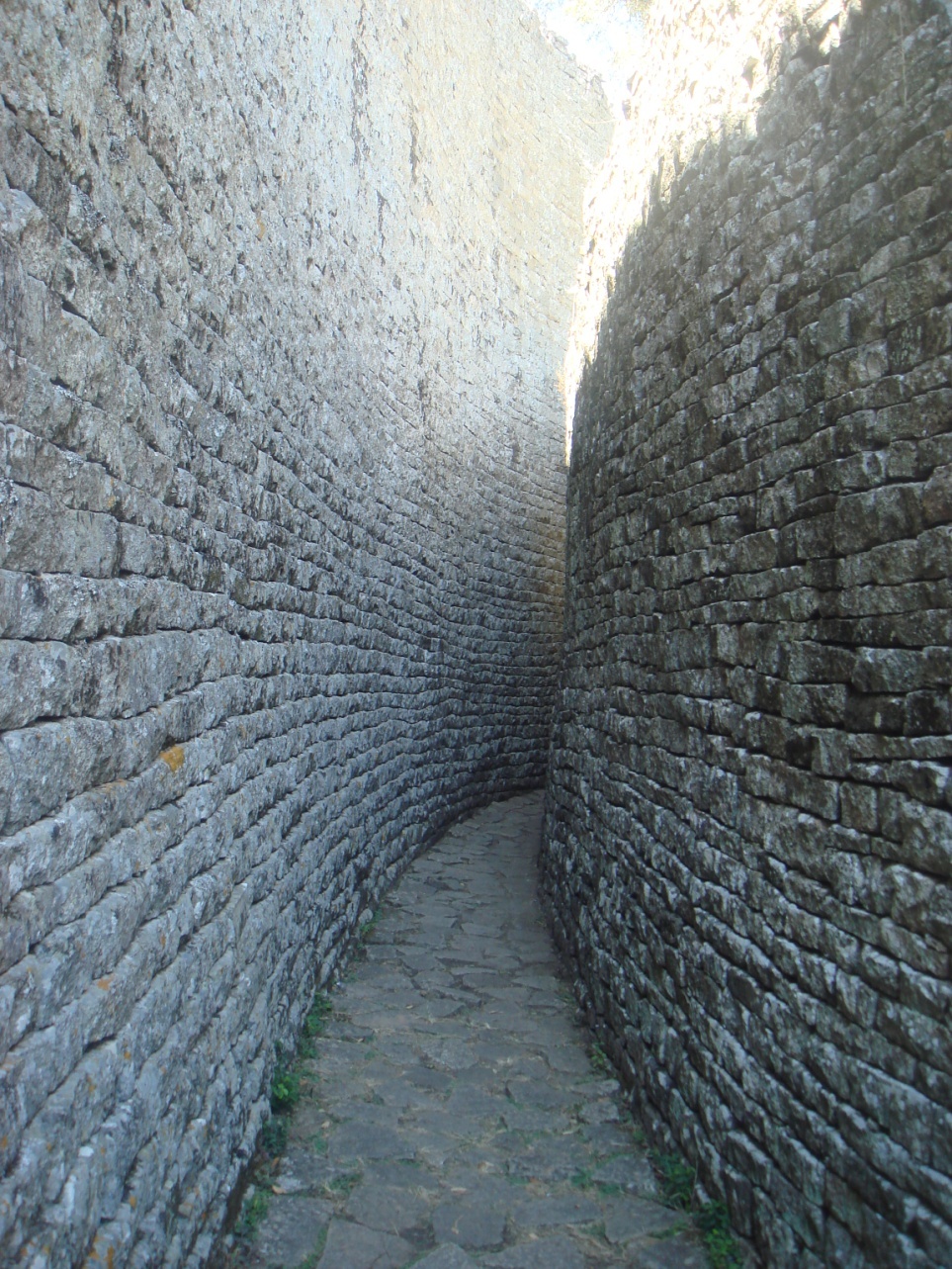 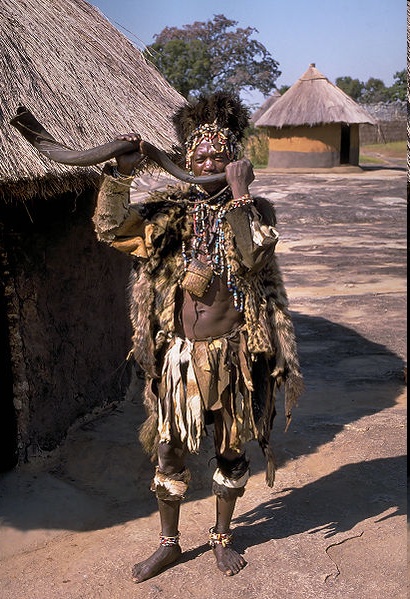 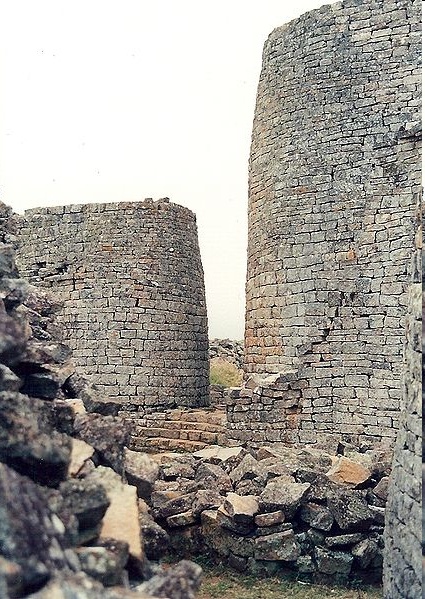 Велики Зибабве 13-15. век
Врач (доктор) из племана Шоне (Зимбабве)
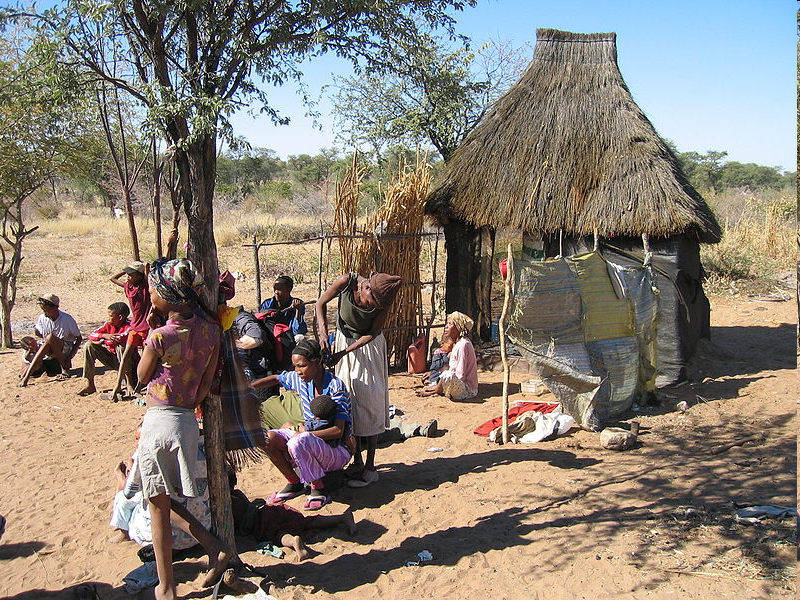 Детаљ из бушманског села у Намибији
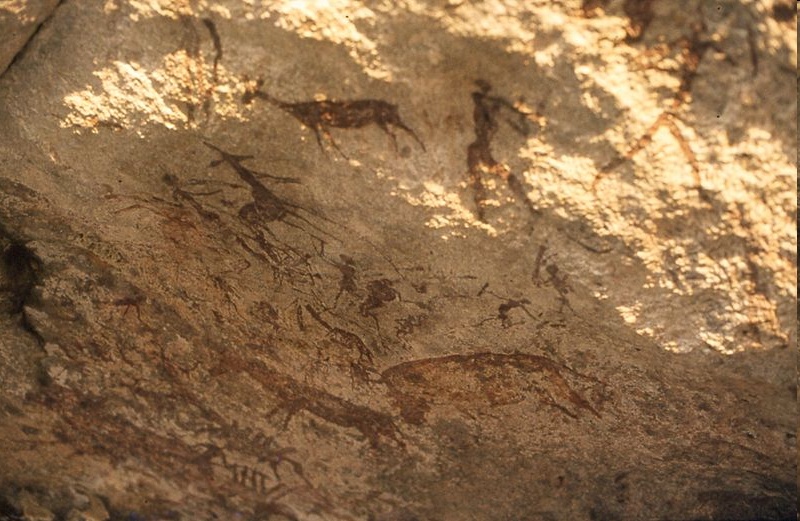 Пећински цртежи у Зимбабвеу стари 1000-2000 година
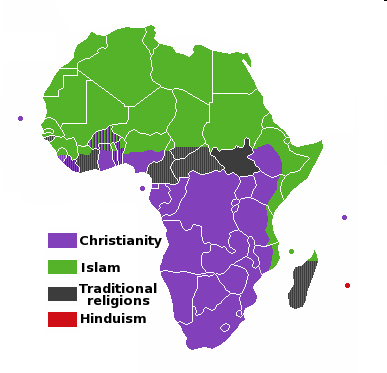 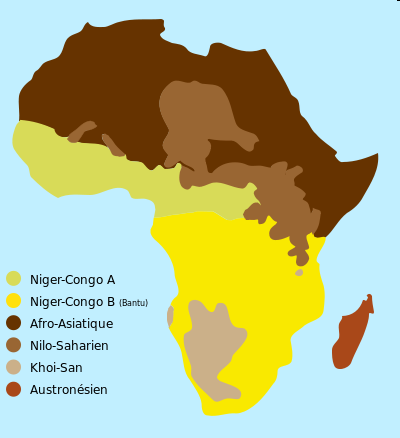 Језици
Религије
ЈАР
1.221.037 km², 55 мил. ст., (2015), 
42,4 ст/ km², 2.798 km коп. гран., 
4.750 km обала; 
Фри Стејт или Слободна Територија,  
Мпумуланг или Источни Трансвал,  
Лимпопо или Северна Провинција.
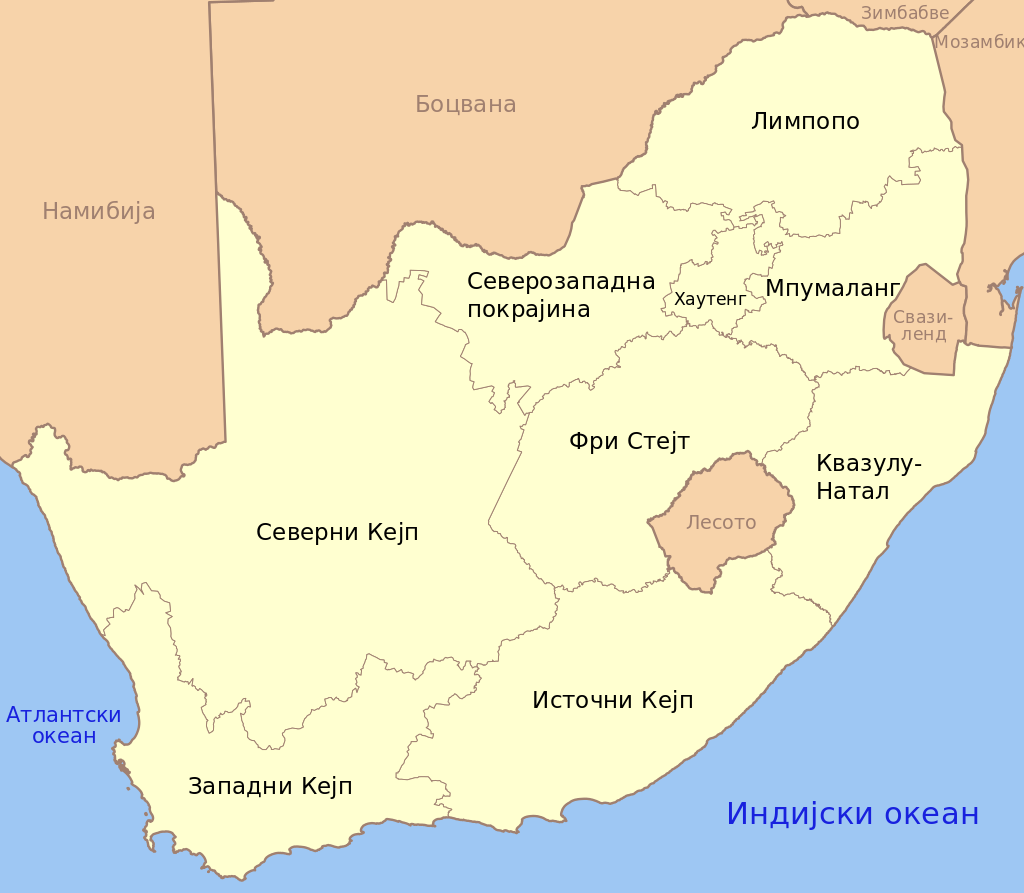 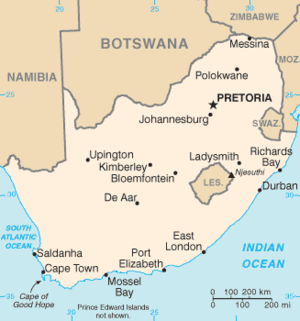 Покрајине у ЈАР
Рељеф ЈАР
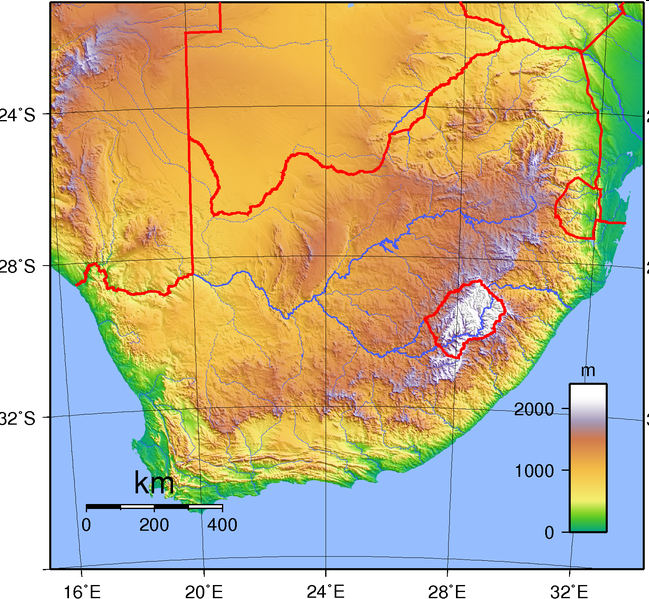 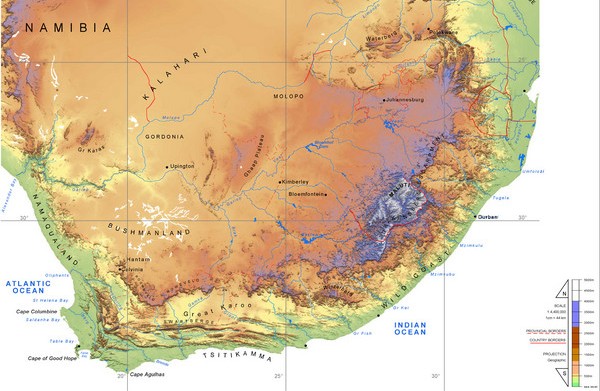 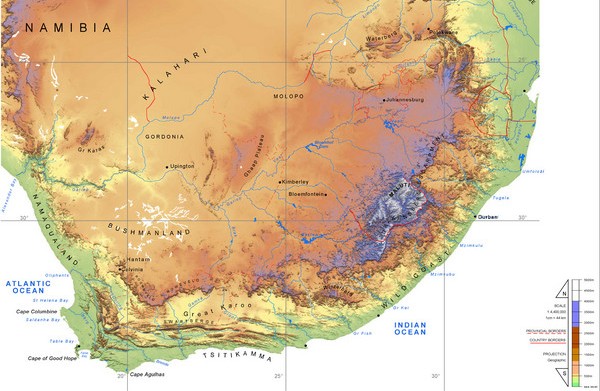 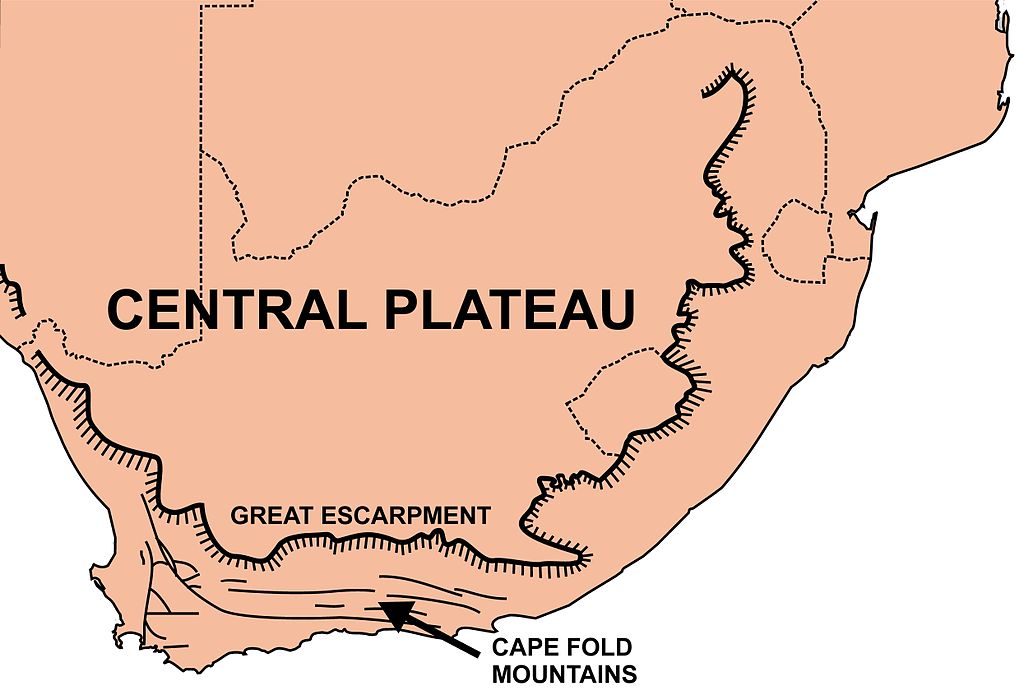 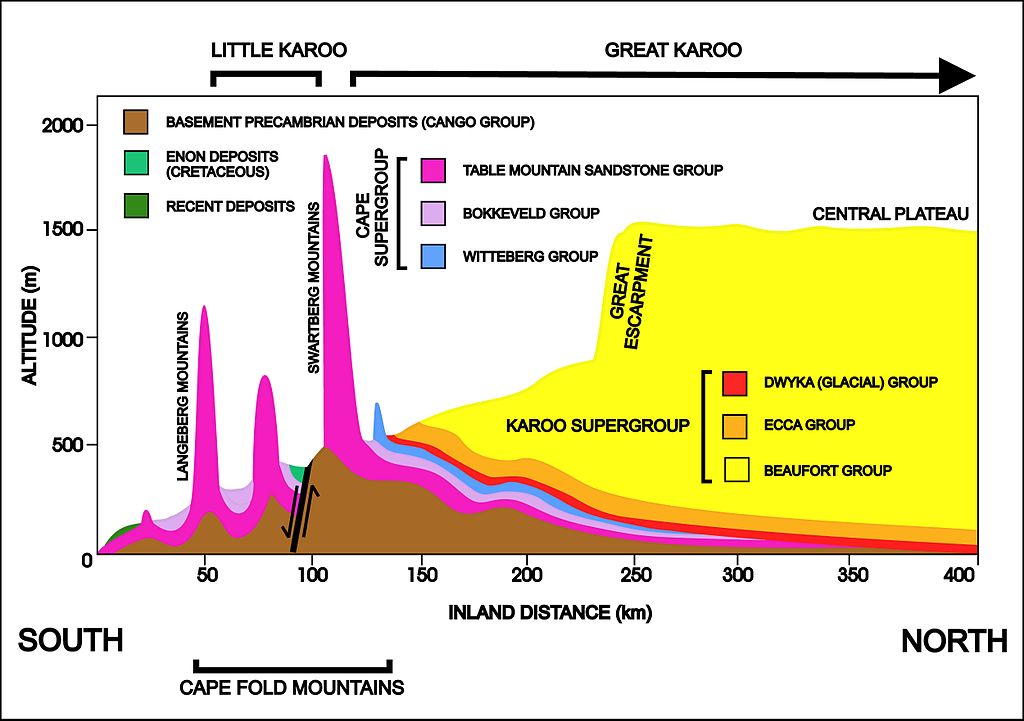 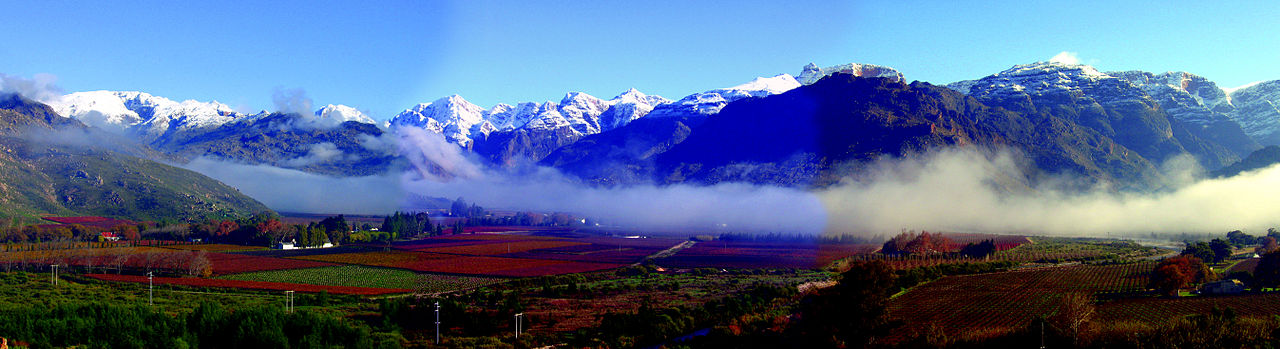 Дракенске планине према унутрашњости
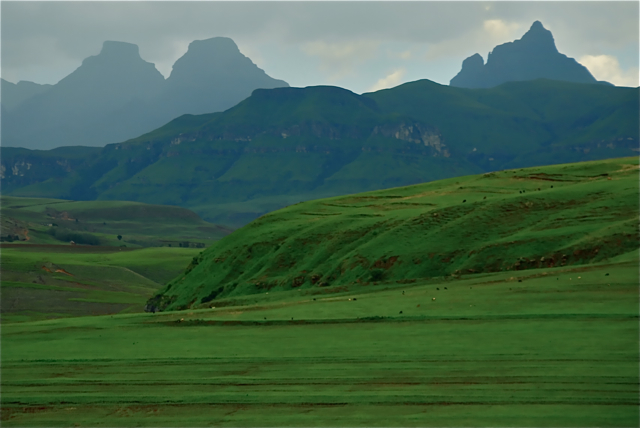 Дракенске планине – Долина катедрала
Рељефне целине
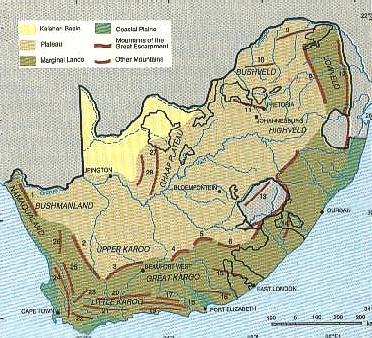 Басен Калахарија
Плато
Планински зид
Приморске равнице
Раседи – већи и мањи
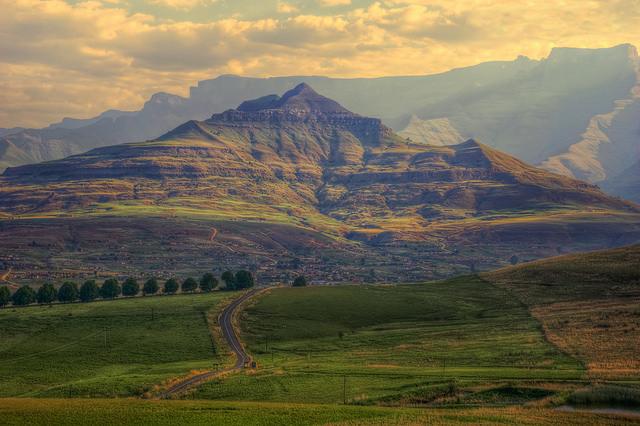 Дракенске планине
Кепске планине изнад Кејптауна
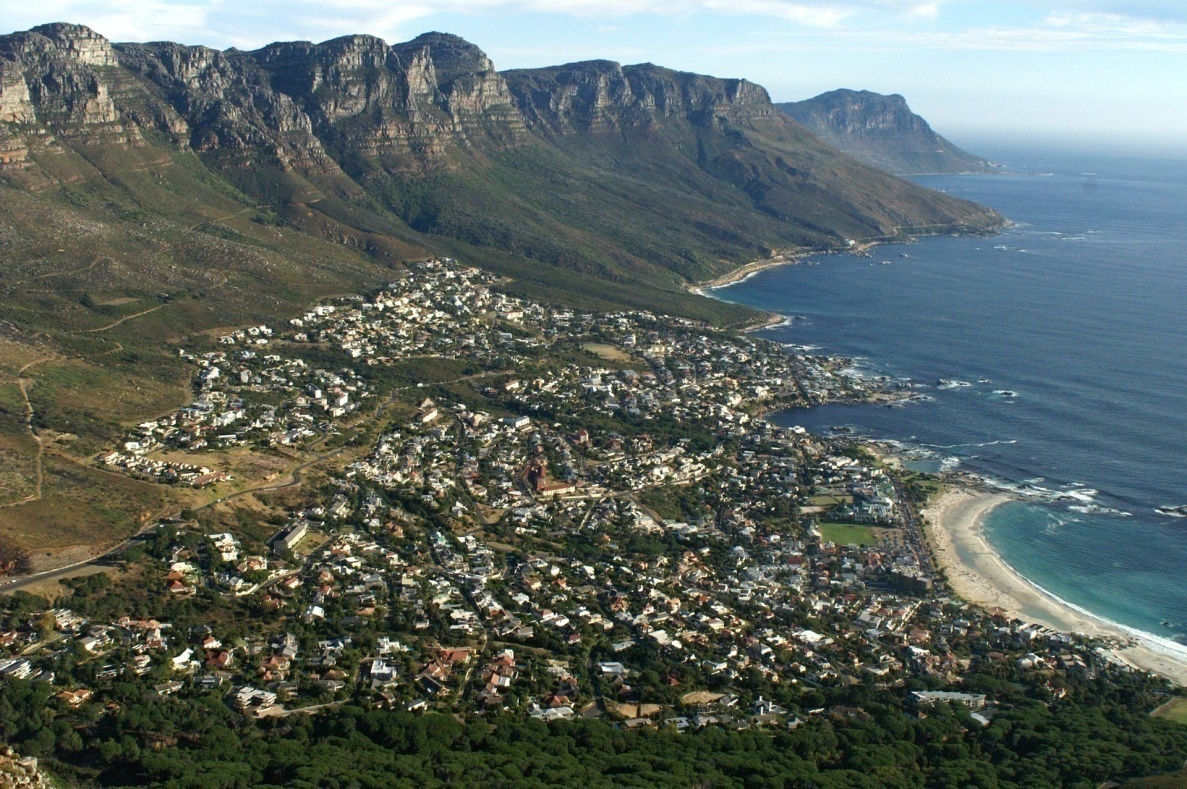 Планине Сватберг
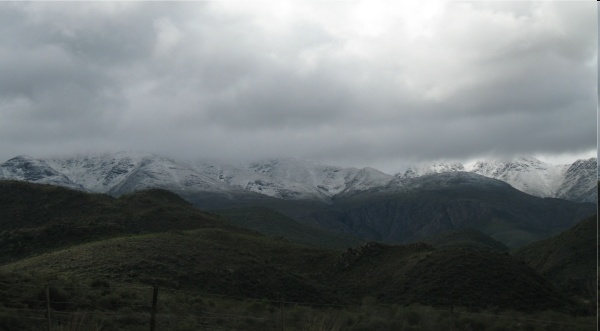 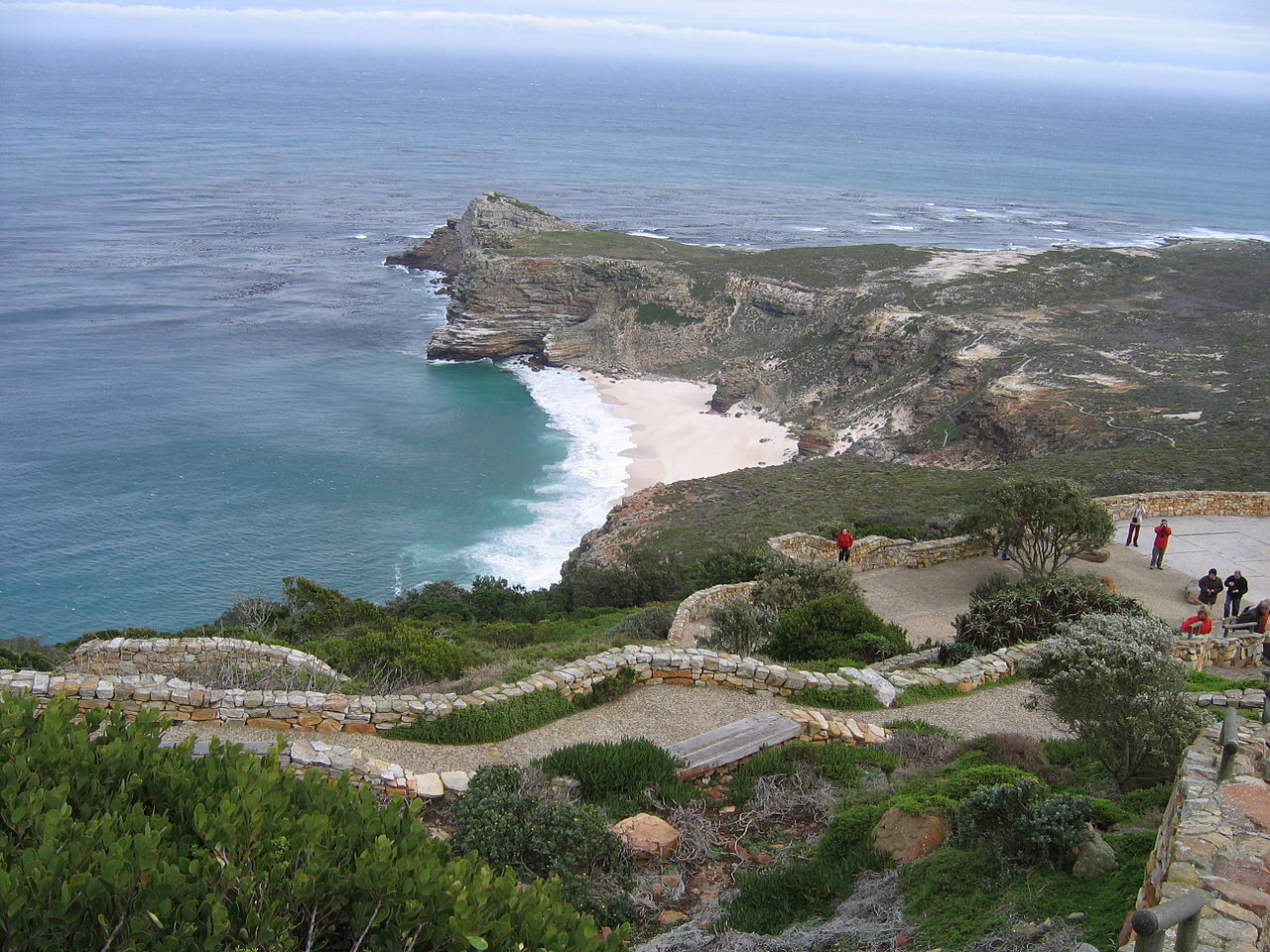 Рт добре наде
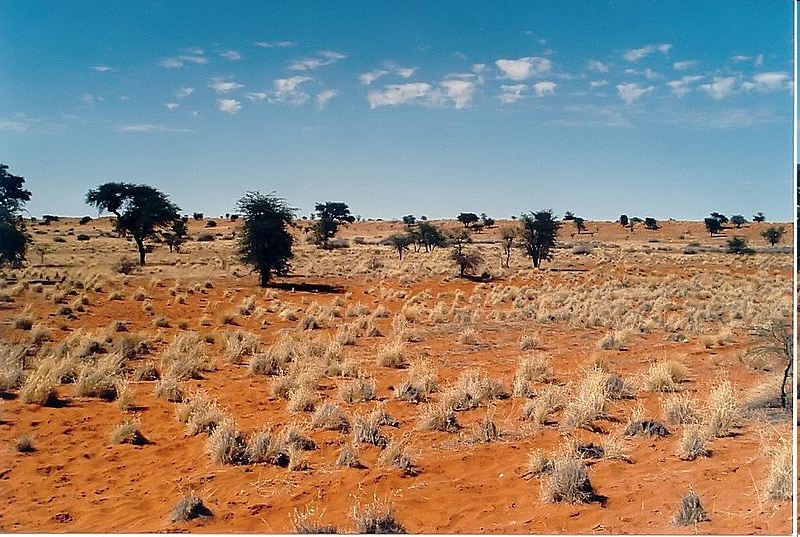 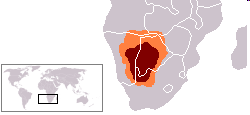 Део басена Калахари (пустиња 900.000 km², басен око пустиње 2,5 милиона km² )
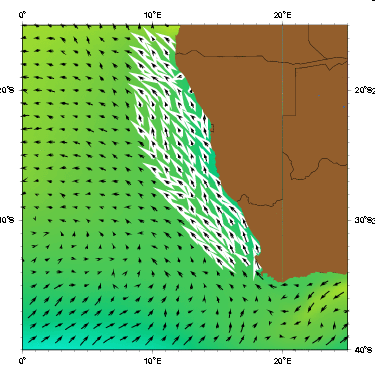 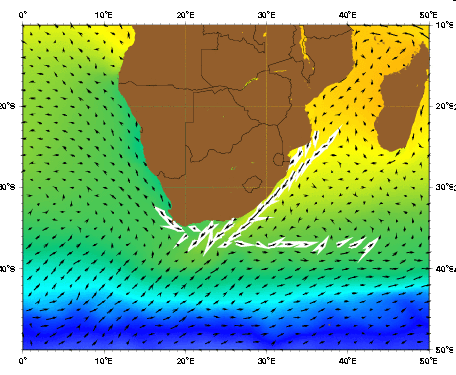 Бенгуеласка морска струја
Агулхаска (Мозамбичка) морска струја
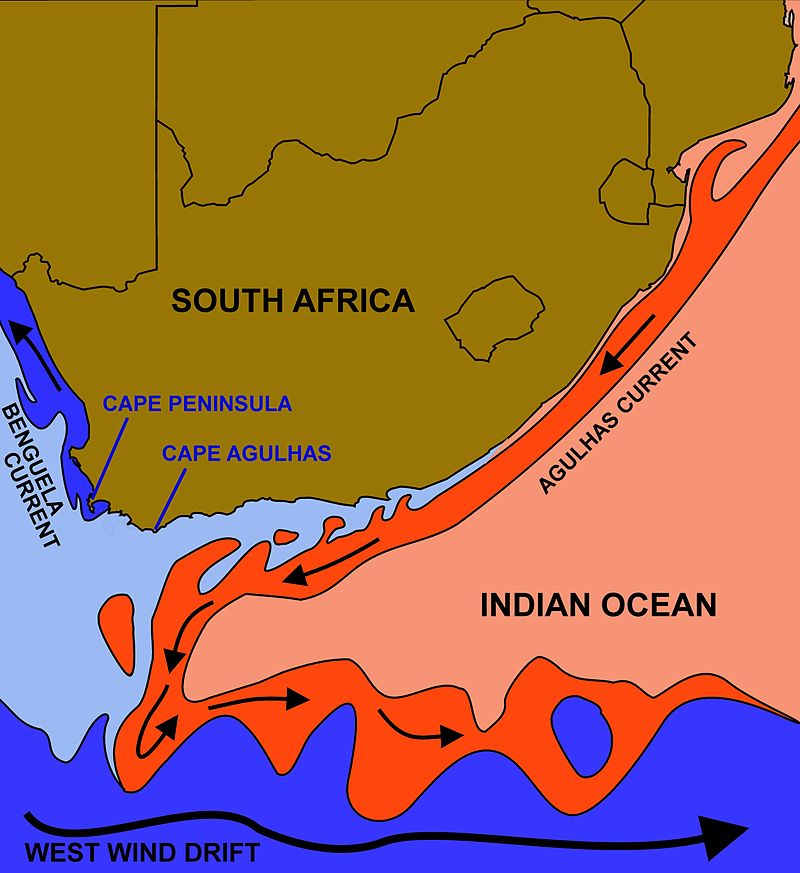 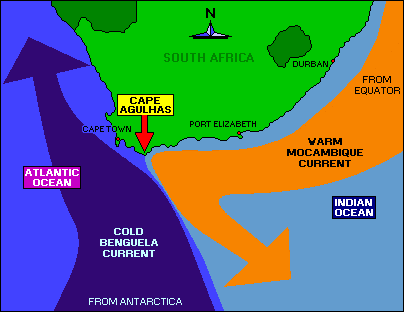 Падавине
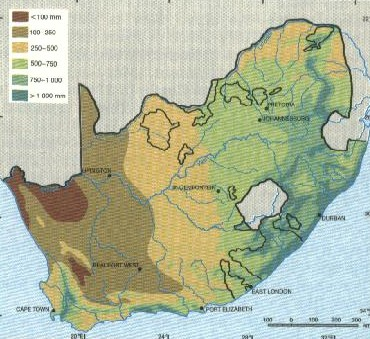 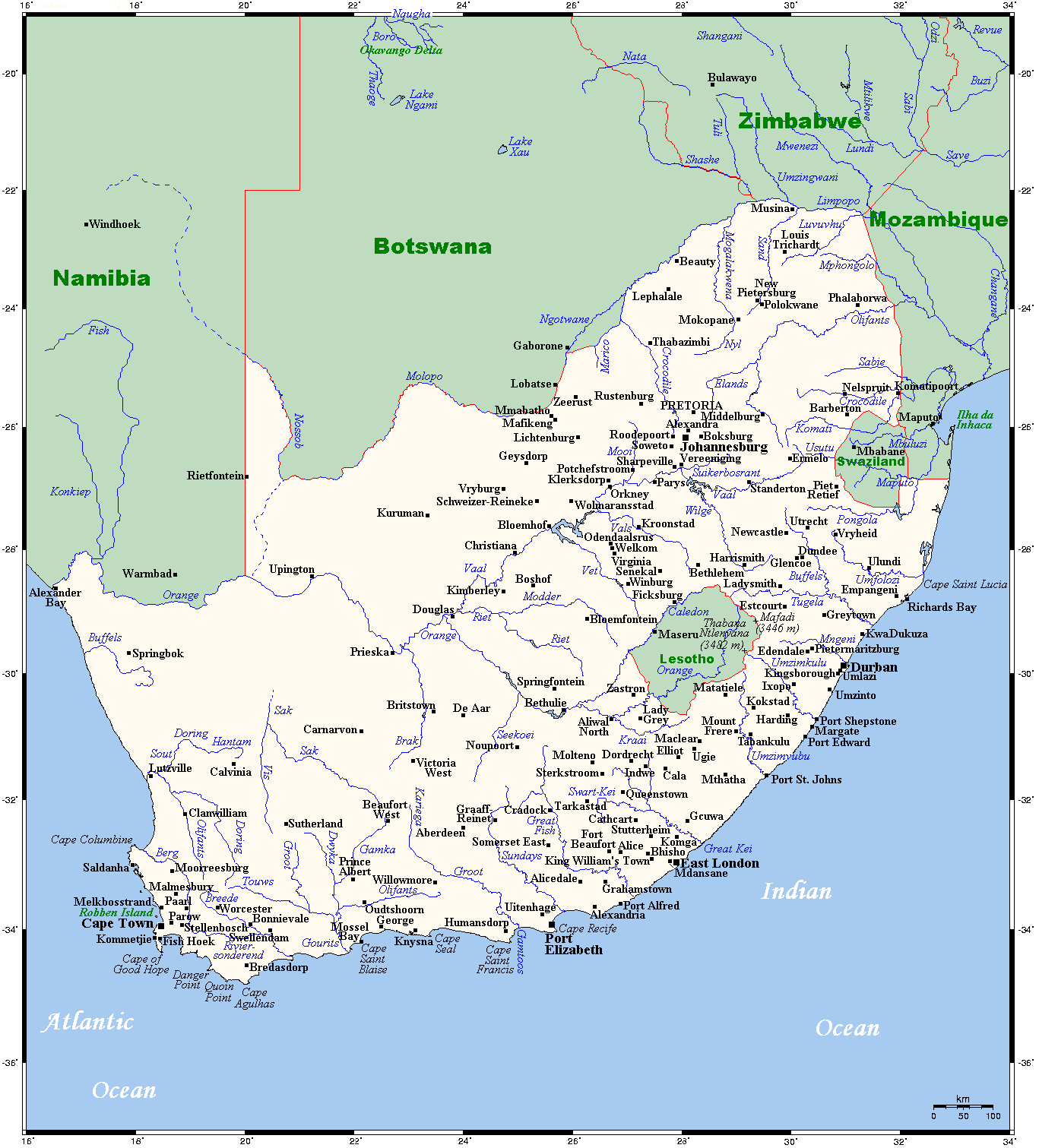 РЕКЕ ЈАР
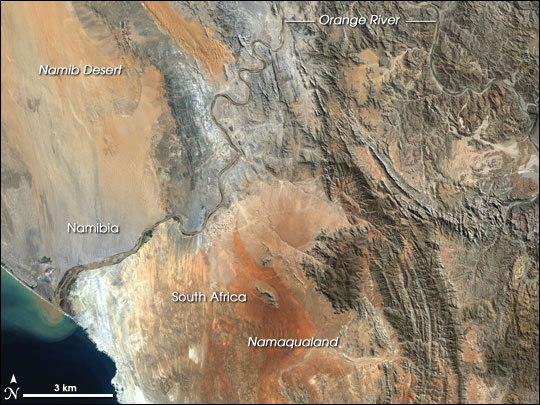 Орање – сателитски снимак
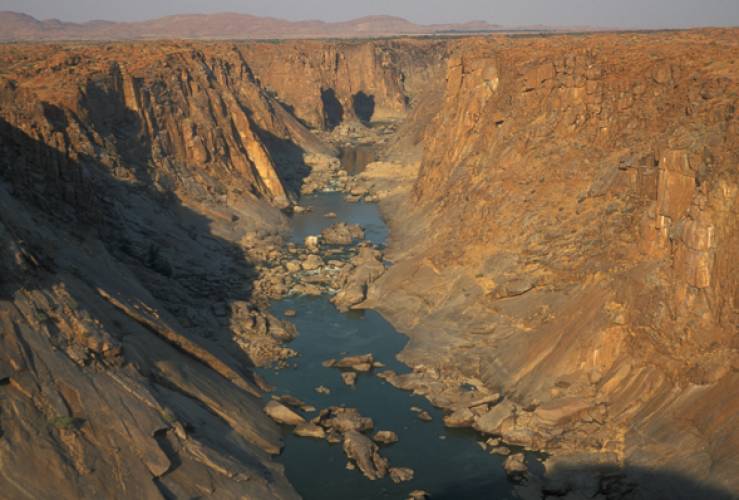 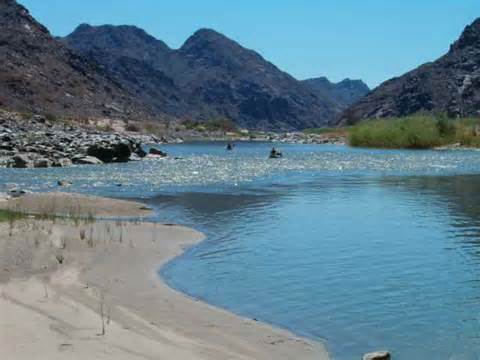 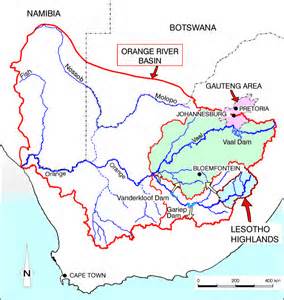 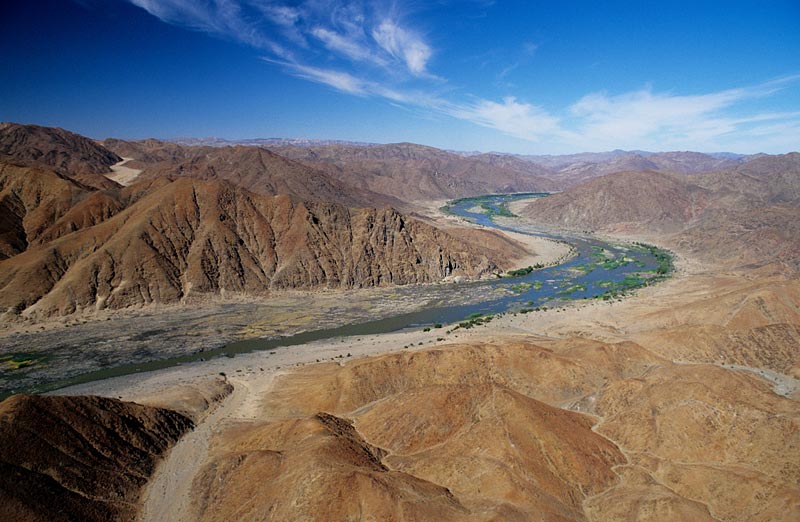 Орање – 2.200 km, 973.000 km², 800 m³/s
Вал  – 1.250 km, 196.438 km², 124 m³/s.
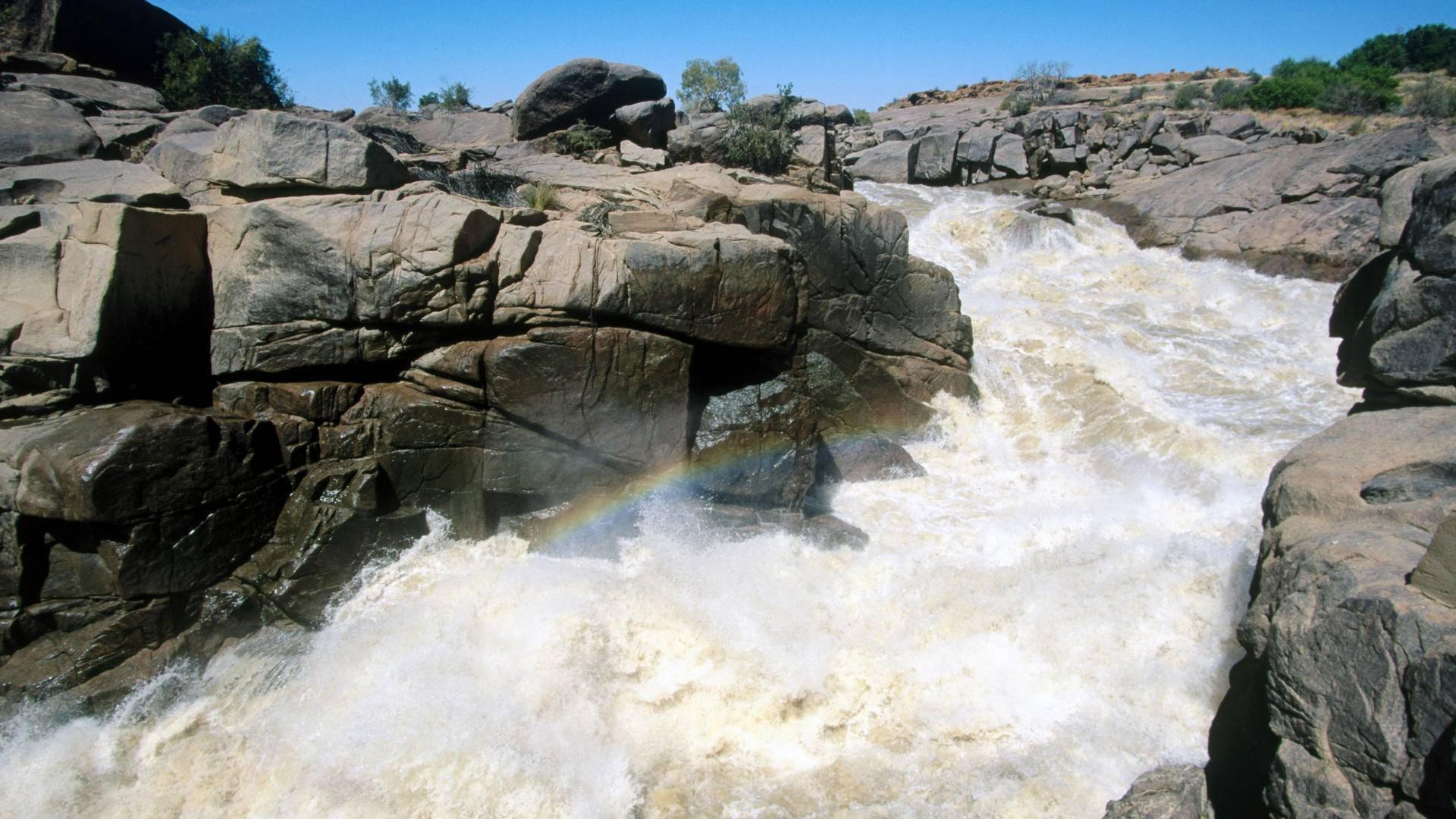 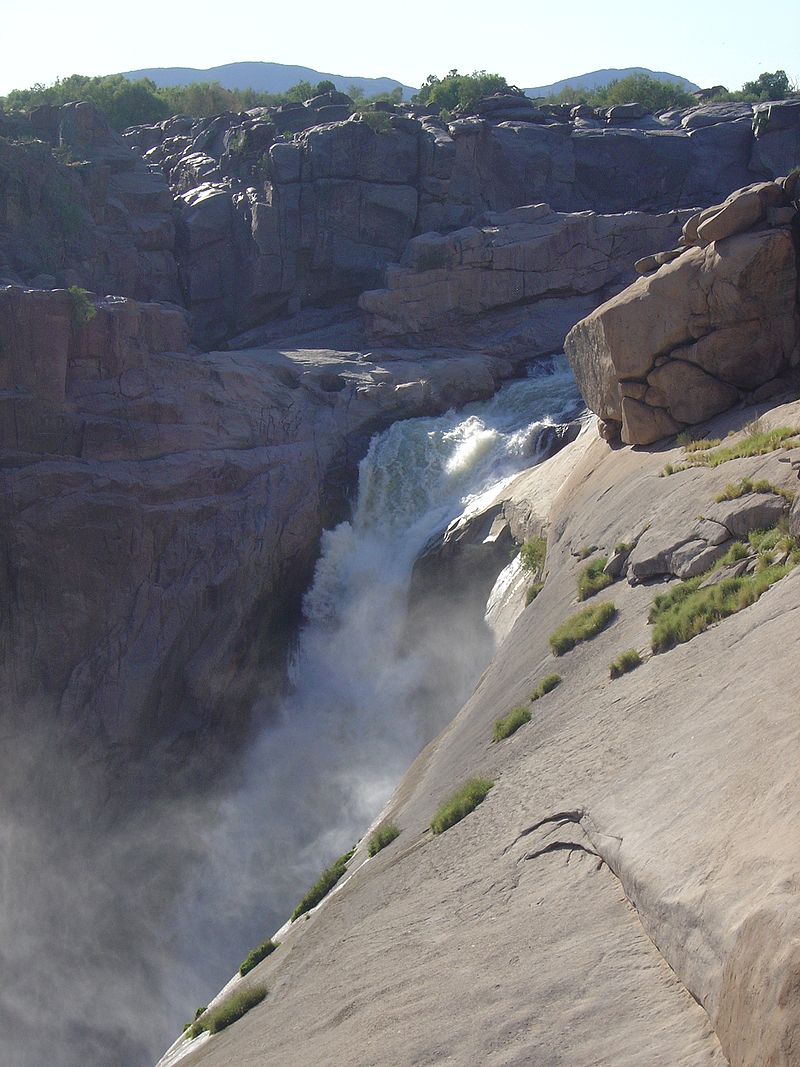 Орање – водопад Оугрејбис висок 56 м, широк 150 m
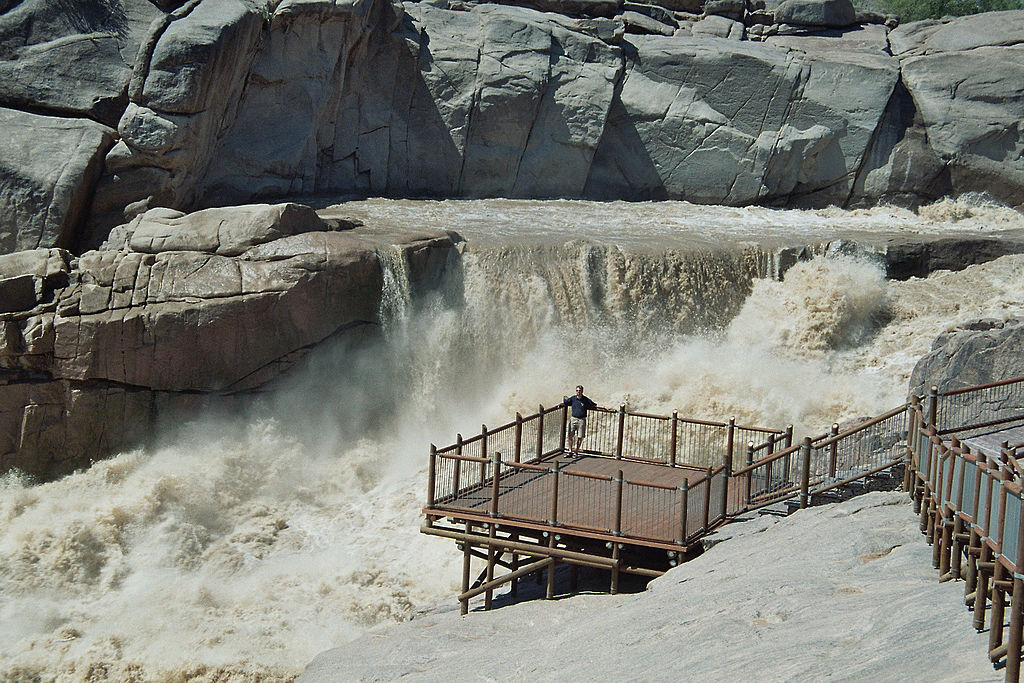 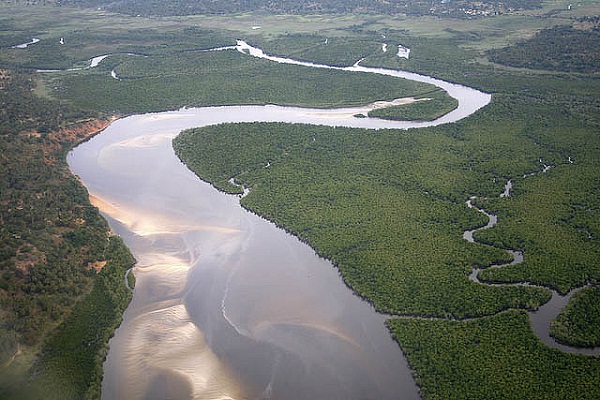 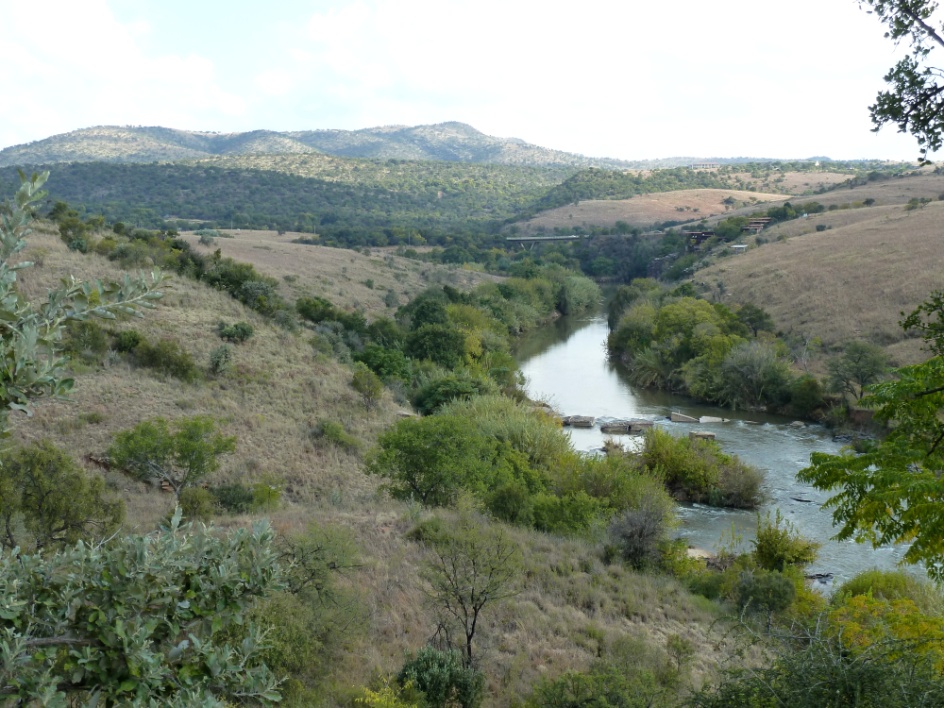 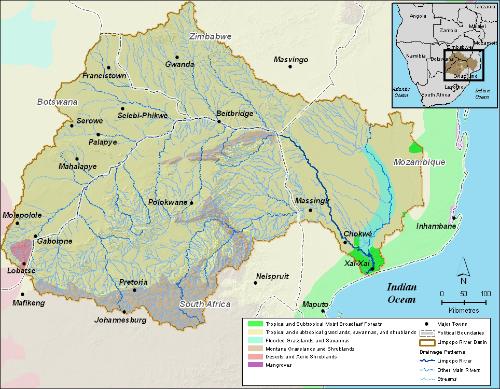 Лимпопо
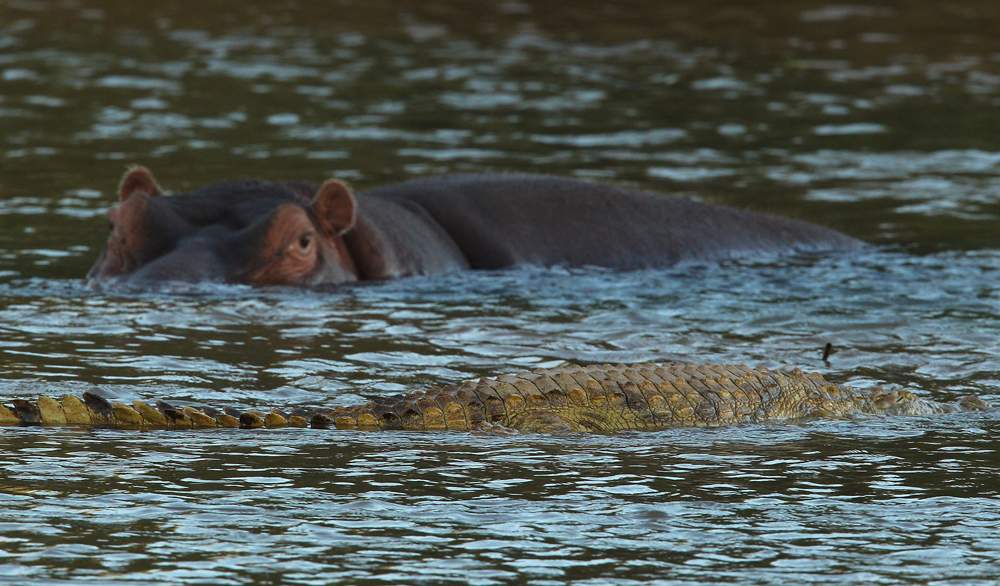 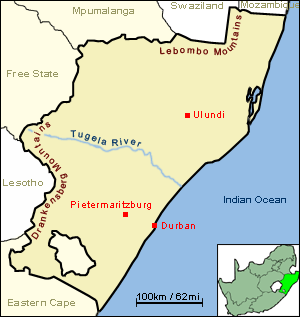 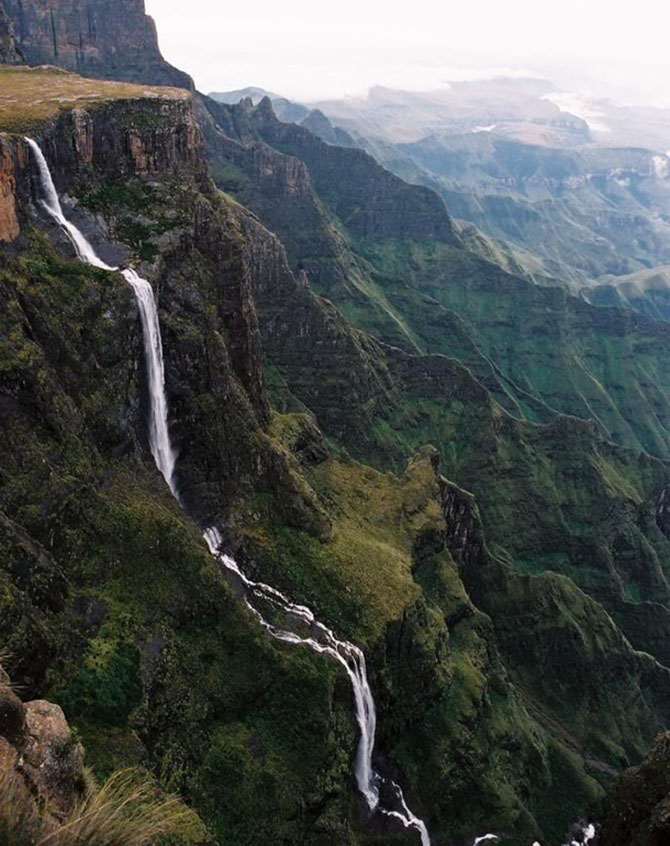 Тугела – дужина 502 km, 
слив 29.100 km2,
истоимени водопад
висок 848 m – други? (Норвешка) у свету
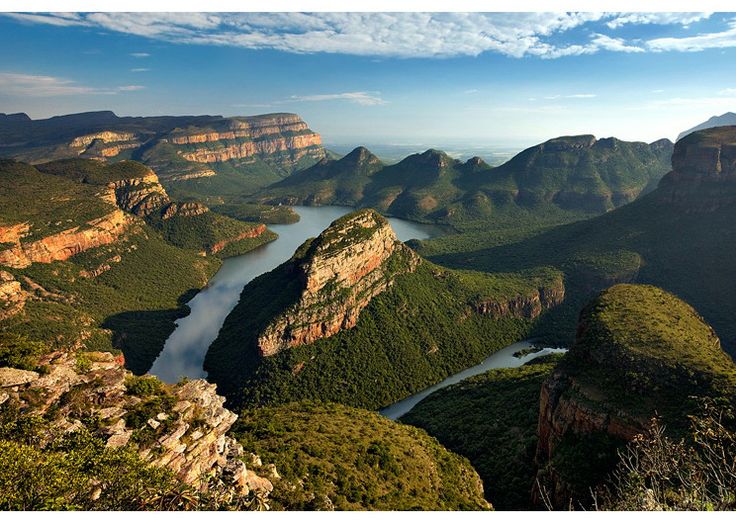 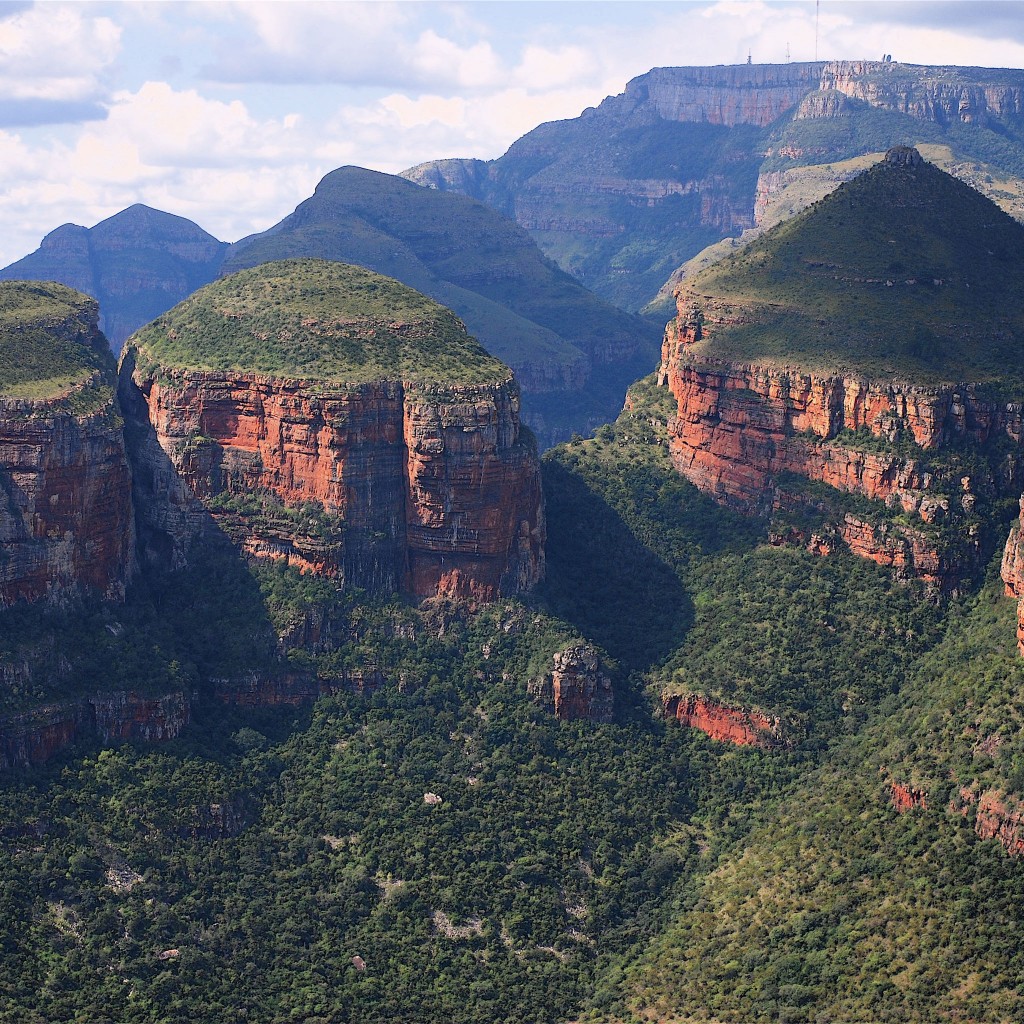 Кањон реке Блајд - исток
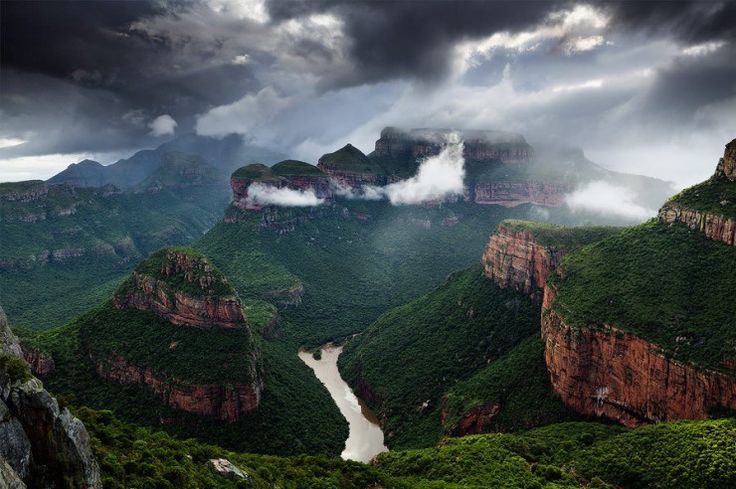 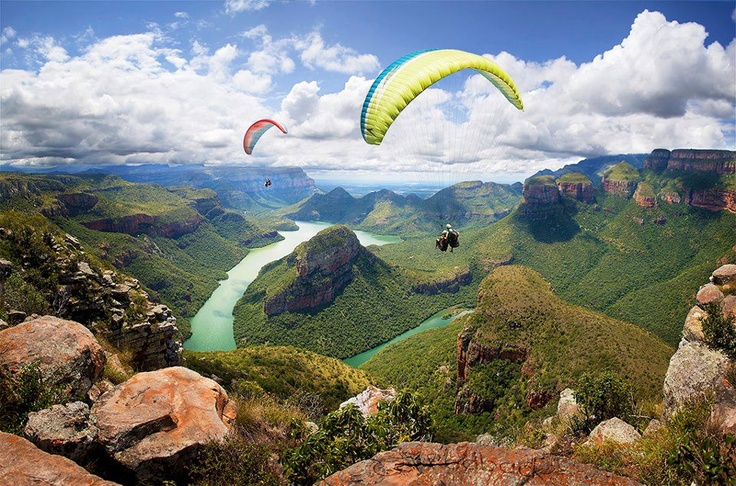 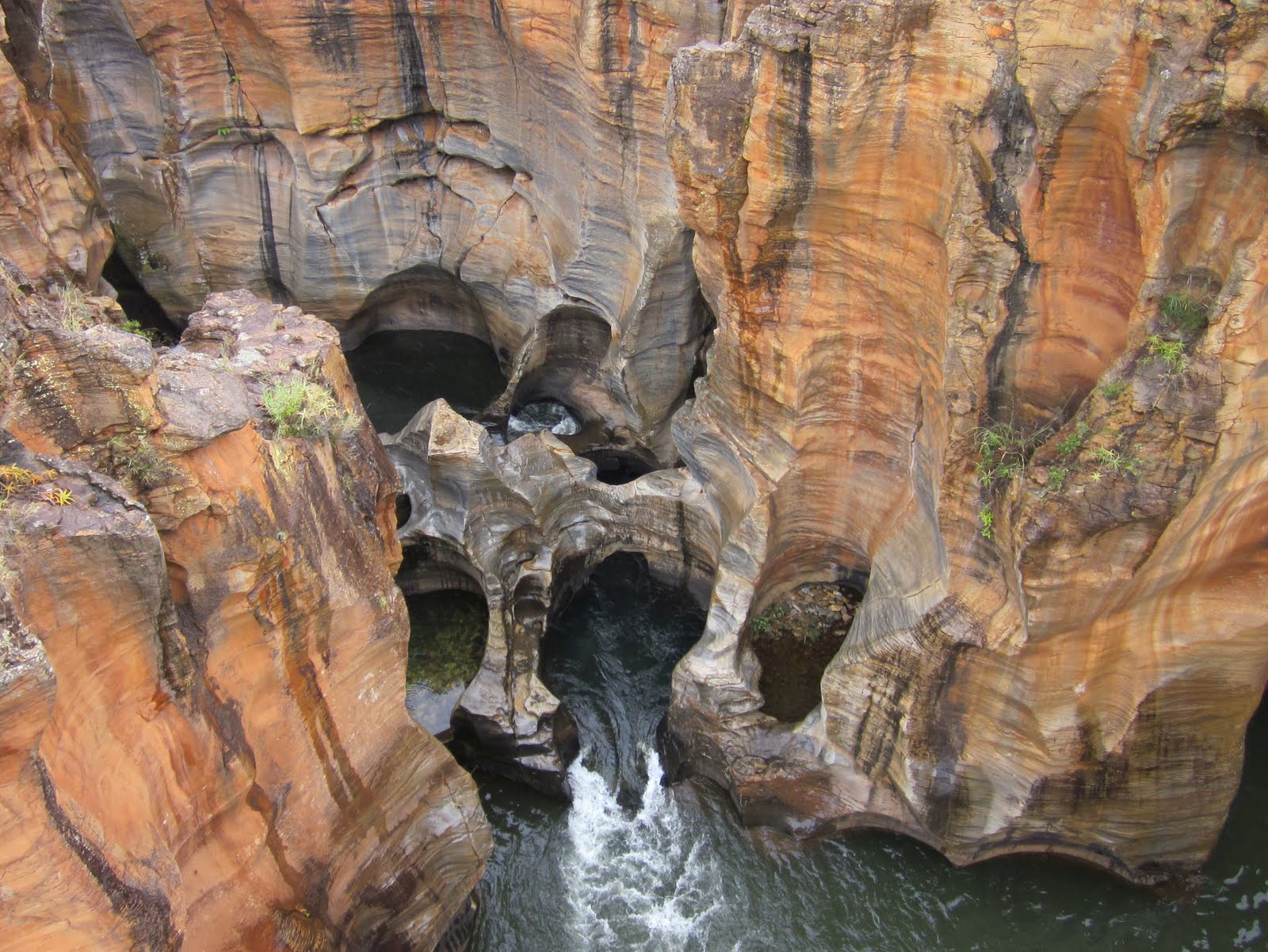 Водопад на реци Еланд
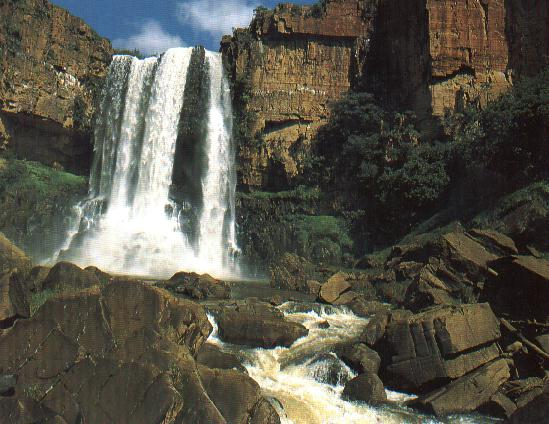 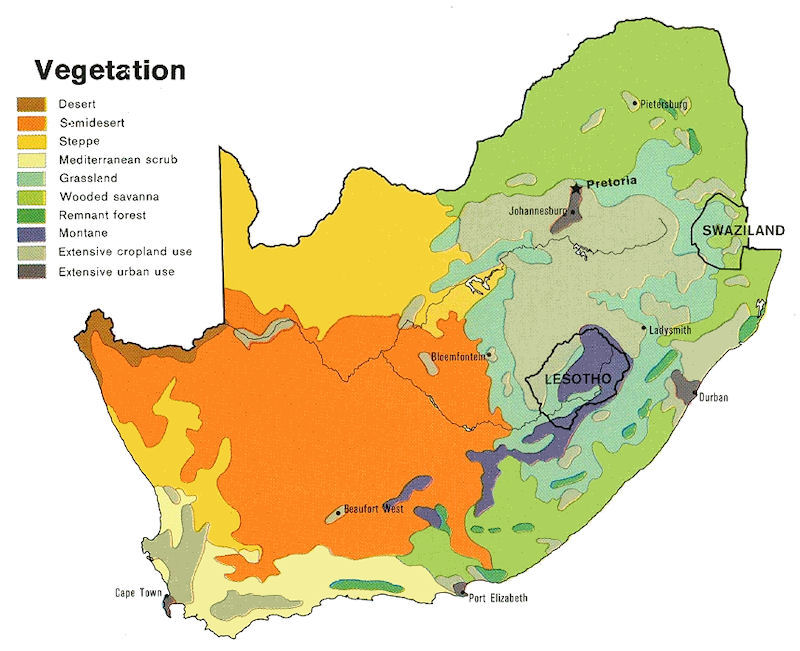 ЈАР на шестом месту листе од 17 држава са највећим диверзитетом на свету, са више од 20.000 различитих врста биљака или око 10% свих познатих врста биљака на свету.
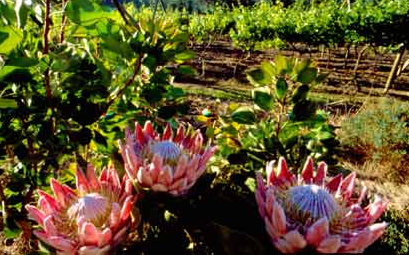 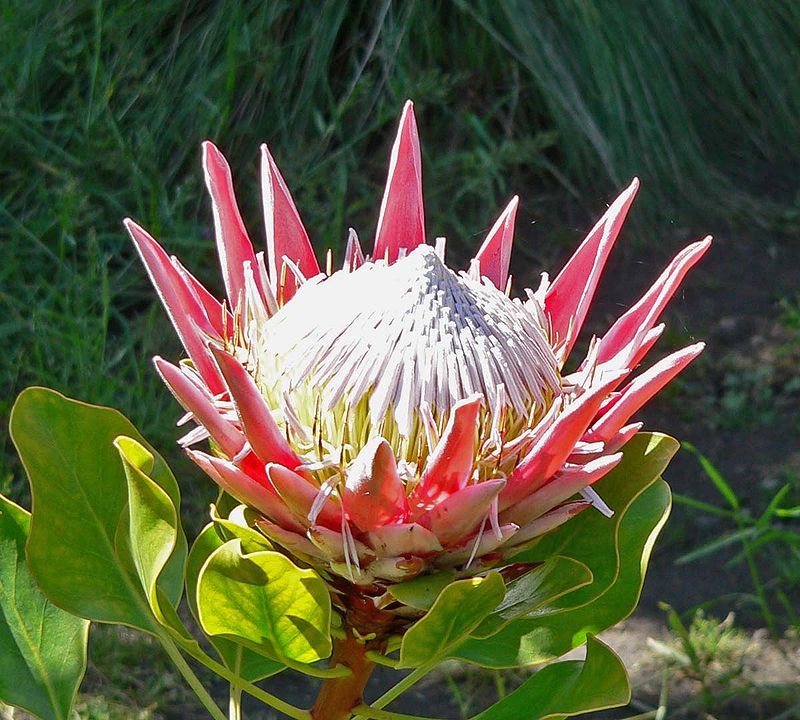 Протеа – национални цвет ЈАР
Алоја
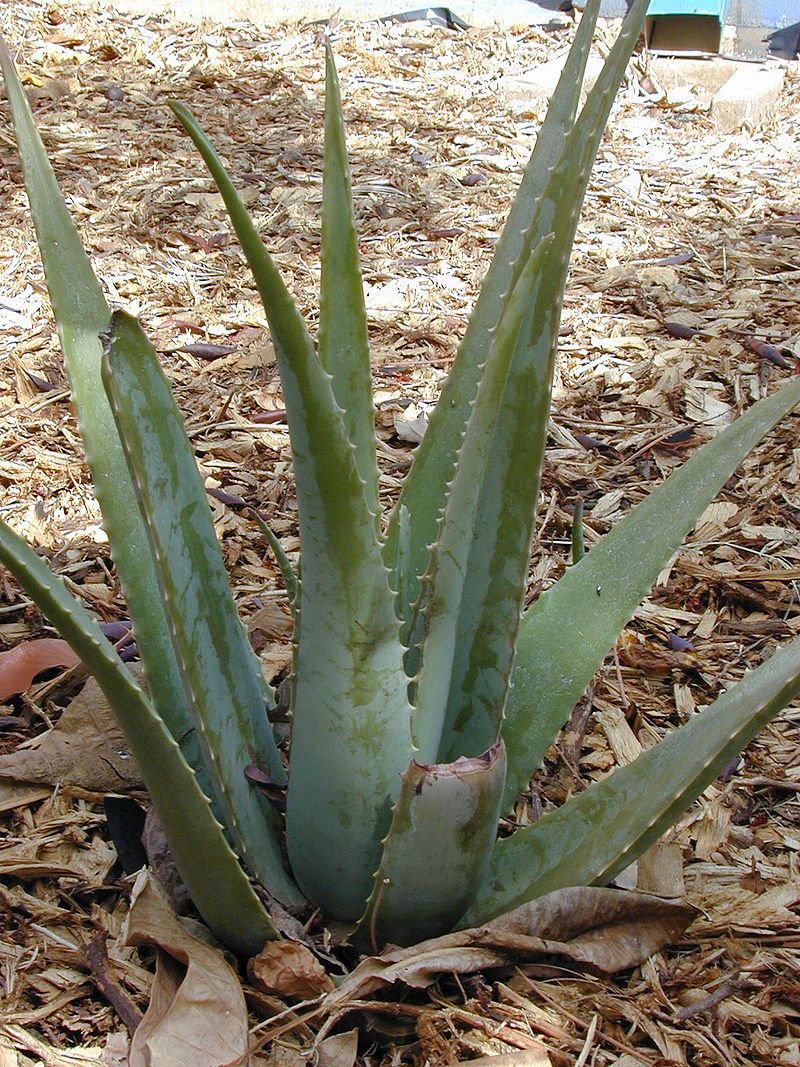 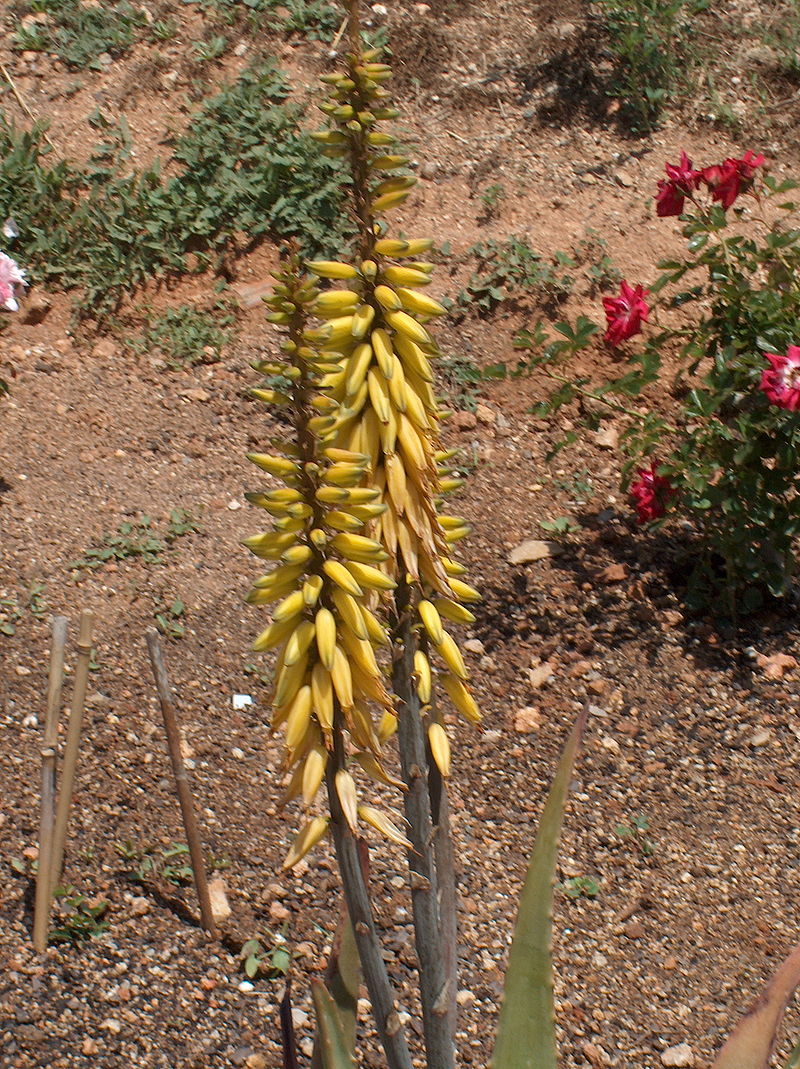 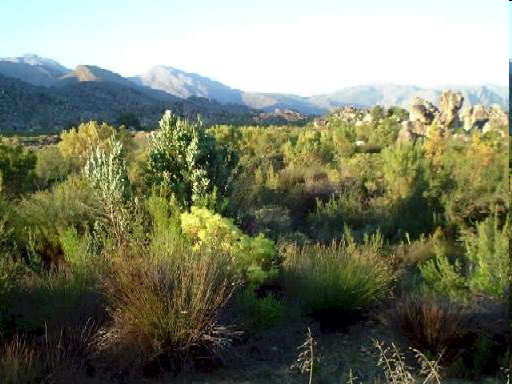 Вегетација у залеђу Кејптауна
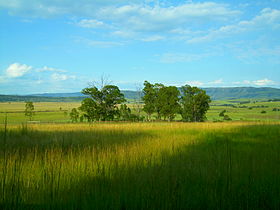 Савана
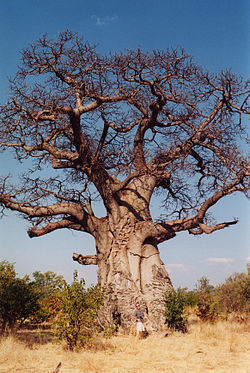 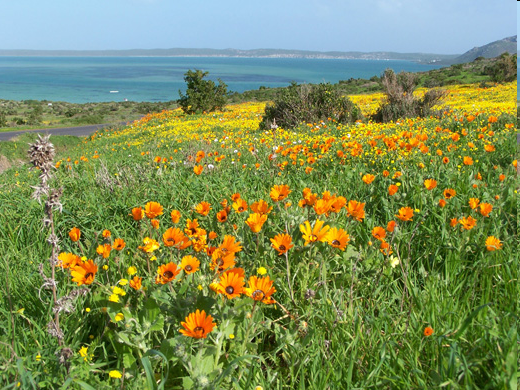 Вегетација у НП Западна обала
Баобаб
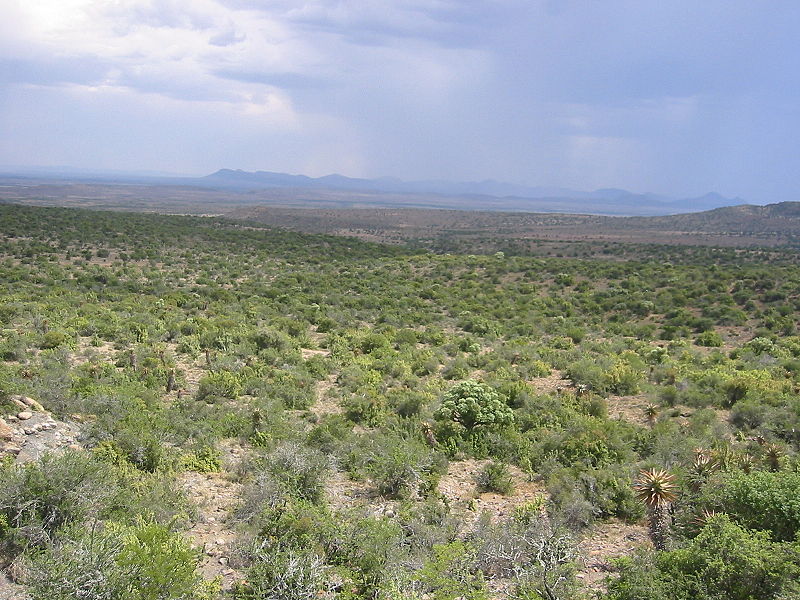 Горњи Каро - вегетација
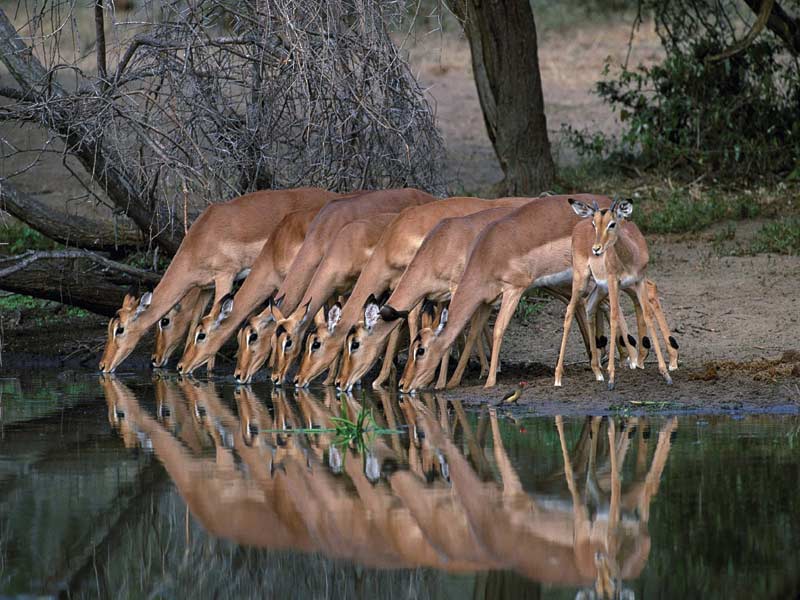 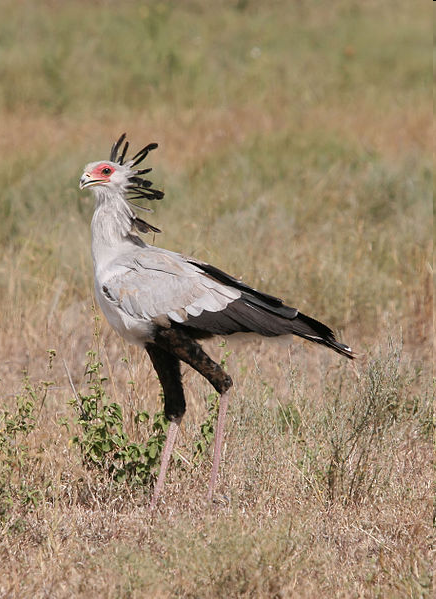 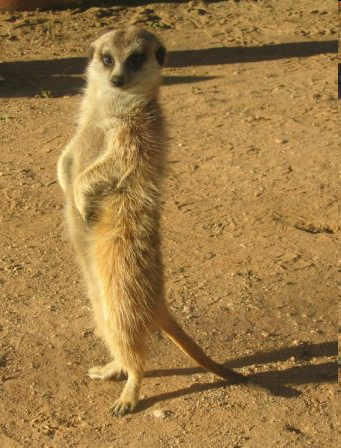 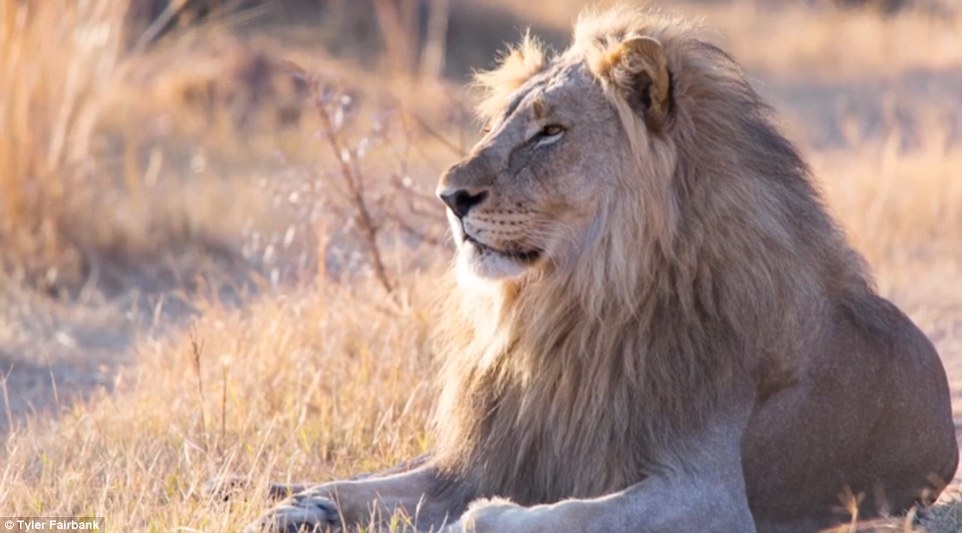 Секретар
Меркат у Калахарију
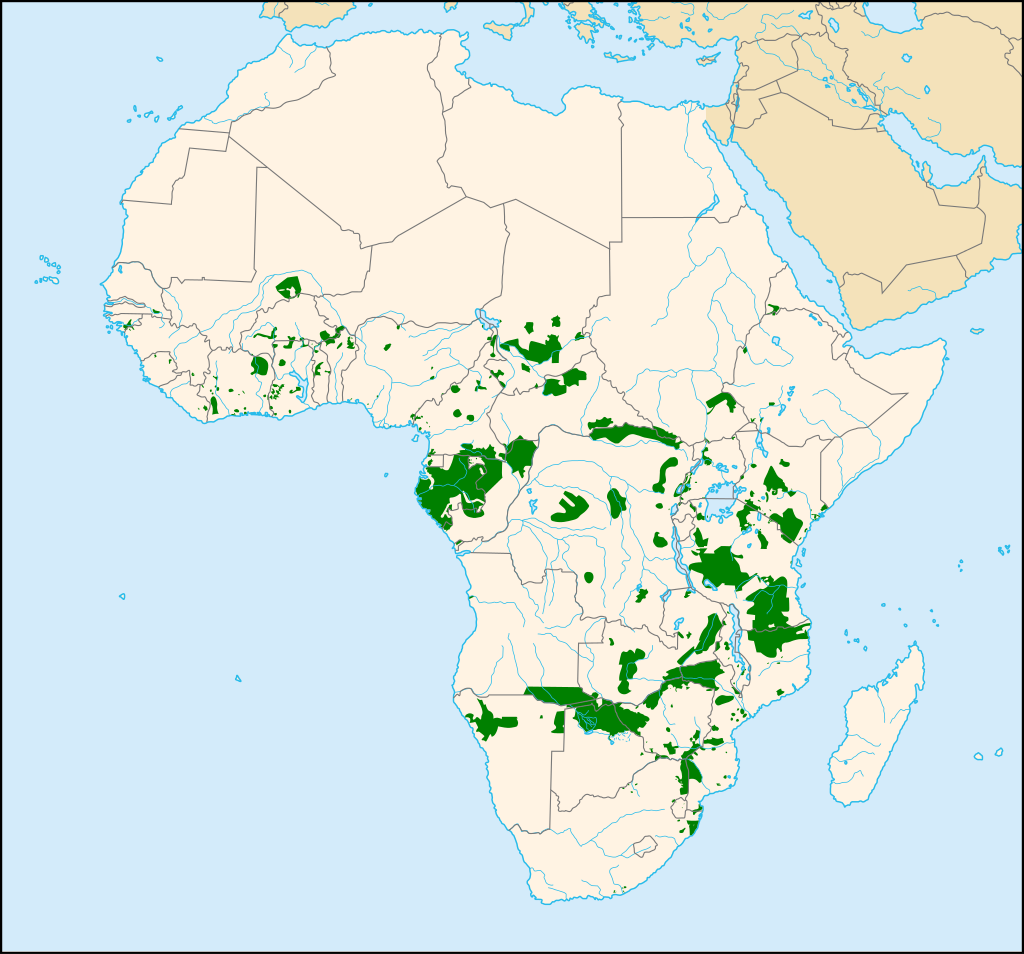 Слонови у НП Кругер
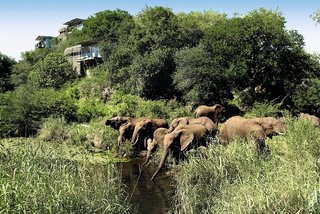 Распрострањење афричког слона
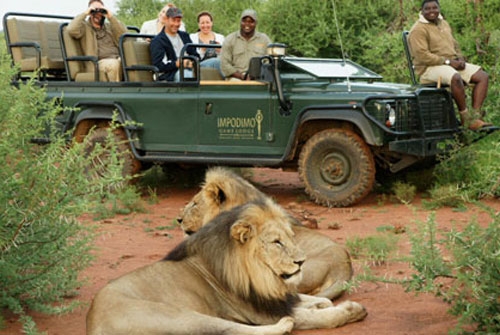 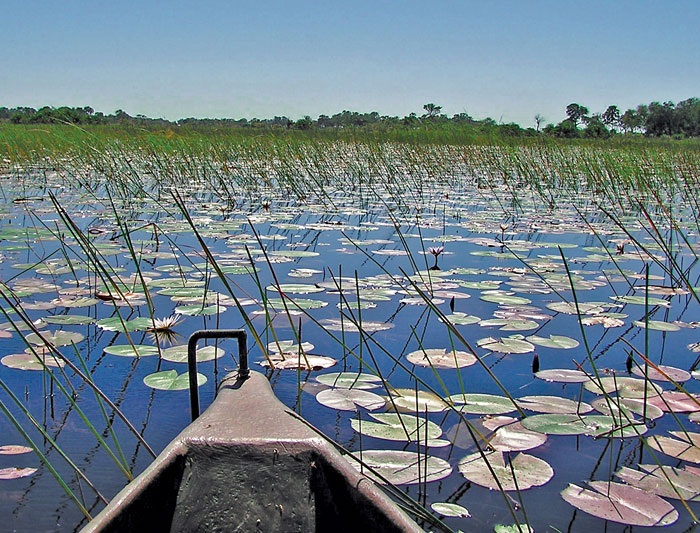 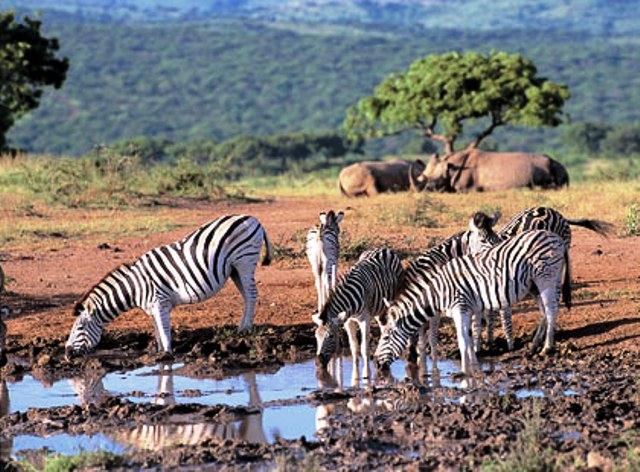 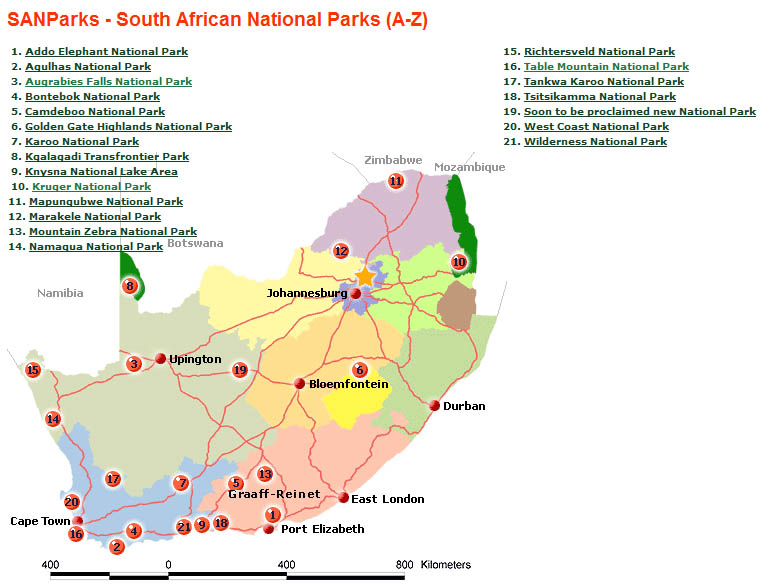 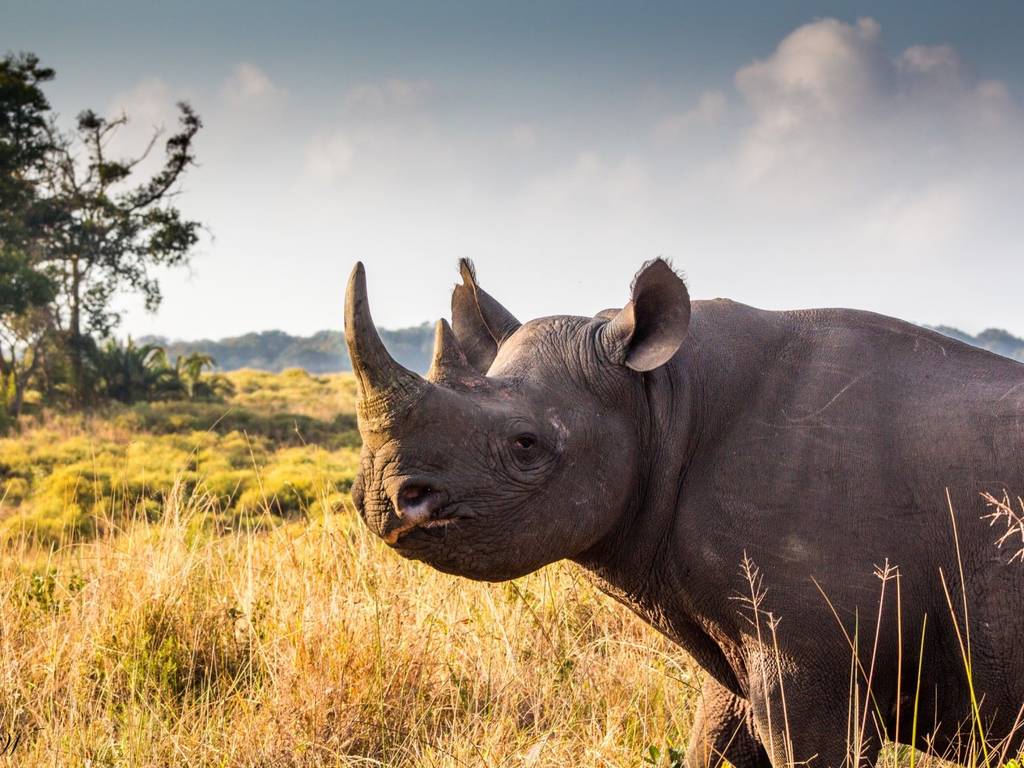 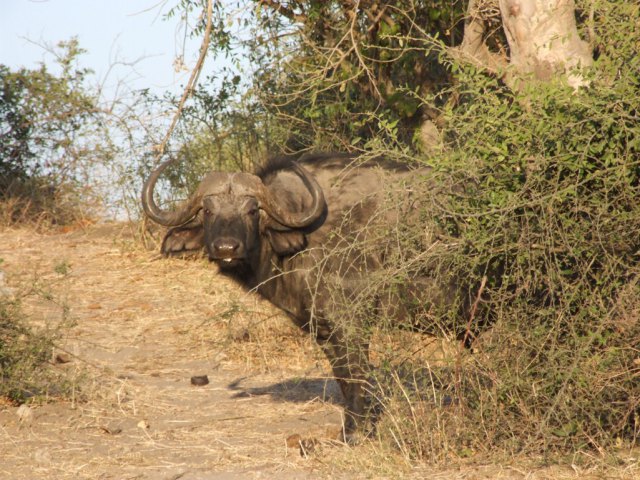 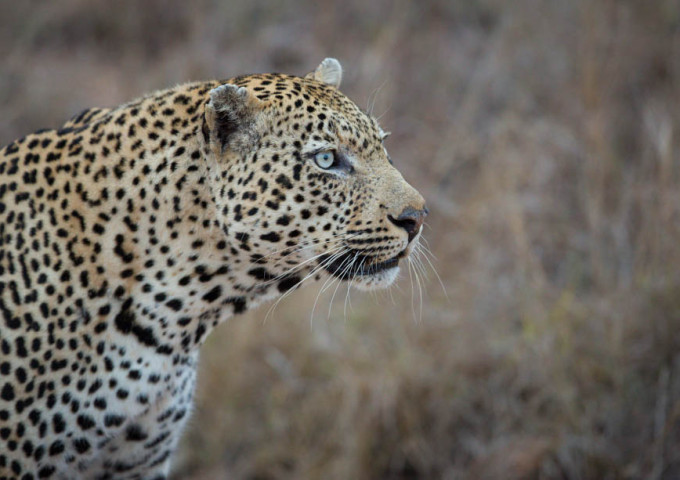 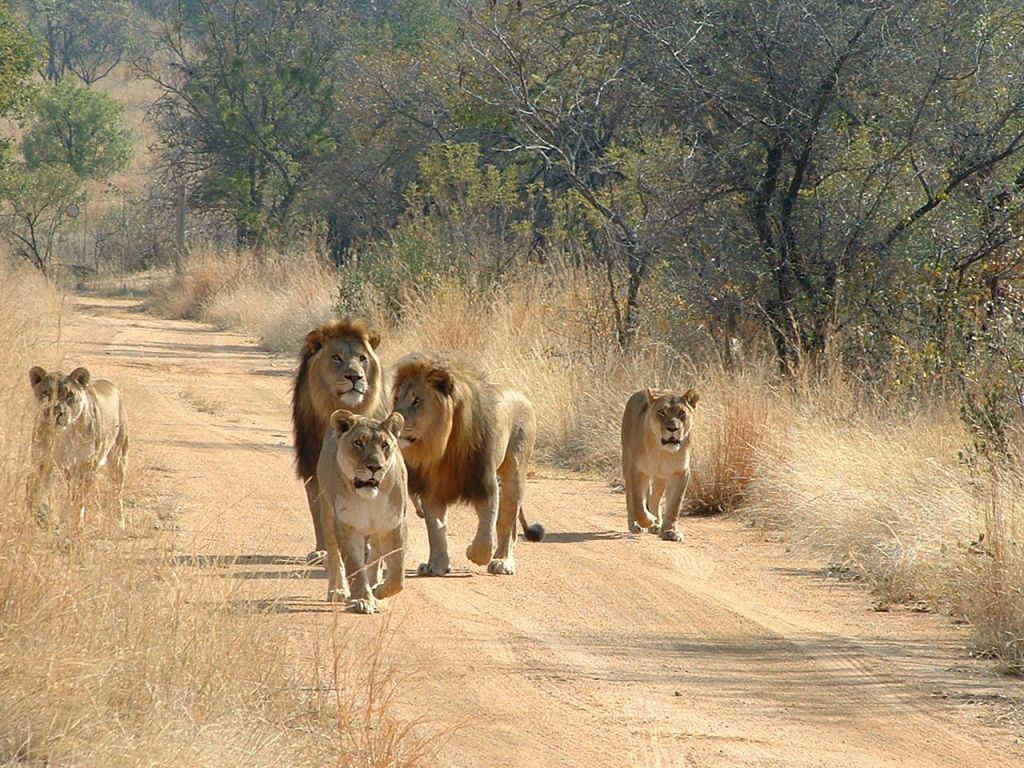 У НП Кругер велика петорка - лав, афрички слон, афрички бивол, леопард и црни носорог.
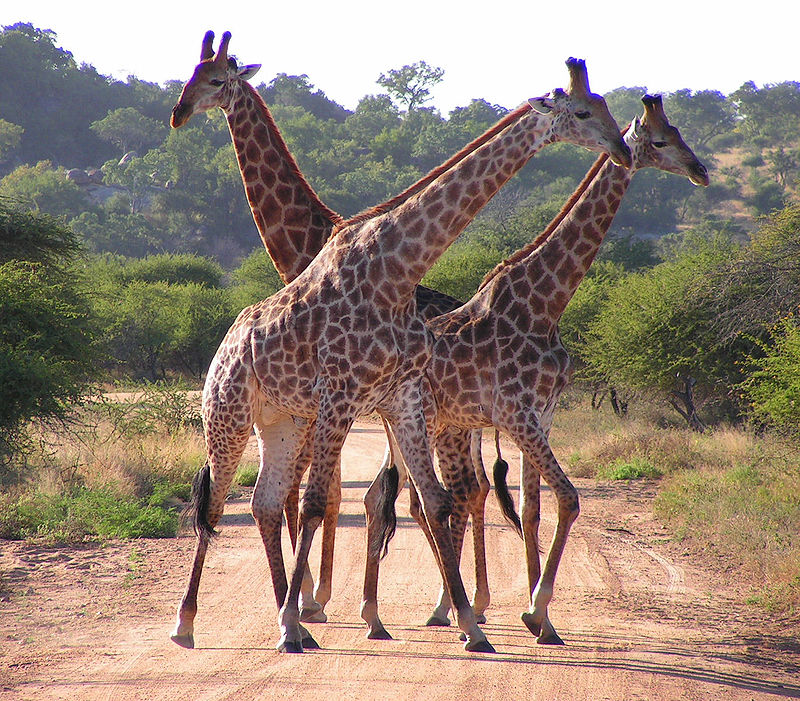 Кругер – туристичко насеље
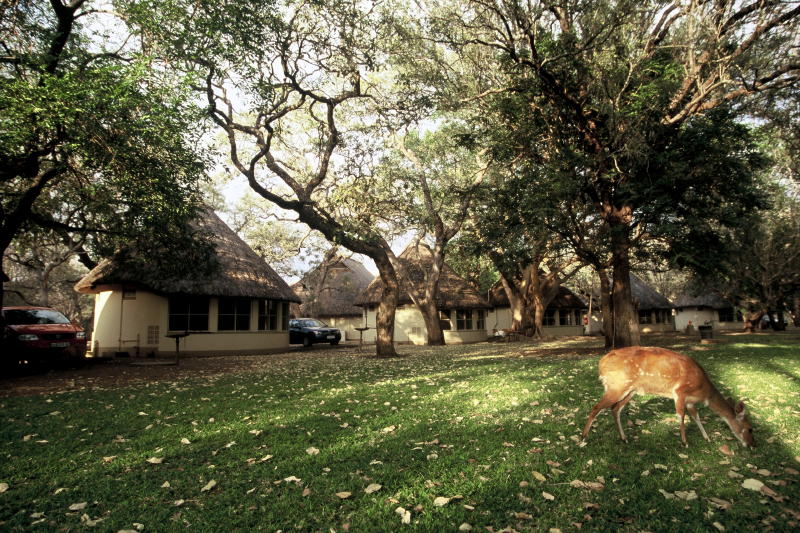 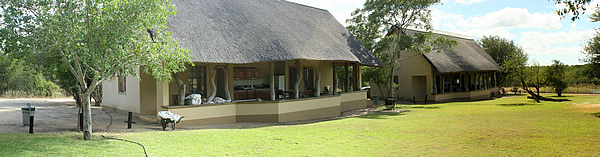 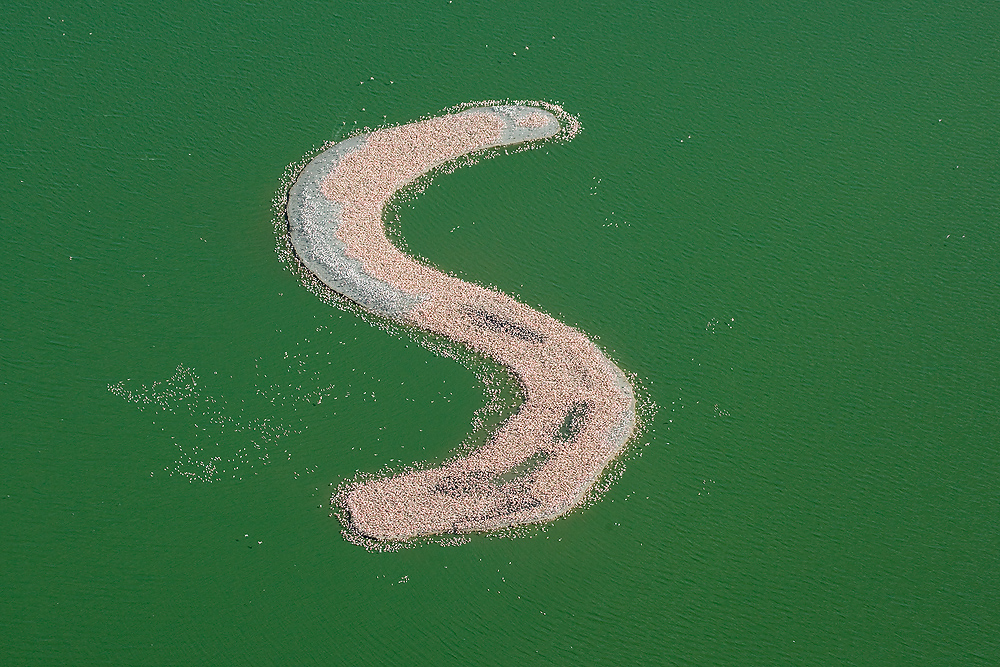 Северни Кимберли -  Фламингоси на острвцу – јез. Кенфер
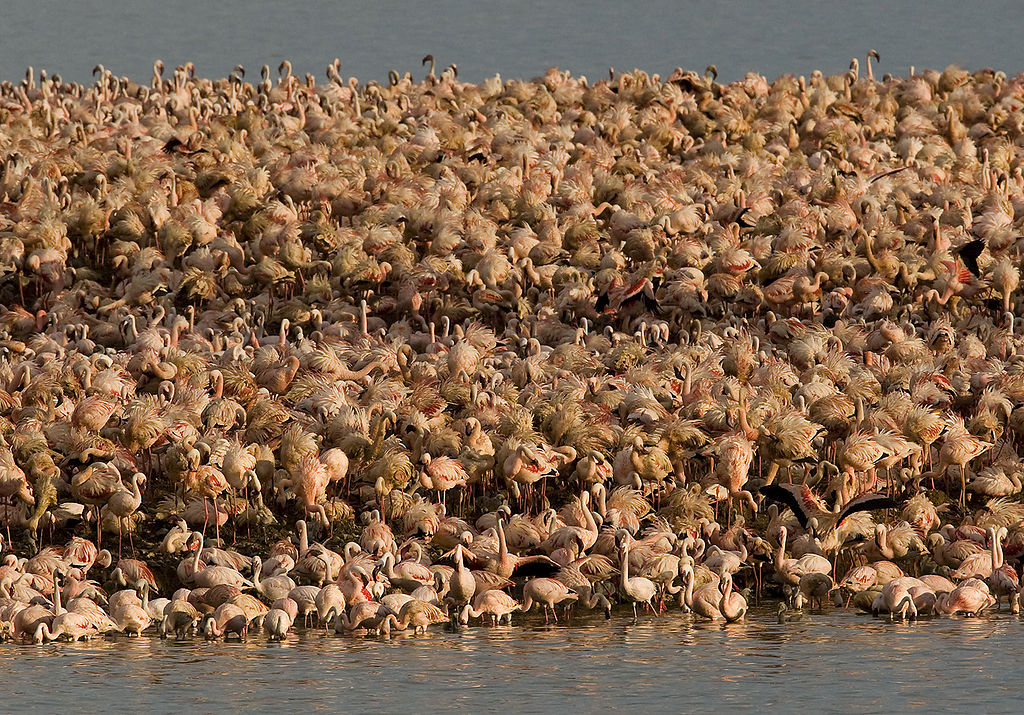 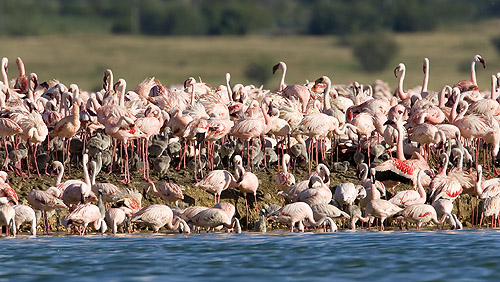 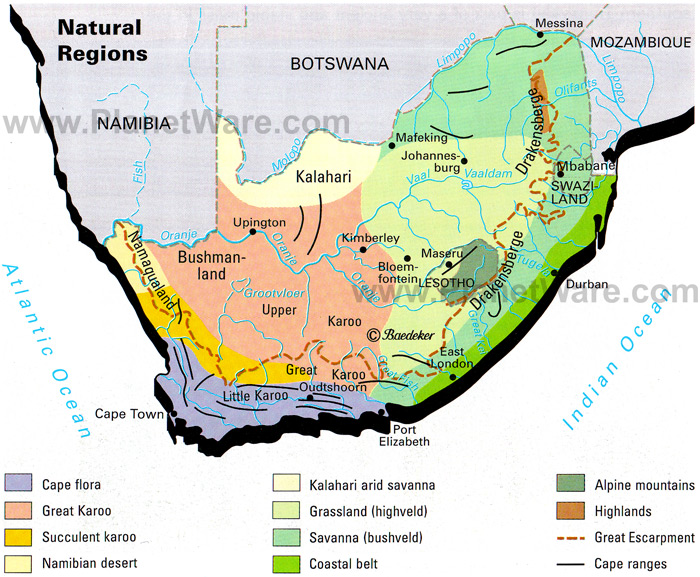 Природни региони ЈАР
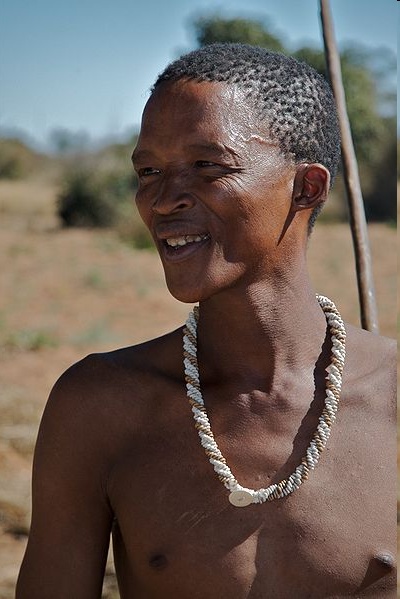 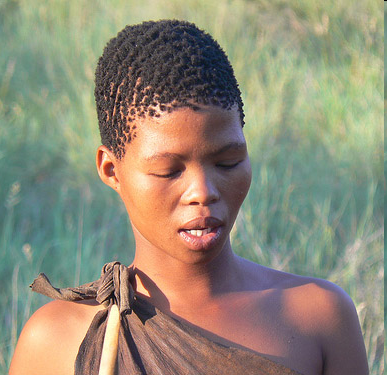 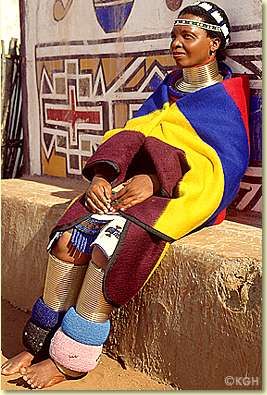 Жена и мушкарац 
племе Сан (Бушмани)
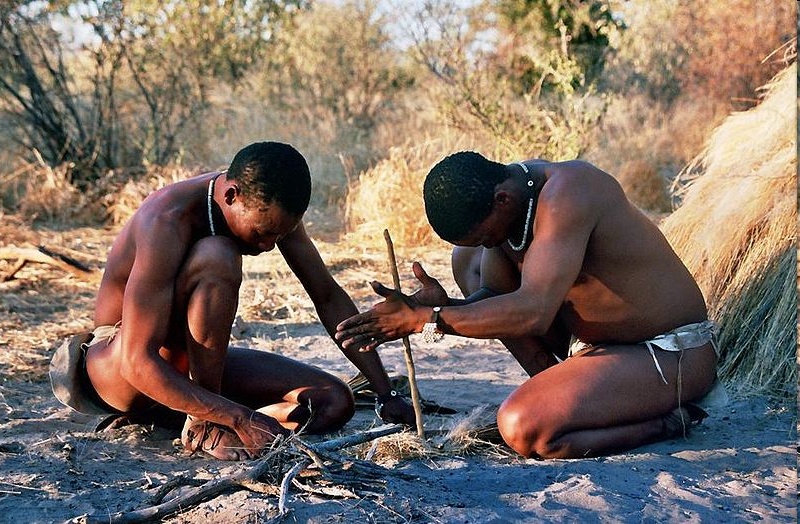 Жена из племана Ндбеле
Бушмани пале ватру
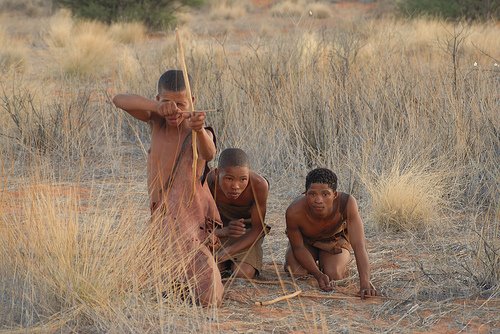 ██ африканс ██ енглески ██ ндебеле ██ коса ██ зулу ██ сев.сесото
██ сесото ██ тсвана ██ свази ██ венда ██ тсонга ██ ниједан      није домин.
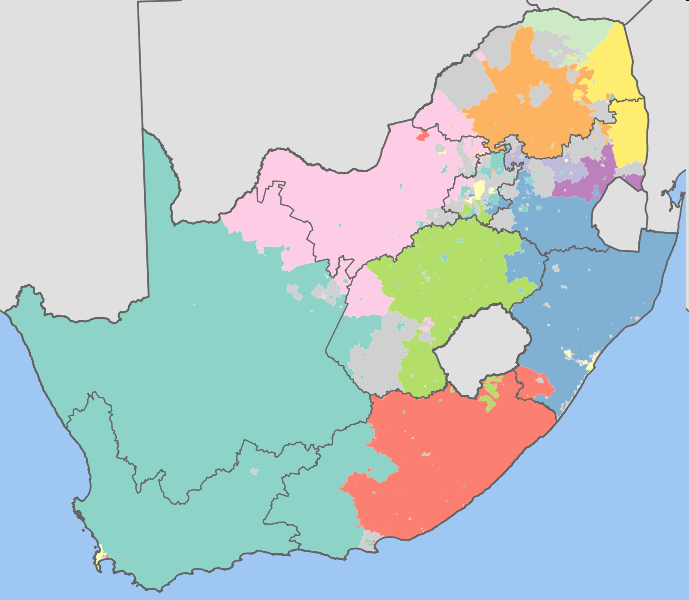 Језици
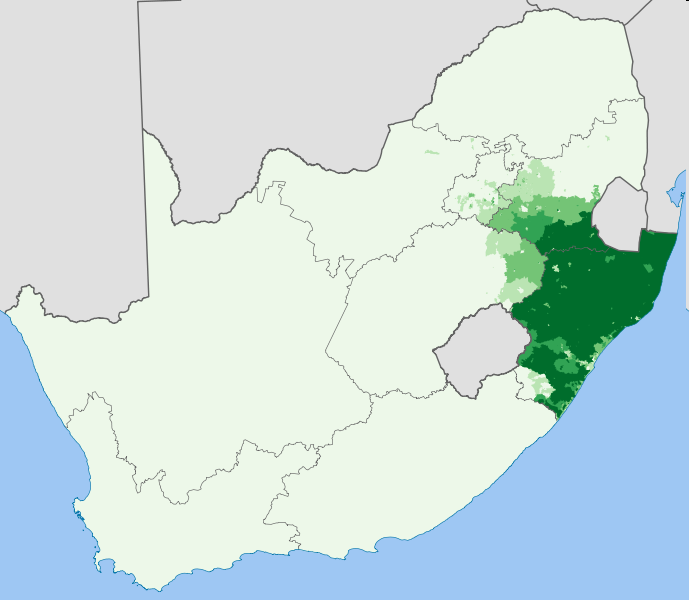 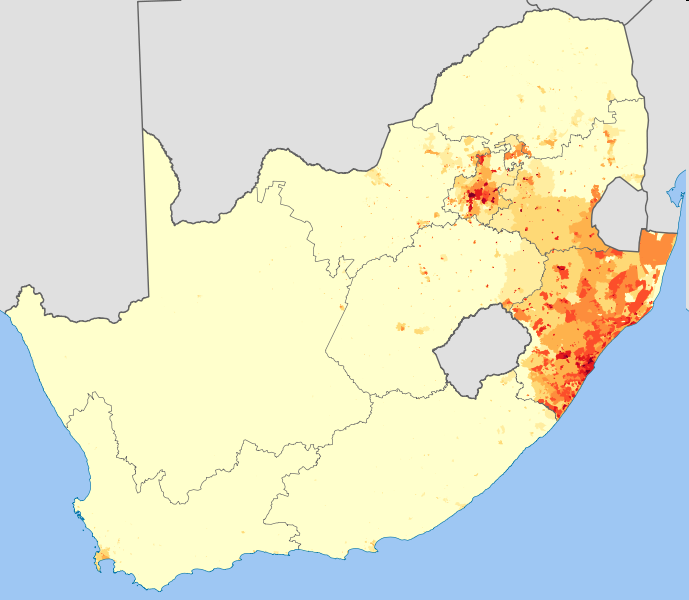 <1 /km²
  1–3 /km²
  3–10 /km²
  10–30 /km²
  30–100 /km²
100–300 /km²
  300–1000 /km²
  1000–3000 /km²
  >3000 /km²
Простор на коме се говори Зулу језик
Зулу – густина насељености
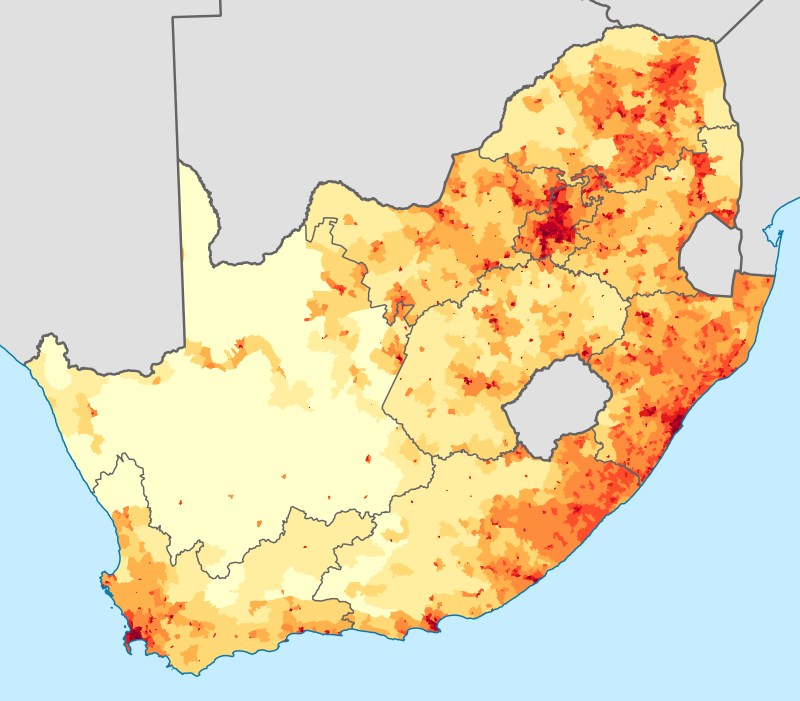 Густина насељености у ЈАР
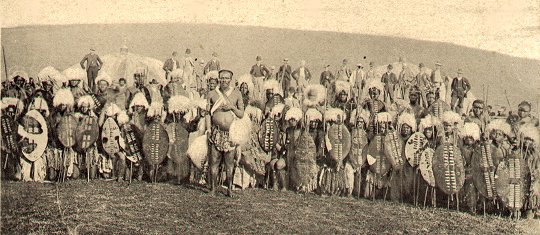 Зулу ратници са краја 19. века
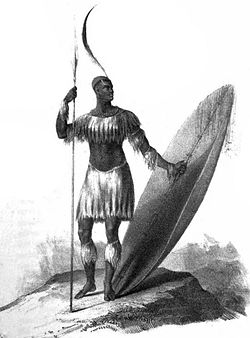 Споменик Зулу ратницима на брду Исандлуана у позадини
(Битка код Исандулане 22. 01. 1879. – најтежи пораз Британаца у 
Англо-Зулу Рату)
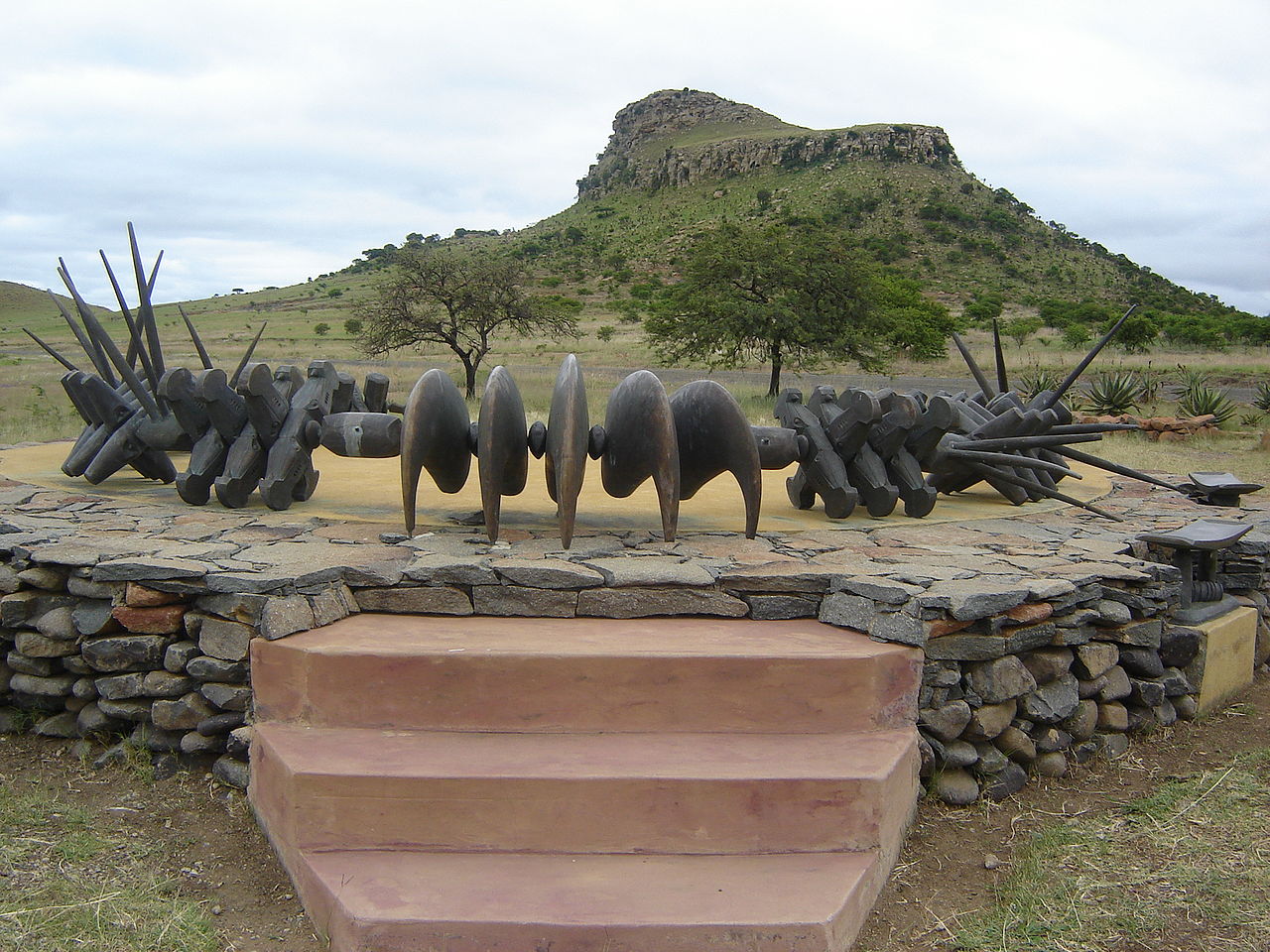 Краљ Шака (1787-1827)
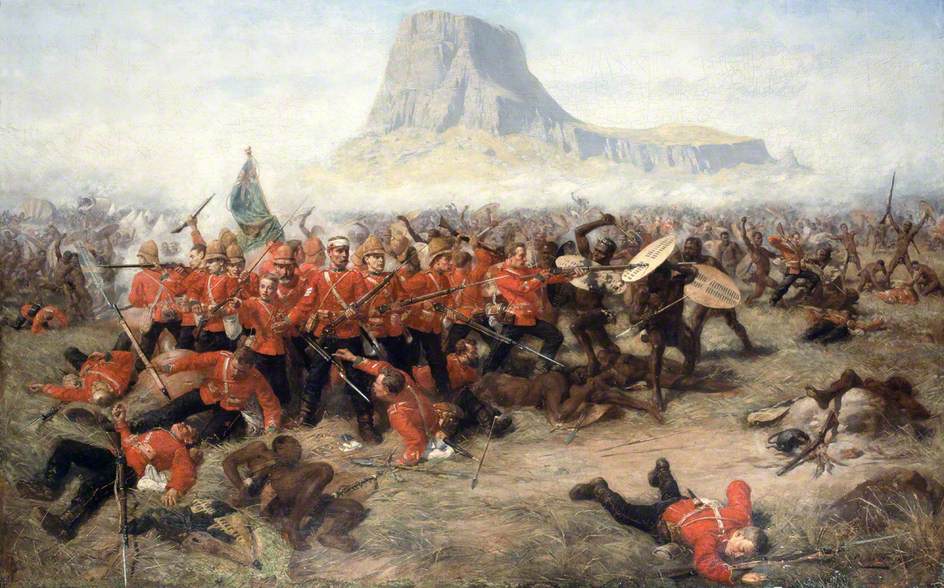 Битка код Исандулане 22. 01.1879. – најтежи пораз Британаца у Англо-Зулу Рату
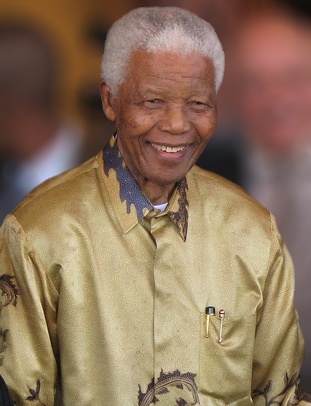 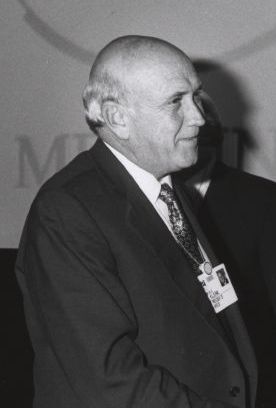 Фредерик Вилем де Клер (1936-) – последњи 
председник беле већине у ЈАР 1989-1994.
Нелсон Мендела (1918-2013) први црнац  председник (мај 1994. - јун 1999)
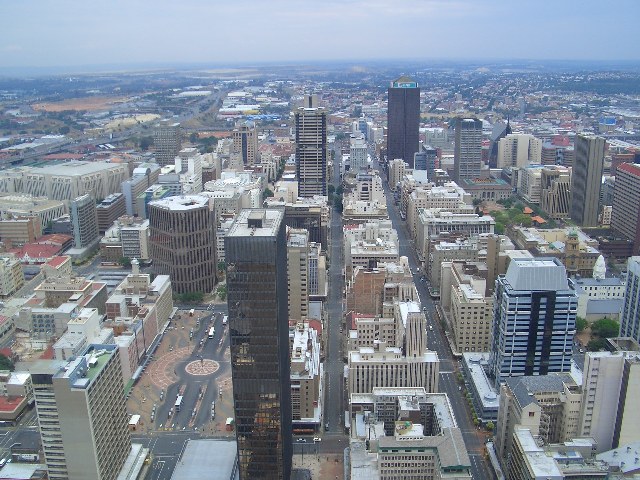 Јоханезбург
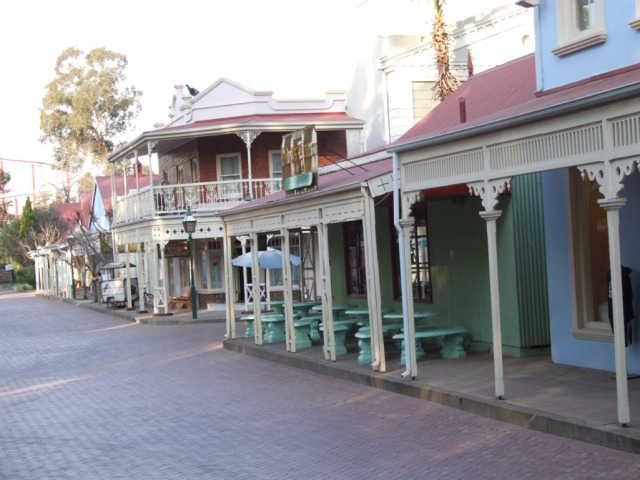 Јоханезбург – стари део уз рудник
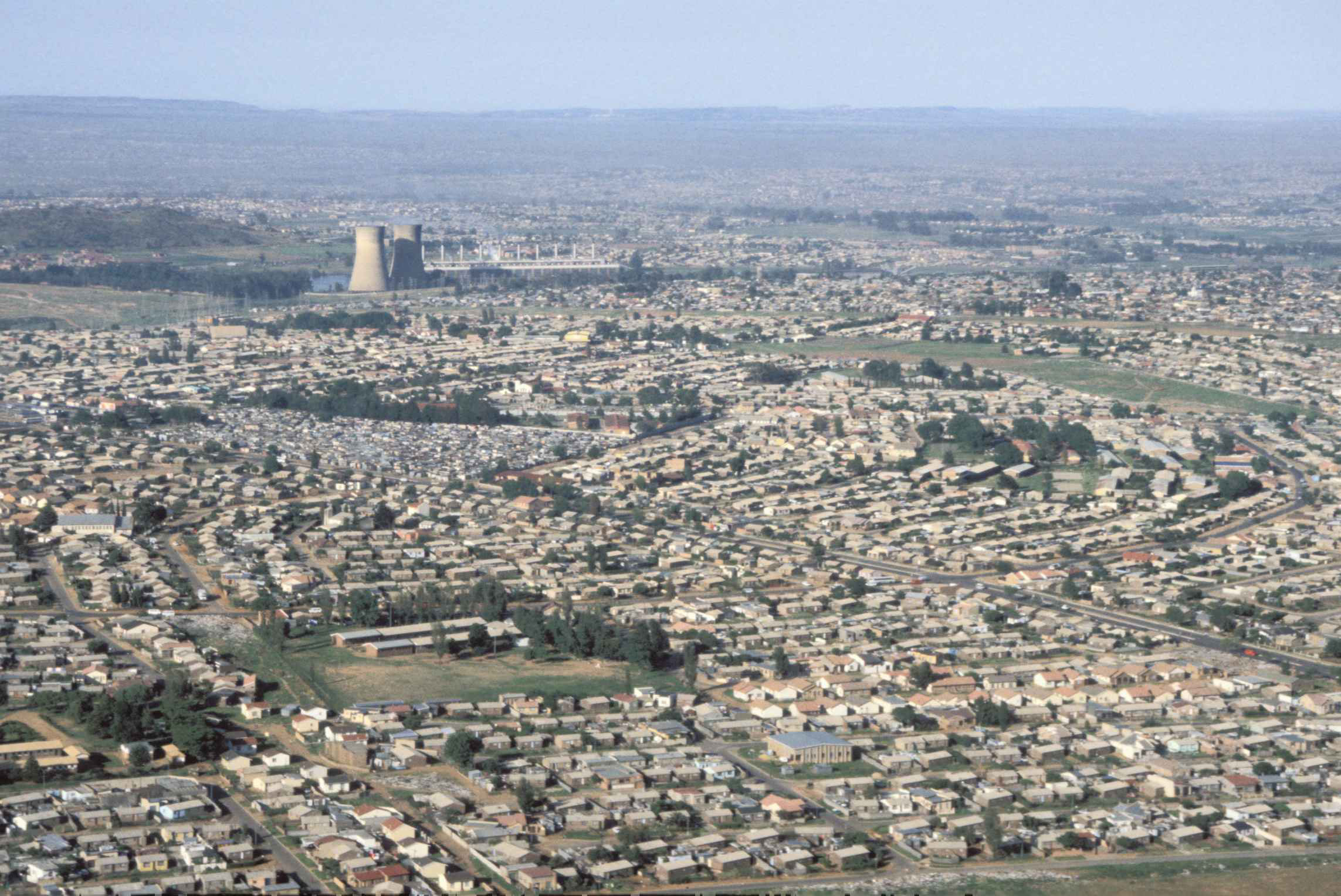 Совето
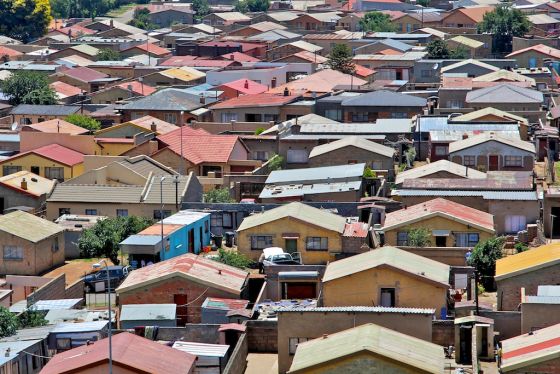 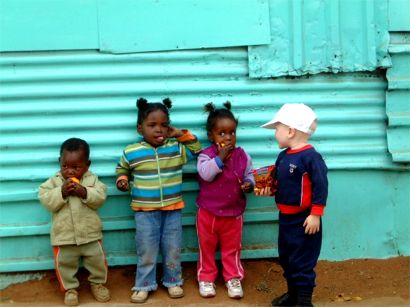 Совето
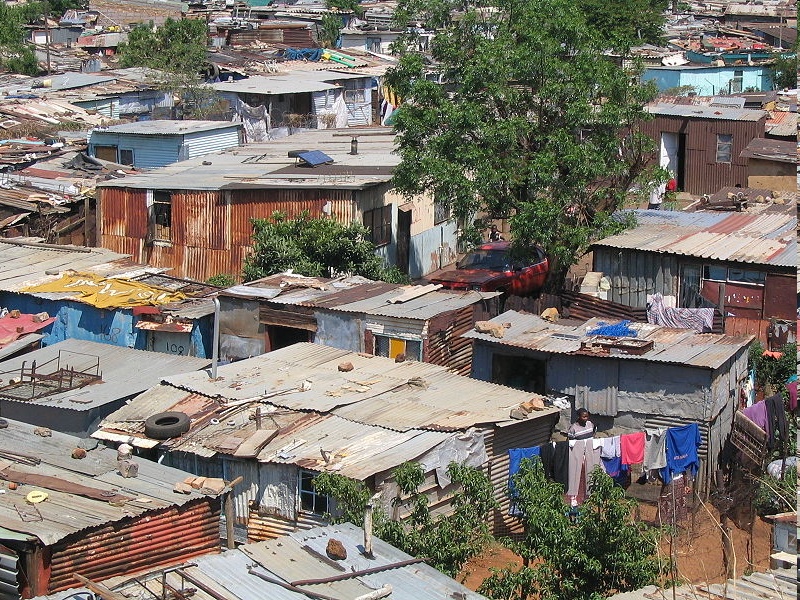 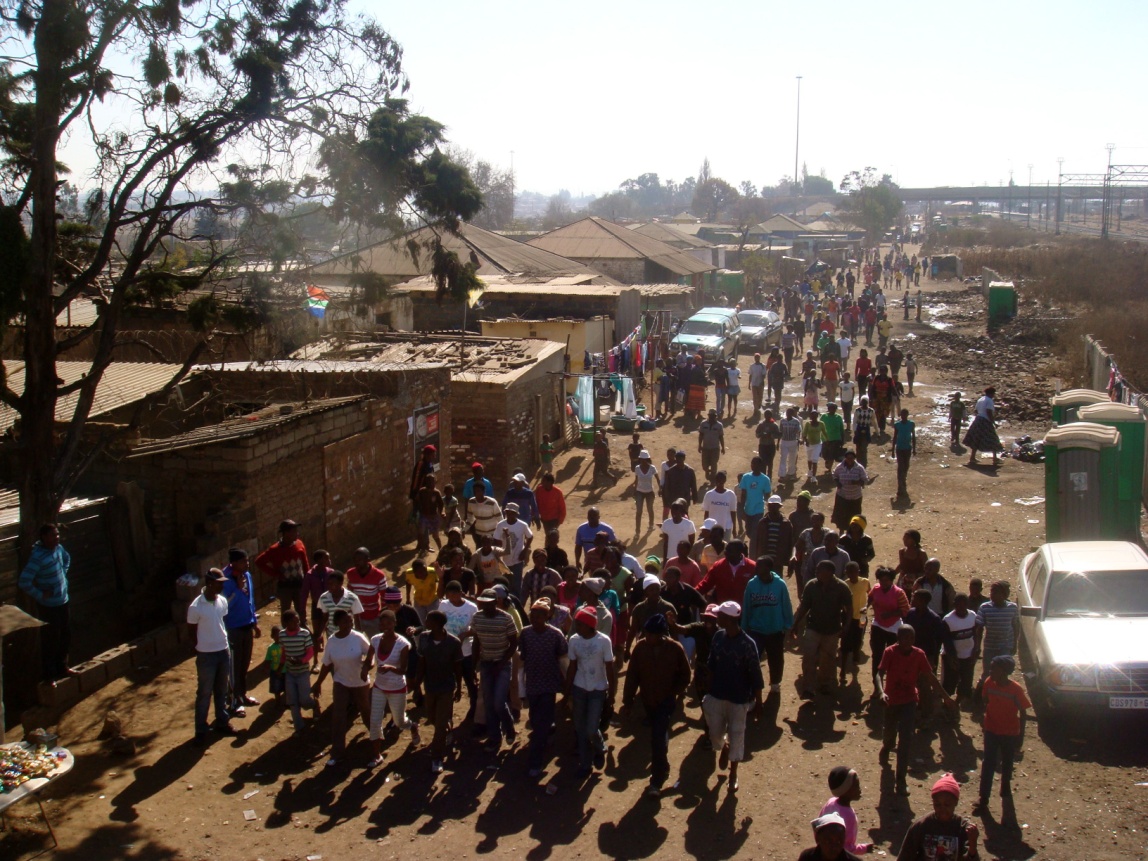 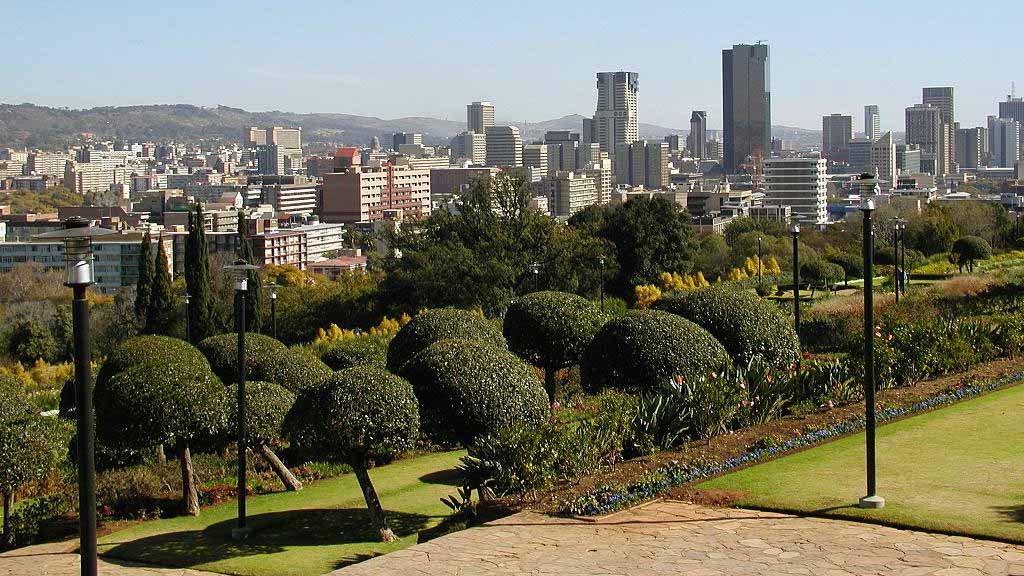 Преторија – један од три 
главна града - извршна власт
“Ђакаранда град”
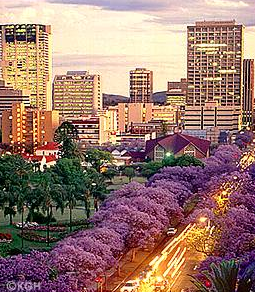 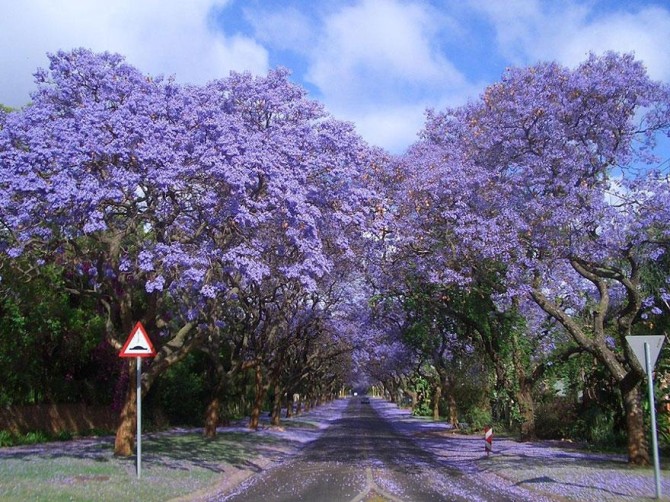 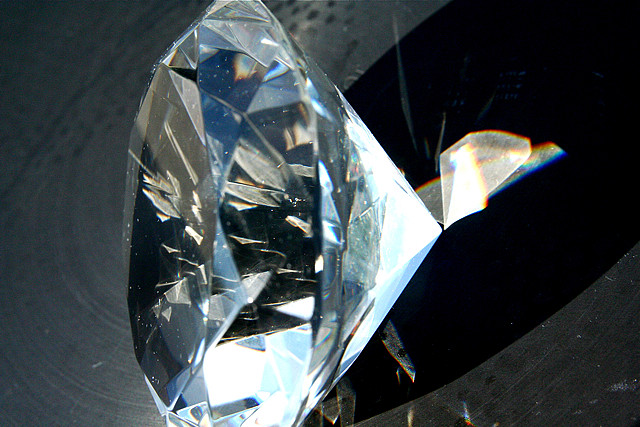 Плави дијамант 
29,6 карата из рудника 
Кулинан код Преторије
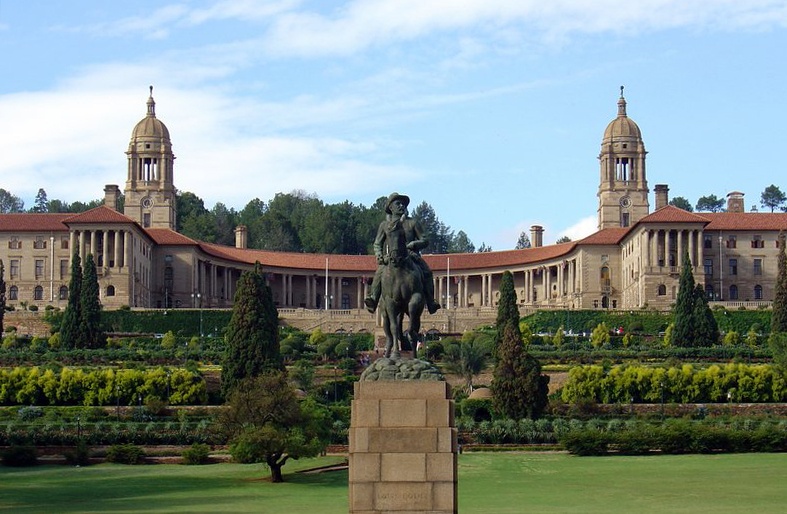 Преторија – Зграда уједињења - Влада
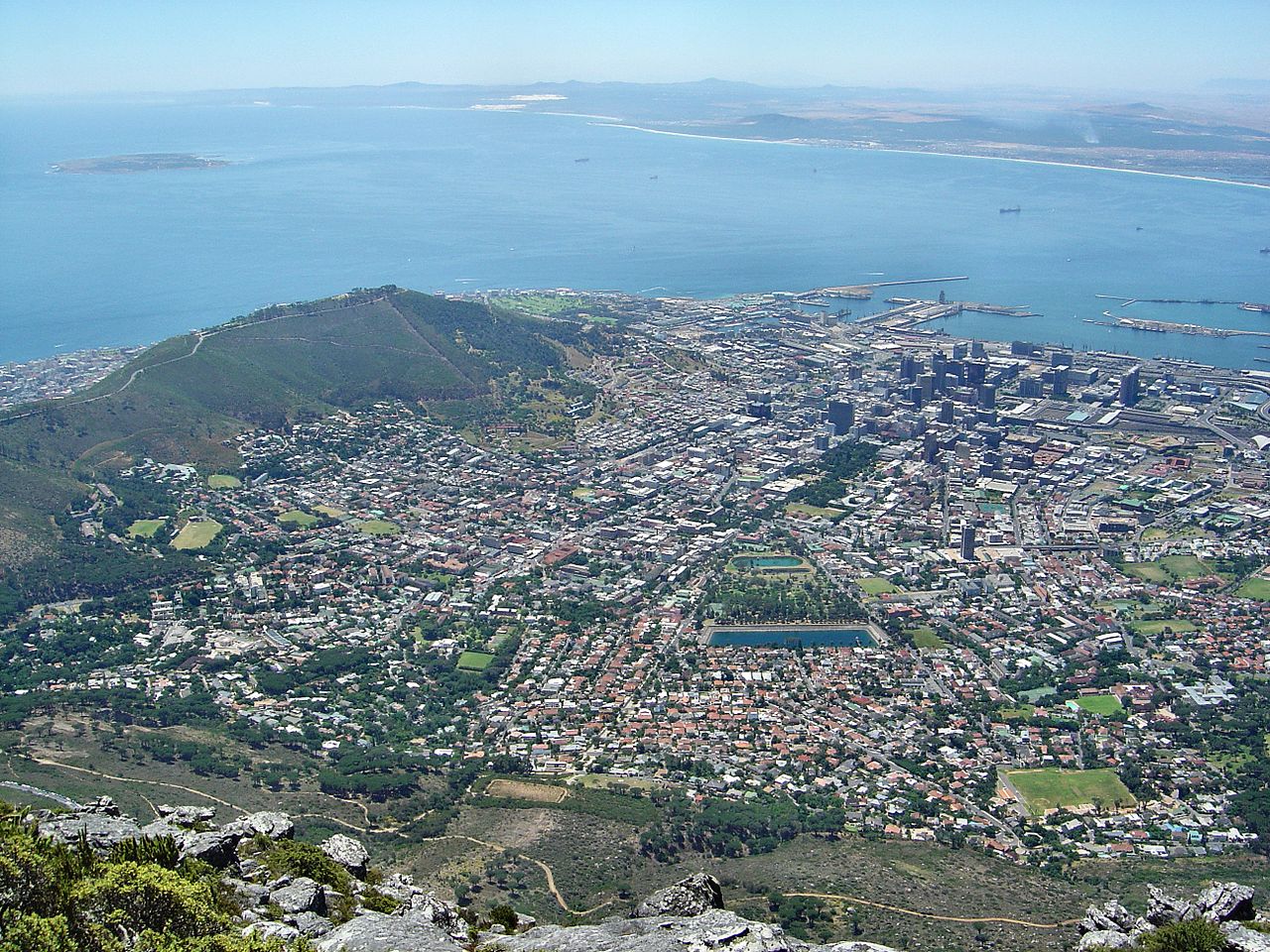 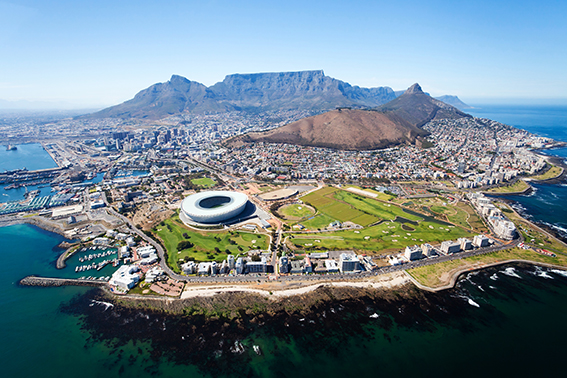 Кејптаун (1652. основ. Холанђани) – један од три главна града – законодавна власт
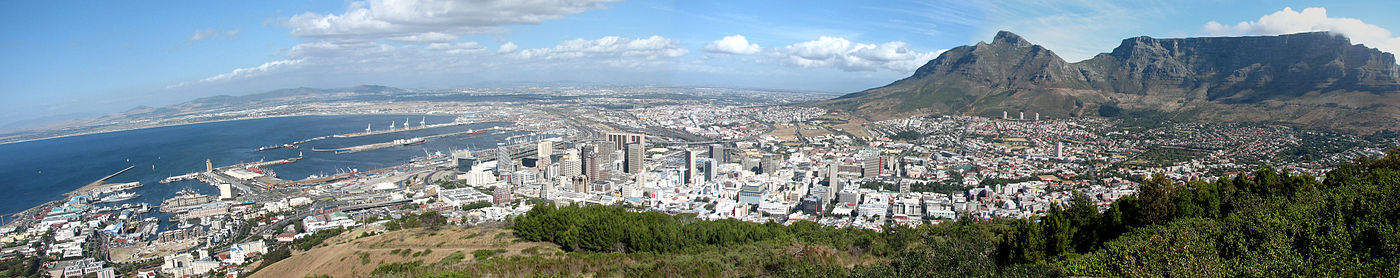 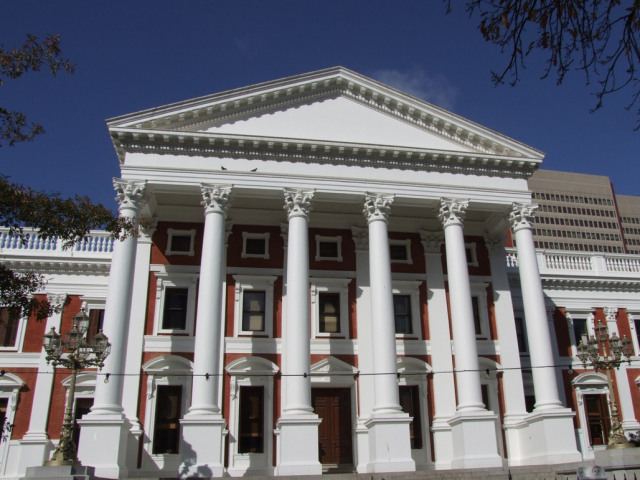 Кејптаун – Национална скупштина
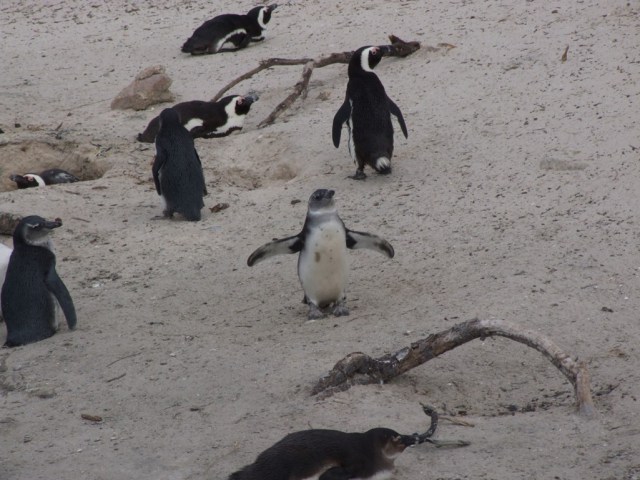 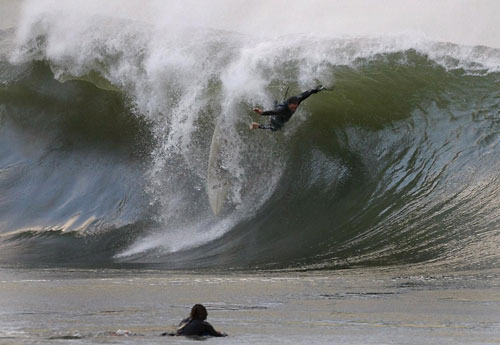 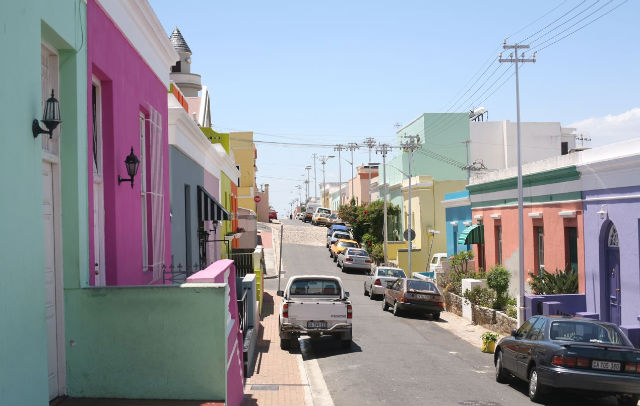 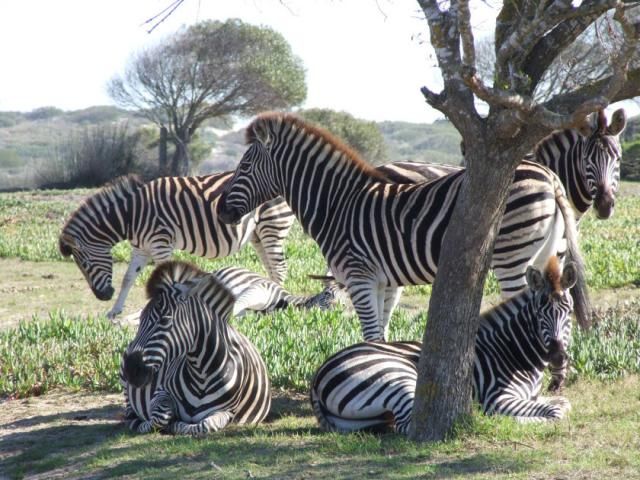 Зебре у Резервату природе Кеберг код Кејптауна
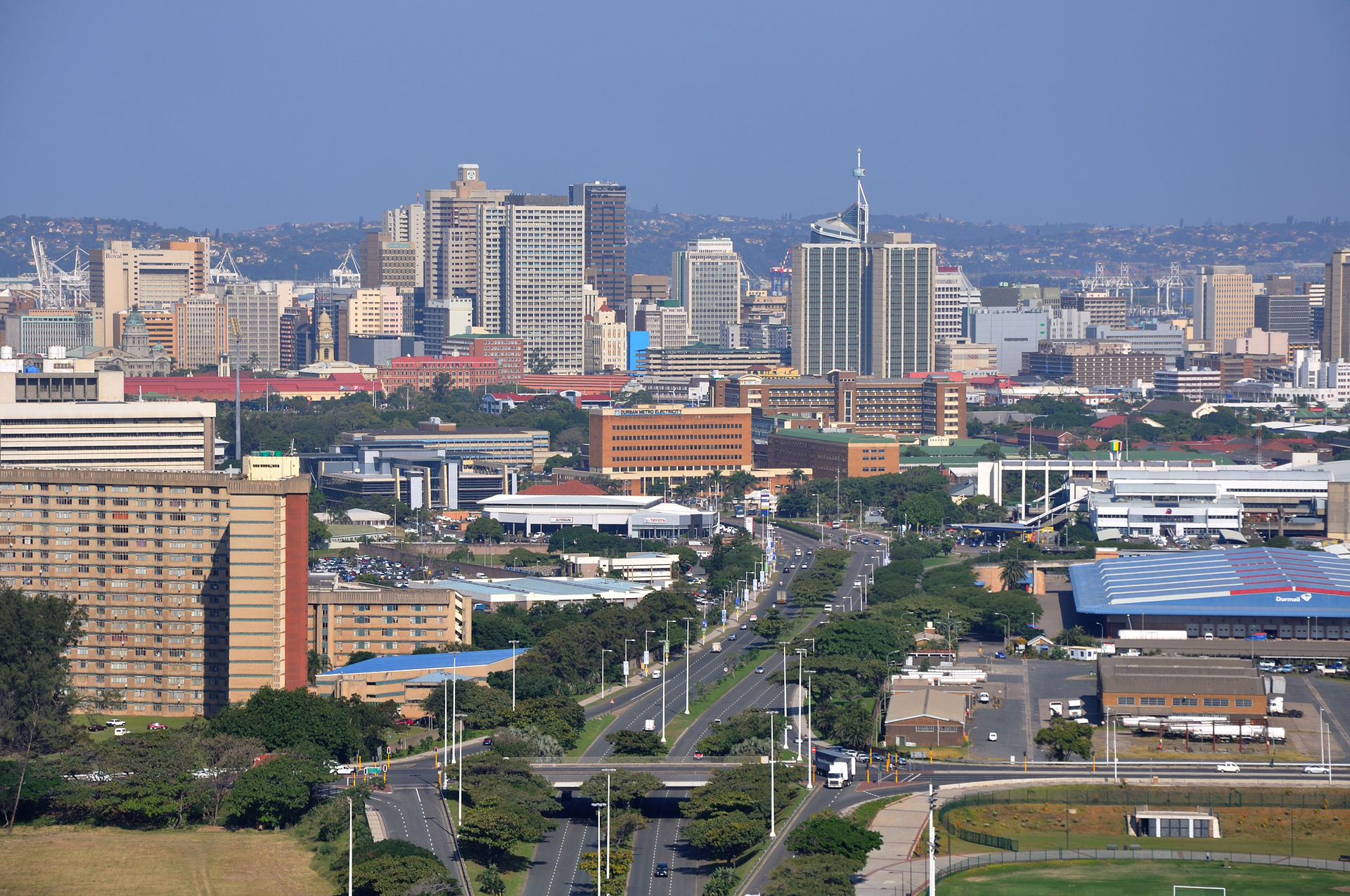 Дурбан
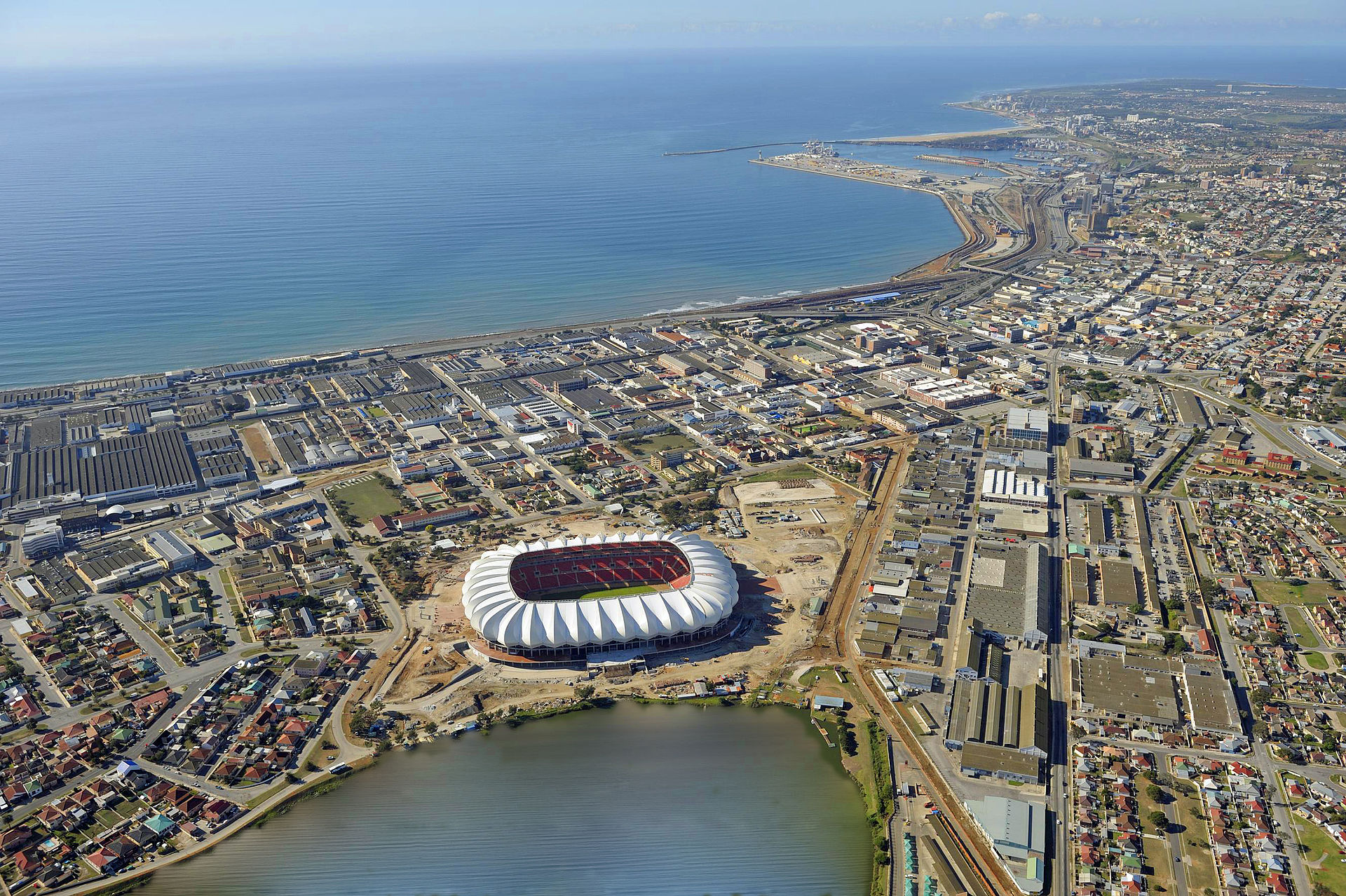 Порт Елизабет са стадионом “Нелсон Мендела”
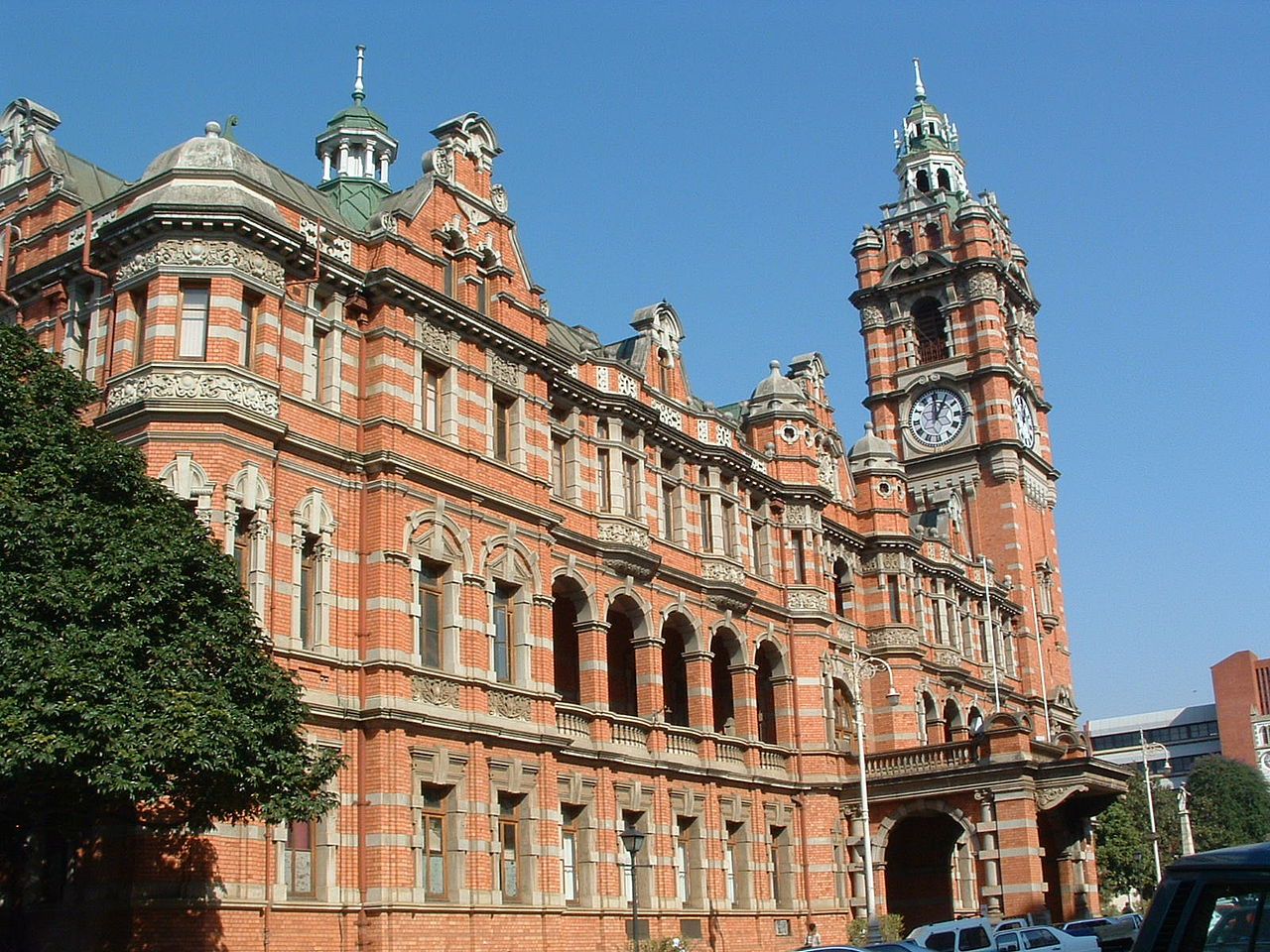 Питермарцибург – административни центар покрајине Квазулу-Натал – Градска кућа
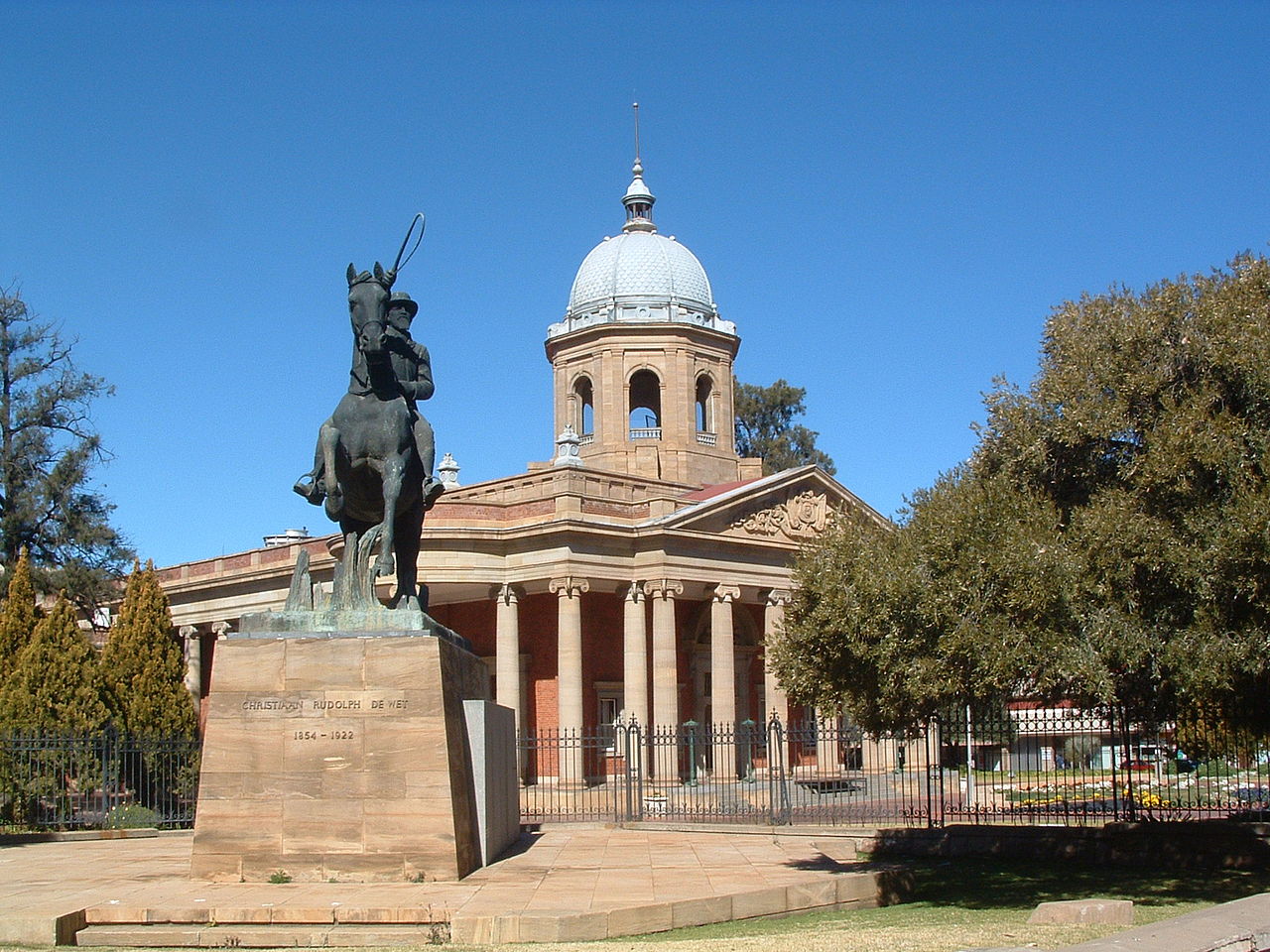 Блумфонтејн на 1395 м – главни град Слободне Државе - један од три главна града ЈАР, 
у којем је седиште судске власти – 1892. овде рођен Џ.Р.Р. Толкин аутор дела Господар прстенова.
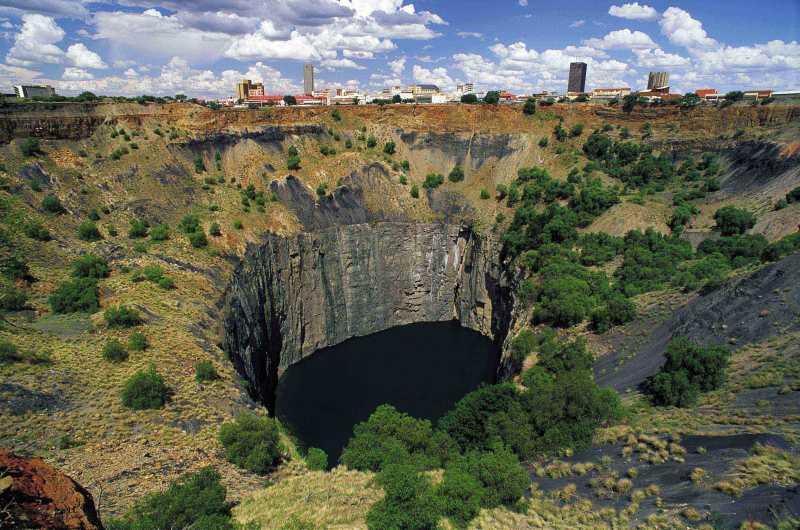 Велика рупа (Big Hole) - Кимберли
Североисточна обала - Балито
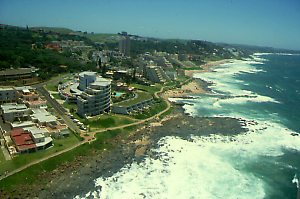 Обала уз Индијски океан – корали уз Содвана обалу
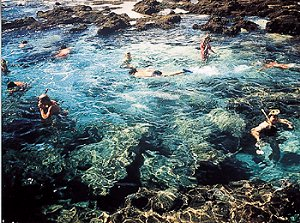 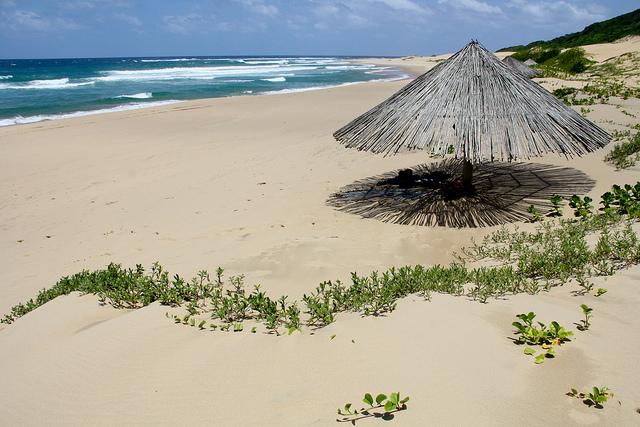 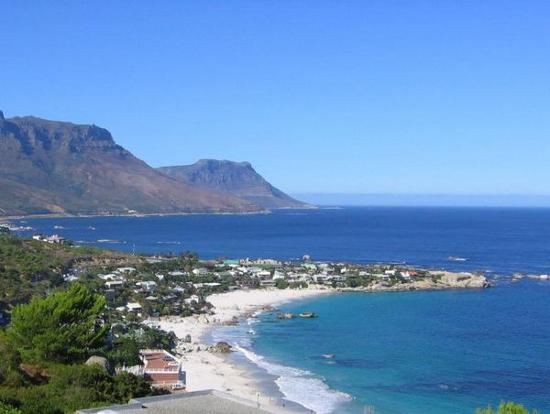 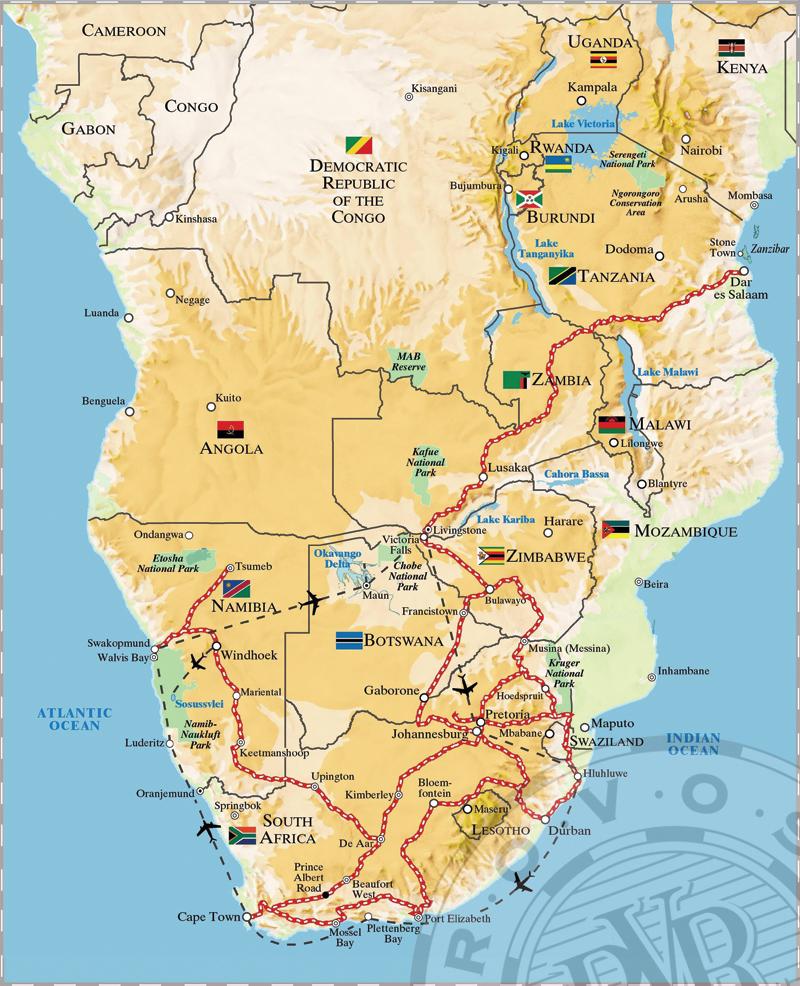 Ровос воз 
Ровос воз је у власништву компаније
“Главни град парк станица” 
(Capital Park Station) 
из Преторије.
У оквиру туристичких путовања организује се 
8 рута, а најважније су:
Преторија – Кејптаун,
Преторија -  Дурбан, 
Преторија - Викторијини вододпади,
Кејптаун – Дар ес Салем и
Преторија – Свакопмунд (Намибија).
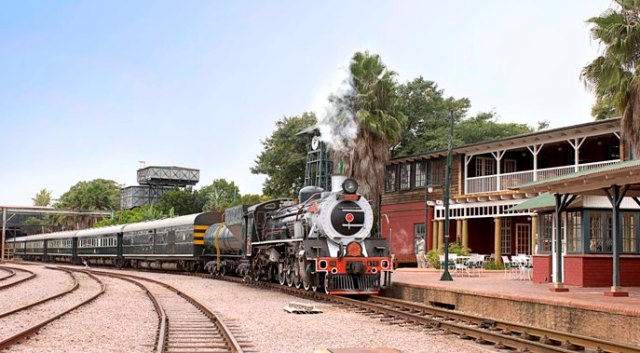 Ровос воз на станици у Преторији
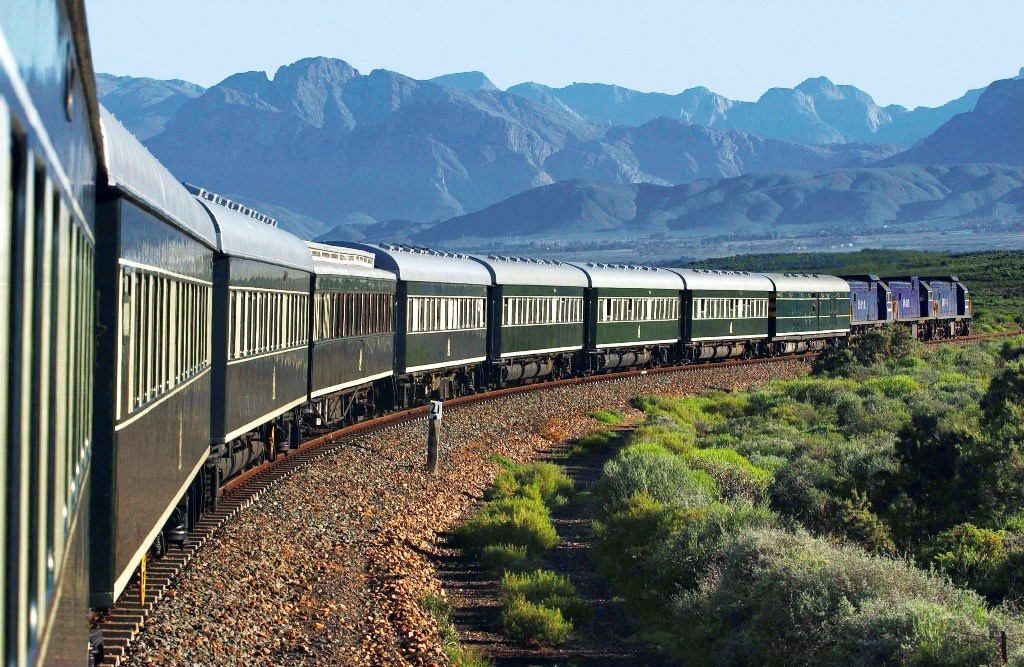 Ровос воз
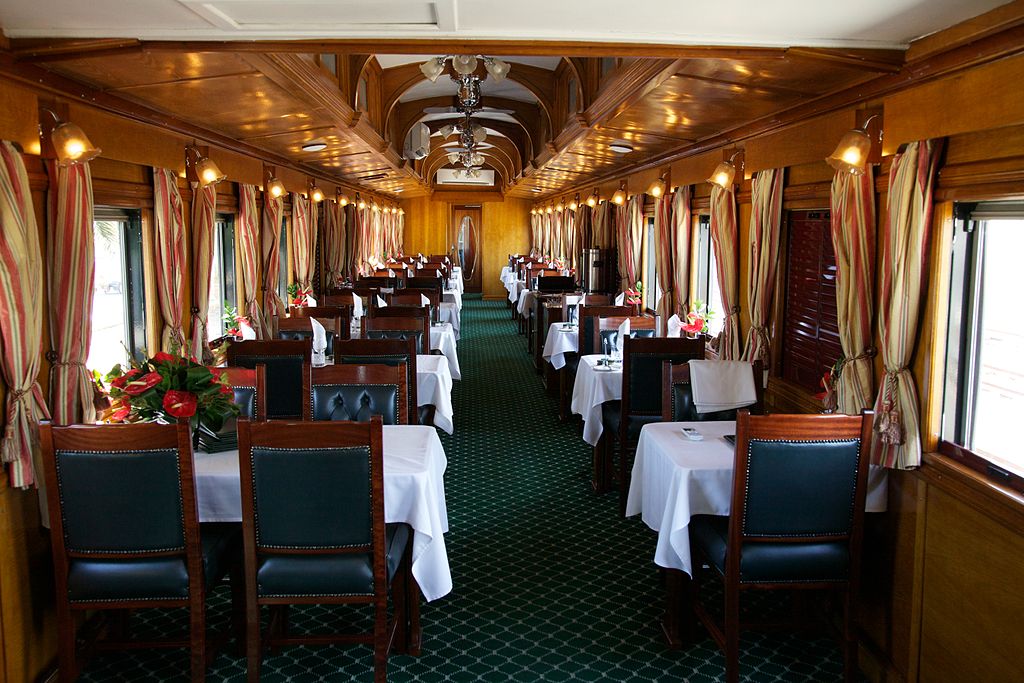 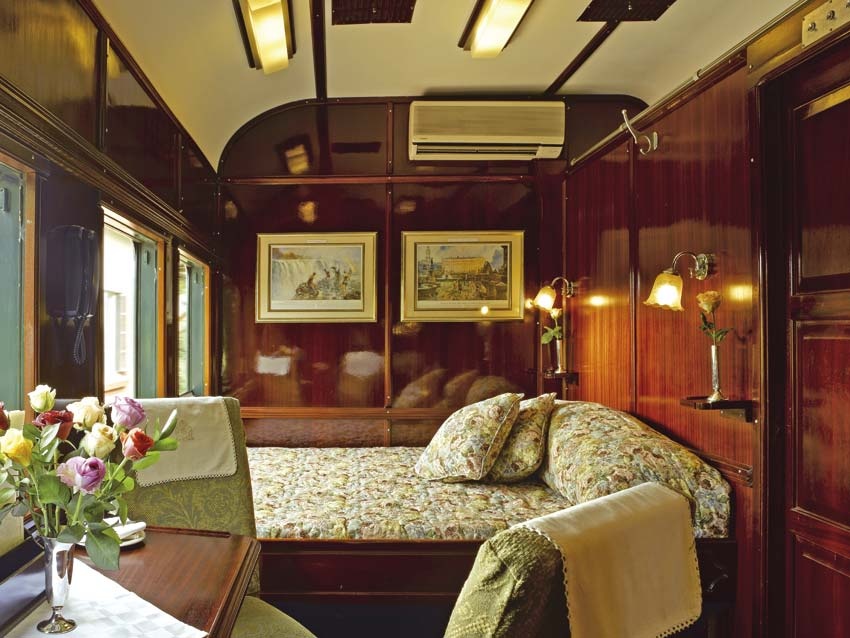 Сунчани град једна од локација на Голф рути Ровос воза
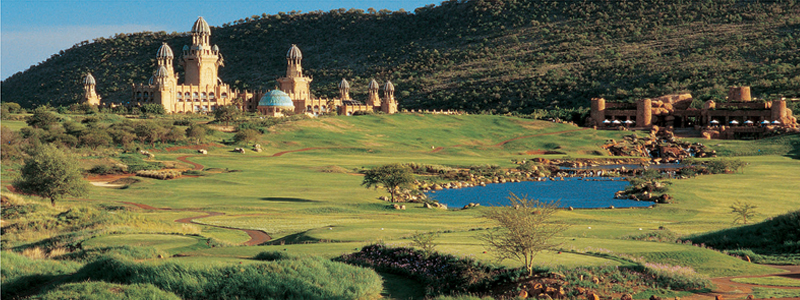 Ровос воз – Голф рута: Сунчани Град – Преторија – Дурбан – Мпака - Преторија
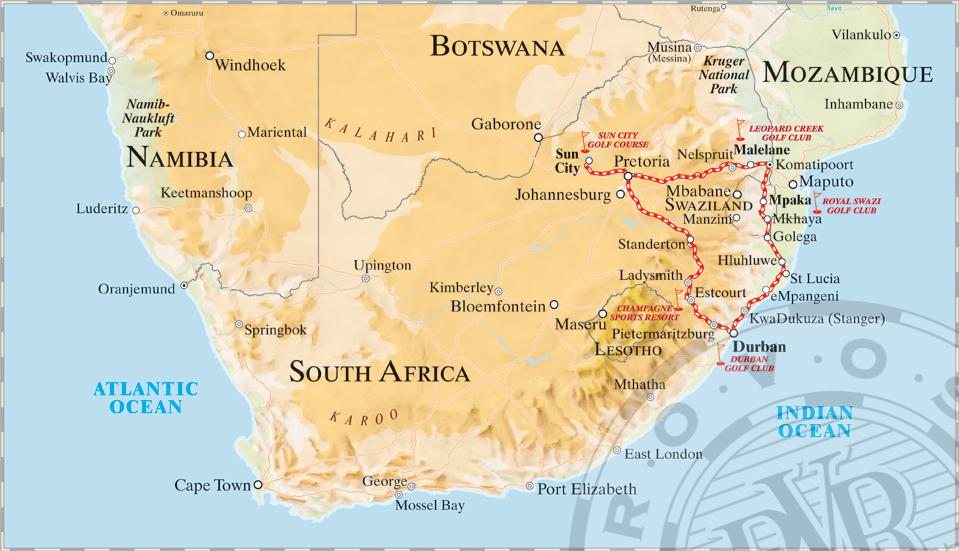 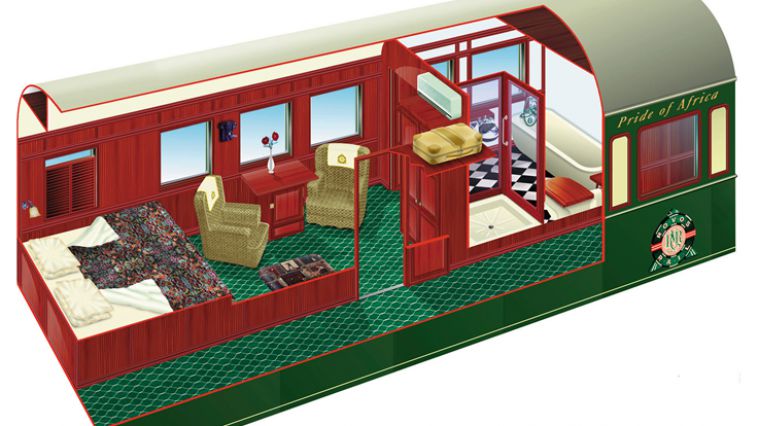 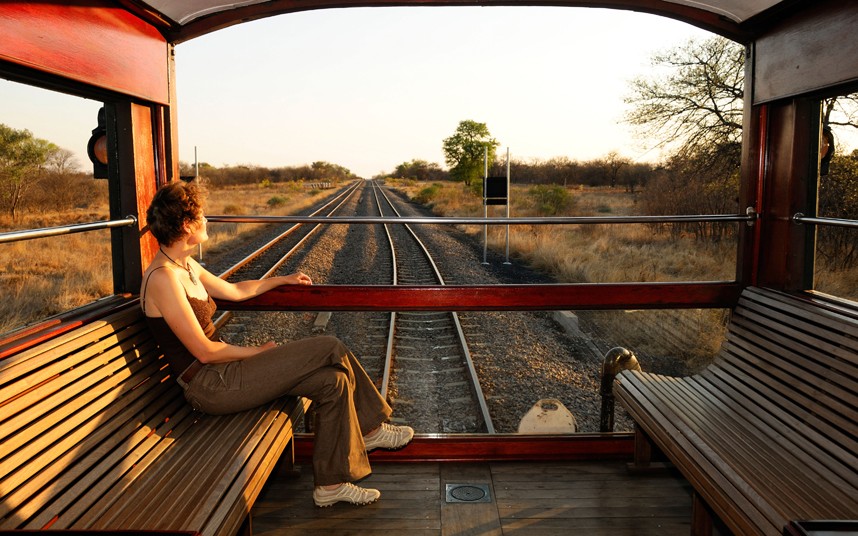 Ровос воз
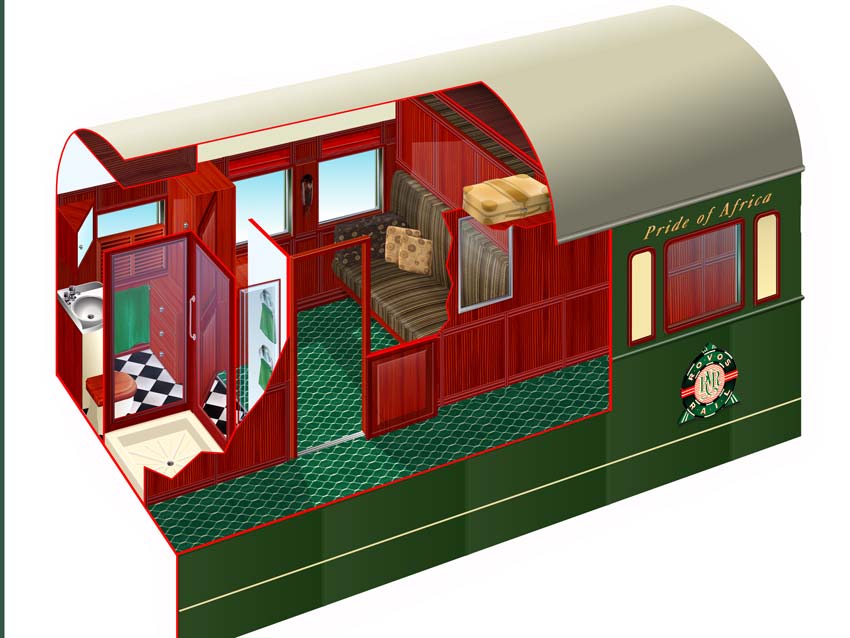 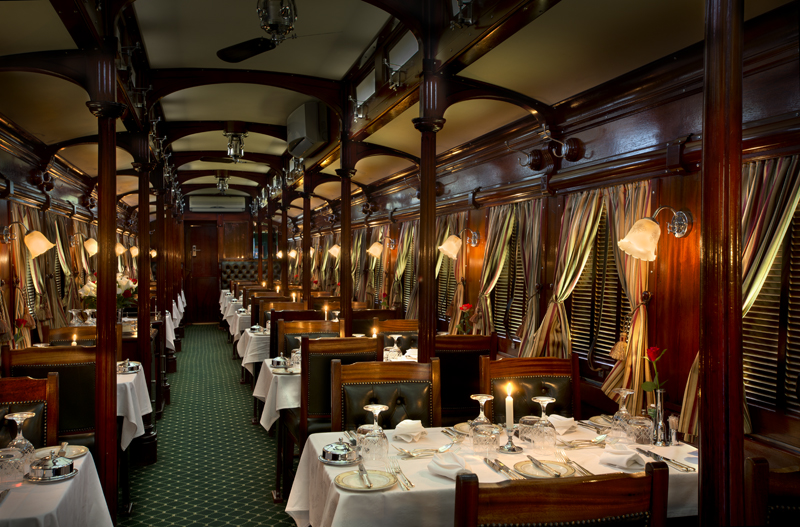 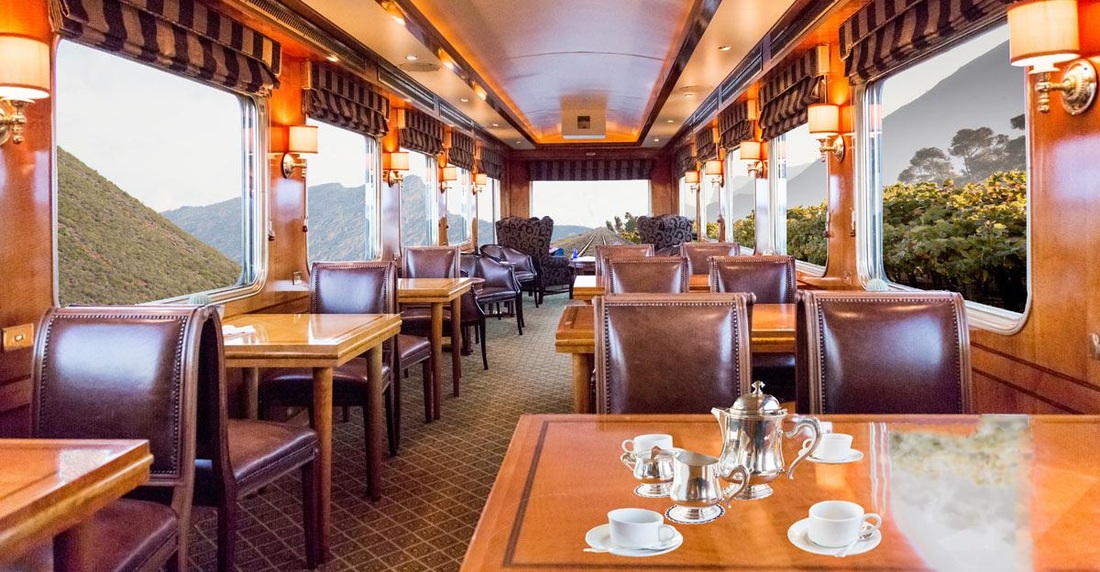 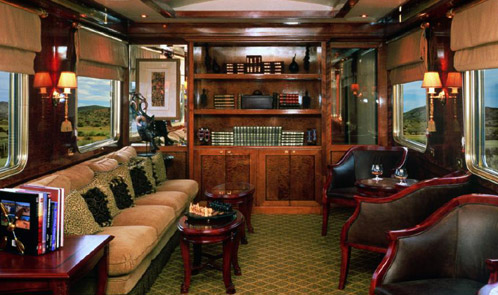 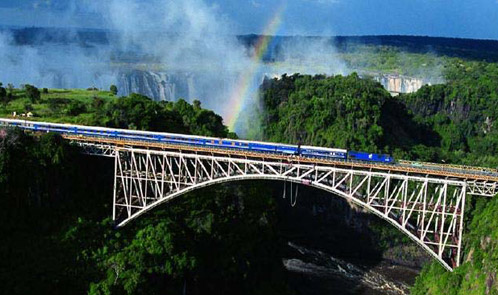 Сунчани град или Сан Сити 150 km СЗ од Јоханезбурга (Афрички Лас Вегас)
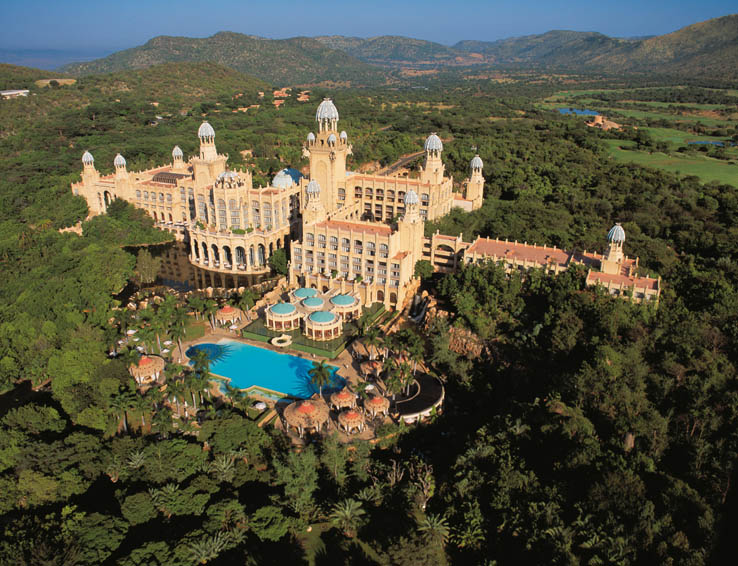 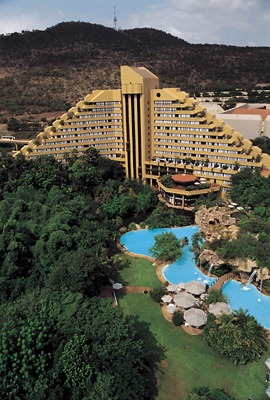 Хотел Kаскаде
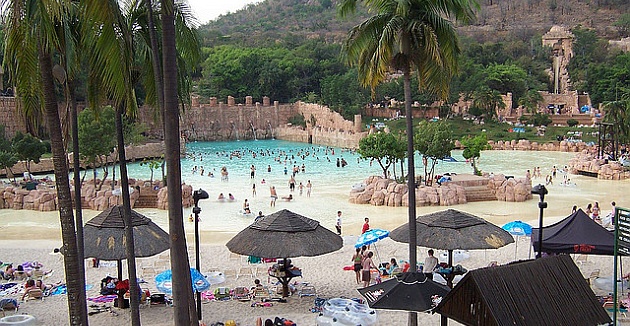 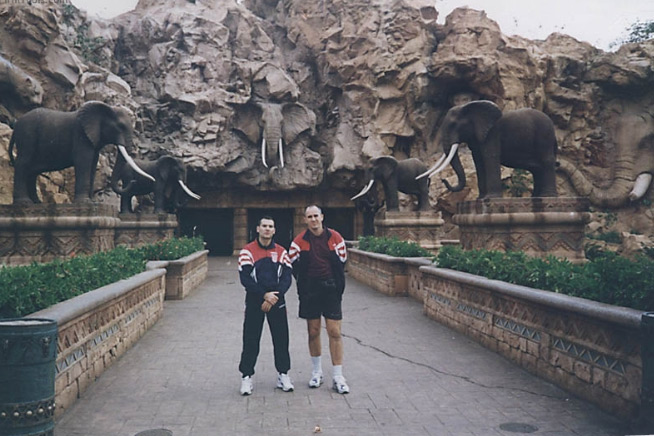 Сунчани град 
или Сан Сити
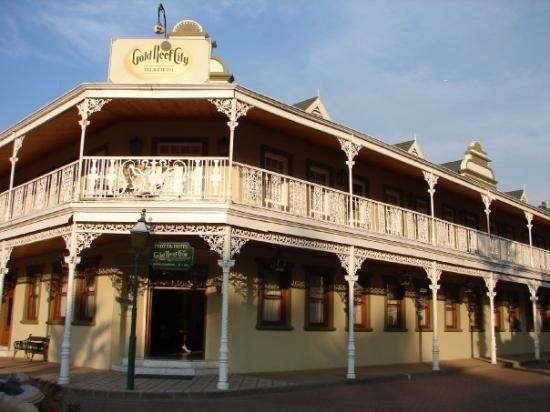 Хотел у Голд Риф Ситију
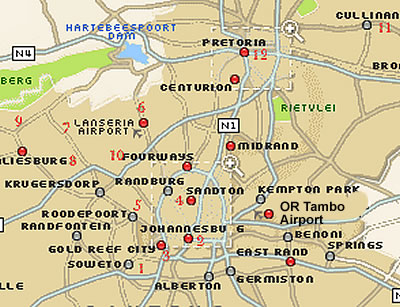 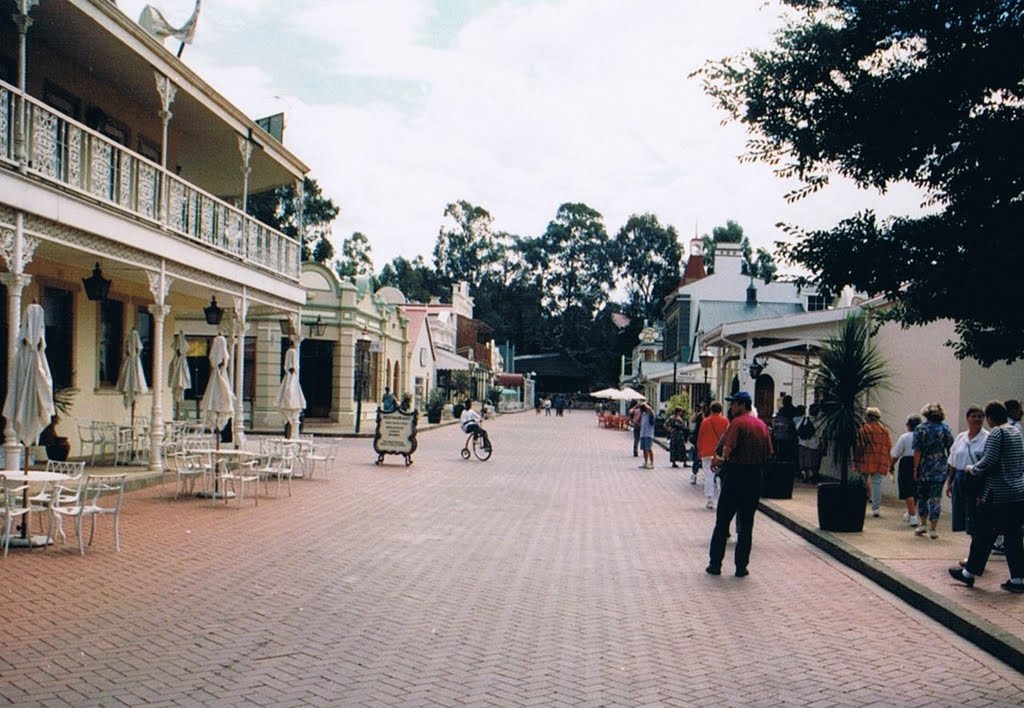 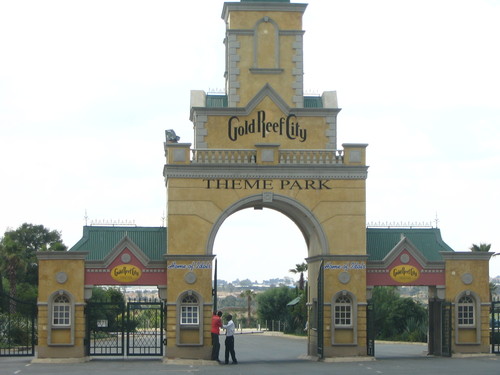 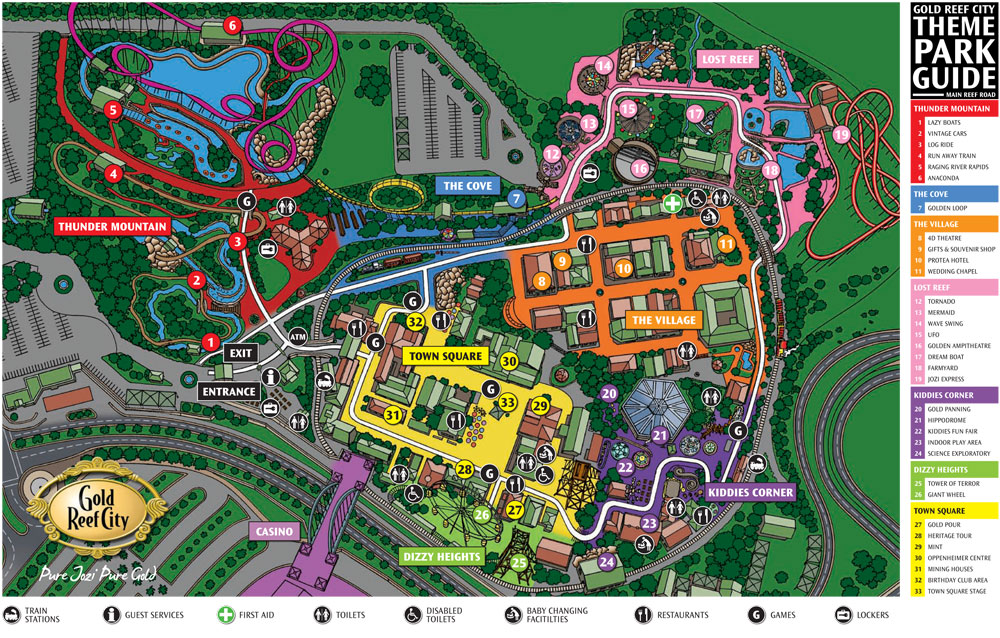 Тематски парк у Граду Златног гребена
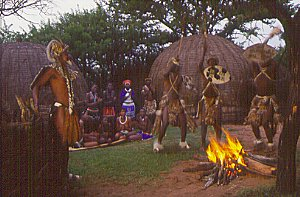 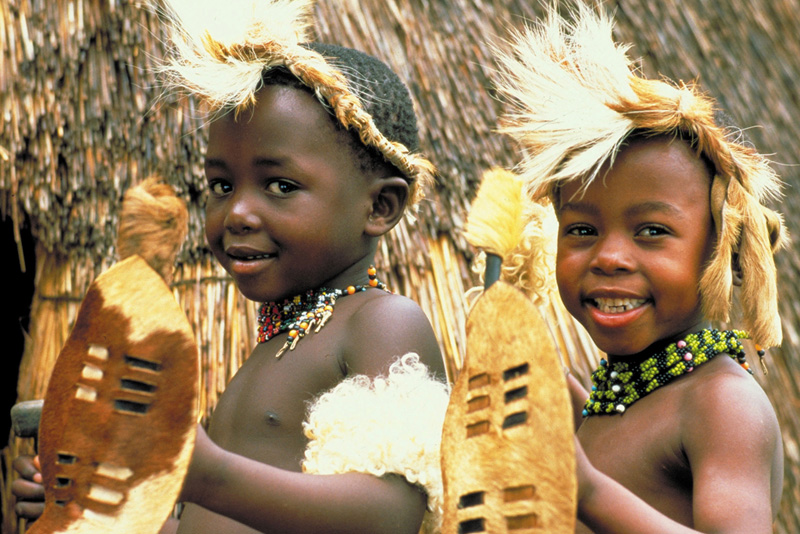 Село Зулу народа у Шакаленду
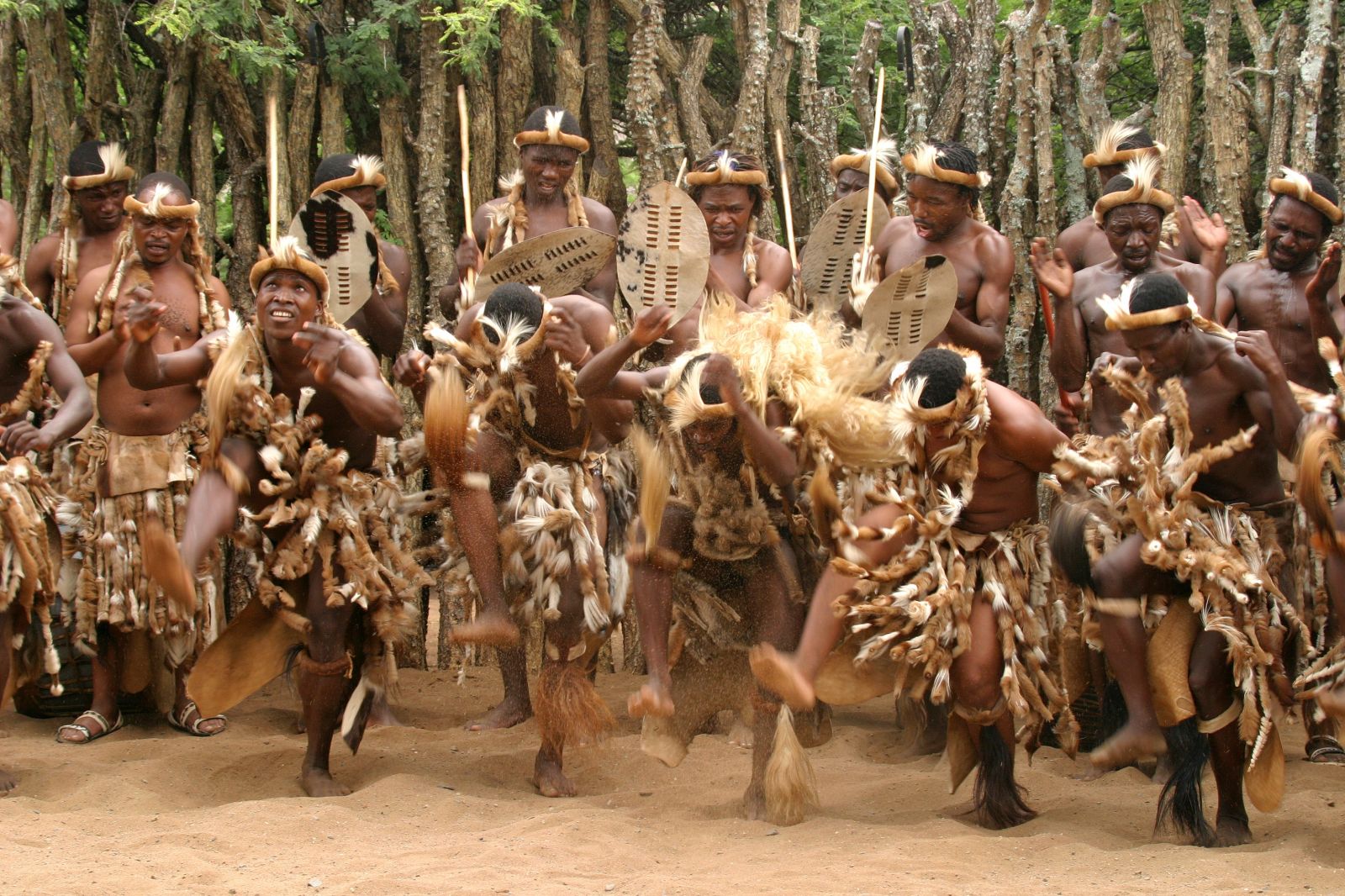 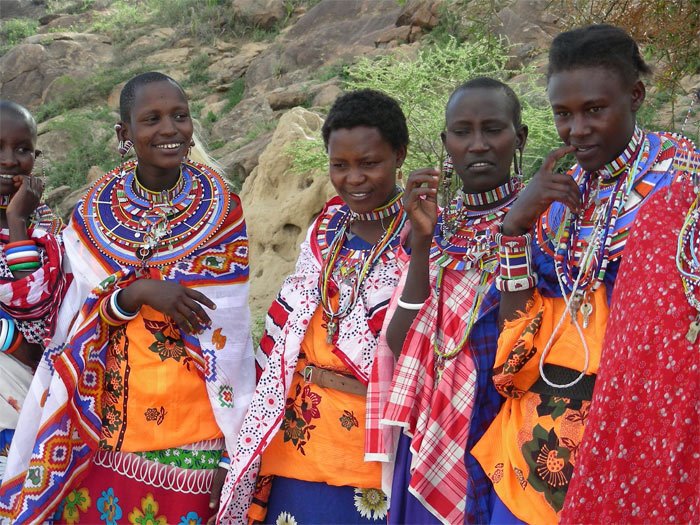 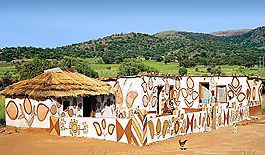 Куће племена Сото
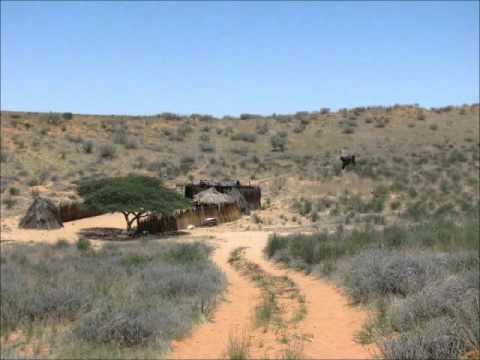 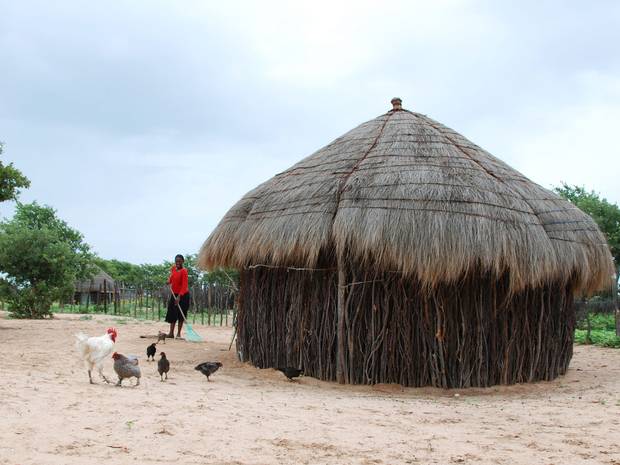 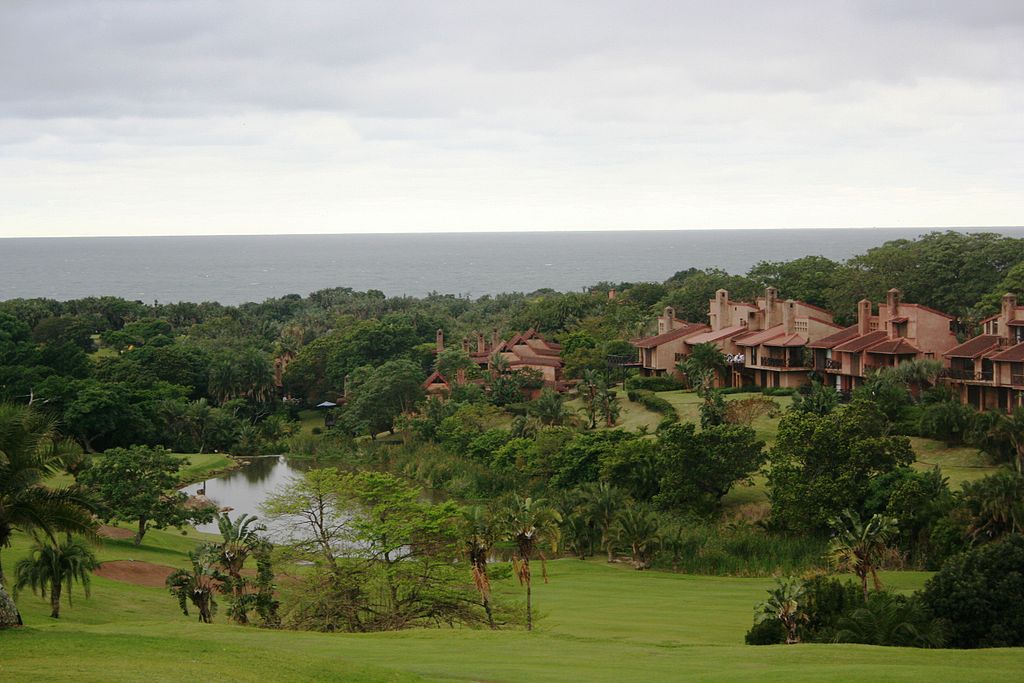 Турист. насеље у КваЗулу – Натал провинцији
Смештај у Кага Кама резервату
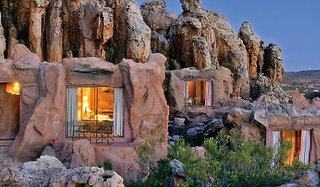 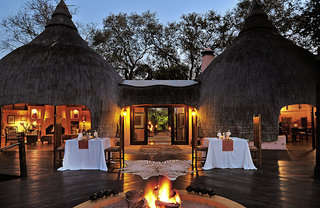 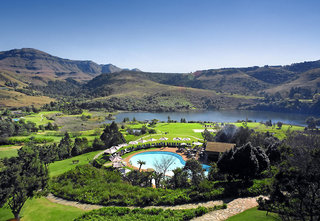 Смештај у НП Кругер
Одмаралиште у Дракенским планинама
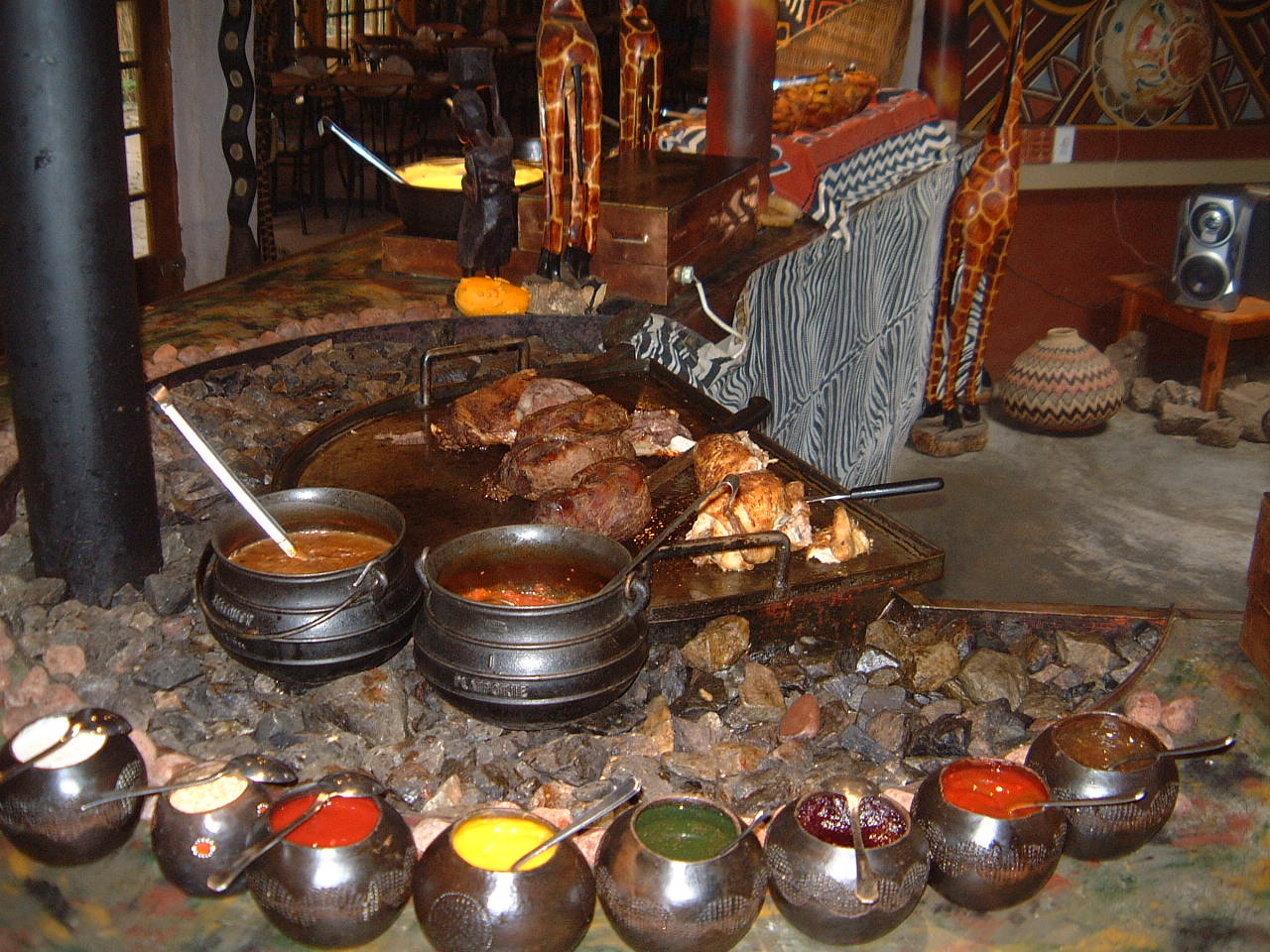 Традиционална јела – кухиња је мешање куварских вештина урођеничких народа и досељеника из Европе, Индије и Индокине и из оближњих бивших колонија као што је Мозамбик (Португал)
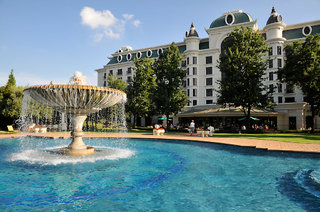 Хотел Ореал гранд
Јоханесбург
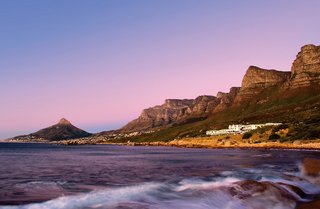 Дванаест апостола код Кејптауна
Lord Milner Hotel in Matjiesfontein in the Lower Karoo
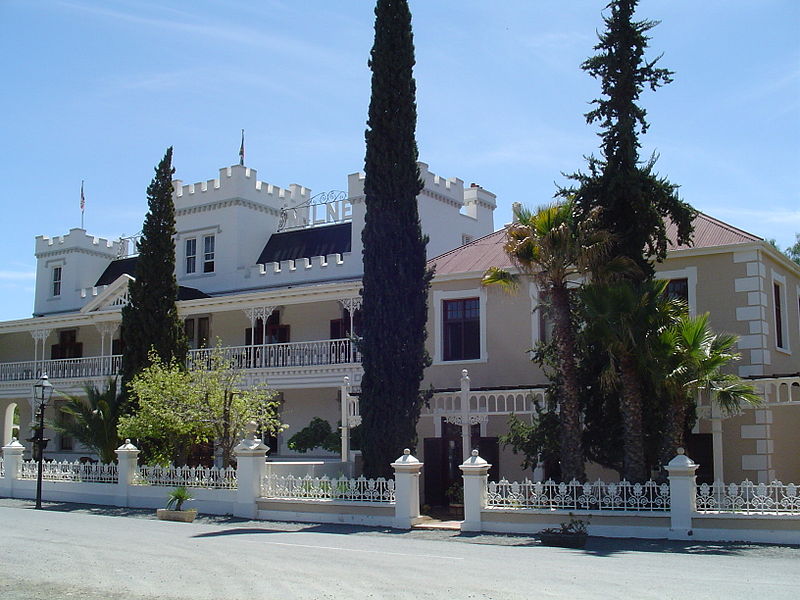 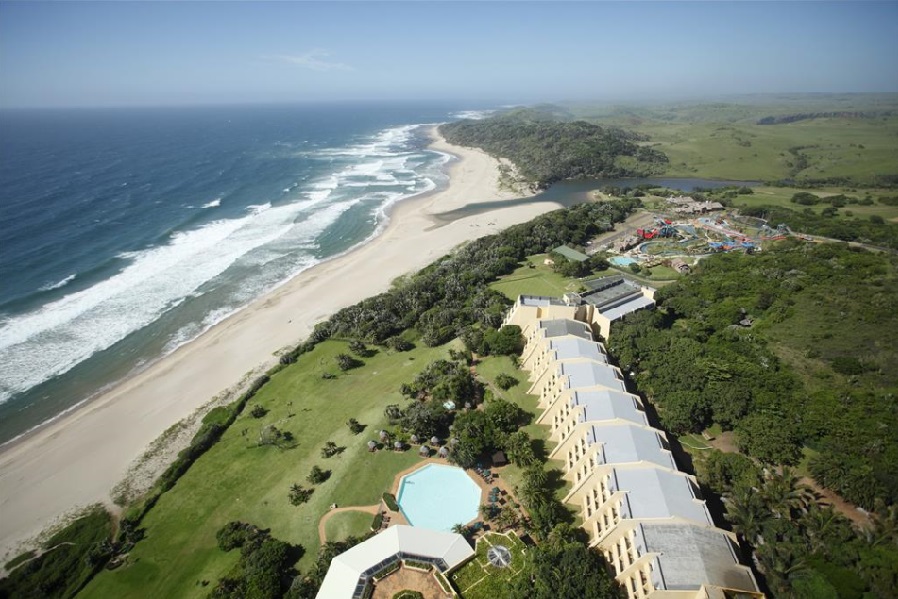 Сунчани комплекс на Дивљој обали
Хотел Лорд Милнер у Матијесфонтејну  (Горњи Кару)
- бивша железничка станица
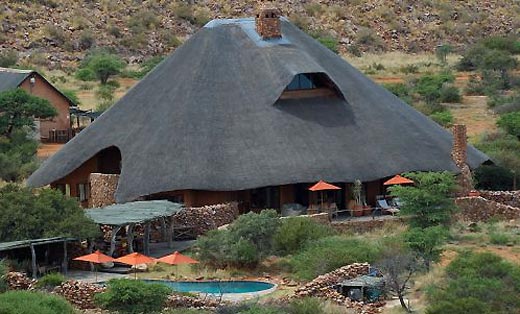 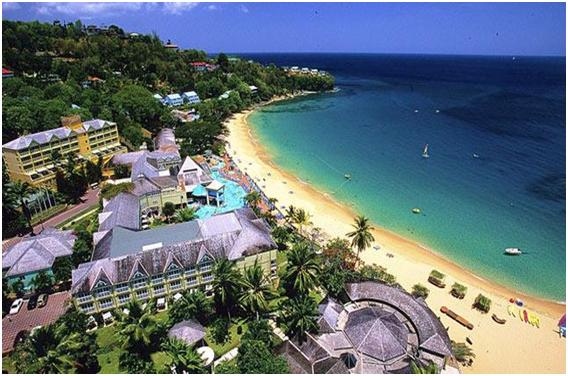 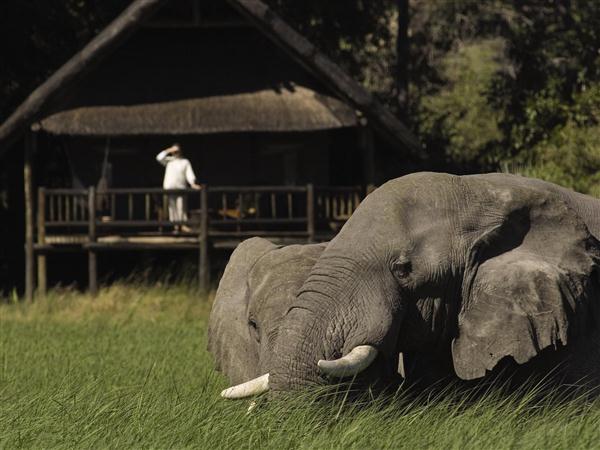 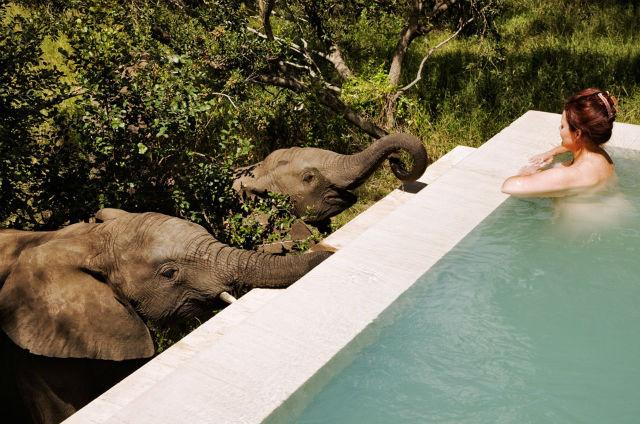 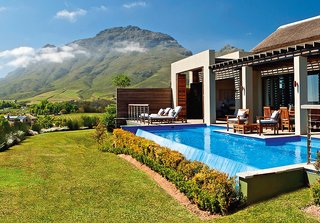 Код Кејптауна
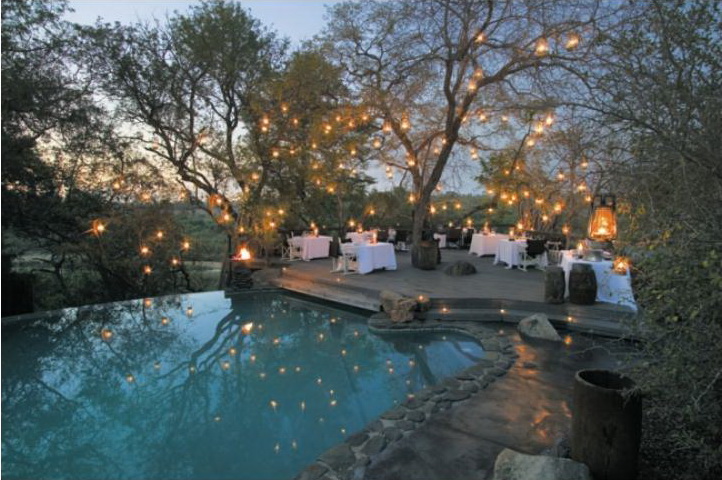 У НП Кругер
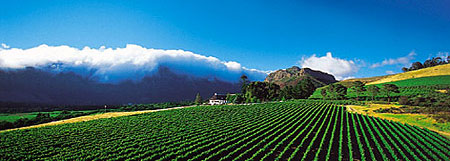 Стеленбош на Винском путу
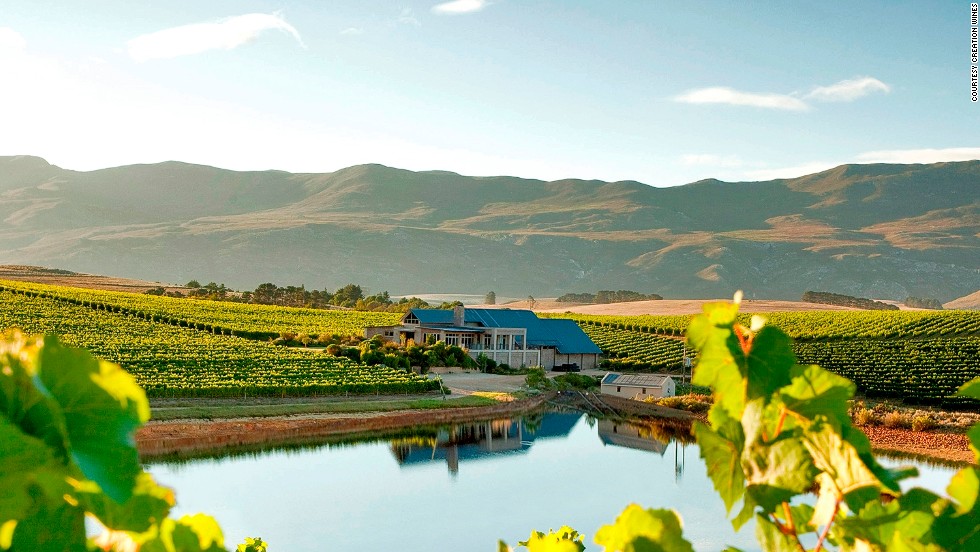 Фарма вина
ТУРИСТИЧКЕ РЕГИЈЕ

I Западно приморје

II Јужно приморје

III Југоисточно приморје

IV Унутрашњи плато

V Рударски североситок

VI Саванско-шумска регија на СИ
ТУРИЗАМ ИСТОЧНЕ АФРИКЕ
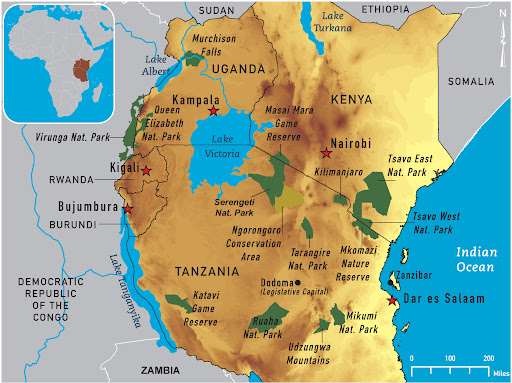 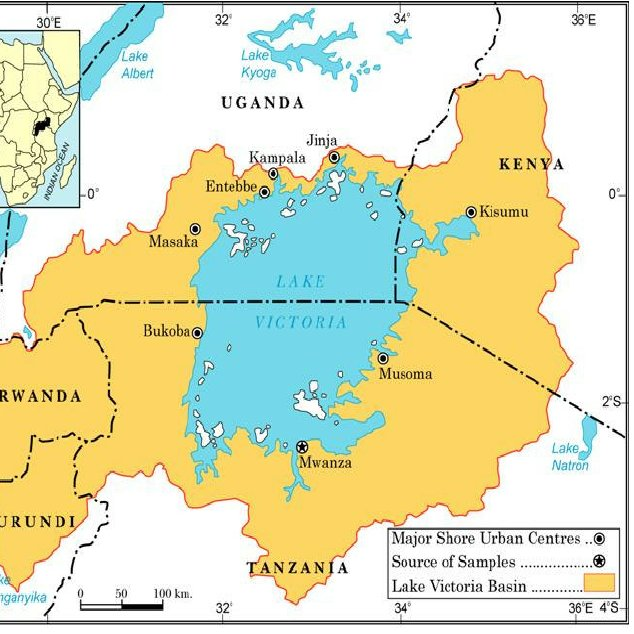 60.000 КМ²
ВИКТОРИЈИНО ЈЕЗЕРО
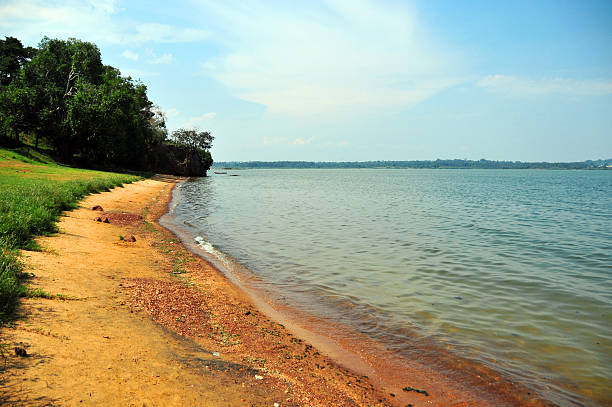 ВИКТОРИЈИНО ЈЕЗЕРО – ИЗВОР ЖИВОТА
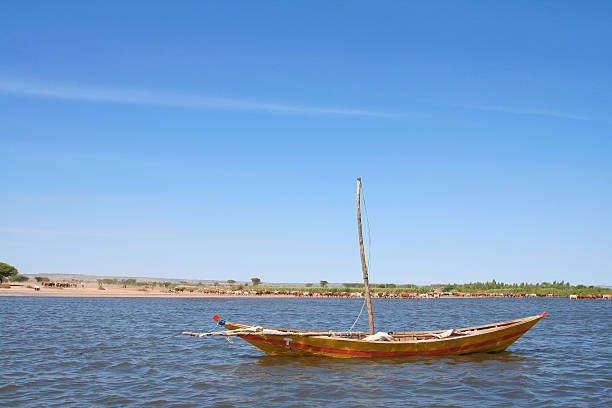 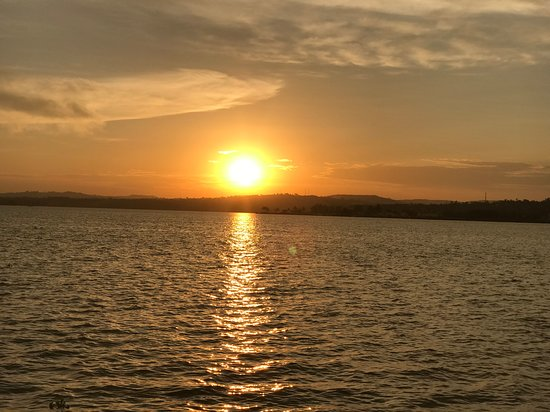 САФАРИ НА ВИКТОРИЈИНОМ ЈЕЗЕРУ
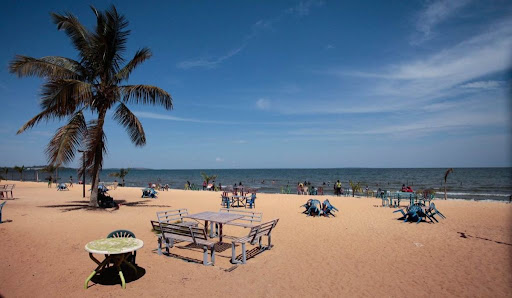 ОДМАРАЛИШТЕ НА ВИКТОРИЈИНОМ ЈЕЗЕРУ
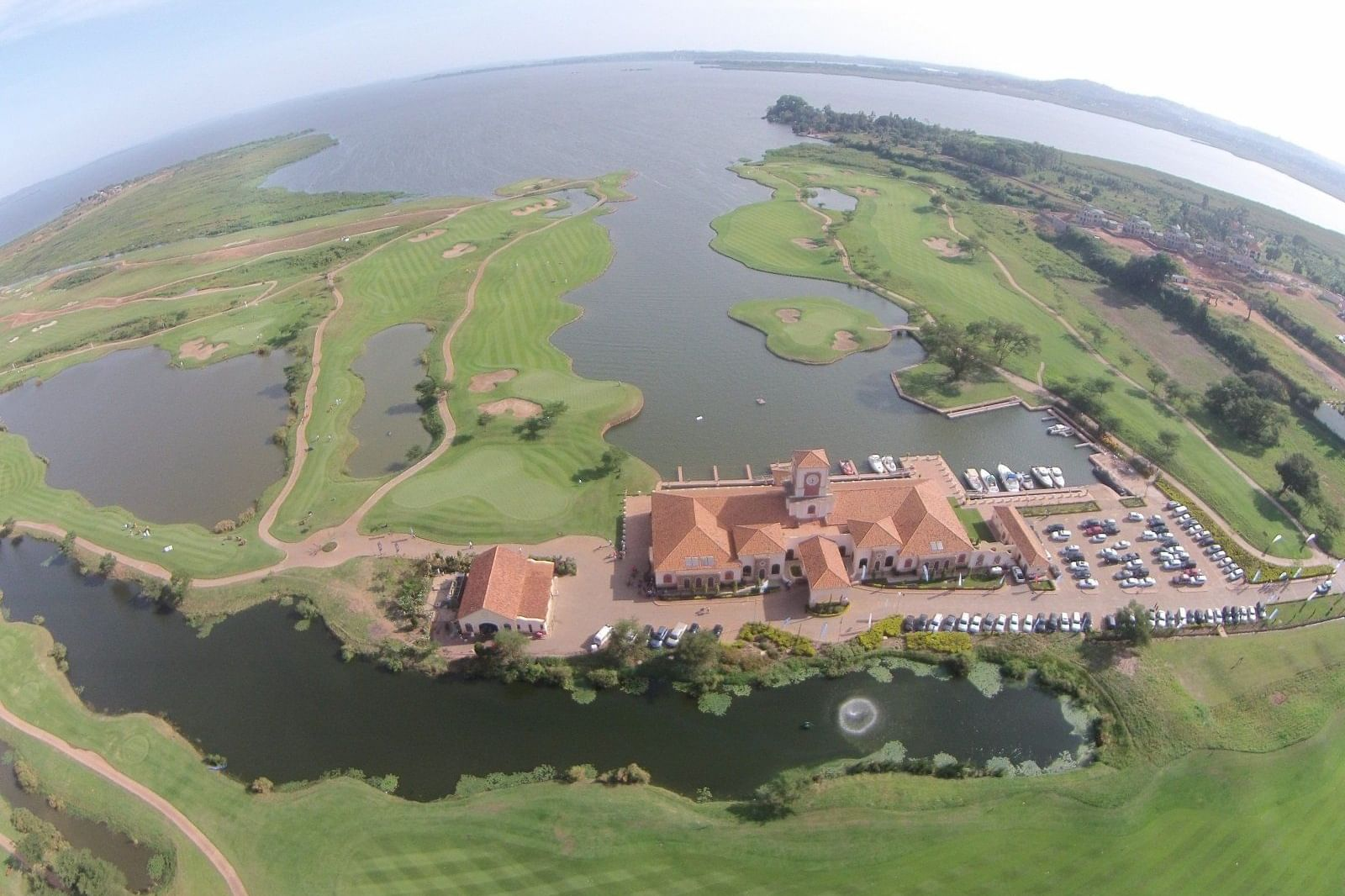 ТУРИСТИЧКО НАСЕЉЕ НА ВИКТОРИЈА Ј.
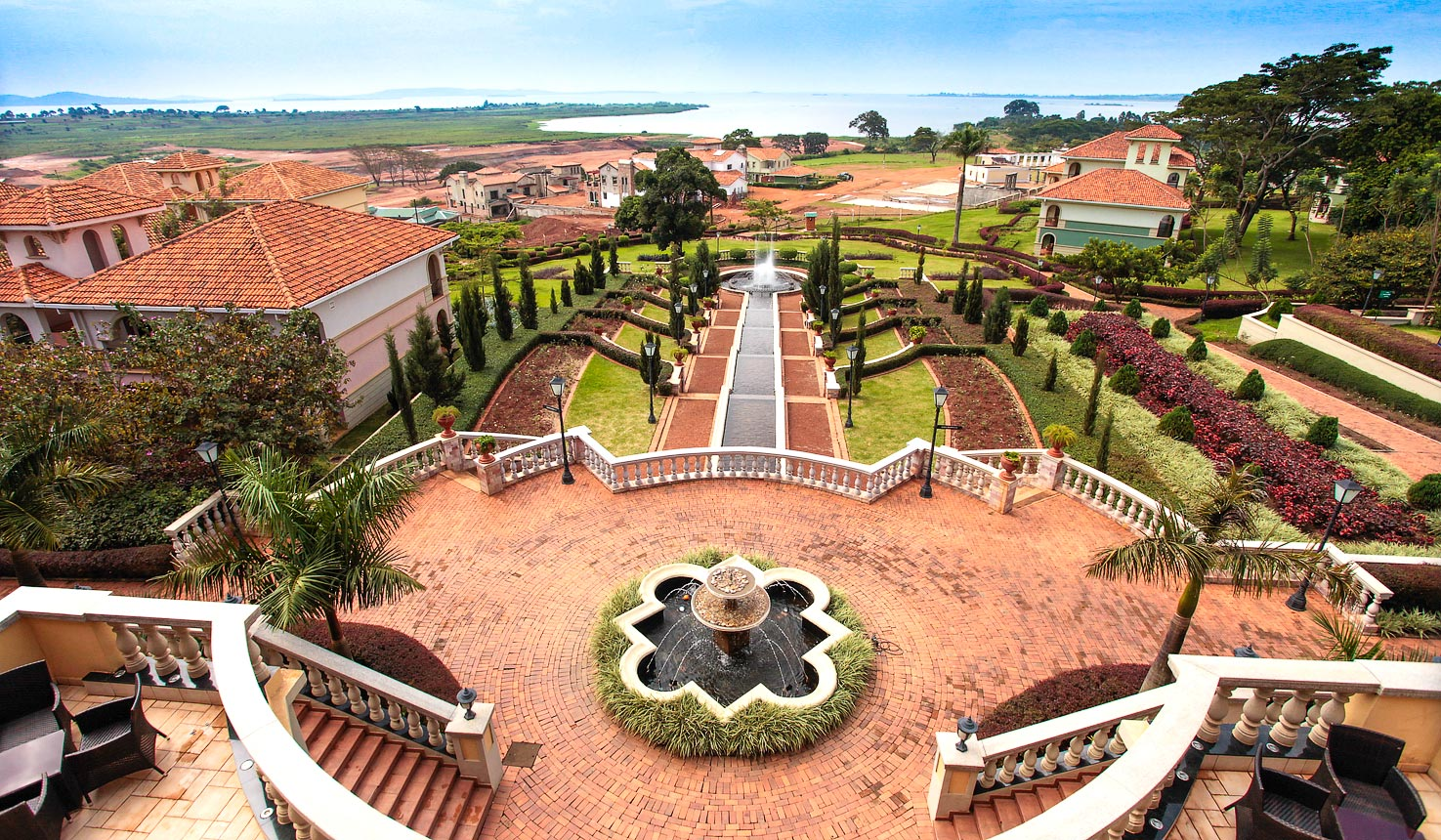 ПЛАНИНА РУВЕНЗОРИ - УГАНДА
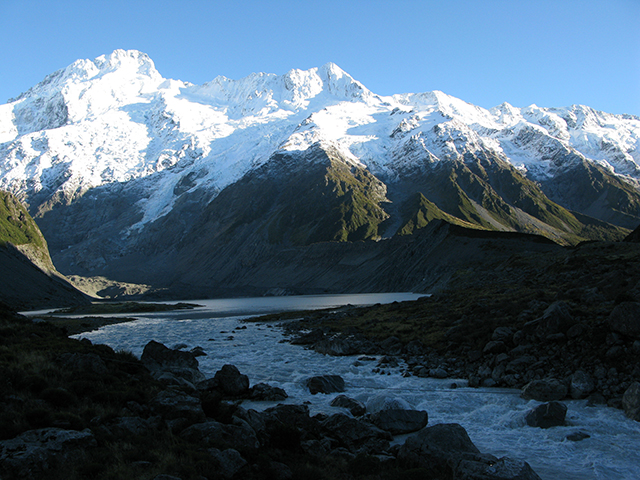 ПРЕДЈЕЛИ РУВЕНЗОРИЈА
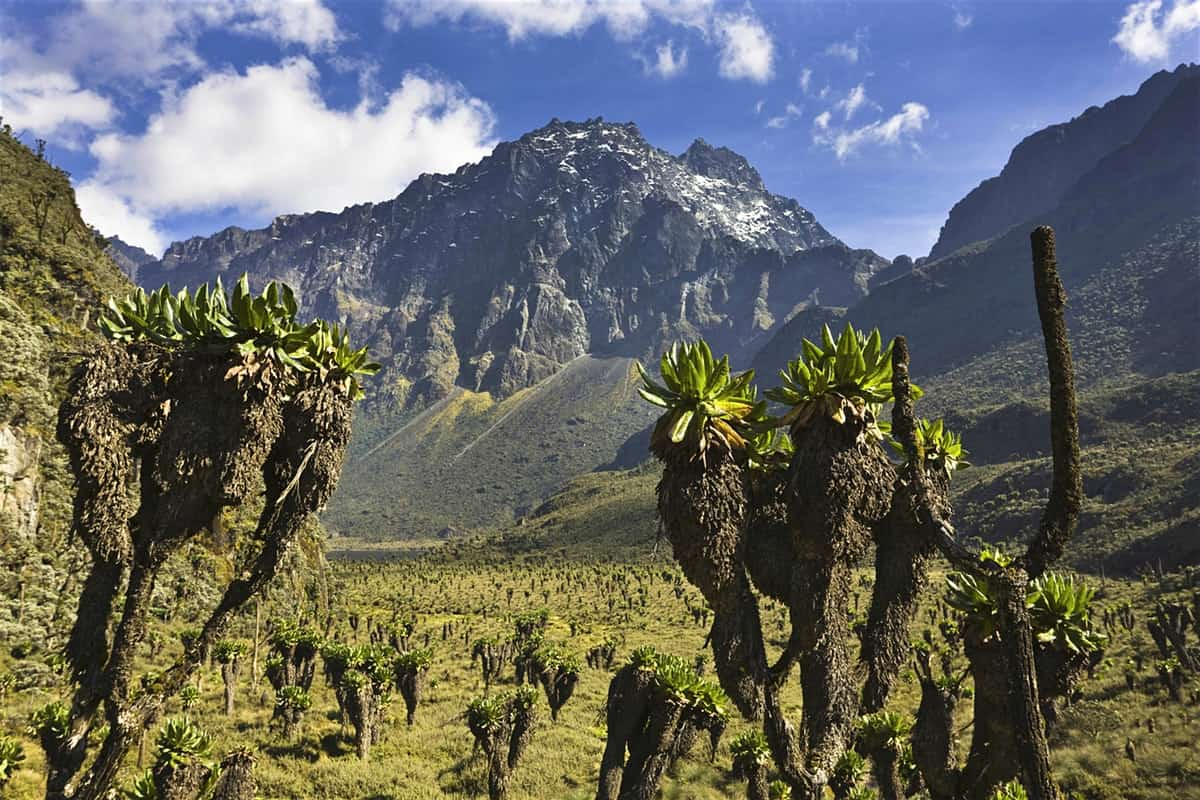 ПЕЊАЊЕ НА РУВЕНЗОРИ
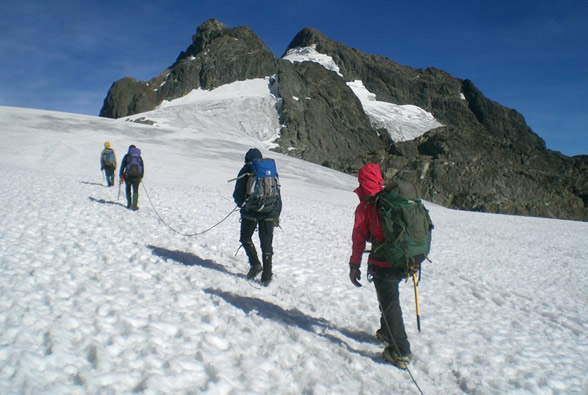 КАБАЛЕГА ВОДОПАДИ
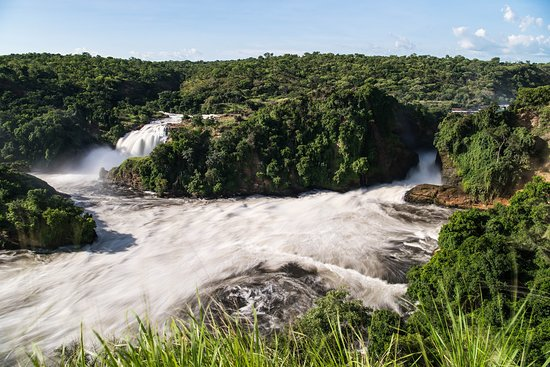 НП КРАЉИЦА ЕЛИЗАБЕЛА - САФАРИ
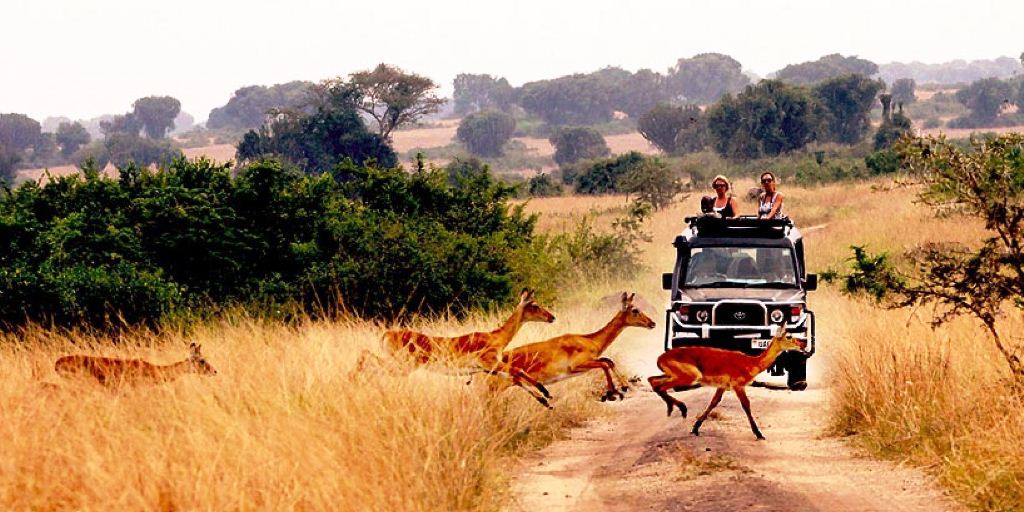 САФАРИ
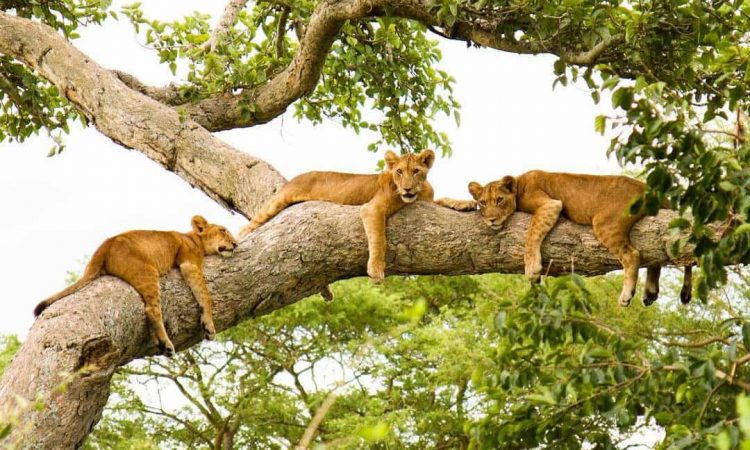 ЈОШ САФАРИЈА
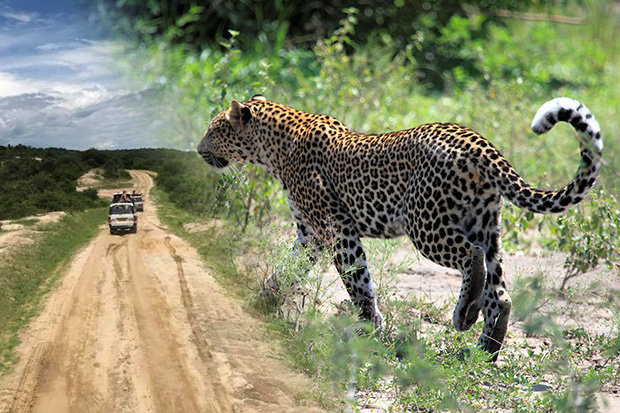 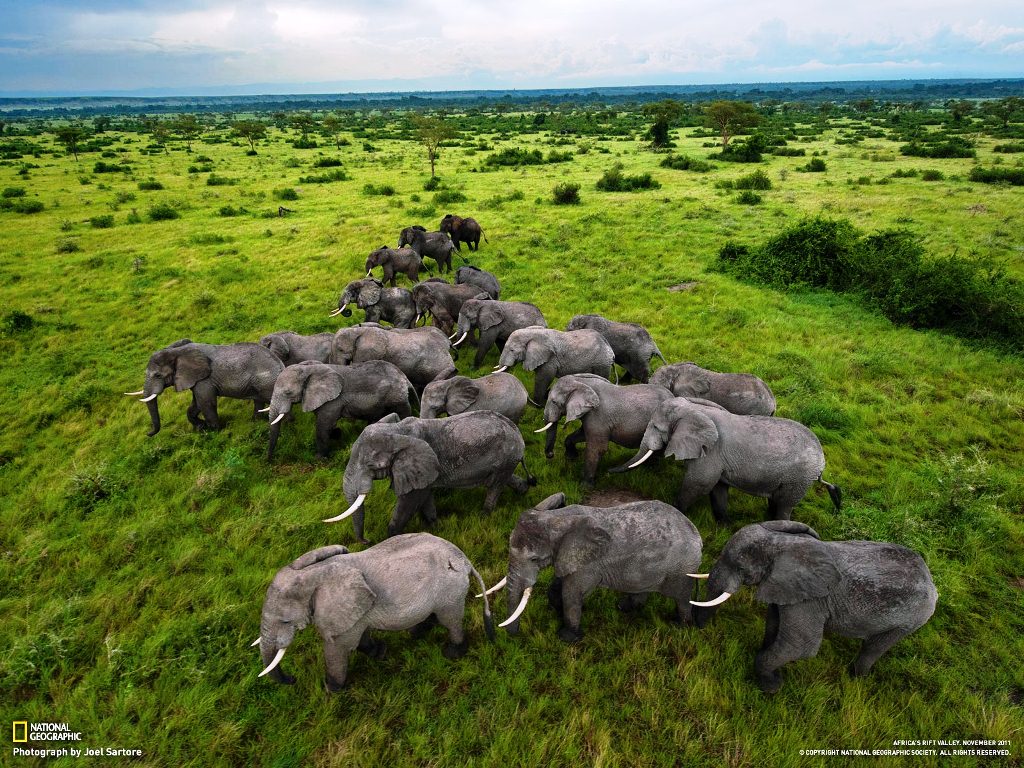 КАМПАЛА – ГЛАВНИ ГРАД УГАНДЕ
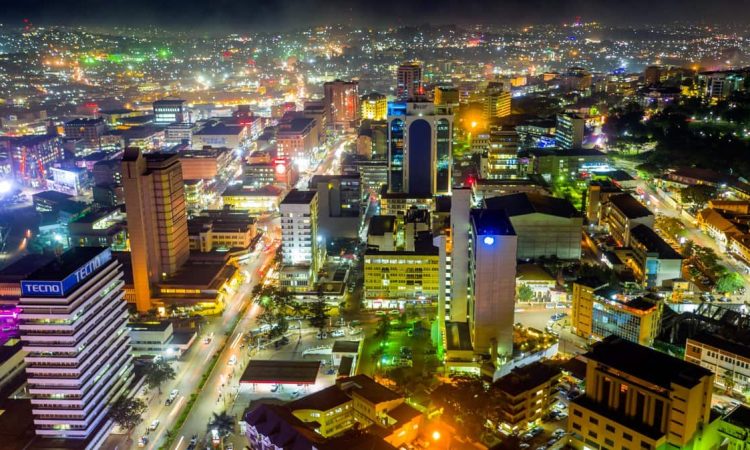 БАХАИ ХРАМ У КАМПАЛИ
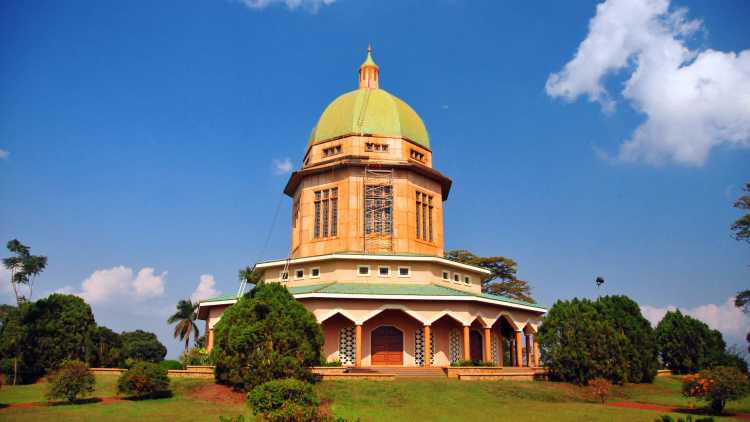 НАТИОНАЛНИ ТЕАТАР УГАНДЕ
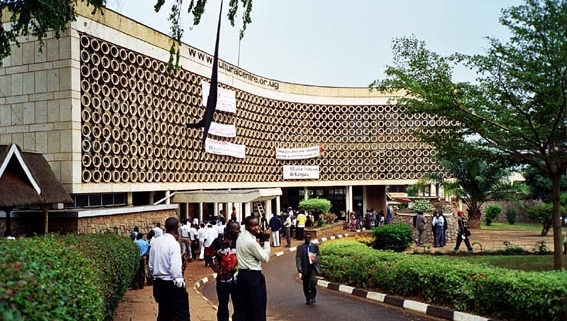 НАЦИОНАЛНИ МУЗЕЈ
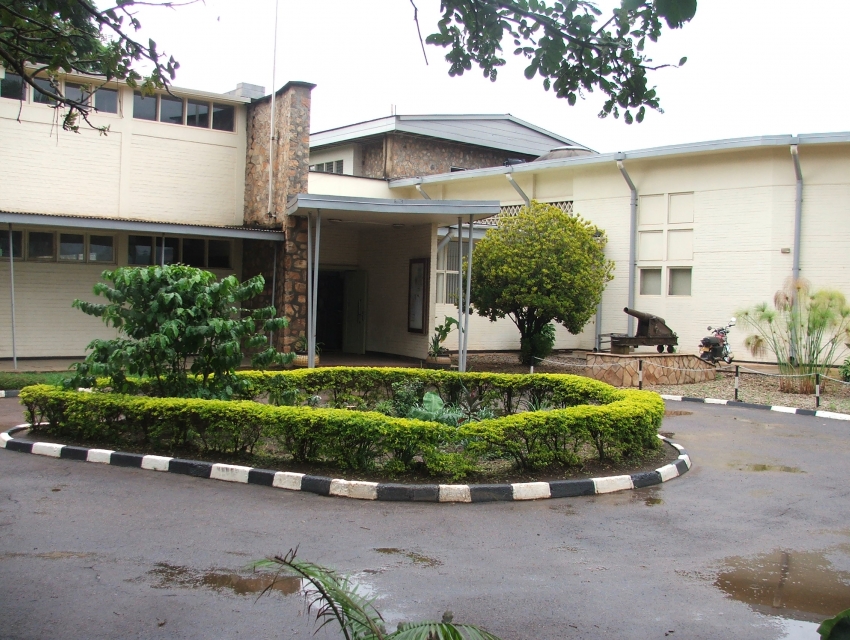 КРАЉЕВСКА ПАЛАТА
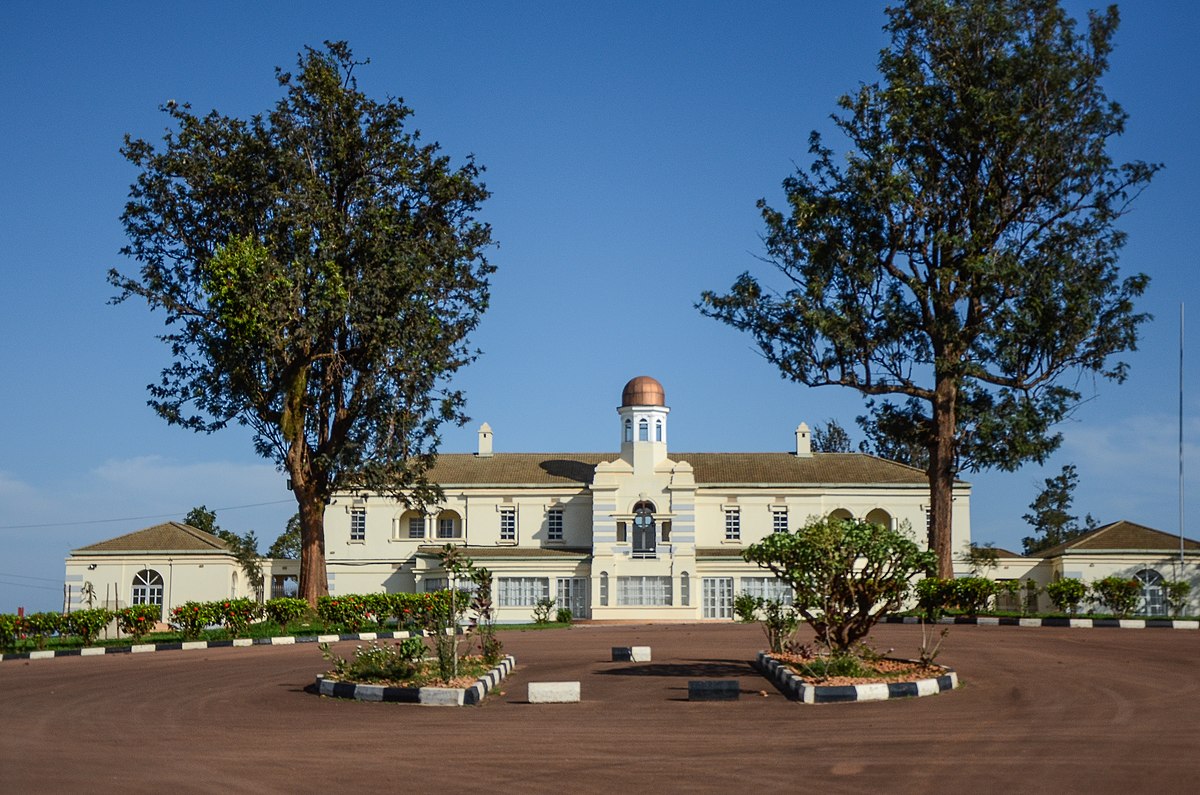 КАБАКА - КРАЉ БУГАНДЕ
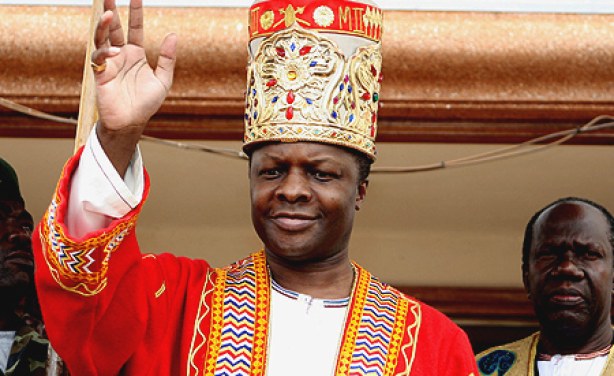 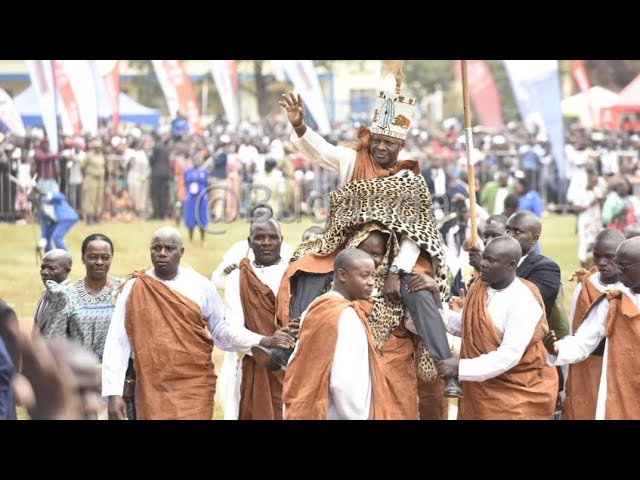 ПЛАНИНА КЕНИЈА – 5199 М
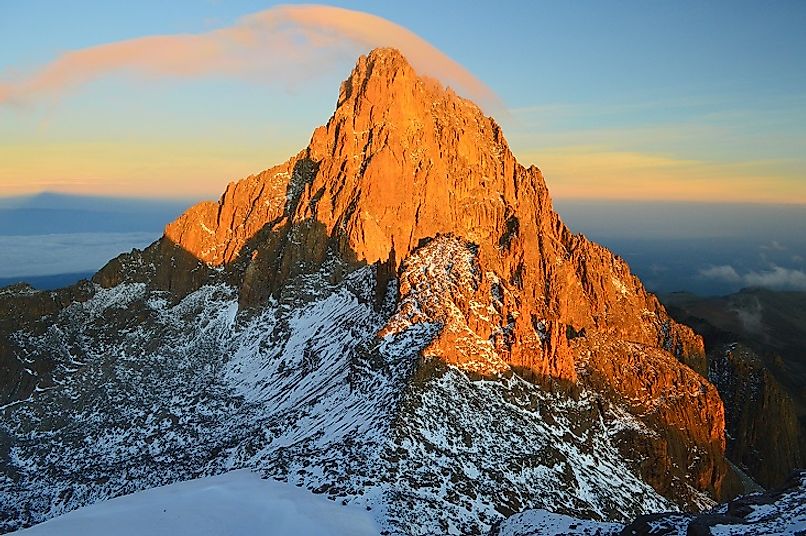 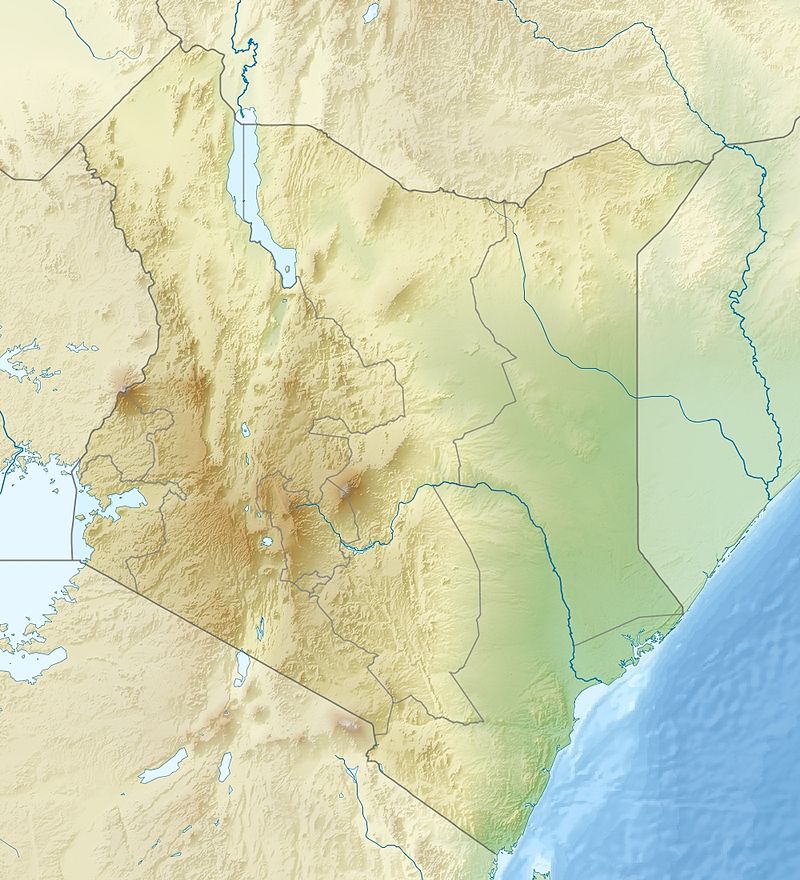 КЕНИЈА
НП АМБОСЕЛИ – КЕНИЈА - КИЛИМАНЏАРО
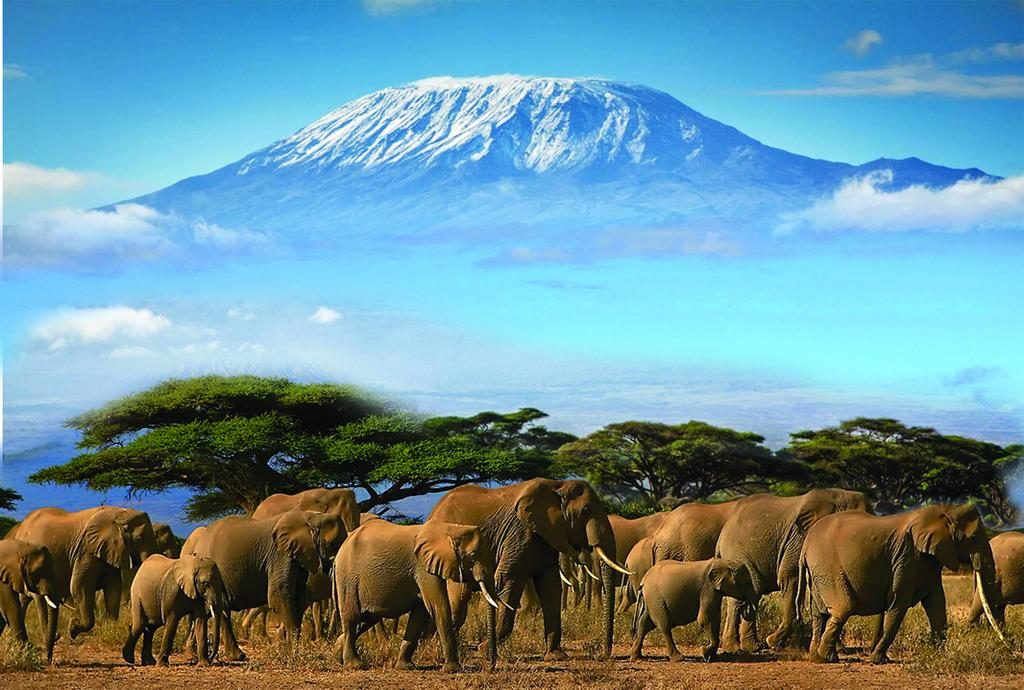 АМБОСЕЛИ
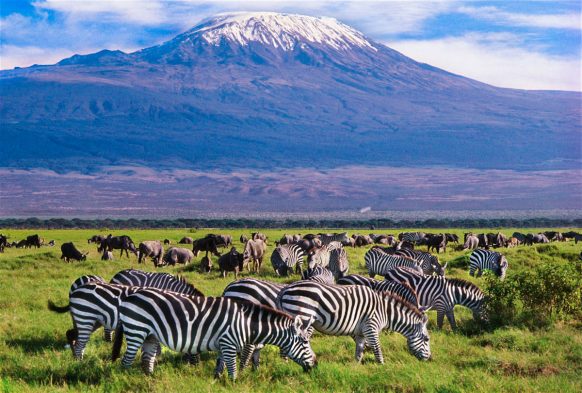 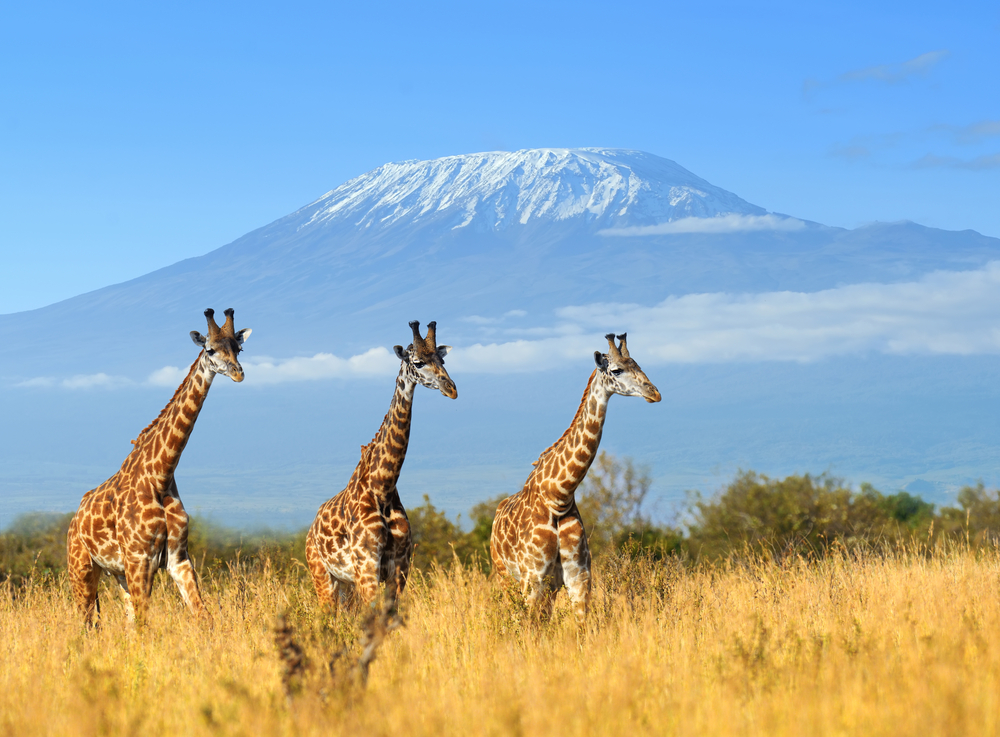 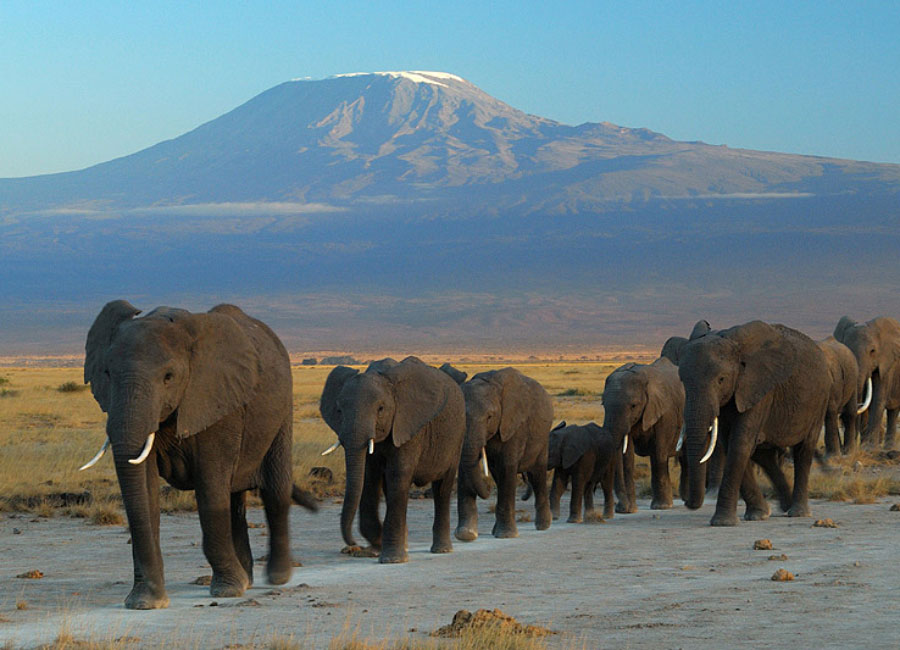 МАСАИ МАРА – ПРИПАДНИЦИ ПЛЕМЕНА
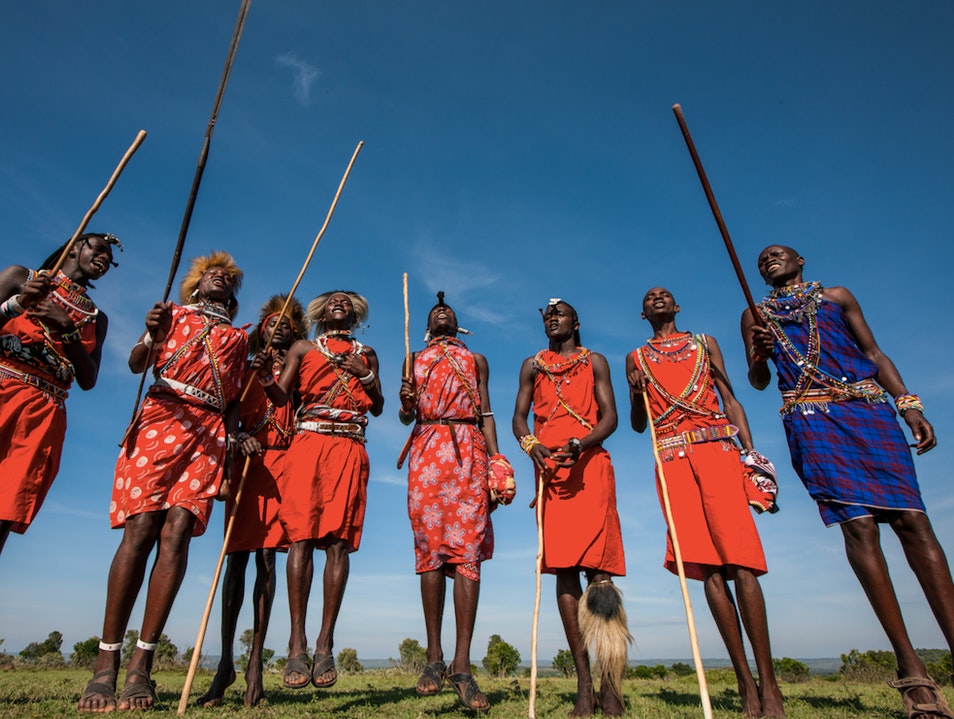 РЕЗЕРВАТ МАСАИ МАРА - МИГРАЦИЈЕ
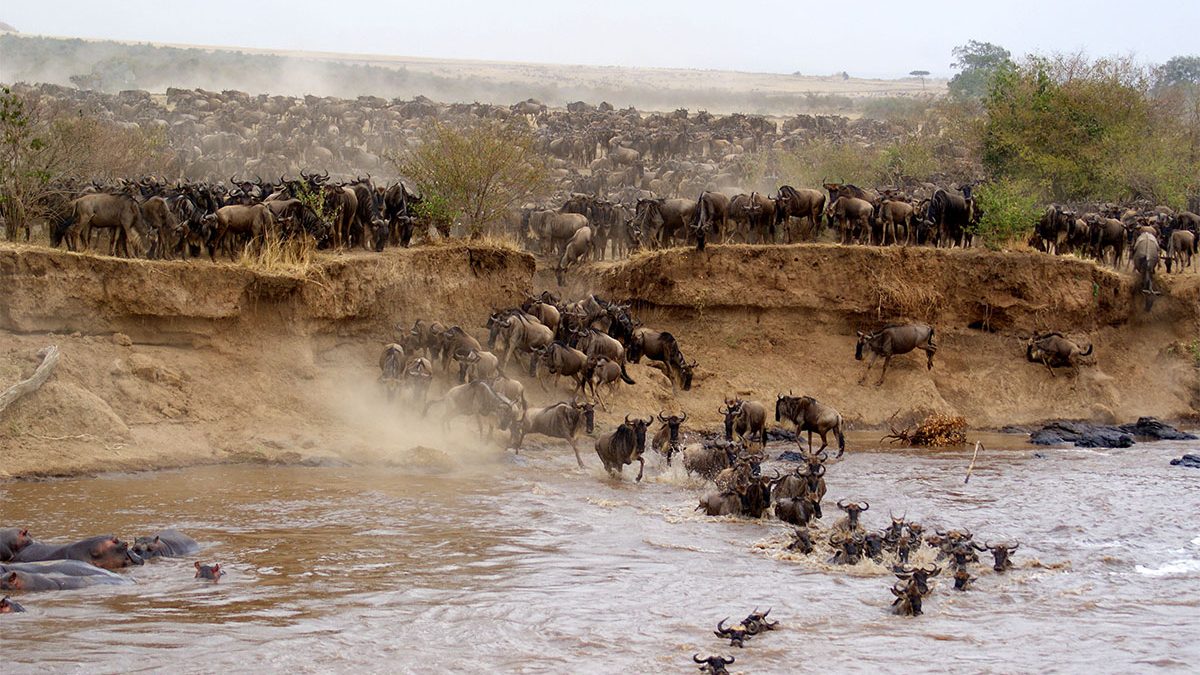 МИГРАЦИЈЕ ГНУА
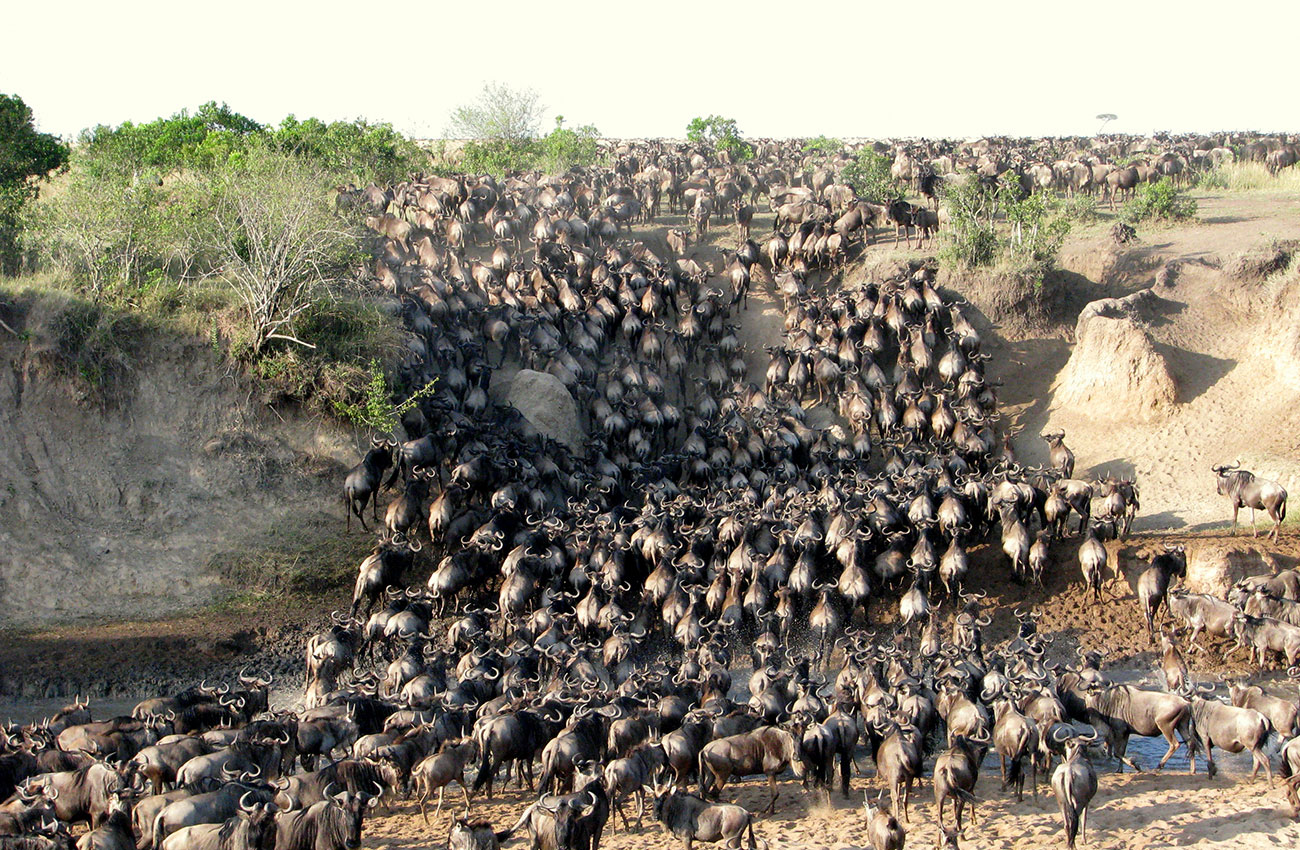 НАЈРОБИ – ГЛАВНИ ГРАД КЕНИЈЕ
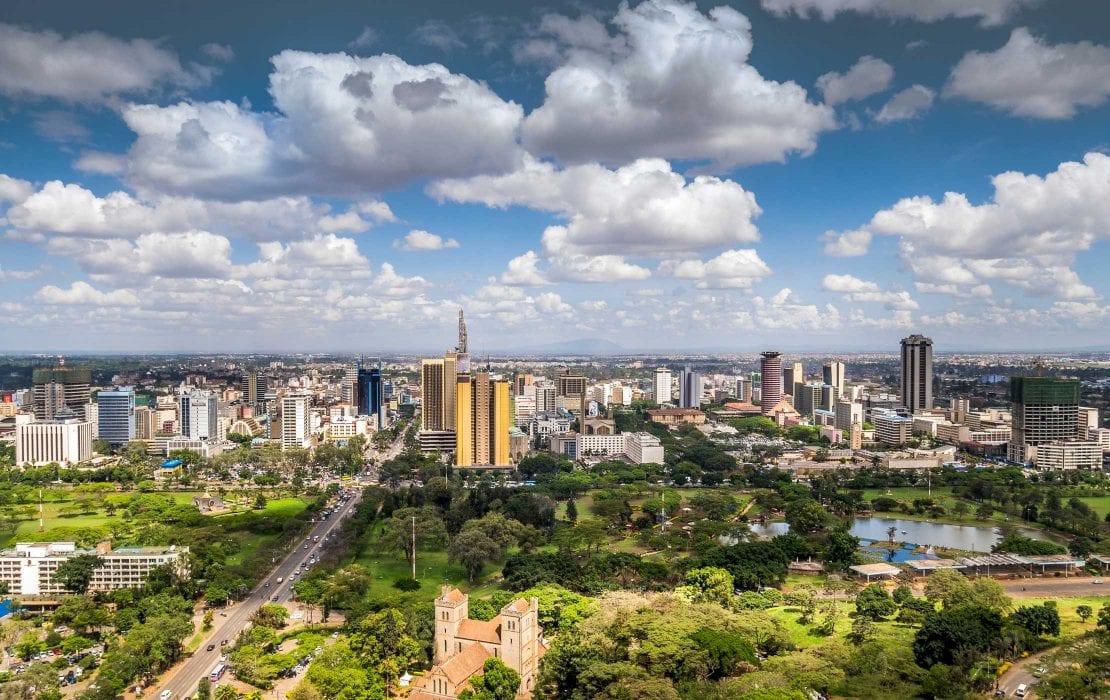 НАЈРОБИ – ГРАД УСРЕД САВАНЕ
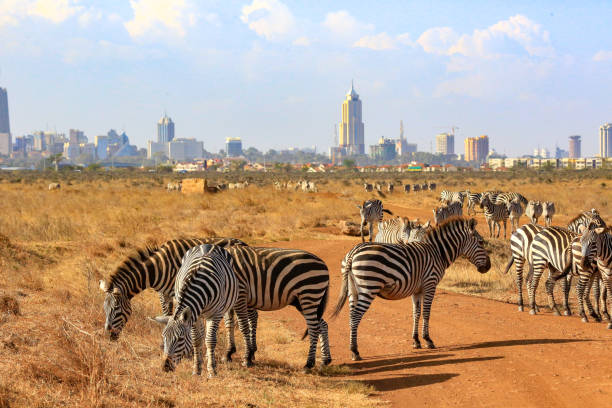 НАЈРОБИ – КОЛИНИЈАЛНА АРХИТЕКТУРА
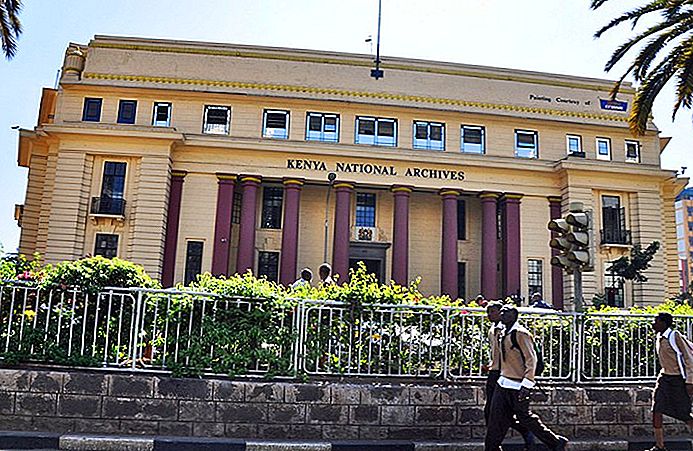 КУЛТУРНО БЛАГО КЕНИЈЕ
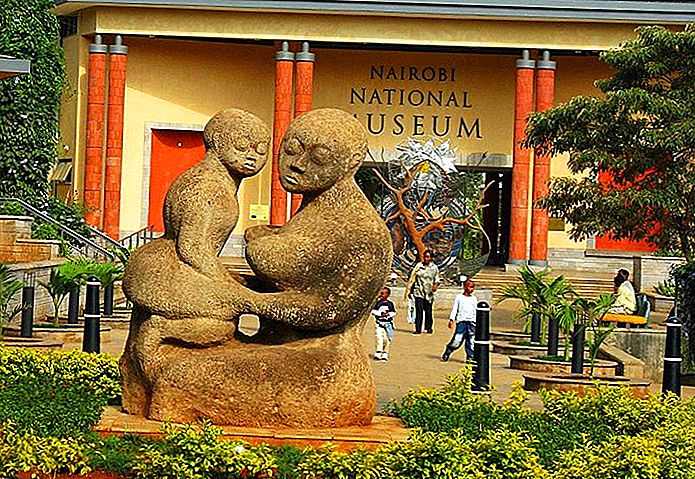 ПАРЛАМЕНТ КЕНИЈЕ У НАЈРОБИЈУ
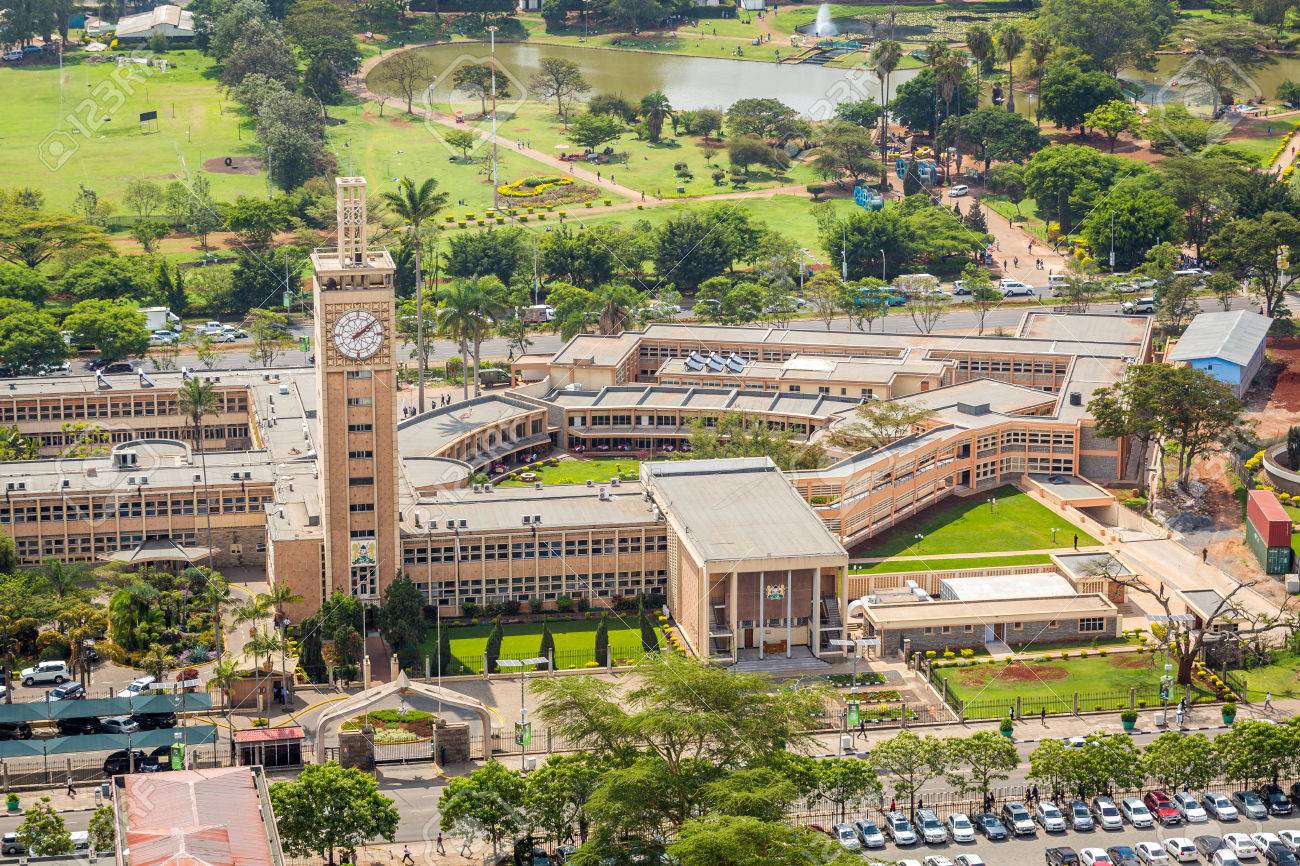 МАУЗОЛЕЈ ПРЕДСЈЕДНИКА КАНЈАТЕ
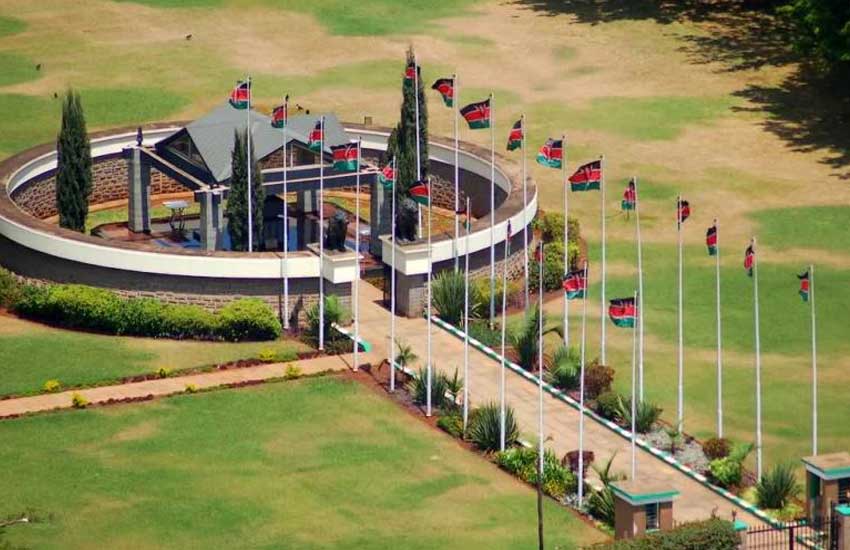 МОМБАСА – ГРАД НА ОБАЛИ ОКЕАНА
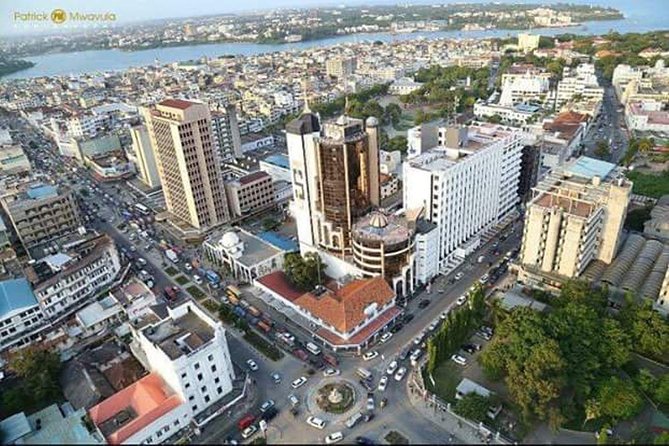 МОМБАСА – СПОМЕНИК СТРАДАЛИМ СЛОНОВИМА
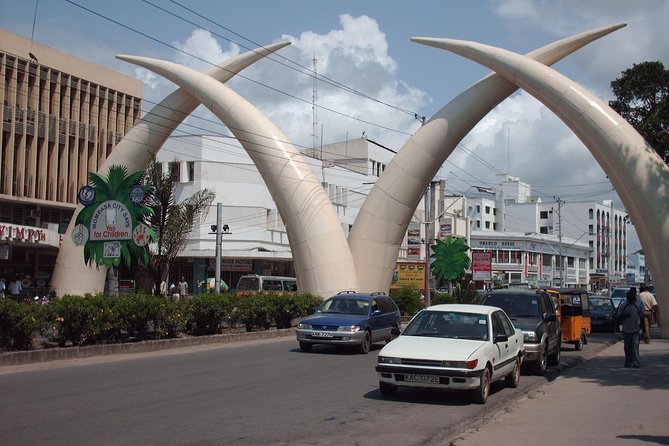 ДИАНИ – ПЛАЖА КРАЈ МОМБАСЕ
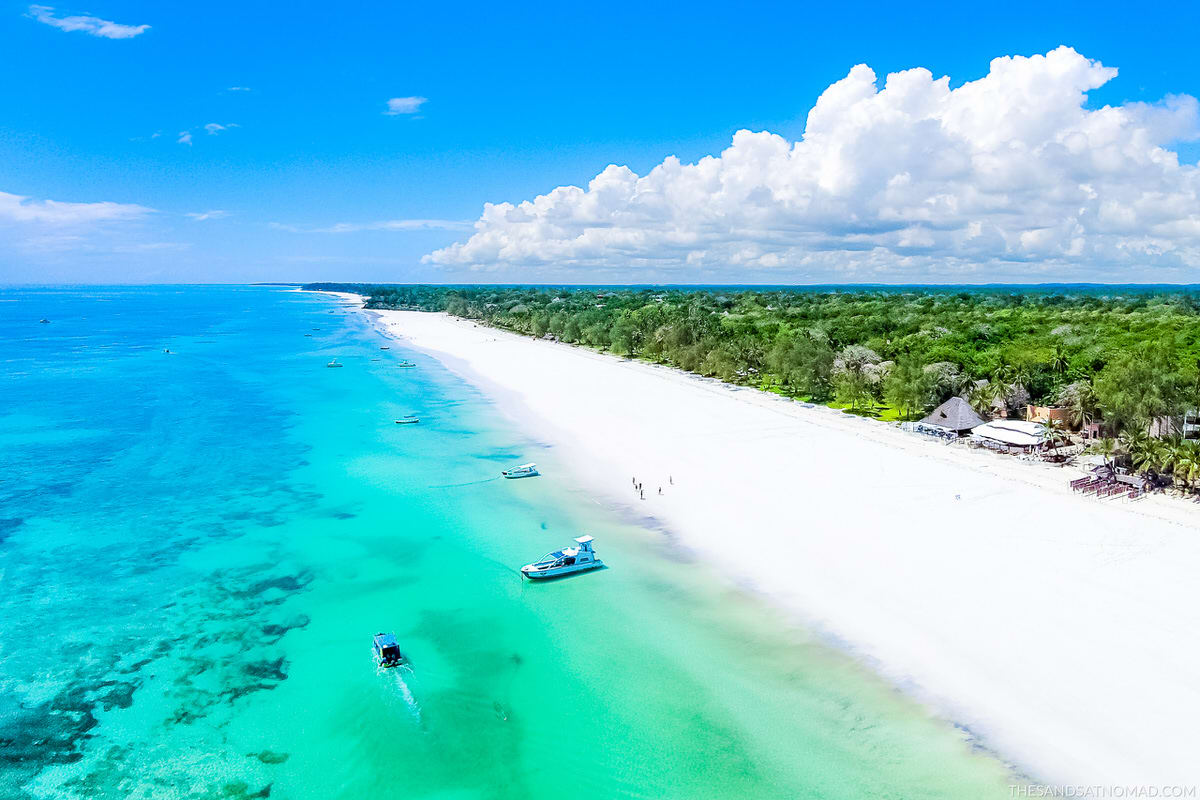 УРЕЂЕНЕ ПЛАЖЕ - ОКОЛИНА МОМБАСЕ
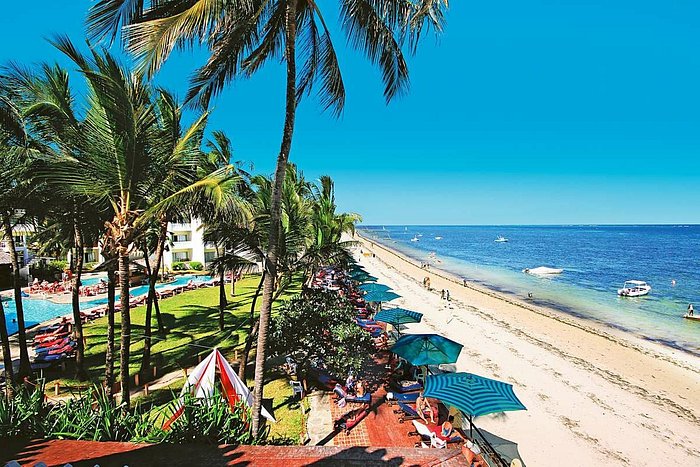 ТУРИСТИЧКИ КОМПЛЕКС НА ОБАЛИ ИНДИЈСКОГ ОКЕАНА
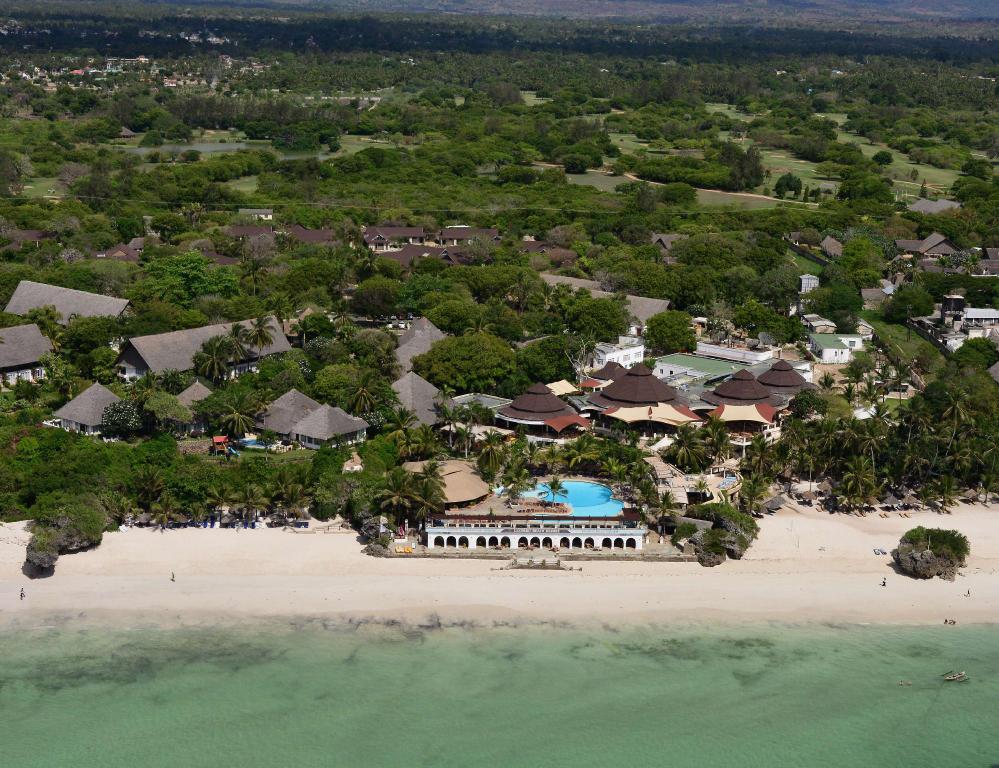 ЛАМУ АРХИПЕЛАГ - СЈЕВЕРОИСТОК КЕНИЈЕ
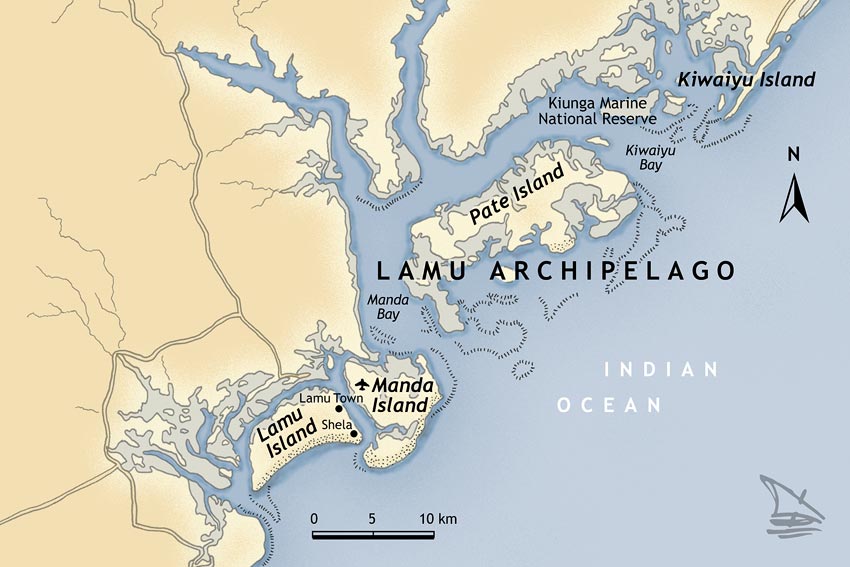 ТУРИЗАМ НА ОСТРВУ ЛАМУ
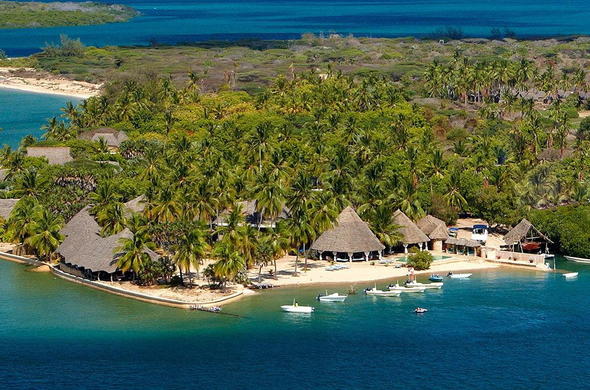 ТАНЗАНИЈА
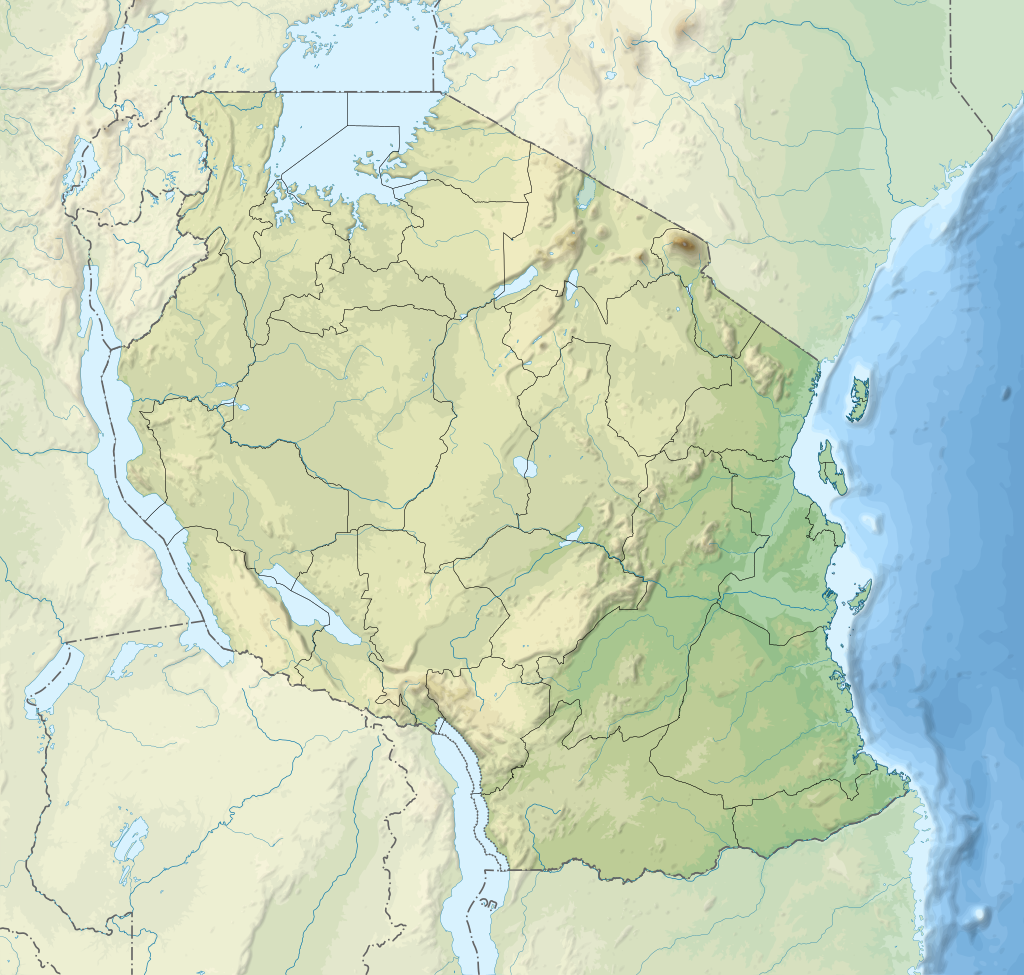 НП КИЛИМАНЏАРО - ТАНЗАНИЈА
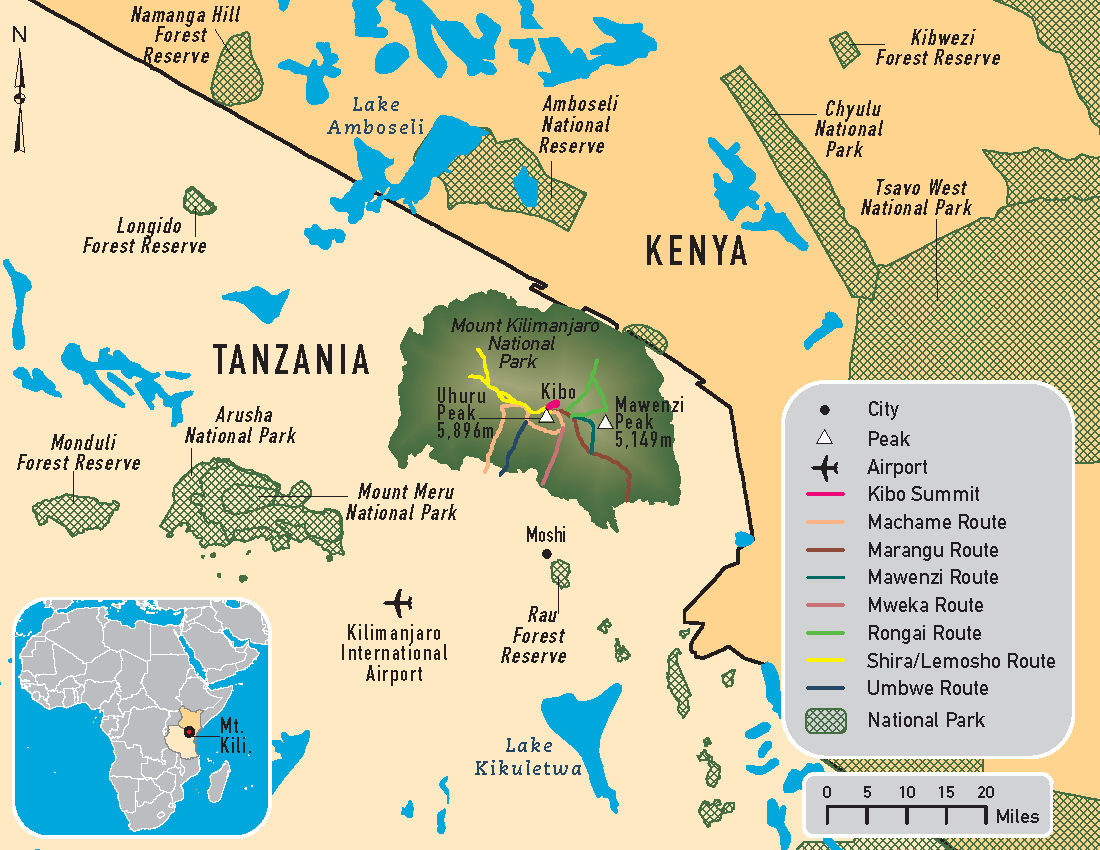 УГАШЕНИ ВУЛКАН 5895 М
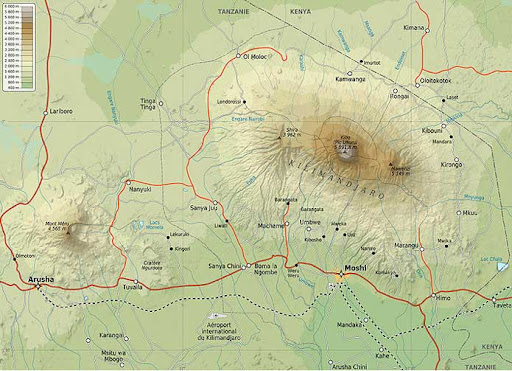 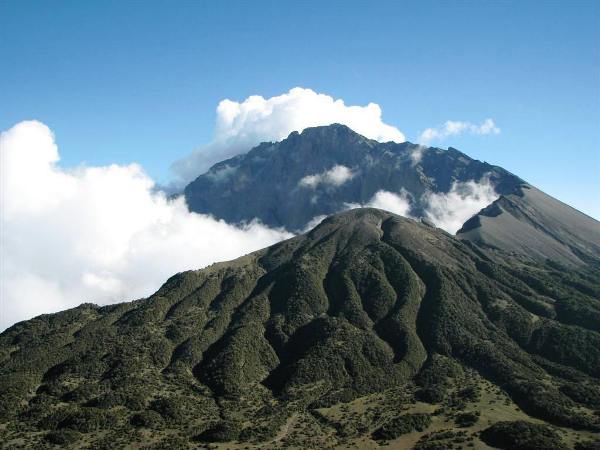 ПЛАНИНА МЕРУ 4562 М
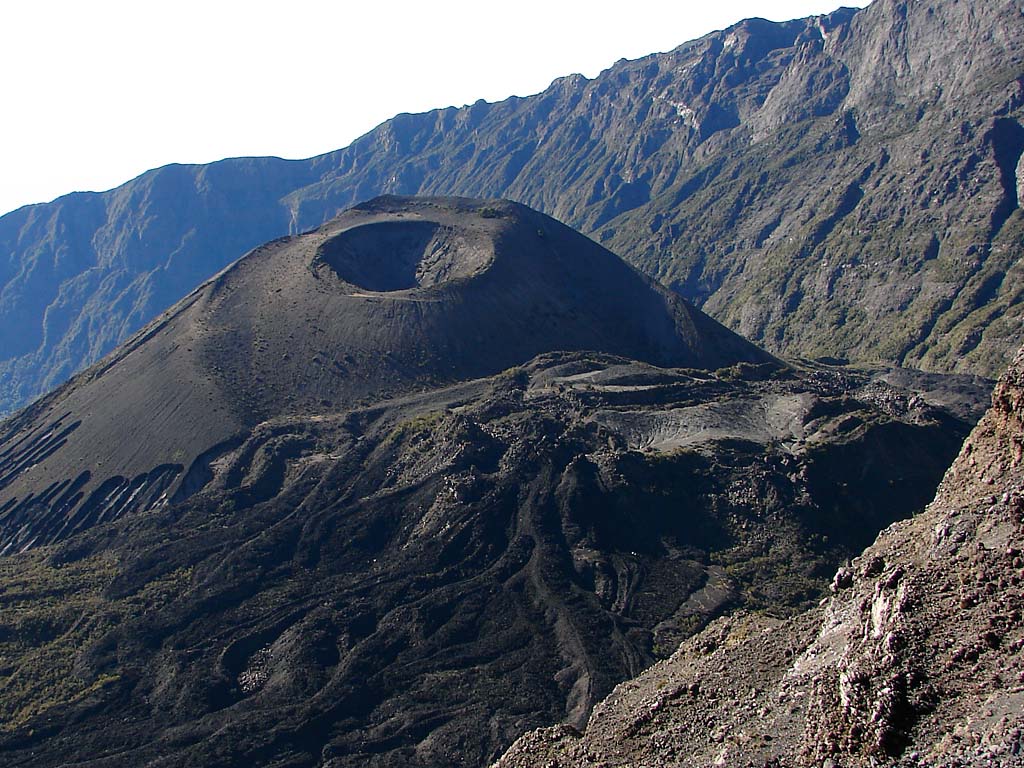 НП СЕРЕНГЕТИ
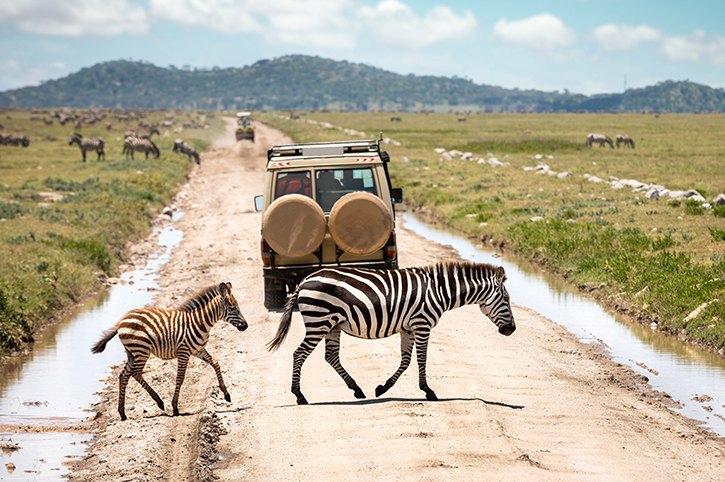 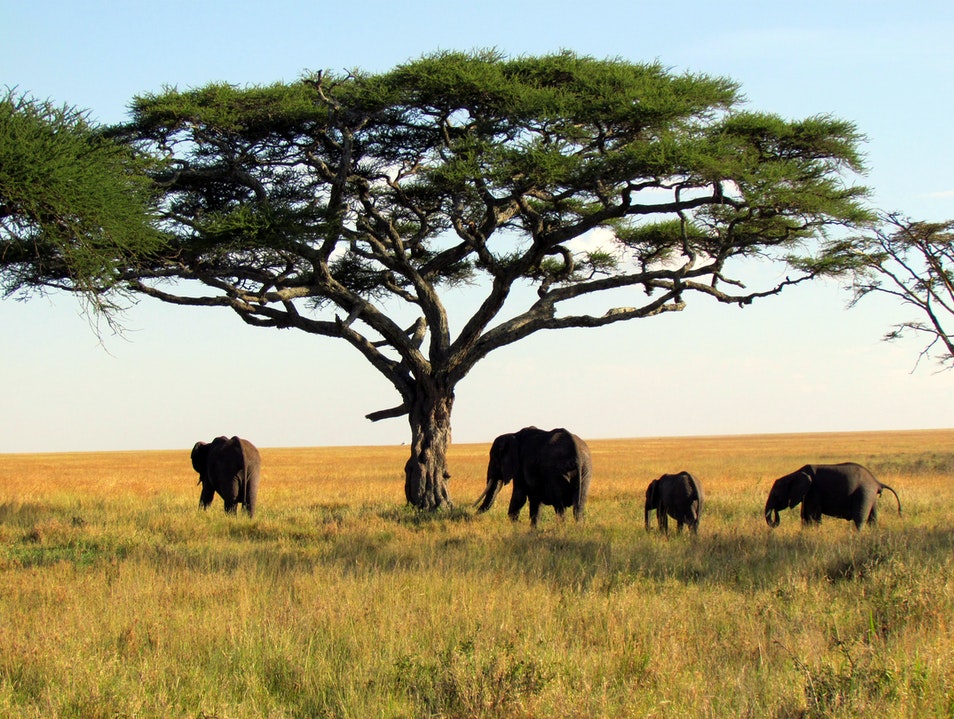 СЕРЕНГЕТИ - САФАРИ
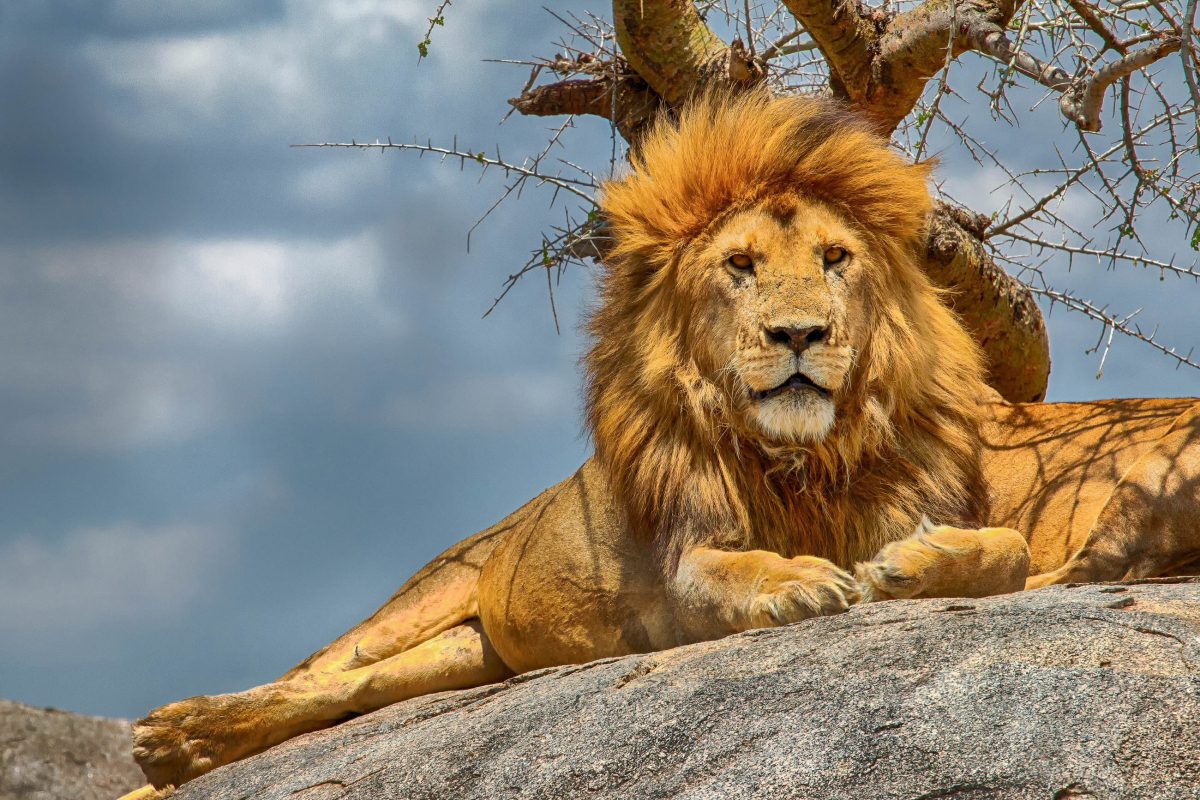 ДАР ЕС САЛАМ – ГЛАВНИ ГРАД ТАНЗАНИЈЕ
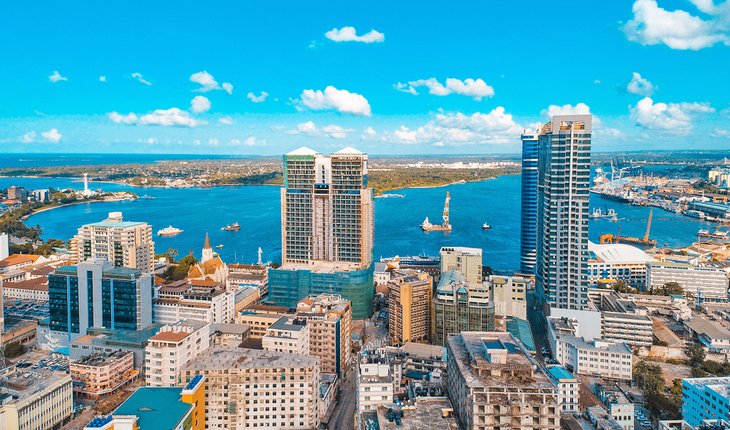 НА ОБАЛИ ИНДИЈСКОГ ОКЕАНА
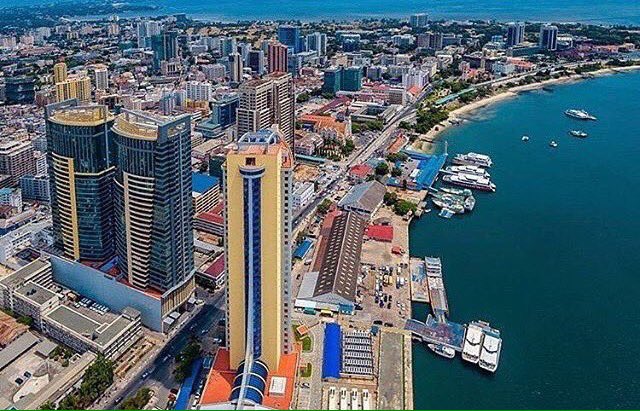 ТУРИСТИЧКА ИНФРАСТРУКТУРА УЗ ГЛАВНИ ГРАД
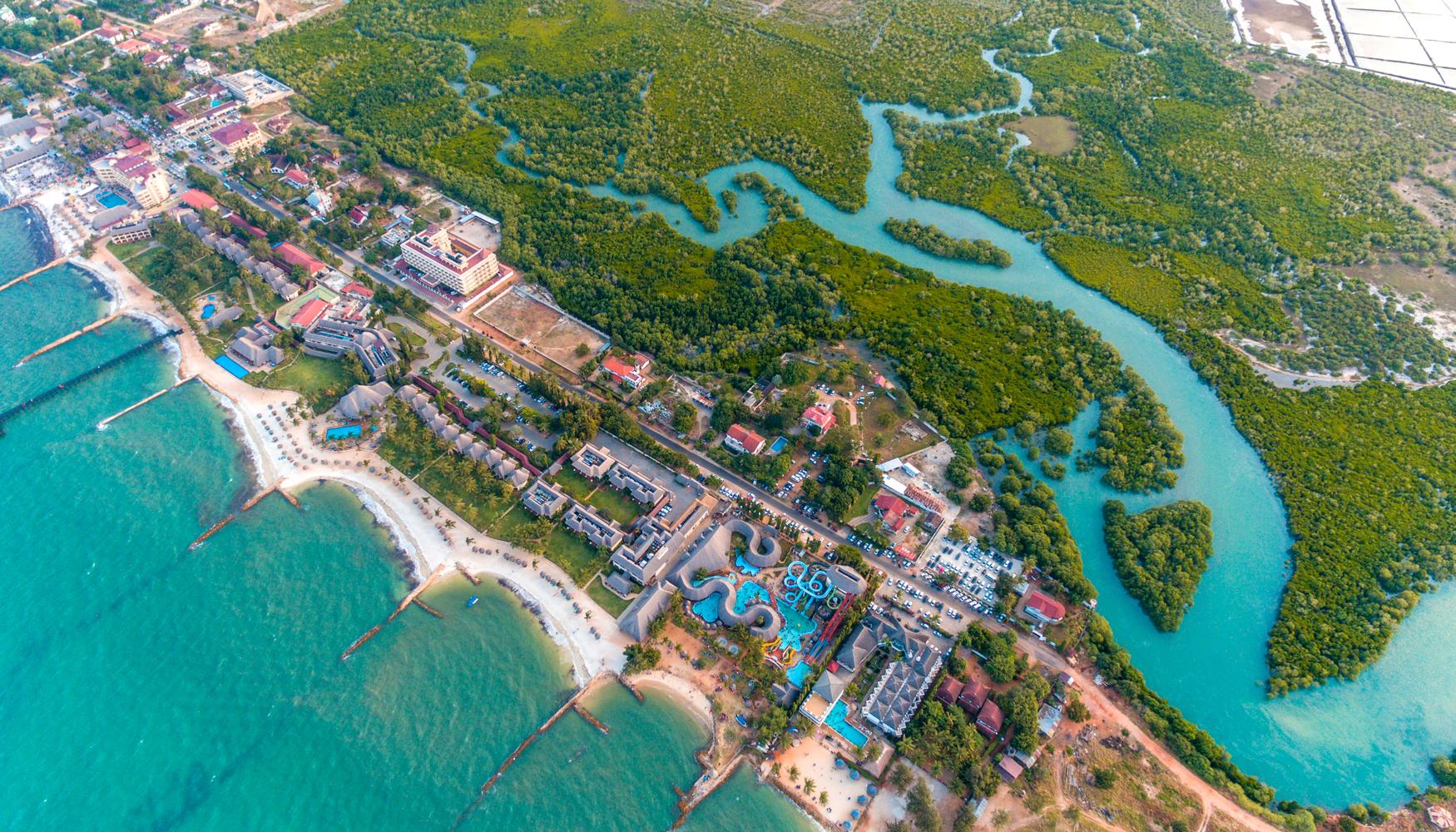 БОТАНИЧКА БАШТА – ДАР ЕС САЛАМ
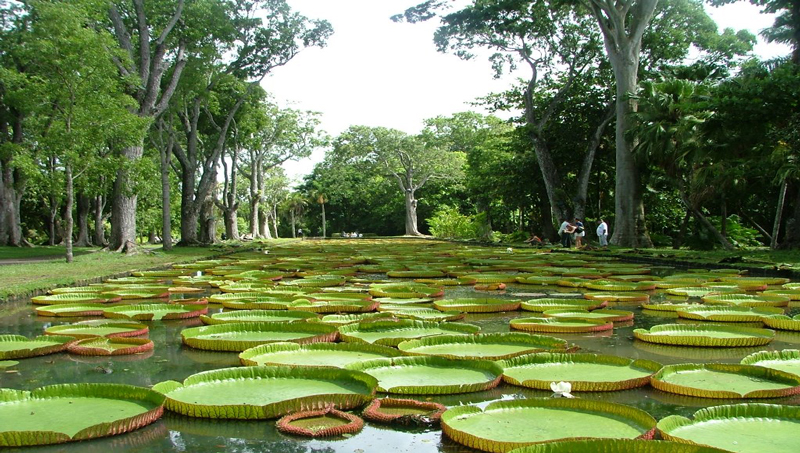 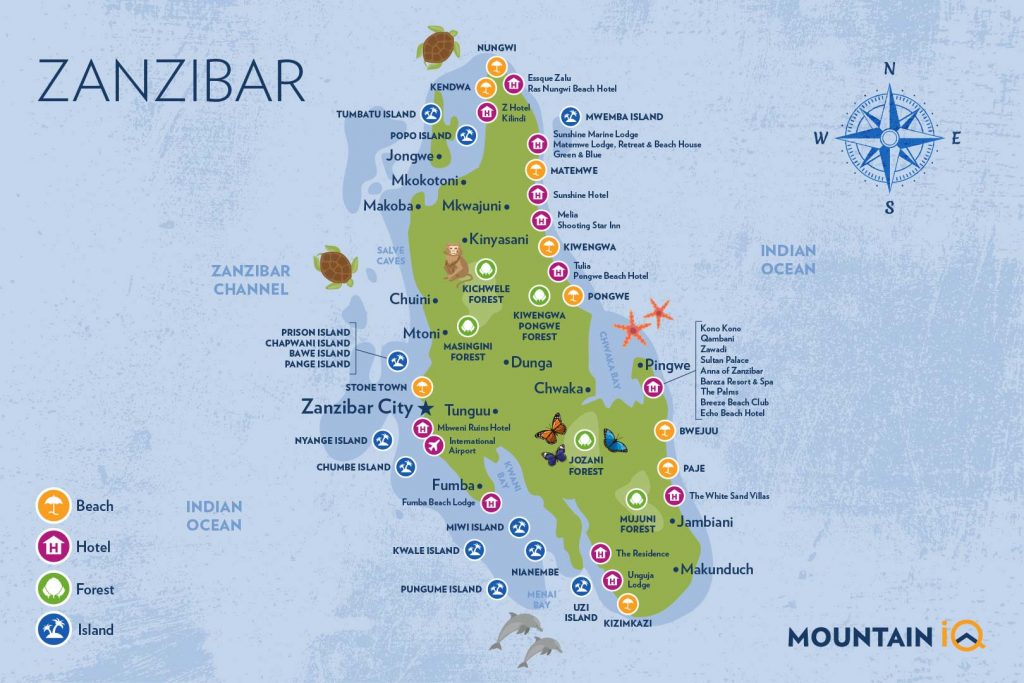 СТАРИ ГРАД ЗАНЗИБАР
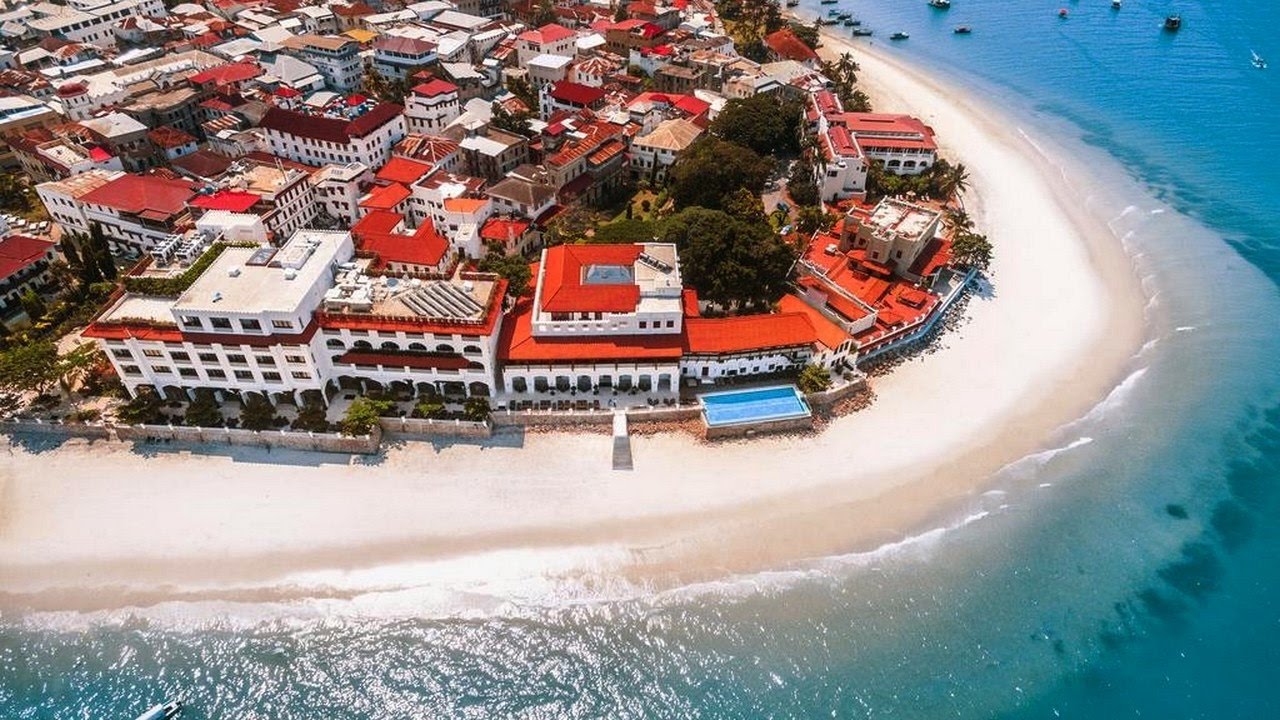 ЗАНЗИБАР
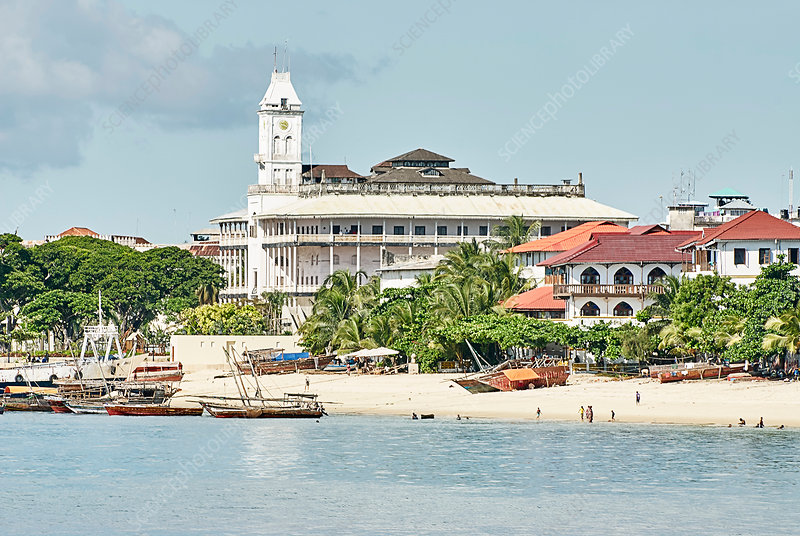 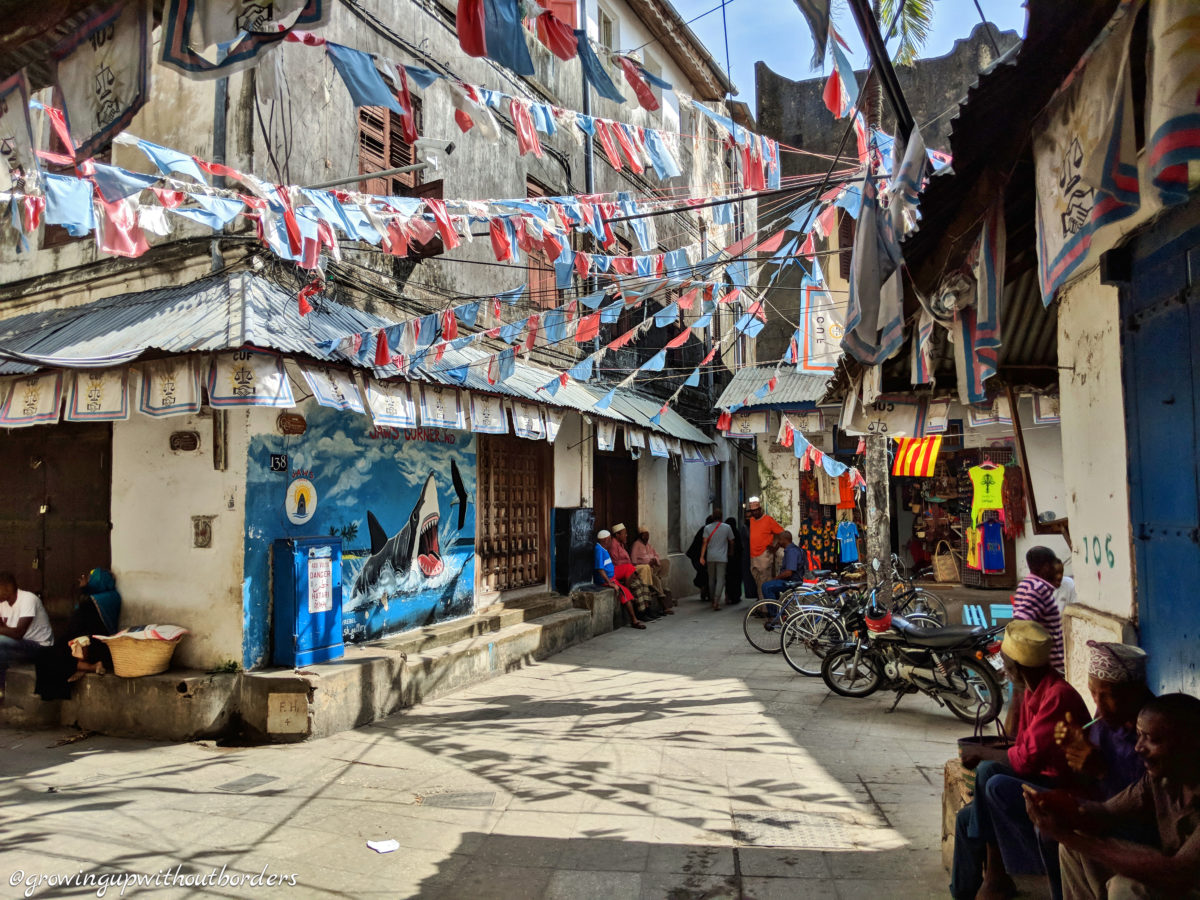 ТУРИЗАМ НА ЗАНЗИБАРУ
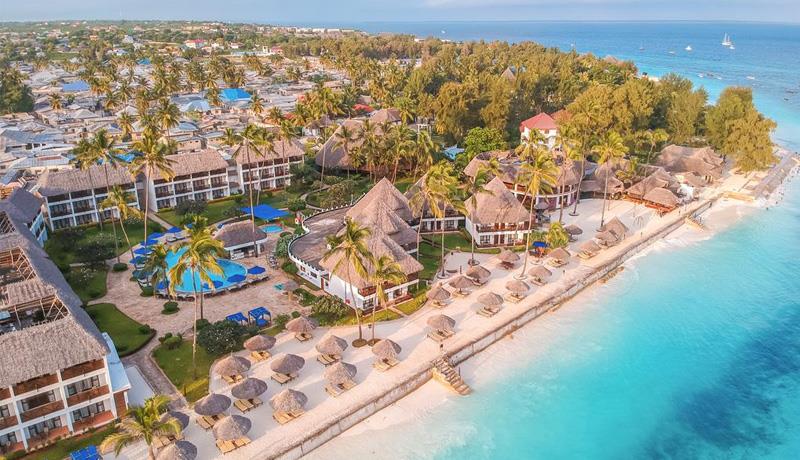 ЈЕДИНСТВЕНЕ ПЛАЖЕ ЗАНЗИБАРА
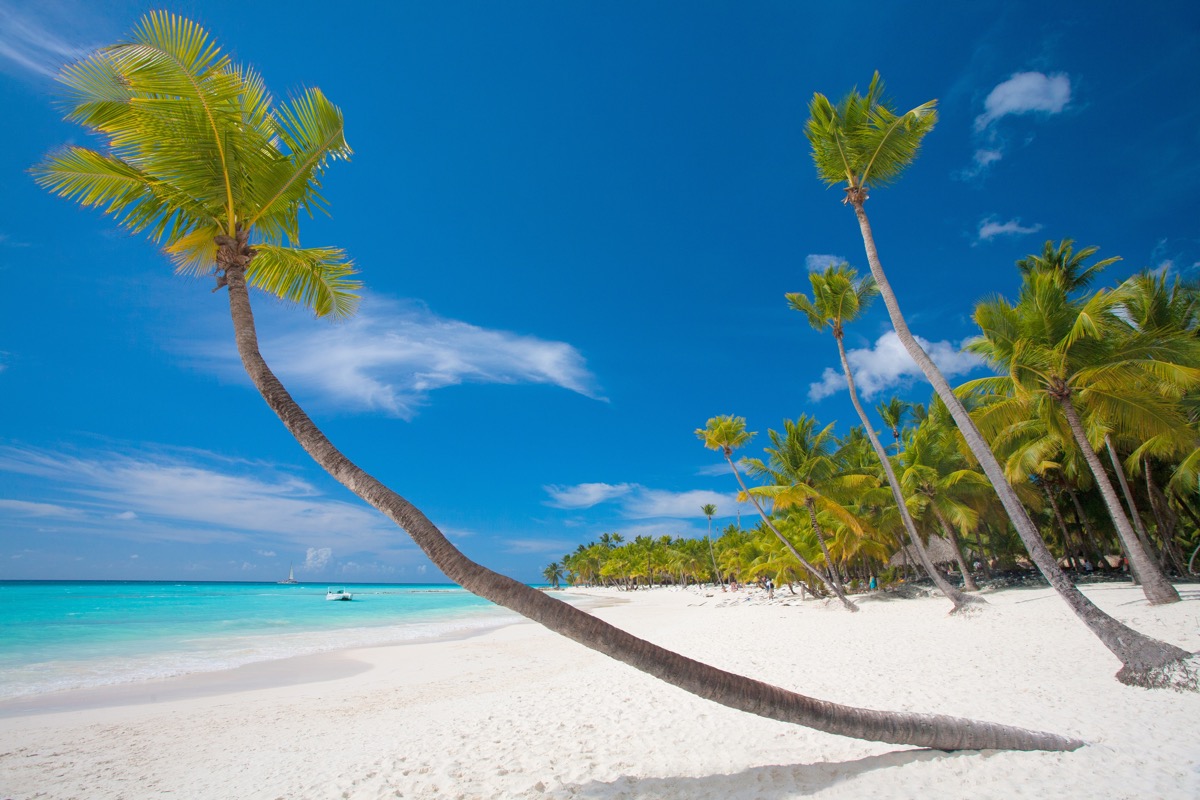